Integrated Bounds for Disintegrated Storage
Alon Berger, Technion
Idit Keidar, Technion
Alexander Spiegelman, VMware Research Group
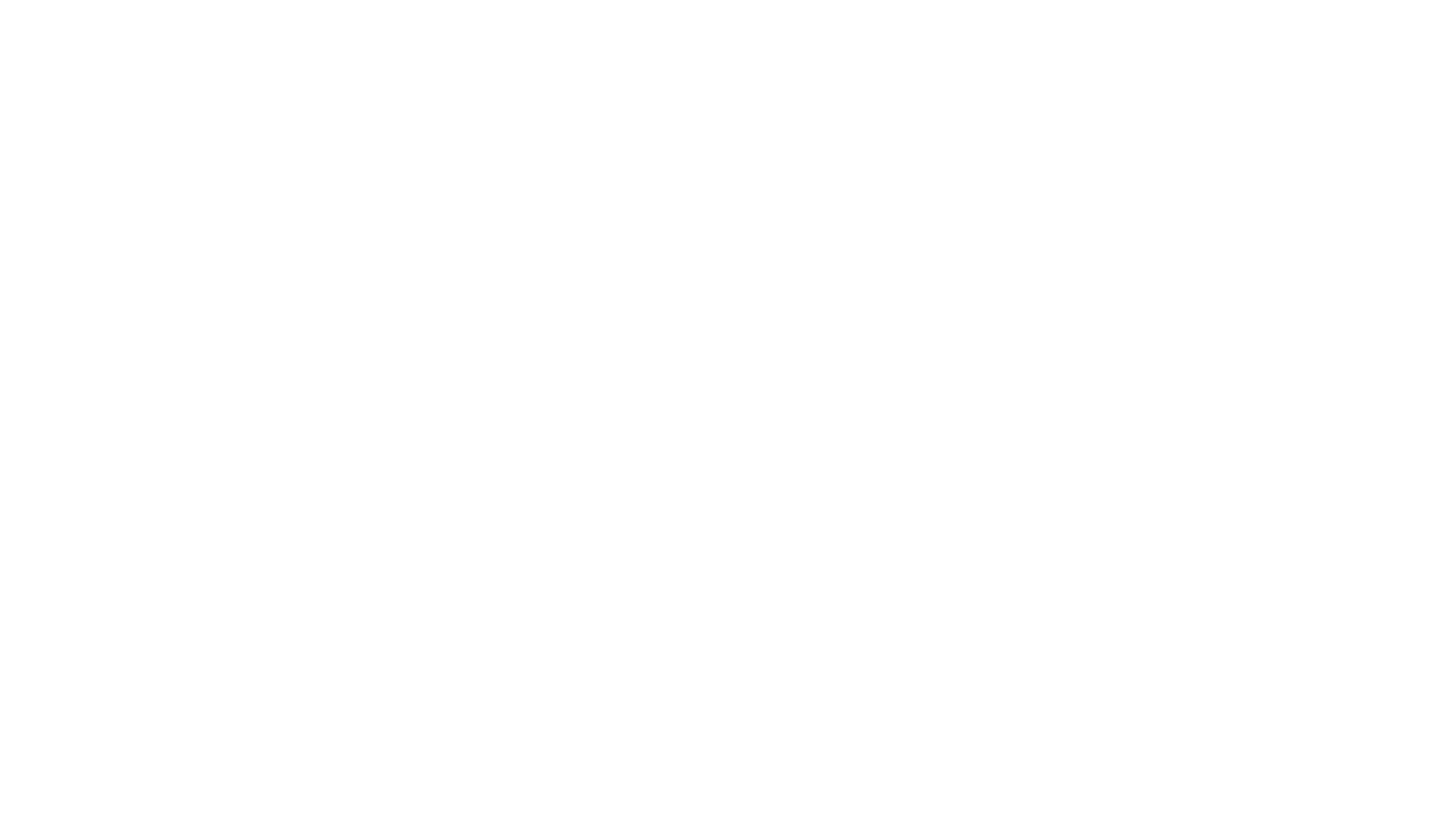 Observed:
Byzantine, erasure-coded storage...
High storage costs

Contribution:
Formalize a common property
Prove these costs are inherent
Exploring a curious similarity between storage algorithms in different settings
2
[Speaker Notes: So my advisor sent me to read a bunch of papers, and after reading some about Byzantine failure tolerant storage, erasure coded storage, and some other scenarios I noticed that they all have high costs.
We noticed a common property in all these cases, and proved that these costs are inherent.]
Agenda
3
Register Emulations
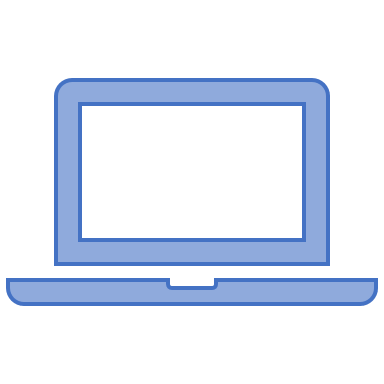 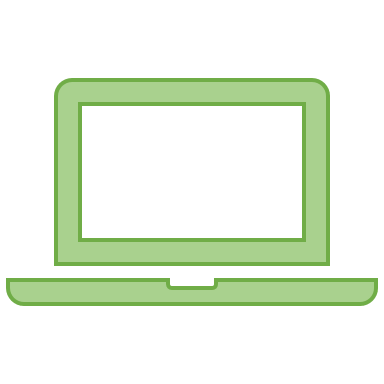 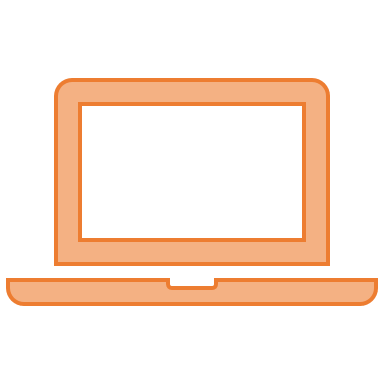 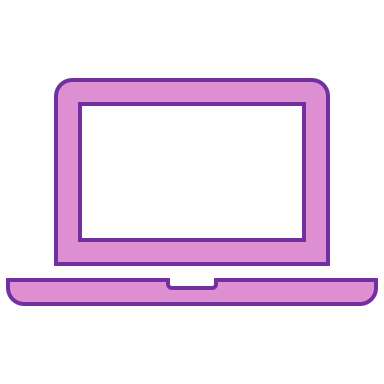 WRITE(v)
READ()
Single writer, multiple readers (SWMR)

Two kinds of readers:




Emulation over low-level shared atomic objects
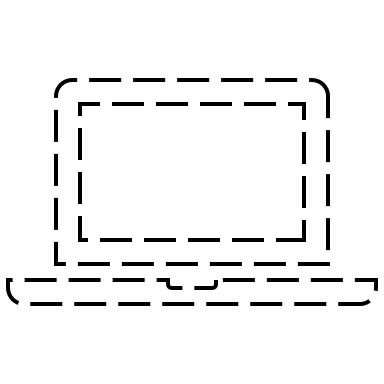 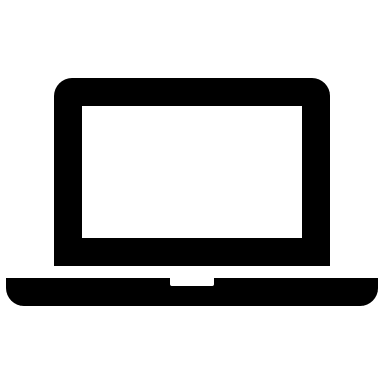 Register
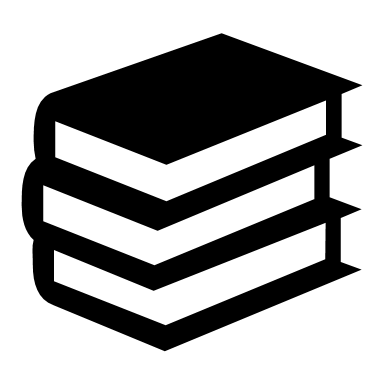 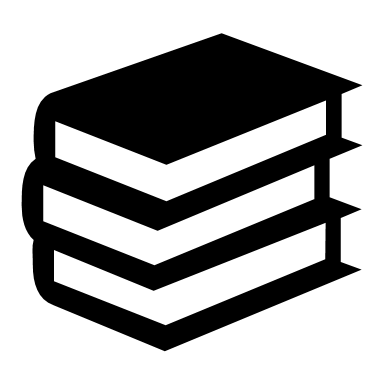 Invisible Reader
The writer doesn’t know it exists
Visible Reader
The writer knows it exists
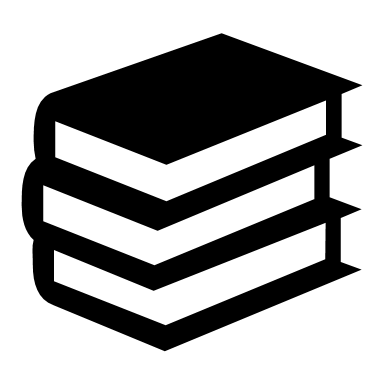 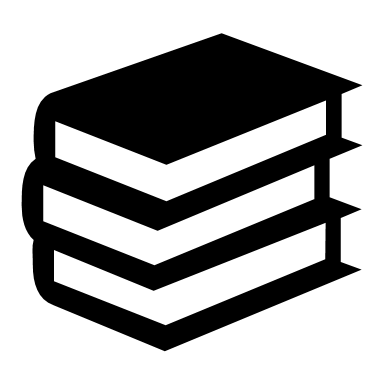 4
Register Emulations
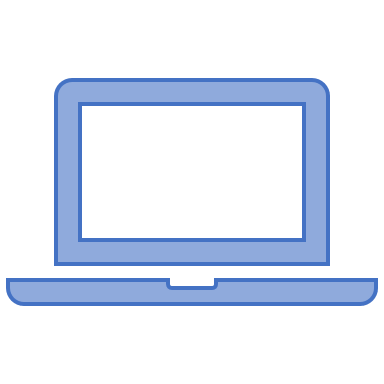 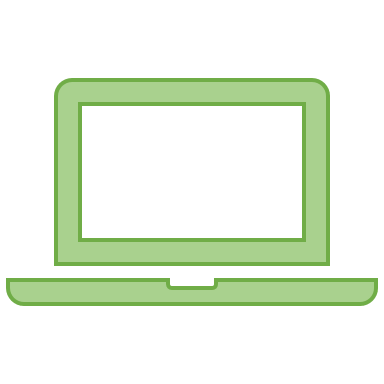 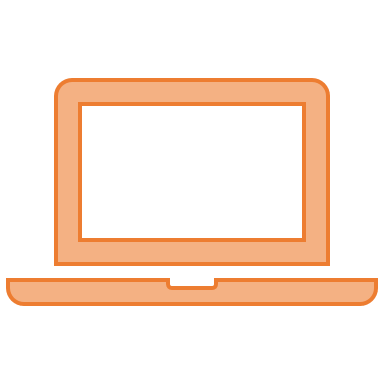 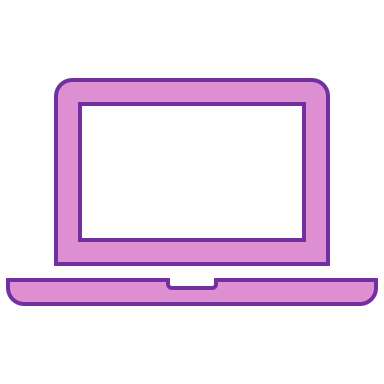 WRITE(v)
READ()
Single writer, multiple readers (SWMR)

Two kinds of readers:




Emulation over low-level shared atomic objects
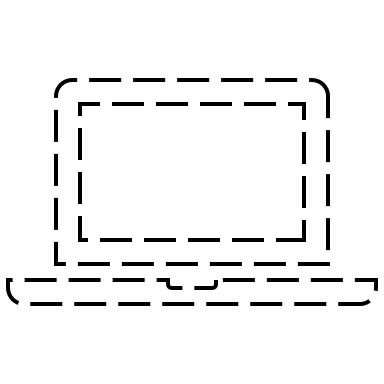 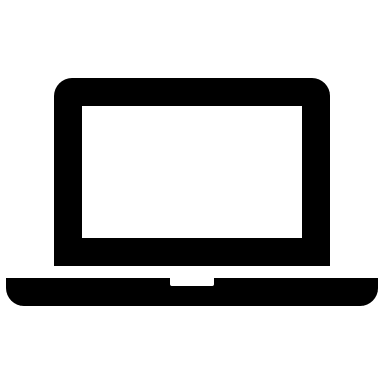 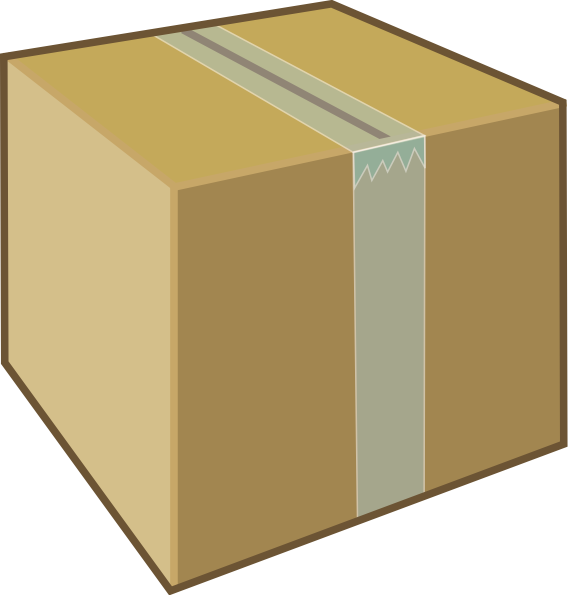 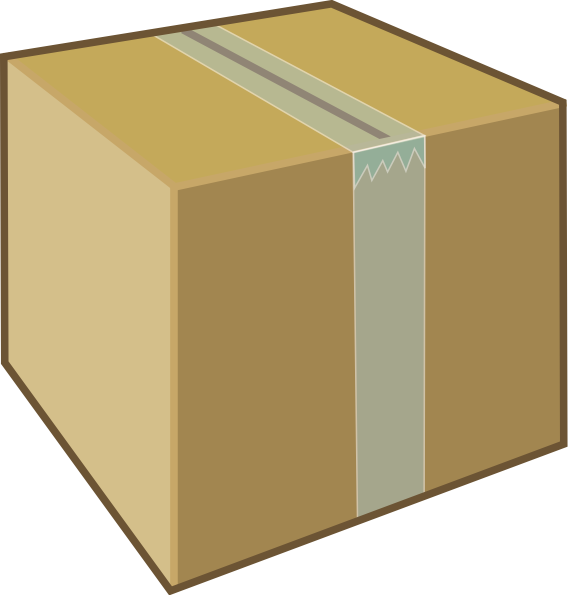 Invisible Reader
The writer doesn’t know it exists
Visible Reader
The writer knows it exists
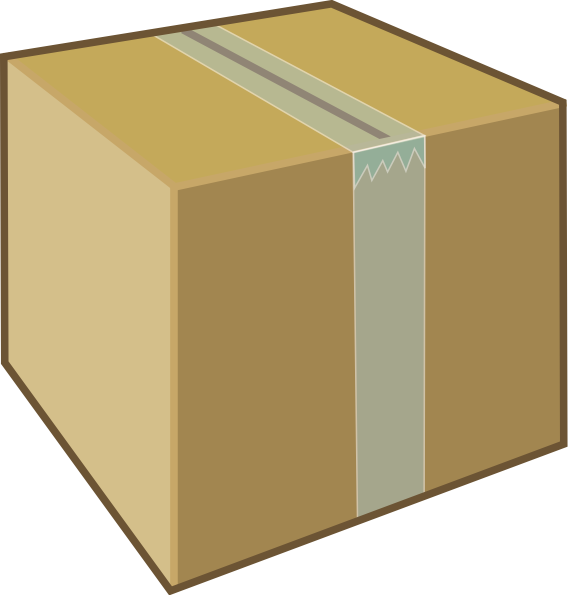 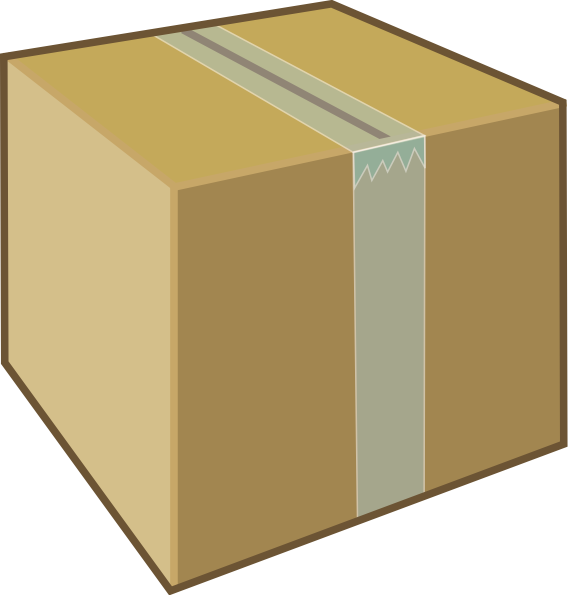 5
[Speaker Notes: Objects can be memory-locations, nodes in a distributed system, etc..]
Register Emulations
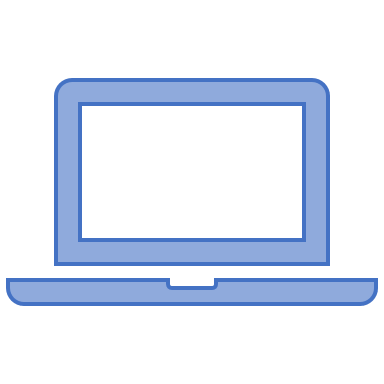 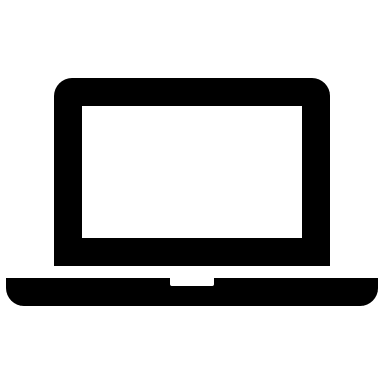 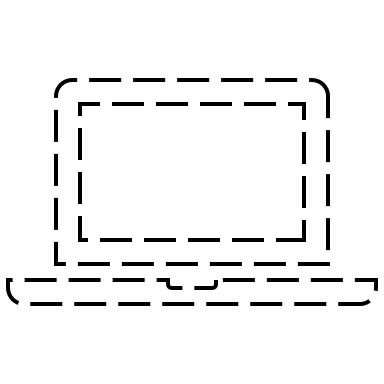 WRITE(v)
READ()
READ()
6
Register Emulations
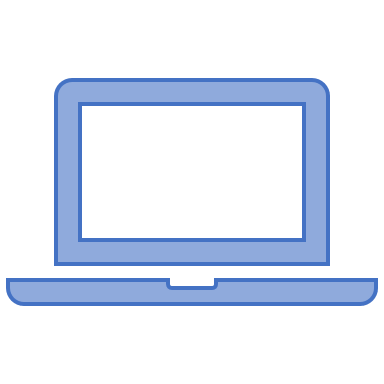 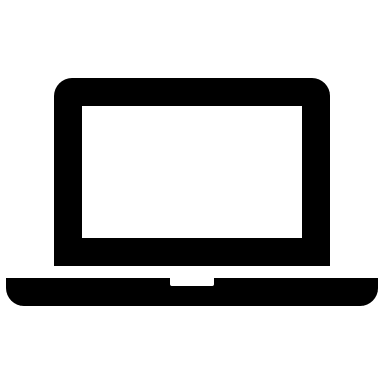 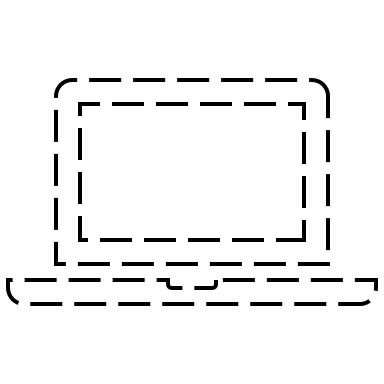 WRITE(v)
READ()
READ()
EMULATION
7
Register Emulations
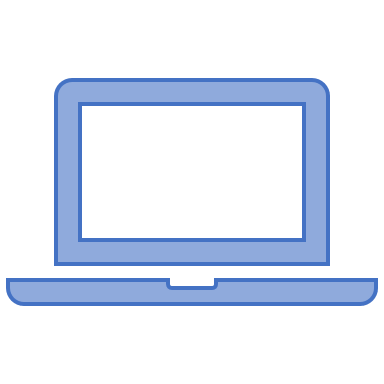 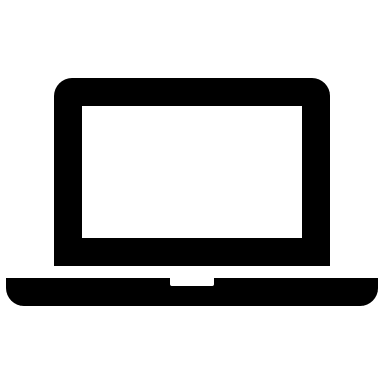 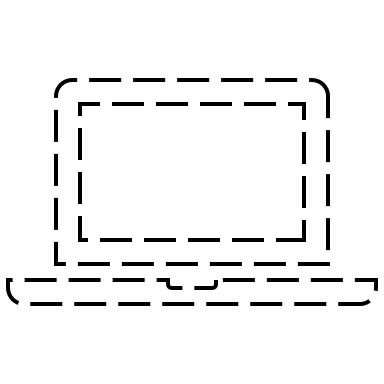 WRITE(v)
READ()
READ()
EMULATION
put(y)
get()
put(x)
get()
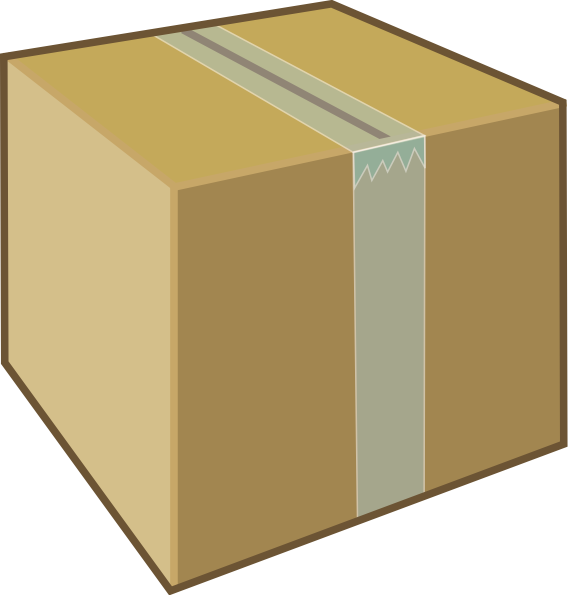 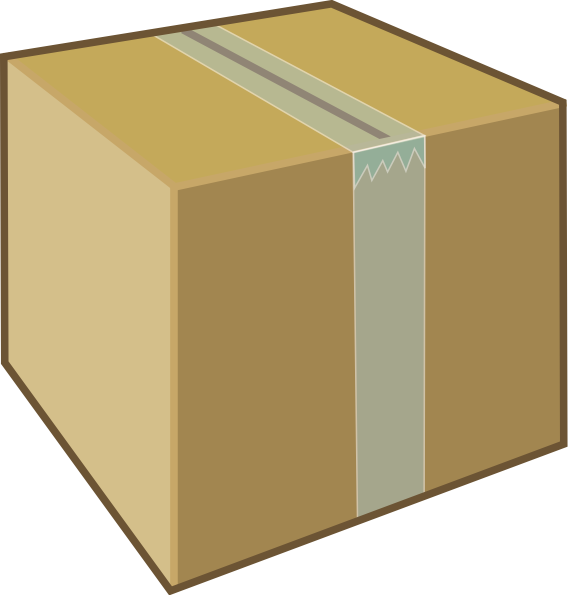 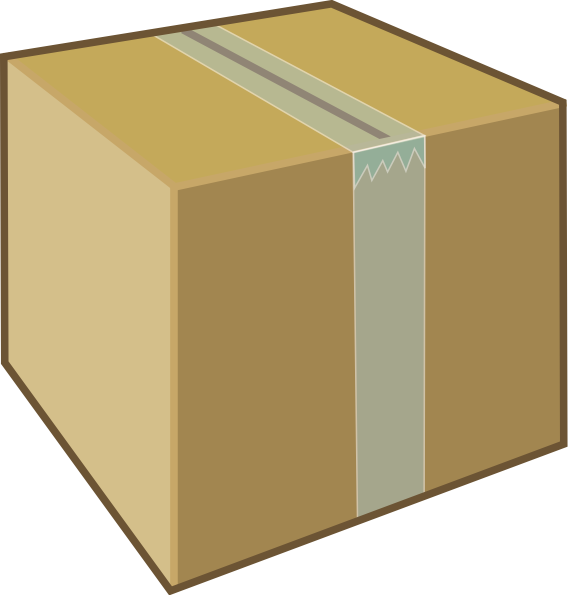 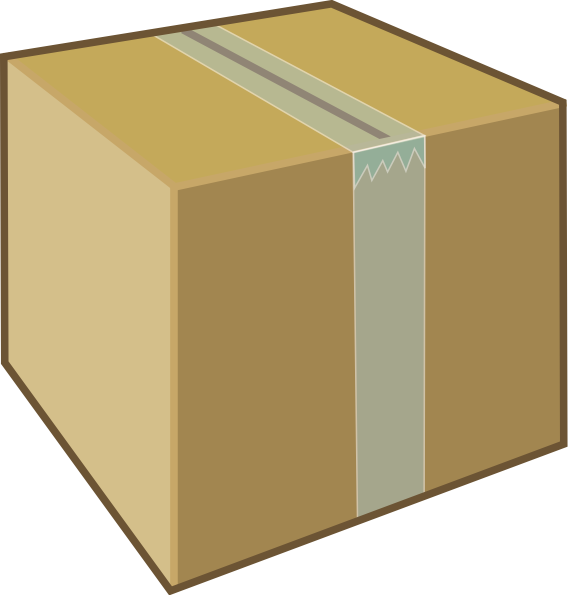 8
[Speaker Notes: Objects support get/put operations and store BLOCKS]
Register Emulations
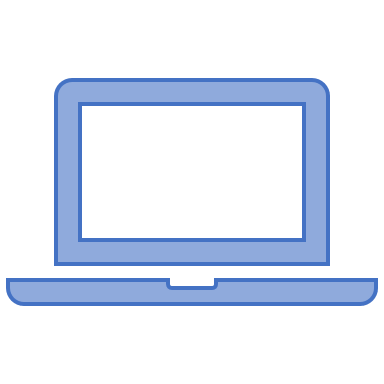 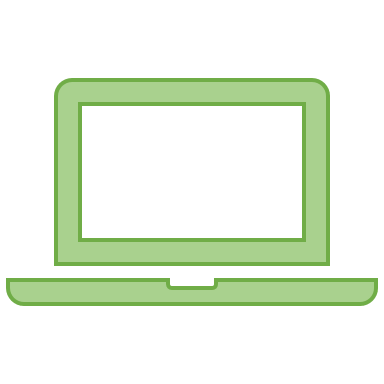 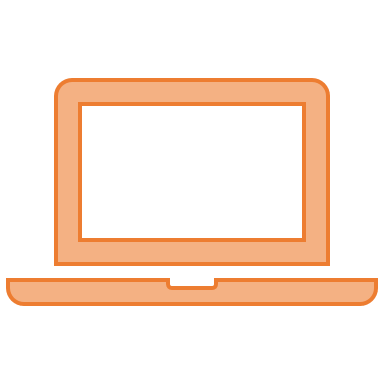 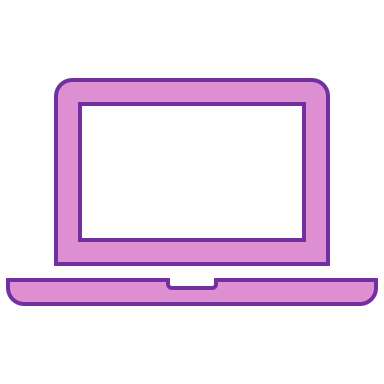 WRITE(v)
READ()
Safety: Regularity
   A READ returns the value of either: 
The last WRITE that returns before it is invoked,
Or some WRITE that is concurrent with it.

Liveness: wait-freedomEvery operation returns within a finite number of its own steps.
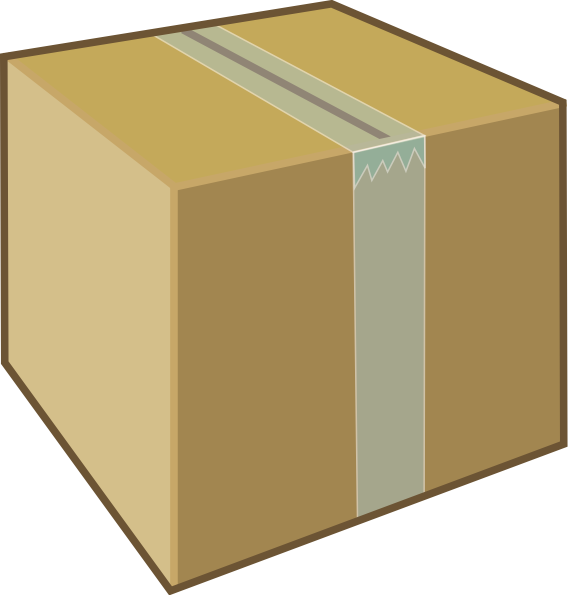 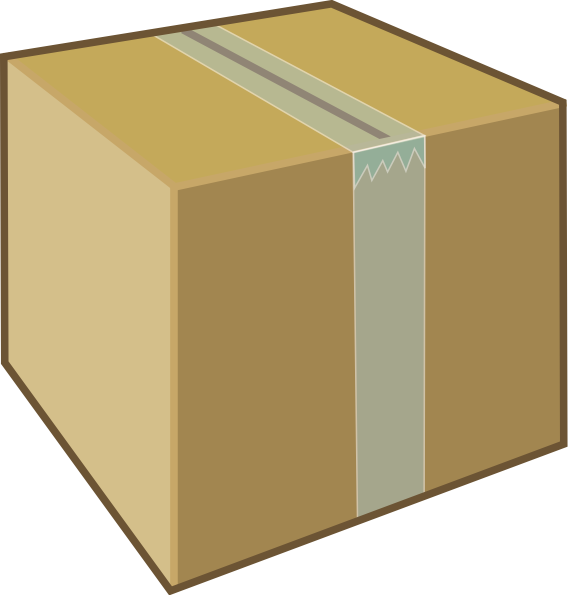 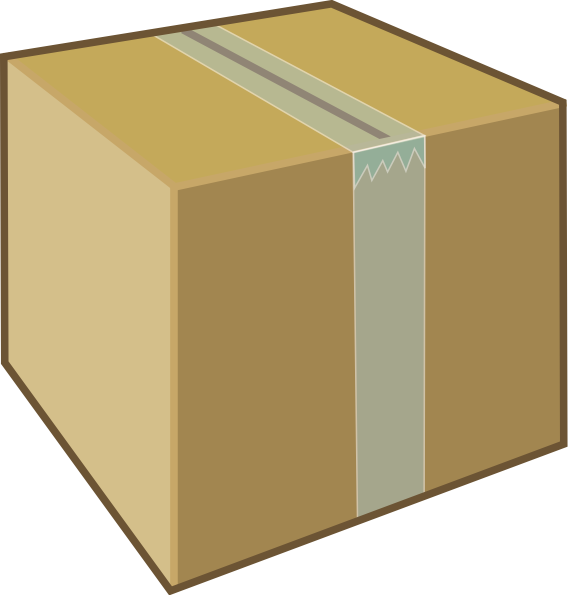 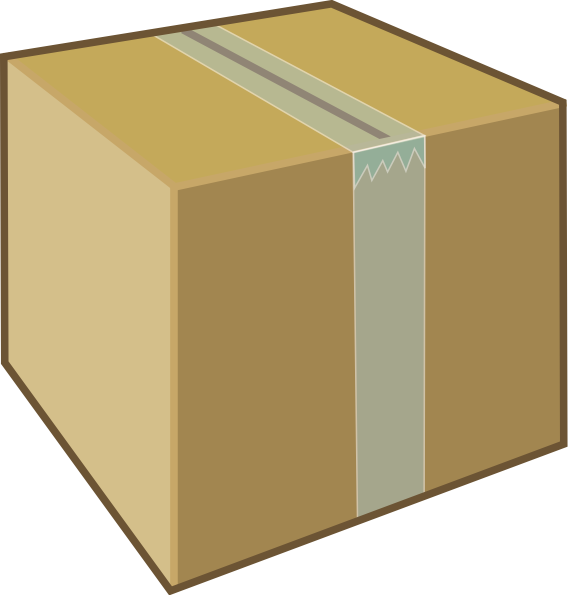 9
[Speaker Notes: Note the register is regular, the objects are atomic.
Wait freedom: “The read must terminate regardless of what the writer does”]
10
WRITE(v)
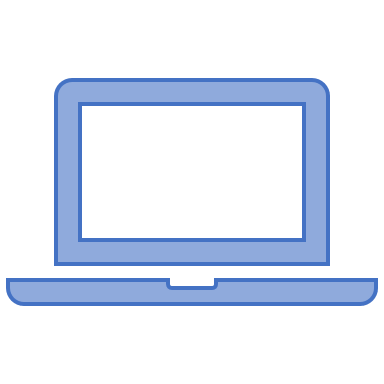 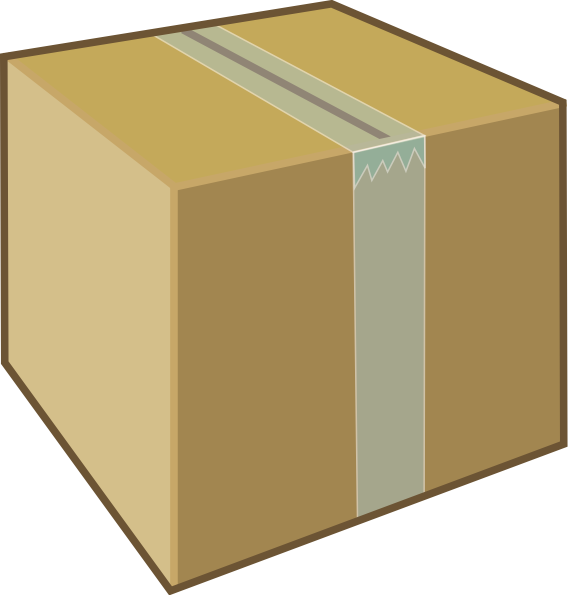 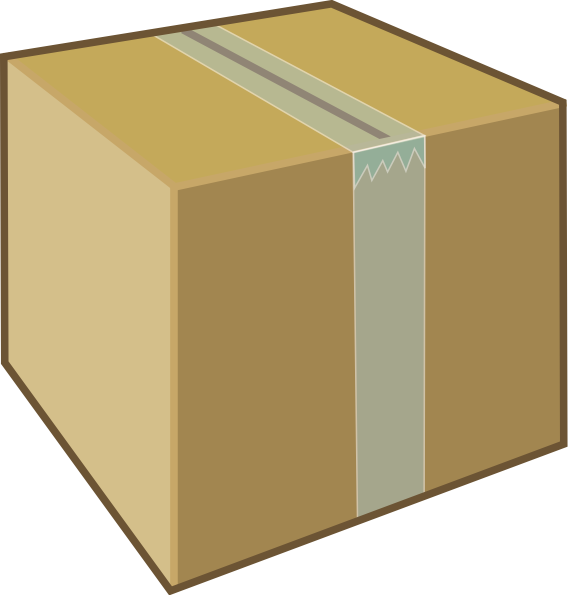 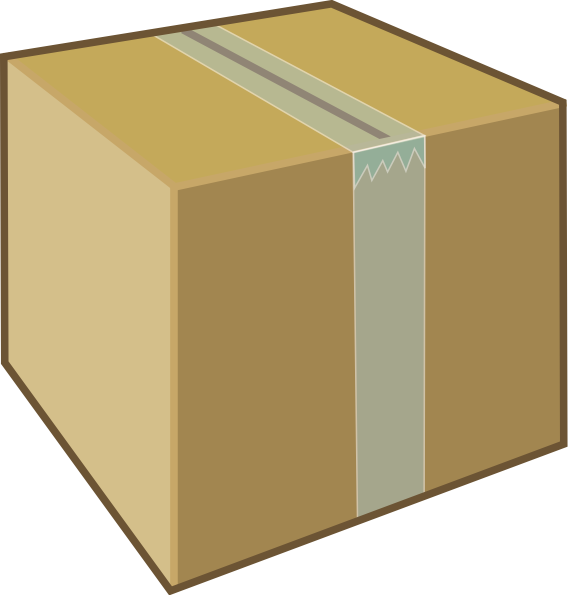 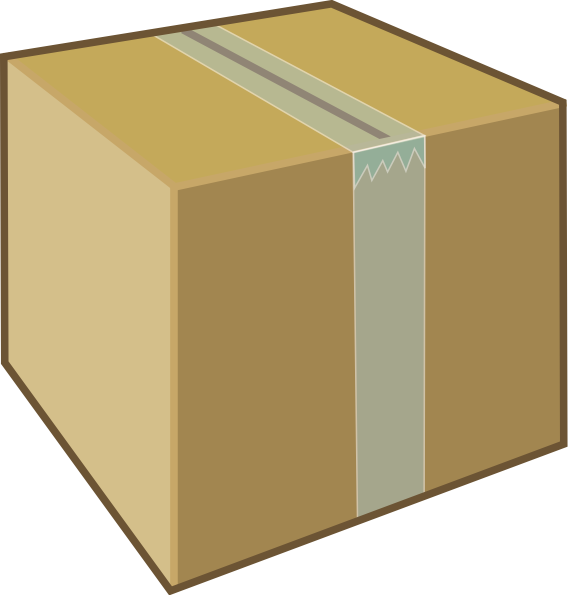 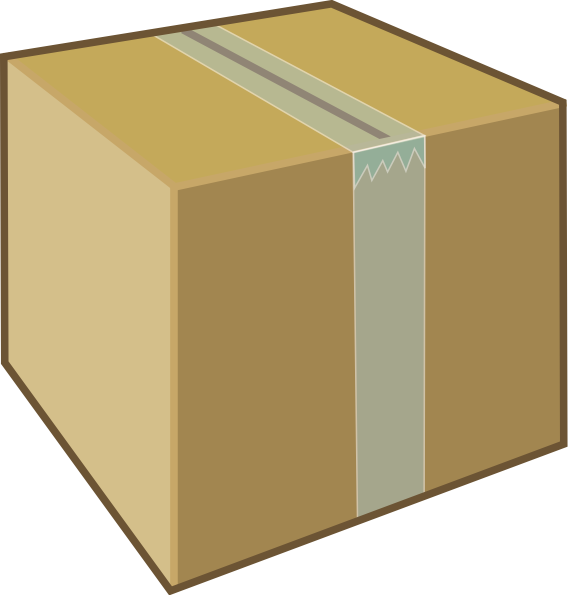 (u, 9)
(u, 9)
(w, 8)
(x, 7)
(u, 9)
11
WRITE(v)
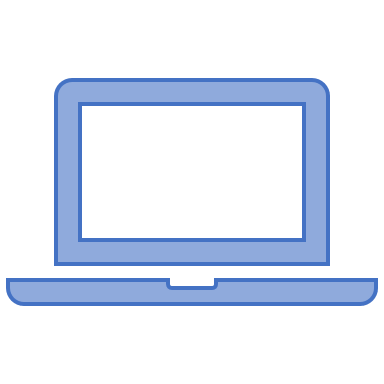 put(v, ts = 10)
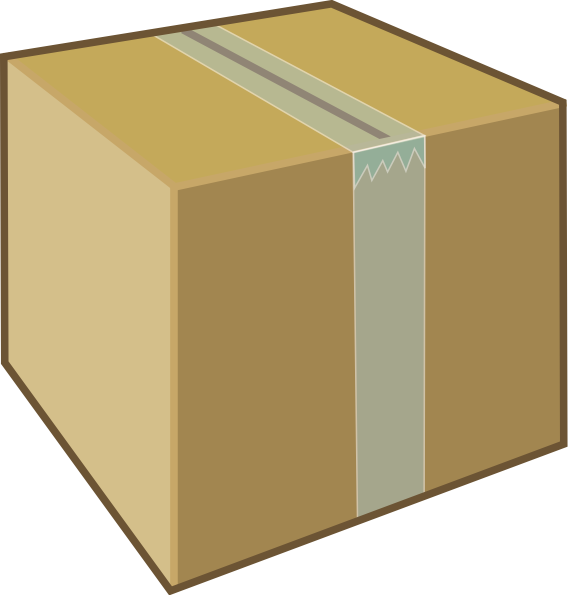 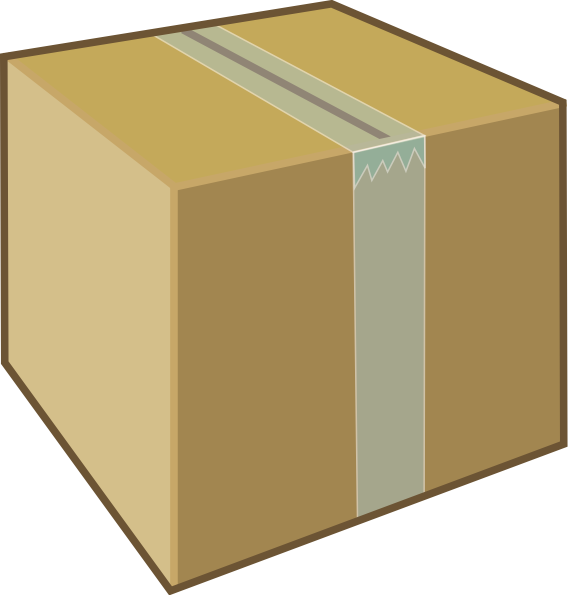 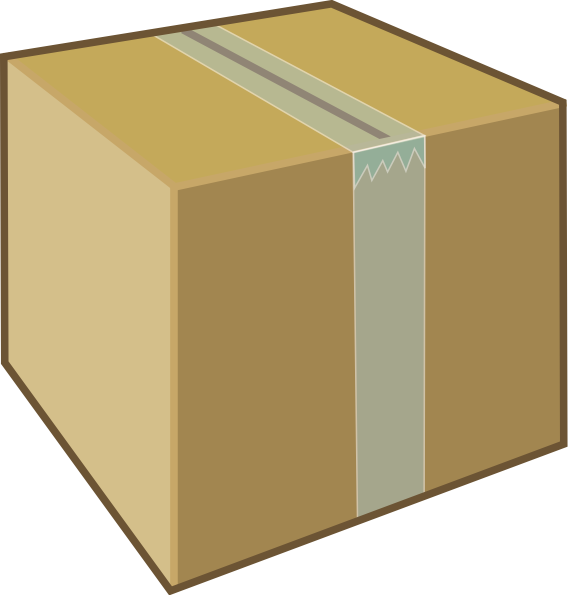 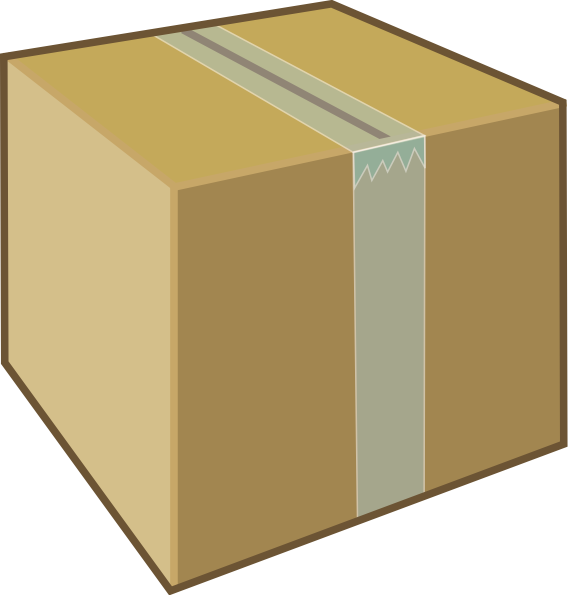 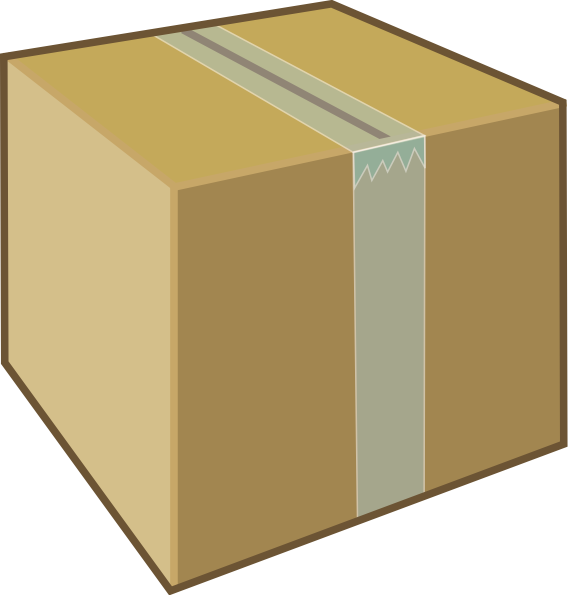 (u, 9)
(u, 9)
(w, 8)
(x, 7)
(u, 9)
12
WRITE(v)
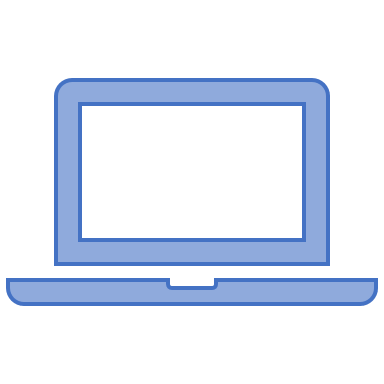 put(v, ts = 10)
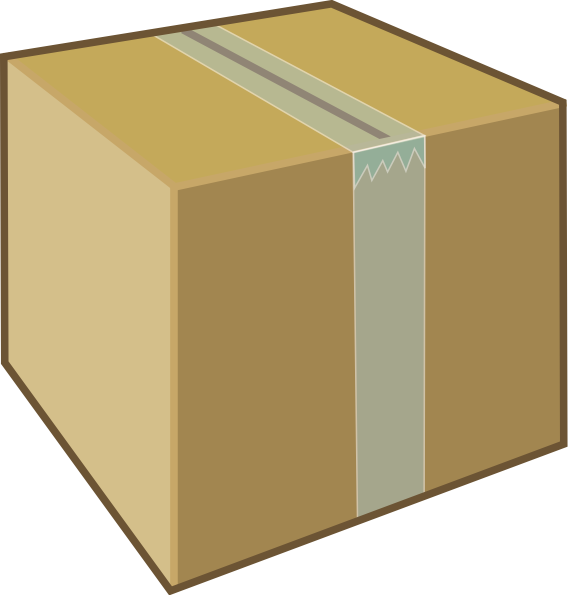 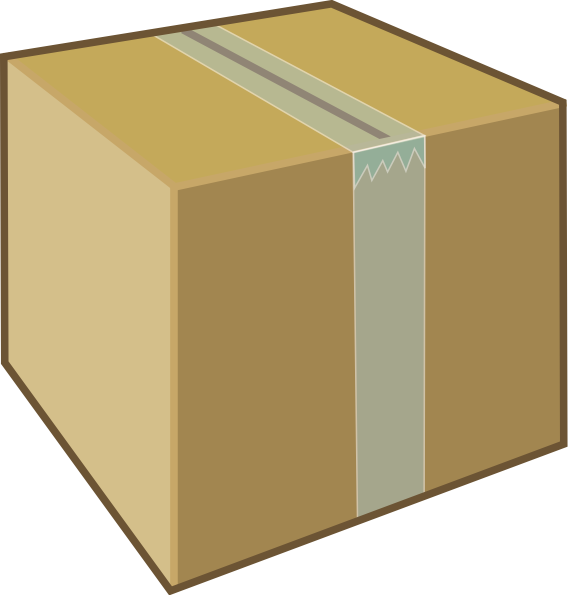 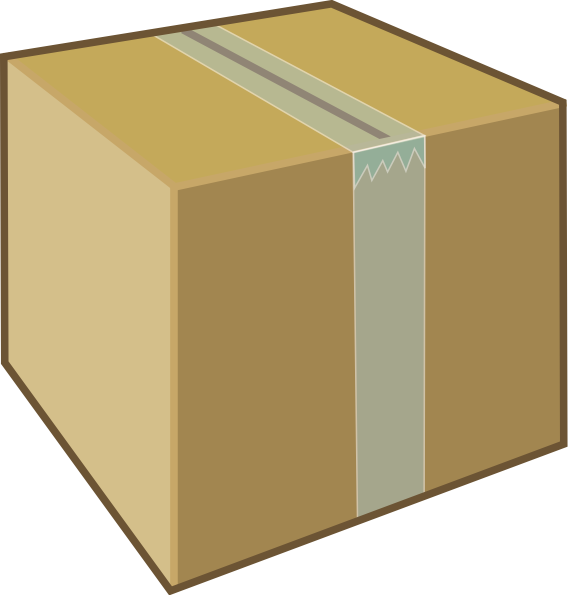 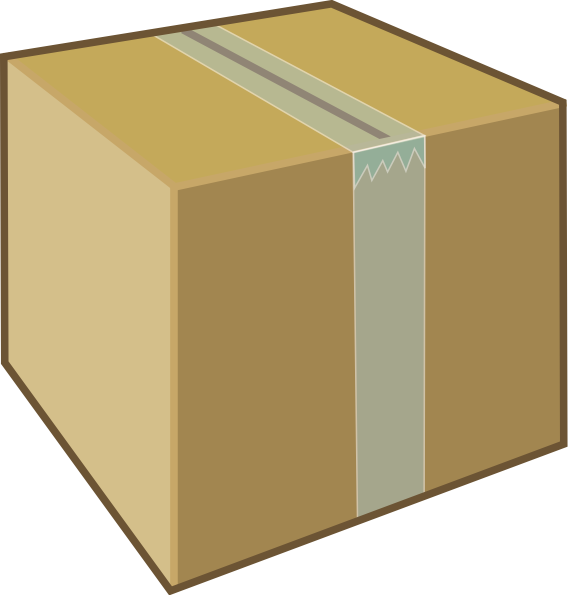 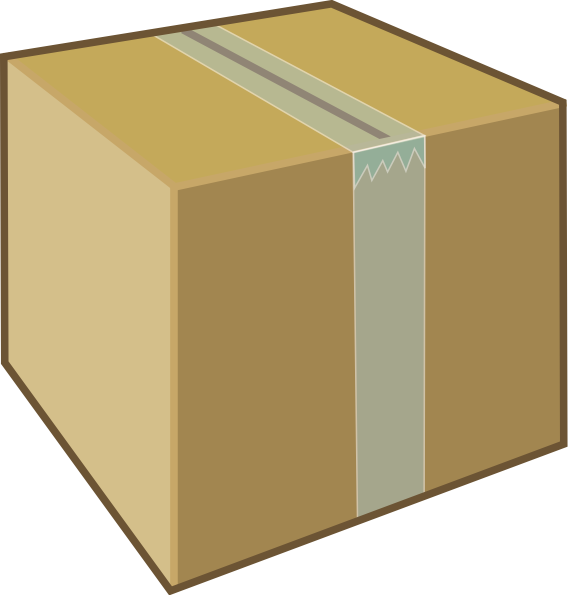 (u, 9)
(u, 9)
(w, 8)
(x, 7)
(u, 9)
13
[Speaker Notes: Enlarge fonts. At least 20pt everywhere]
WRITE(v)
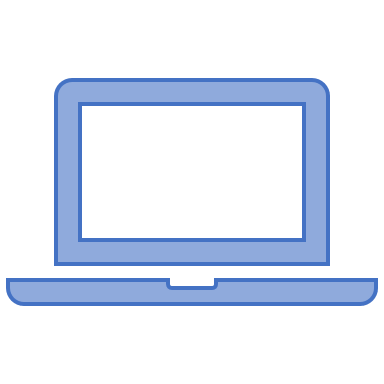 put(v, ts = 10)
OK
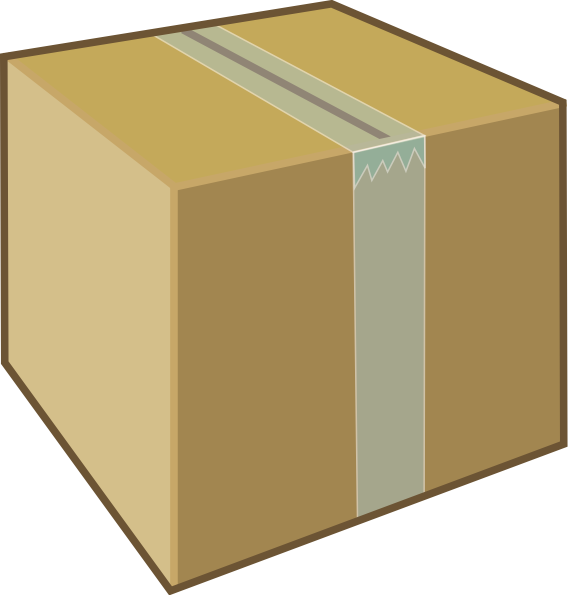 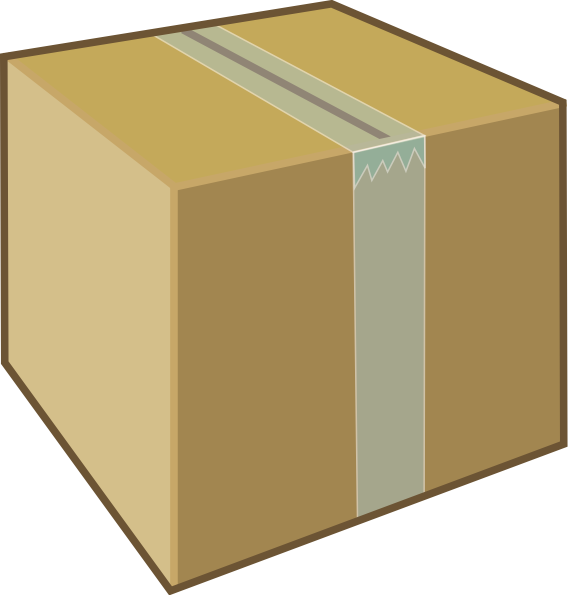 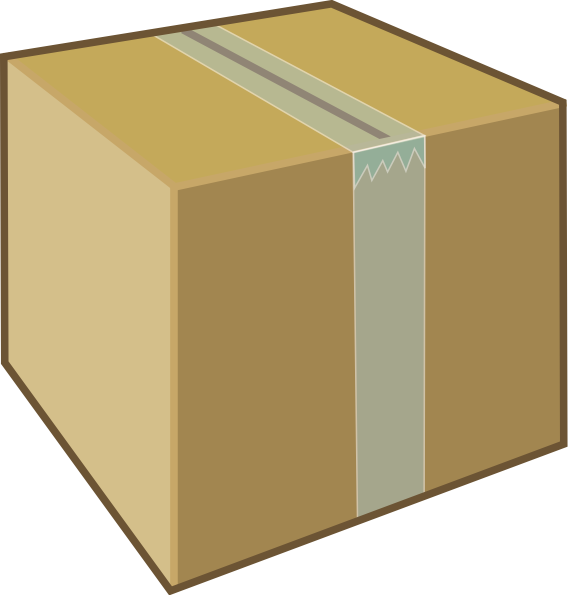 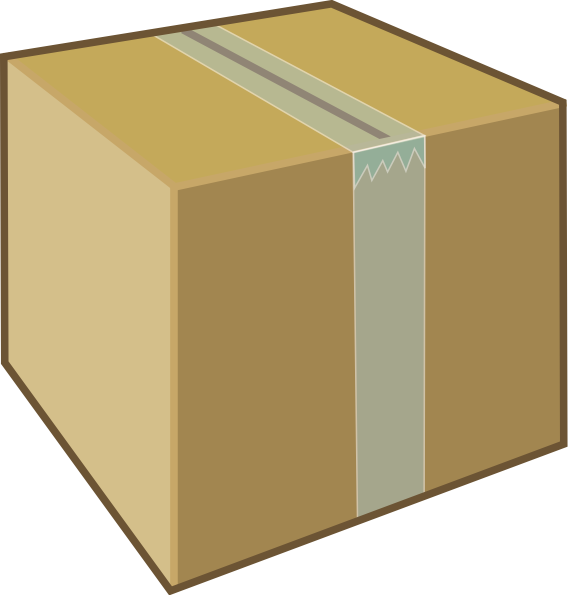 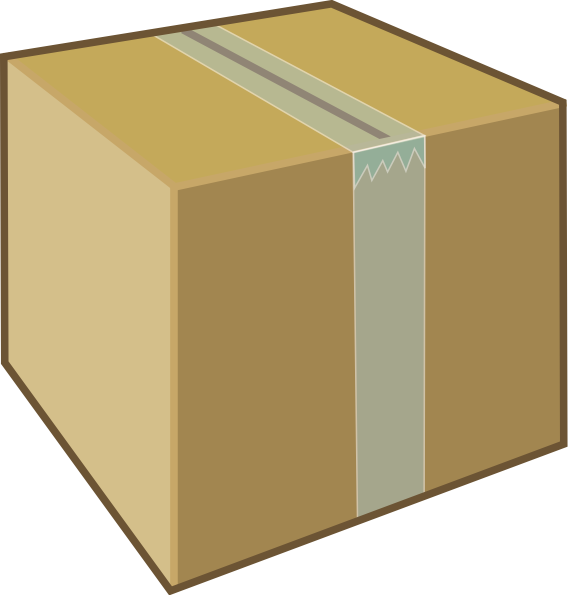 (u, 9)
(u, 9)
(v, 10)
(u, 9)
(u, 9)
14
WRITE(v)
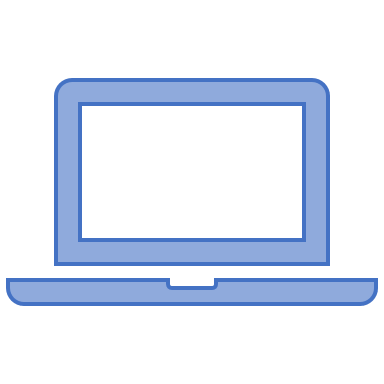 put(v, ts = 10)
OK
OK
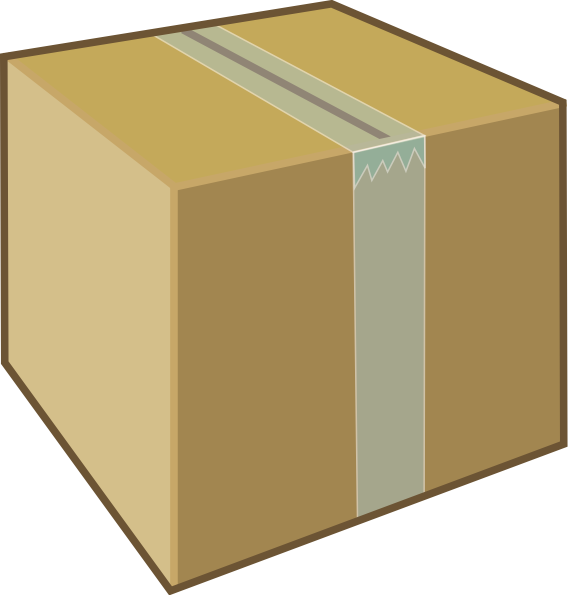 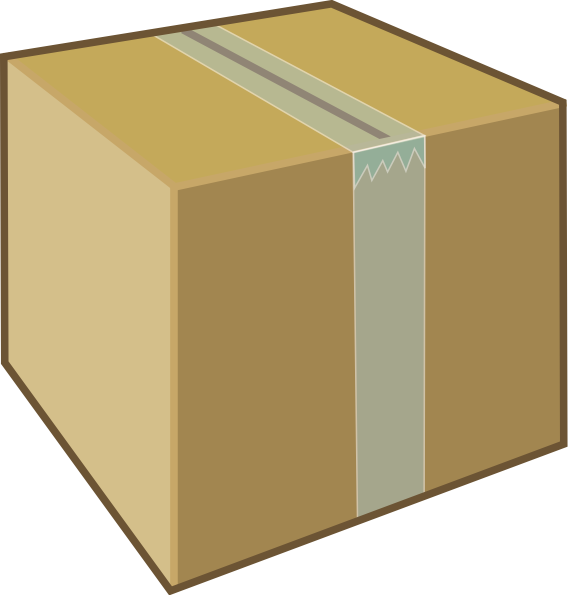 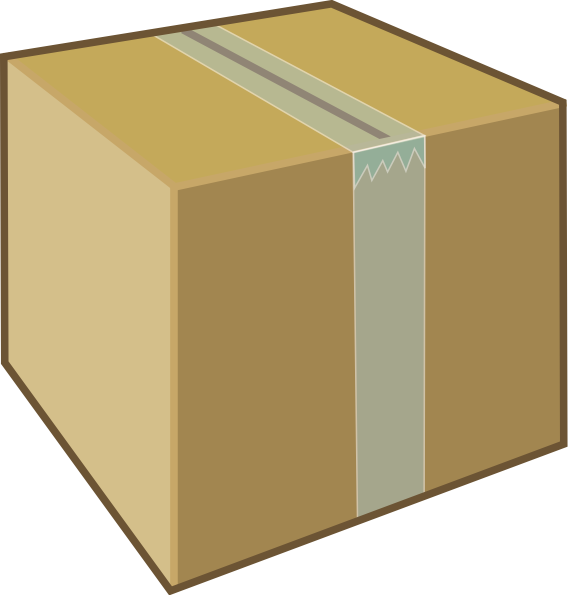 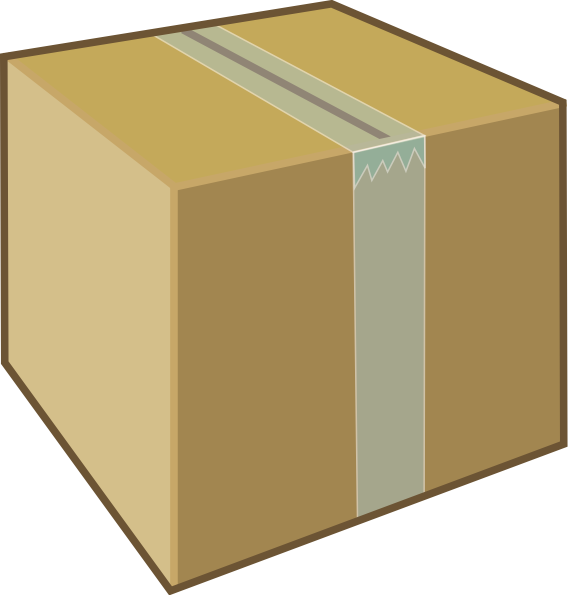 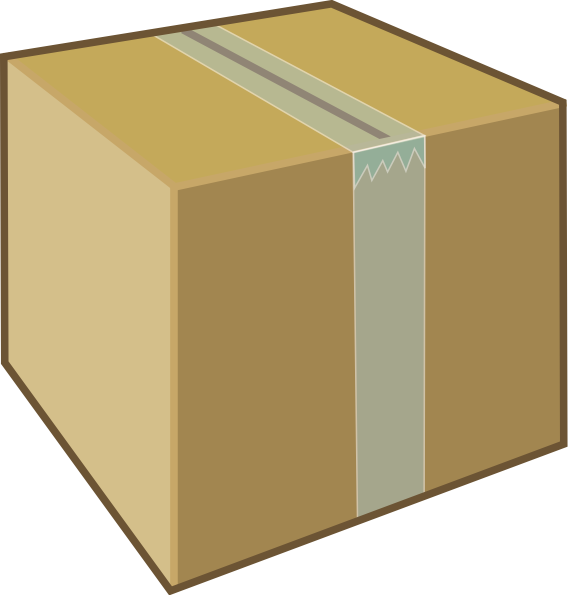 (u, 9)
(u, 9)
(u, 9)
(v, 10)
(v, 10)
15
WRITE(v)
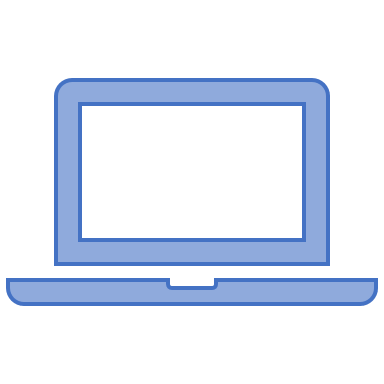 put(v, ts = 10)
OK
OK
OK
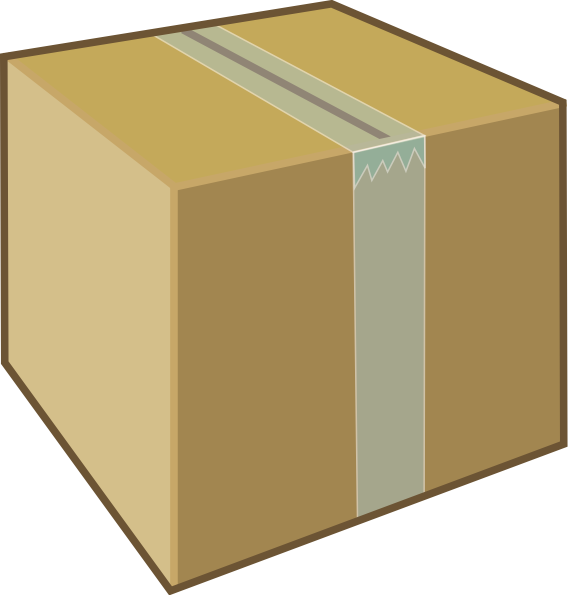 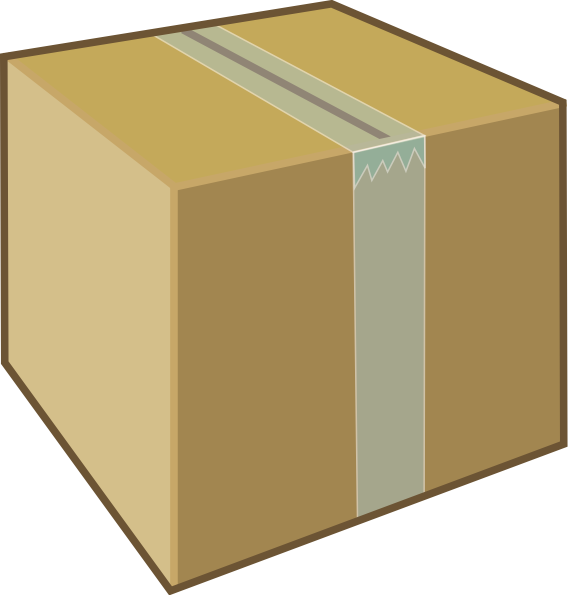 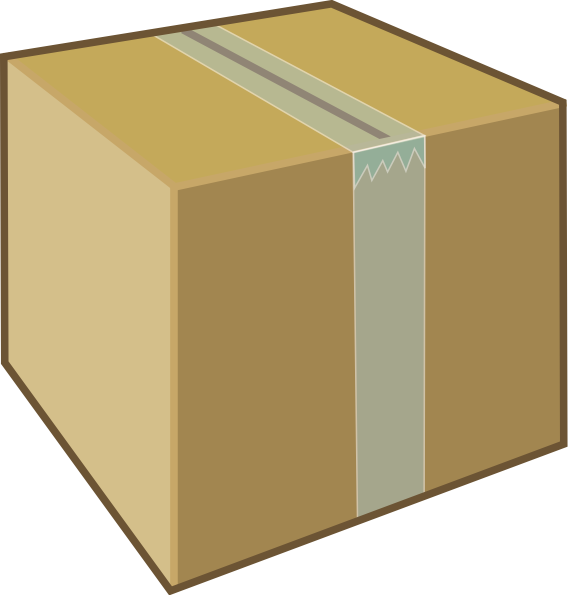 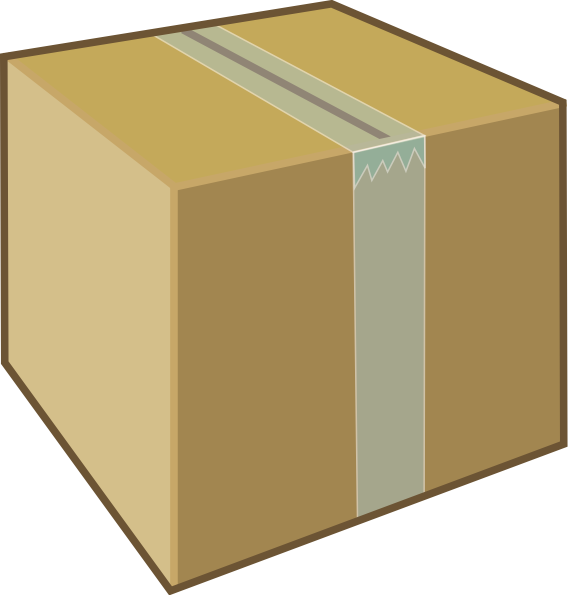 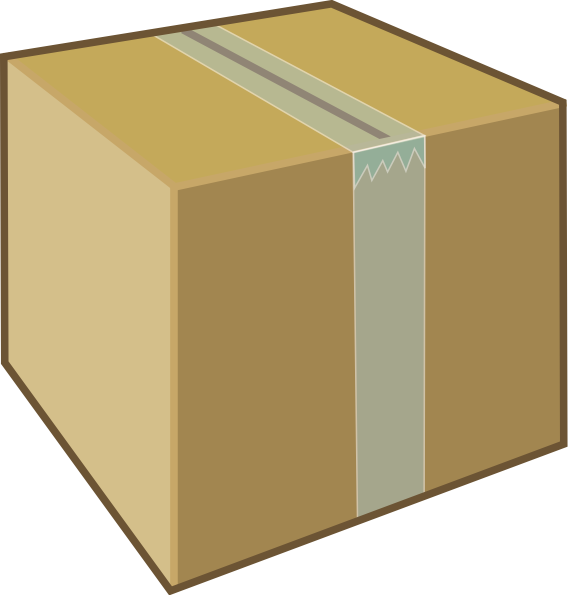 (v, 10)
(u, 9)
(v, 10)
(v, 10)
(u, 9)
16
READ()
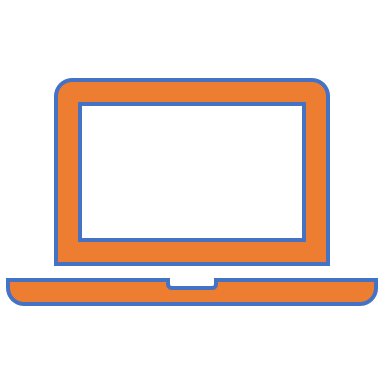 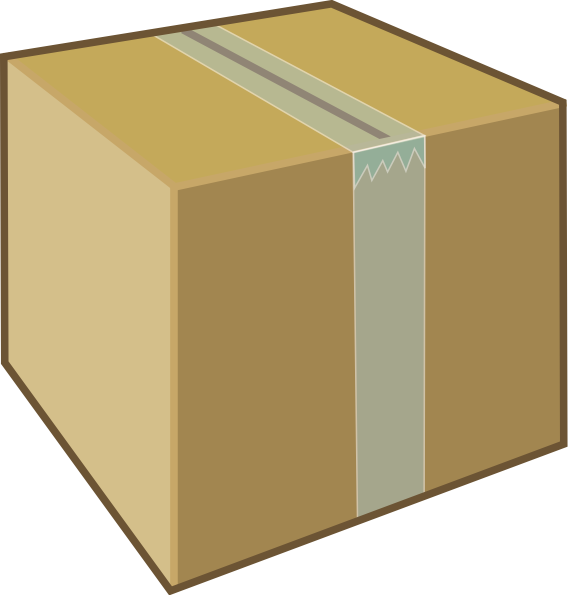 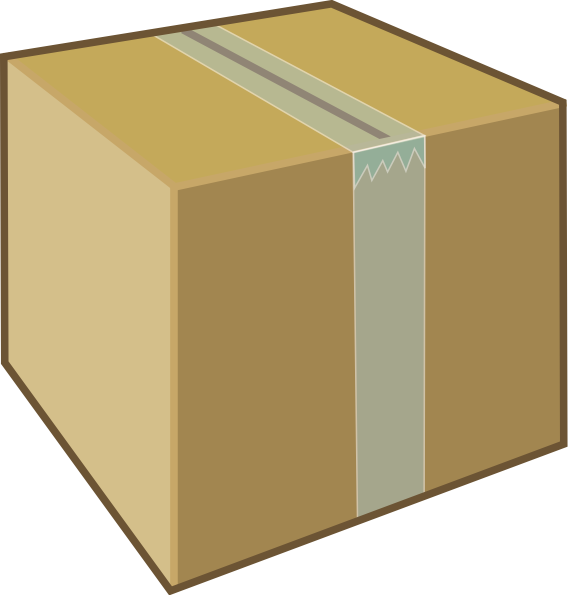 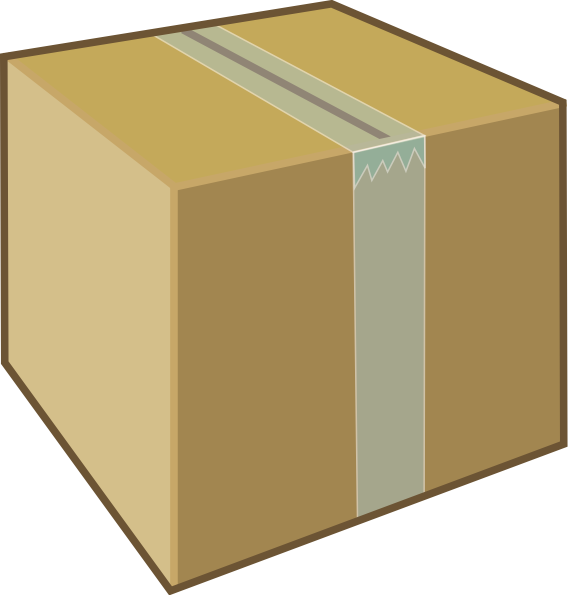 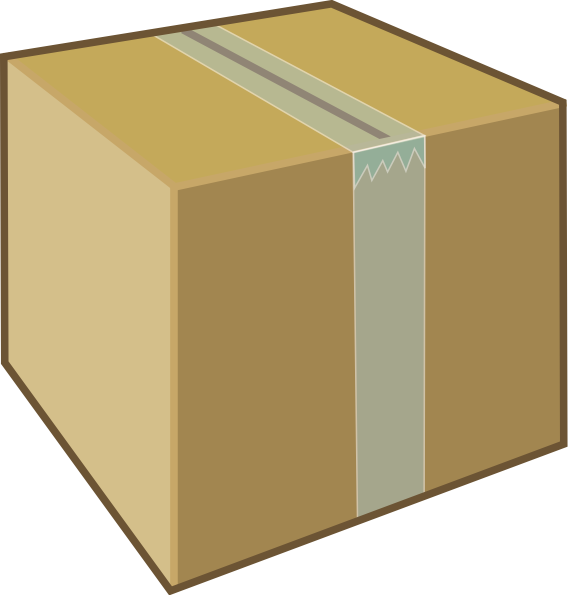 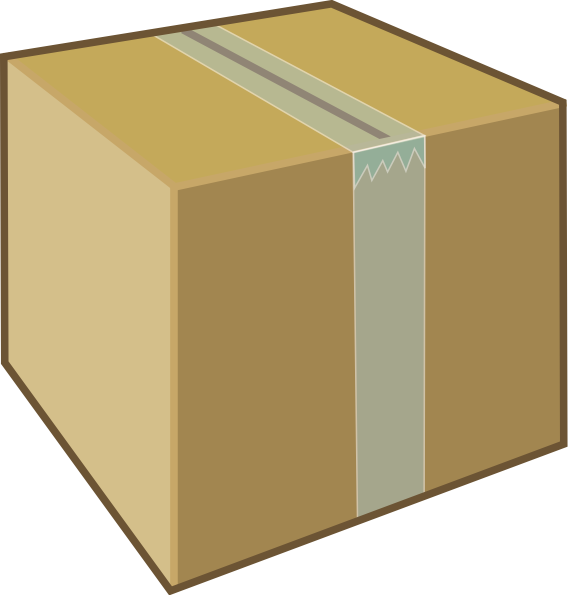 (v, 10)
(u, 9)
(v, 10)
(v, 10)
(u, 9)
17
READ()
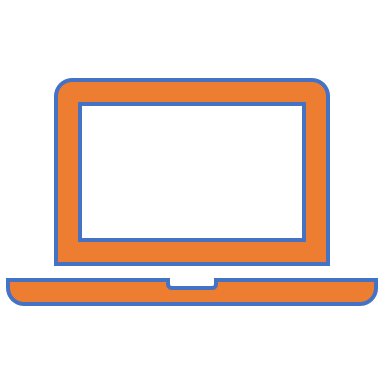 get()
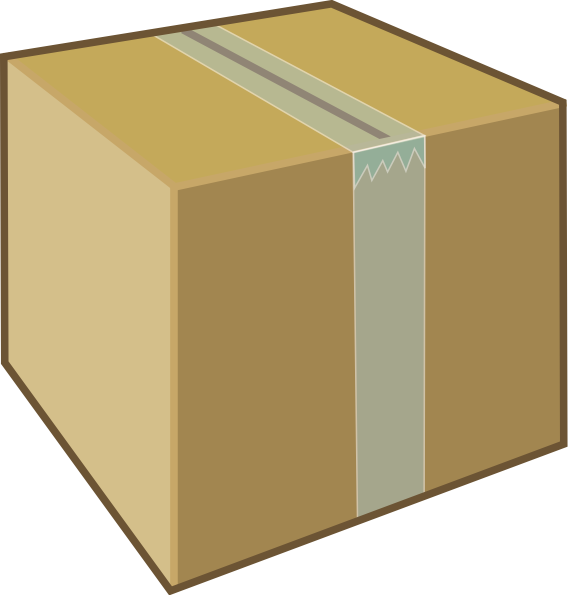 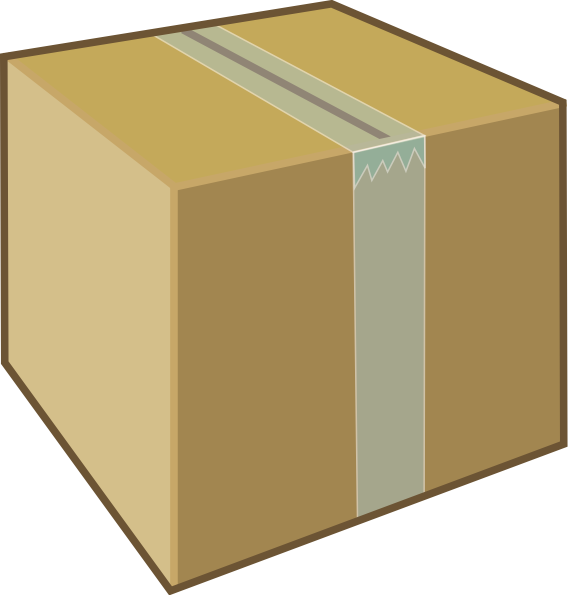 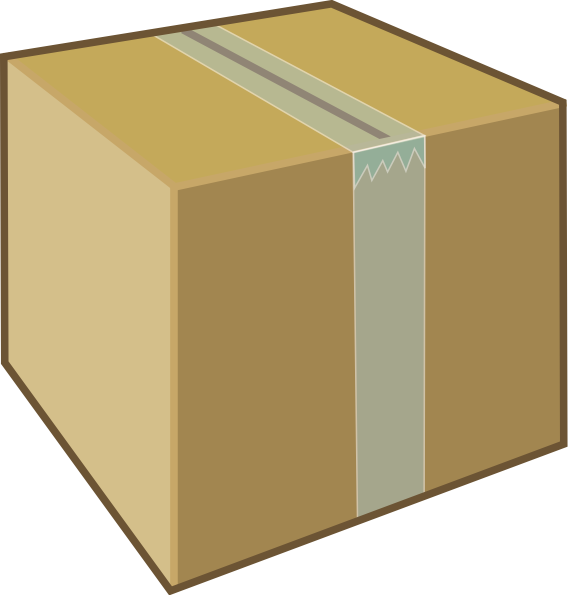 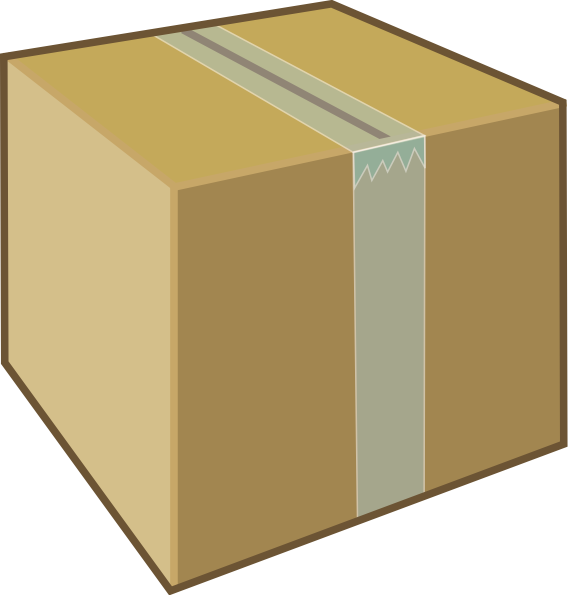 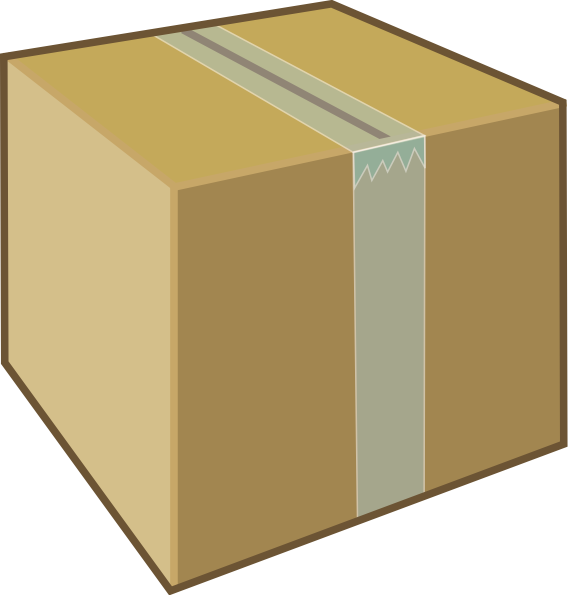 (v, 10)
(u, 9)
(v, 10)
(v, 10)
(u, 9)
18
READ()
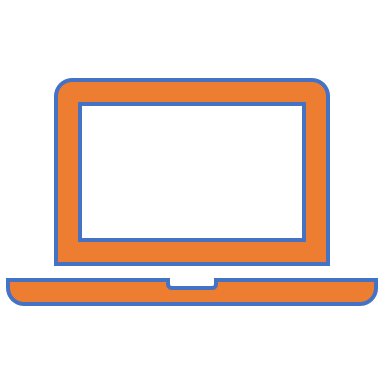 get()
(u, 9)
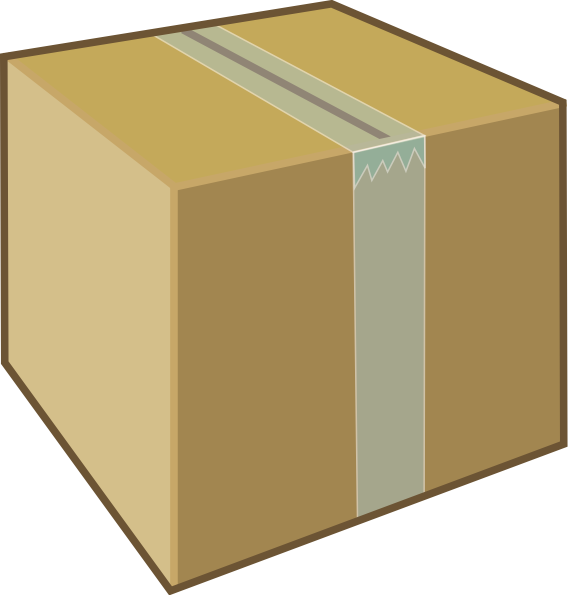 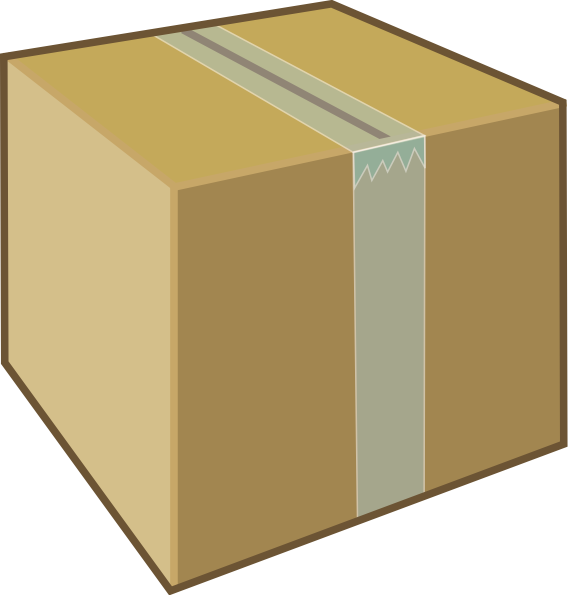 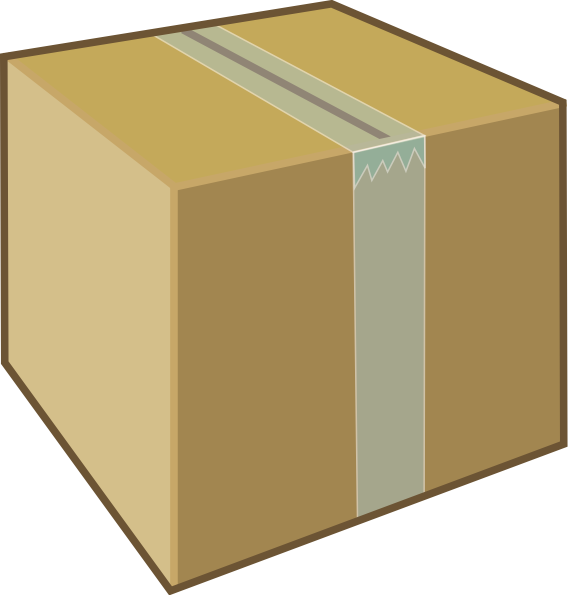 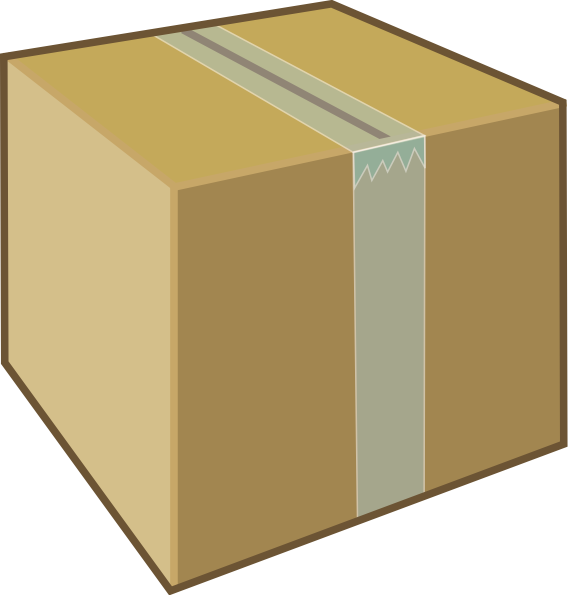 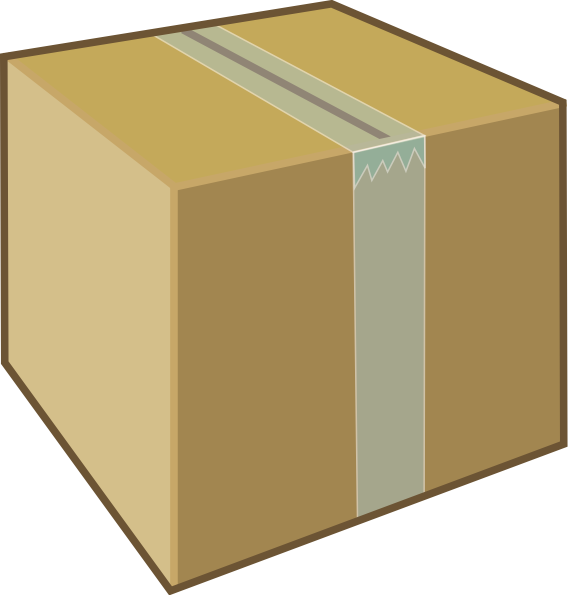 (v, 10)
(u, 9)
(v, 10)
(v, 10)
(u, 9)
19
[Speaker Notes: Cut the arrows, put them all together]
READ()
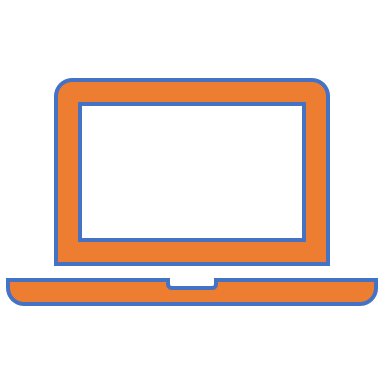 get()
(u, 9)
(v, 10)
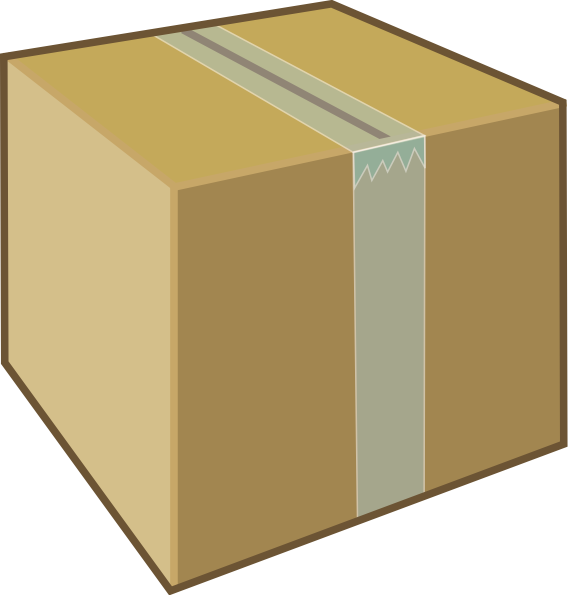 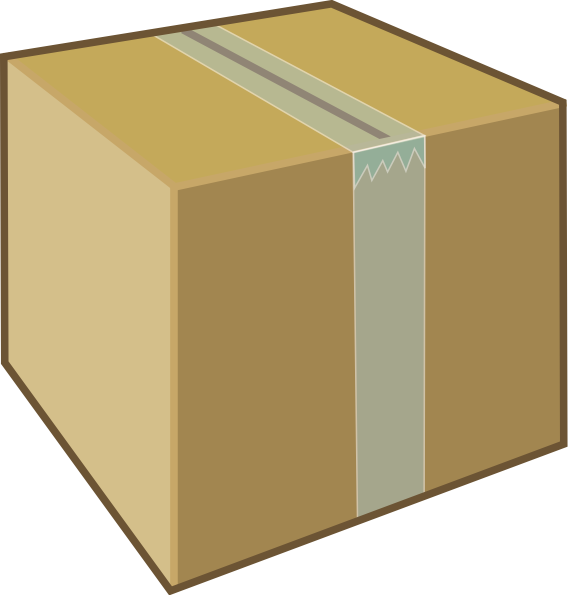 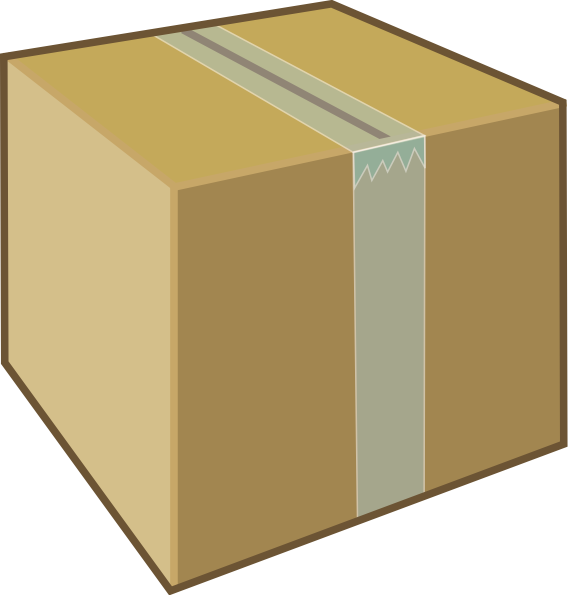 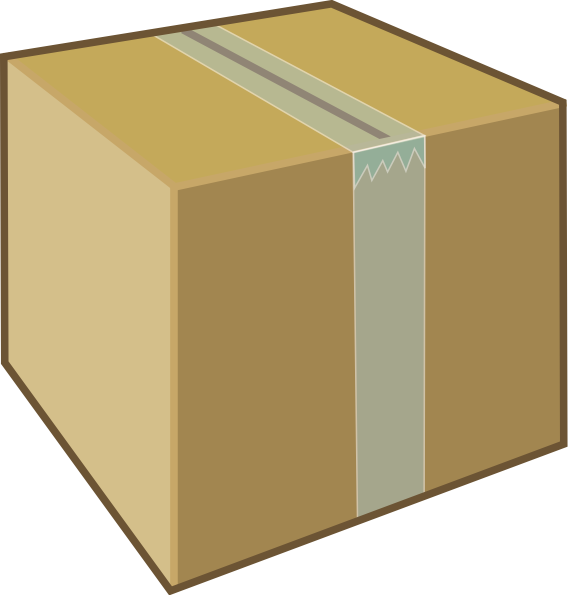 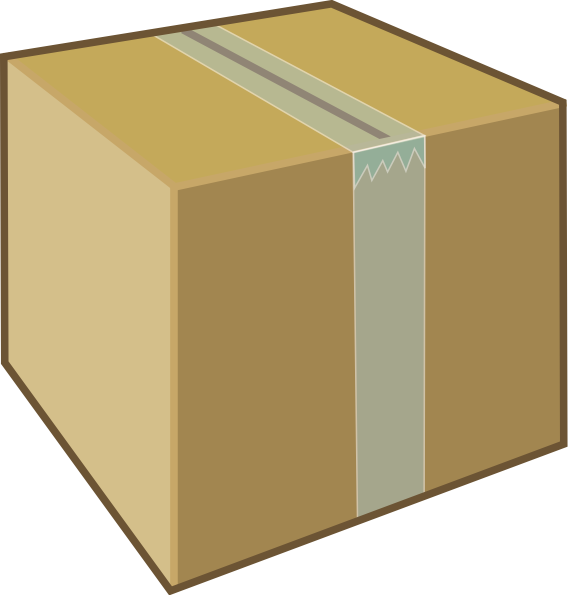 (v, 10)
(u, 9)
(v, 10)
(v, 10)
(u, 9)
20
READ()
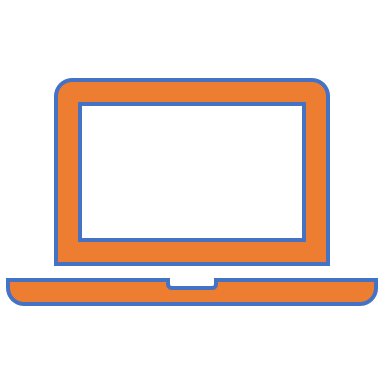 (u, 9)
(v, 10)
(u, 9)
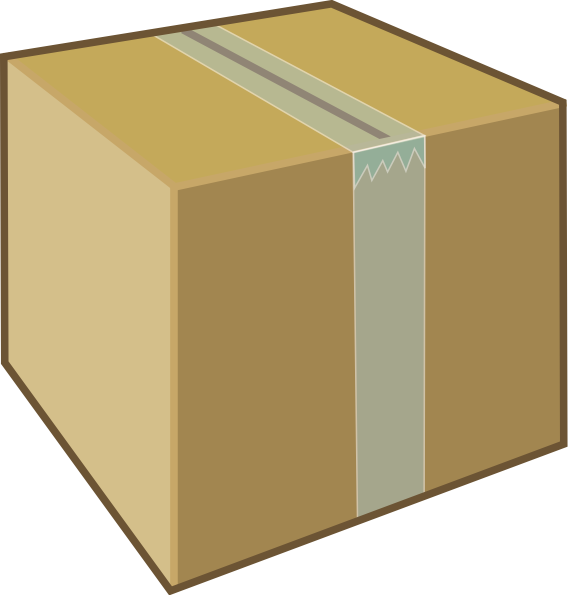 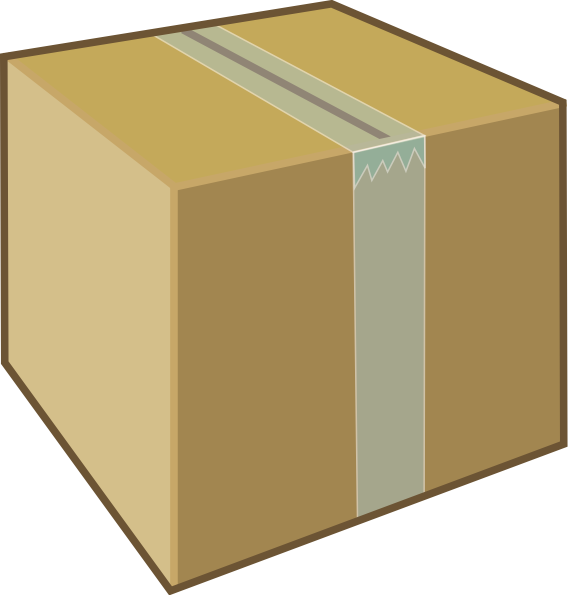 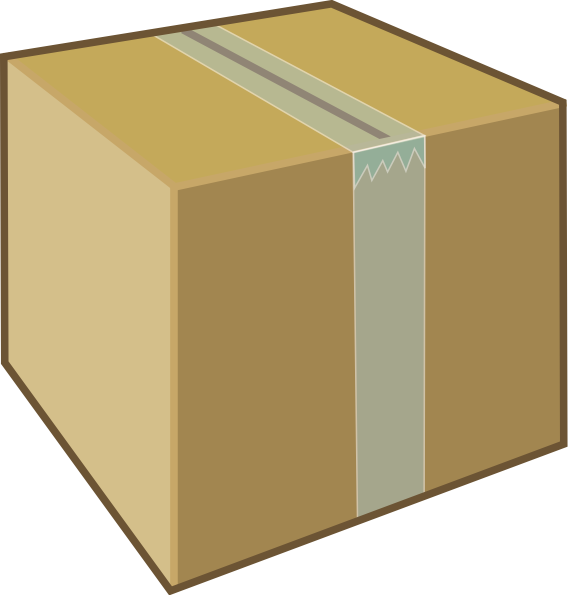 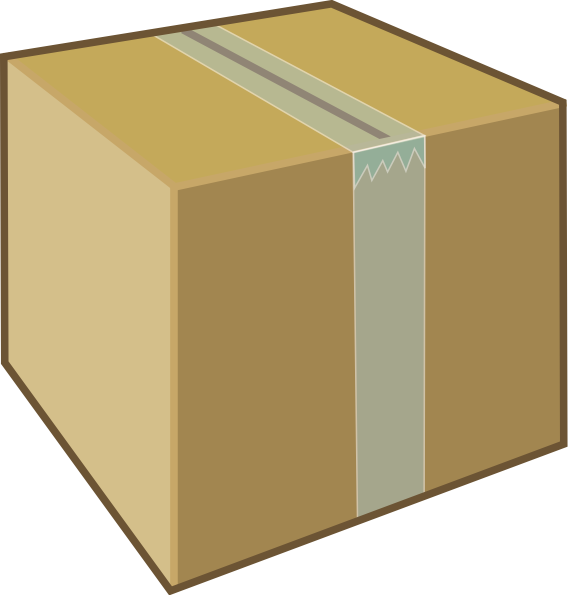 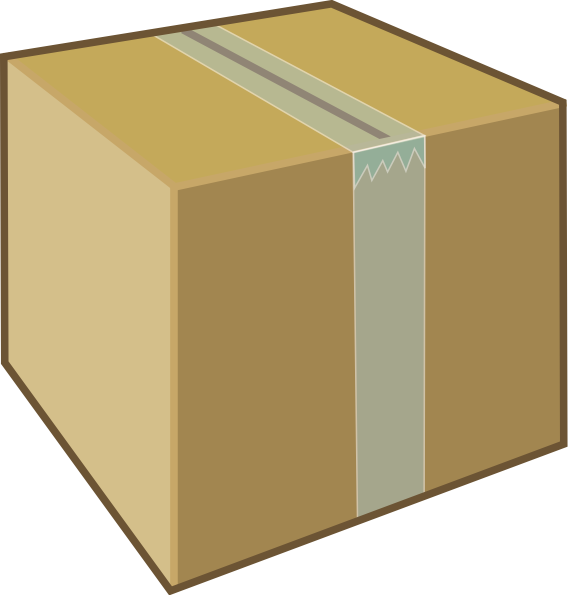 u
v
v
v
u
(v, 10)
(u, 9)
(v, 10)
(v, 10)
(u, 9)
21
[Speaker Notes: The writer writes values tagged with timestamps to a majority of the objects.
In this case the writer wrote the red value u and then wrote the blue value v to different majorities.
The reader reads values from a majority of objects, and returns the value corresponding to the most recent timestamp.]
READ()
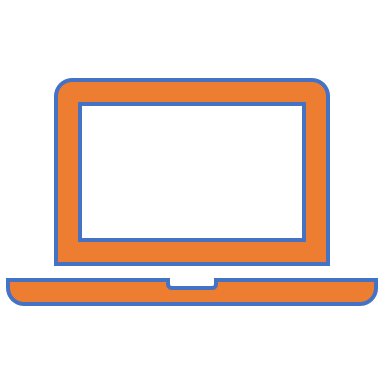 return v
(u, 9)
(v, 10)
(u, 9)
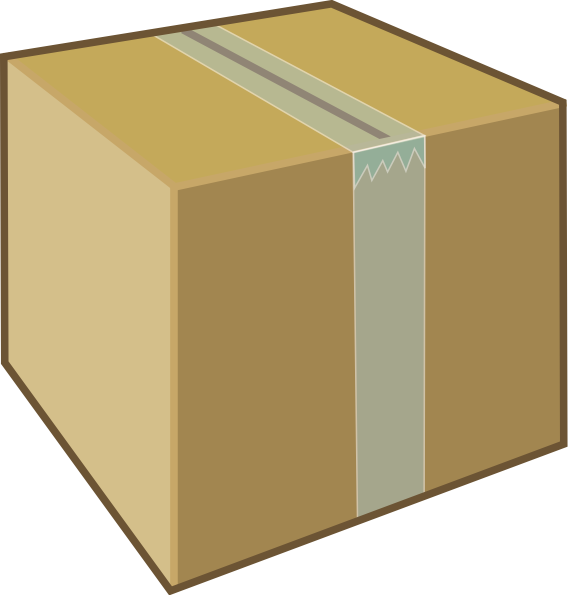 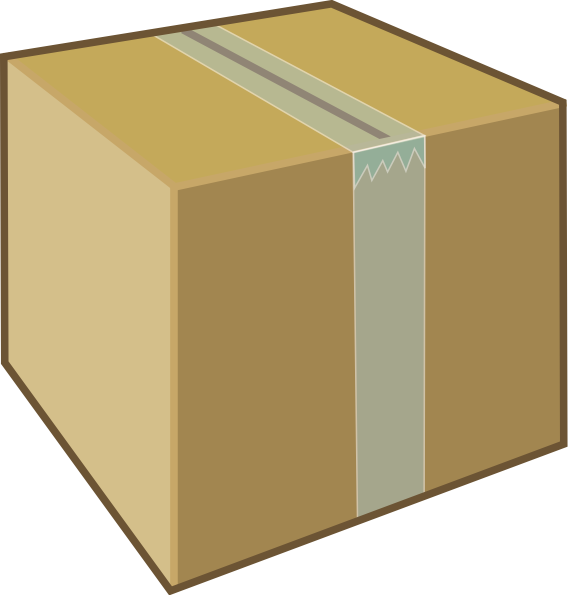 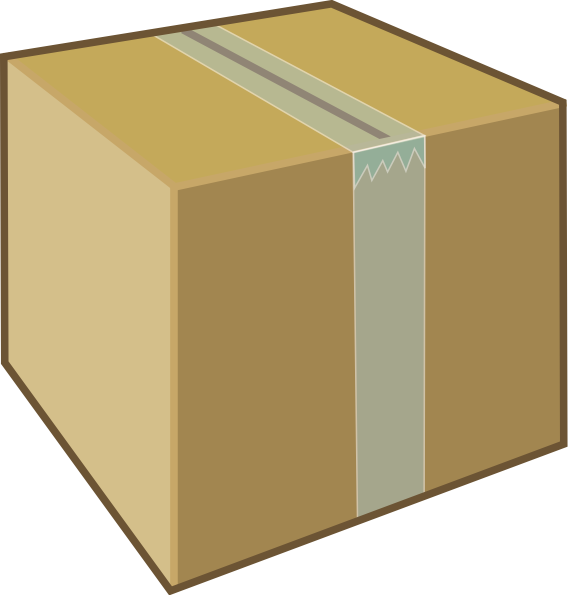 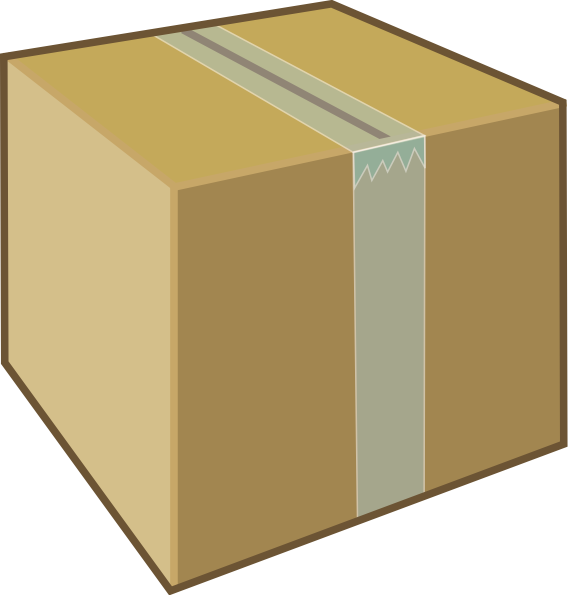 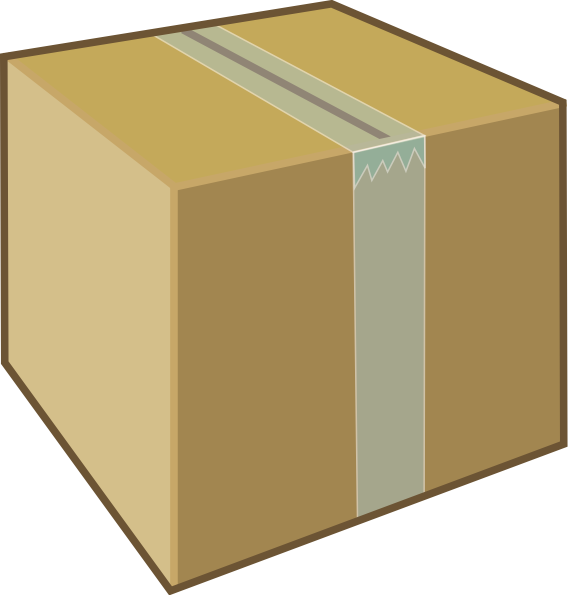 u
v
v
v
u
(v, 10)
(u, 9)
(v, 10)
(v, 10)
(u, 9)
22
[Speaker Notes: Despite seeing two from the old write and one from the new, it returns the new by relying on timestamps]
Overcoming object failures
23
READ()
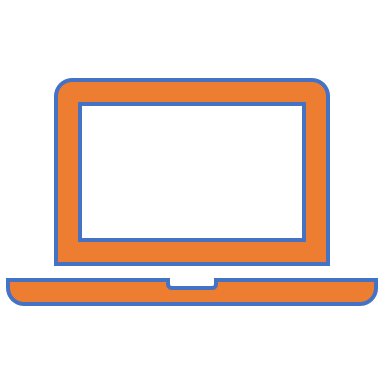 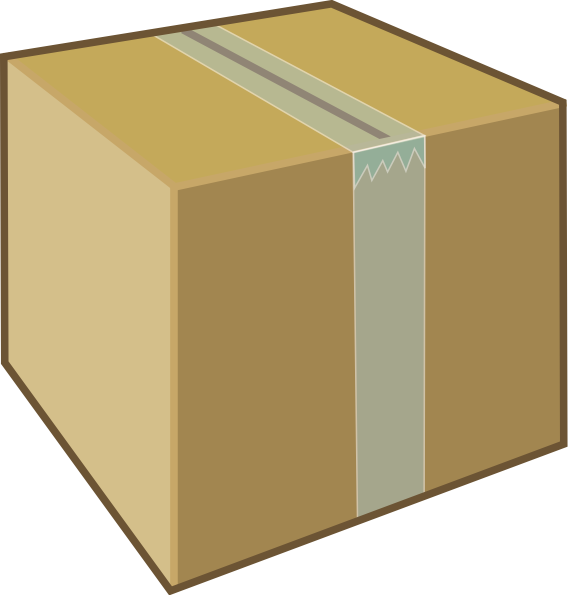 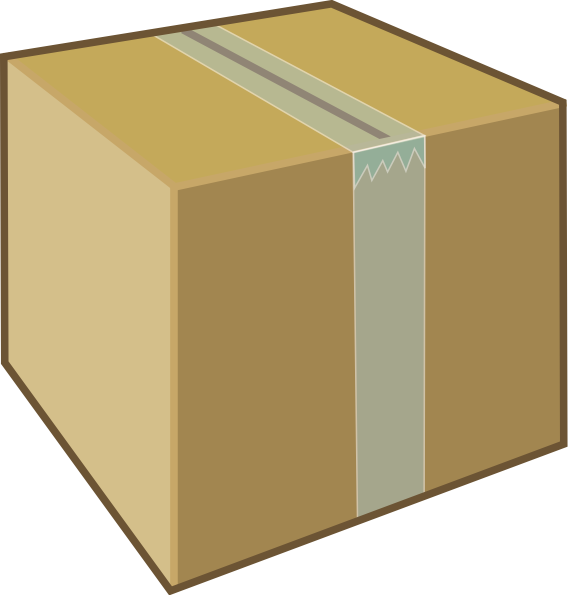 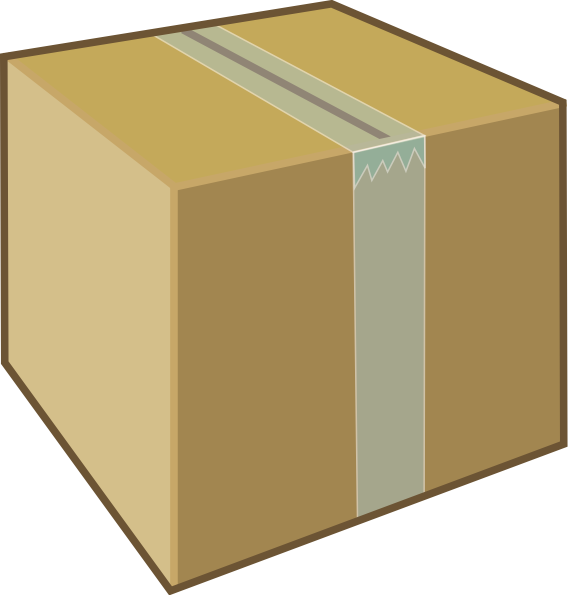 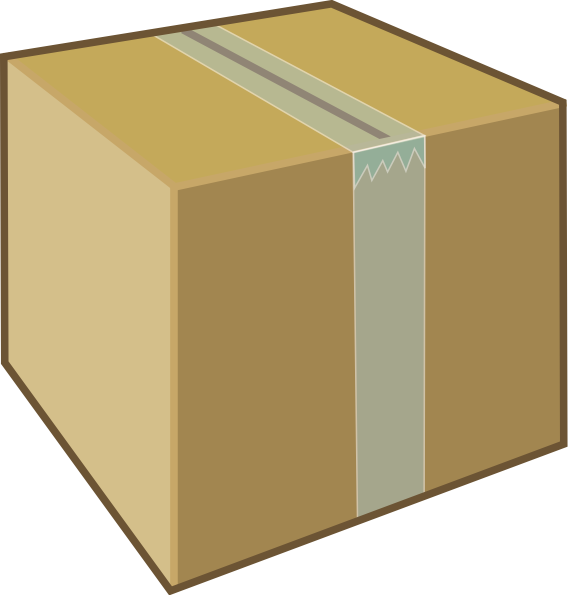 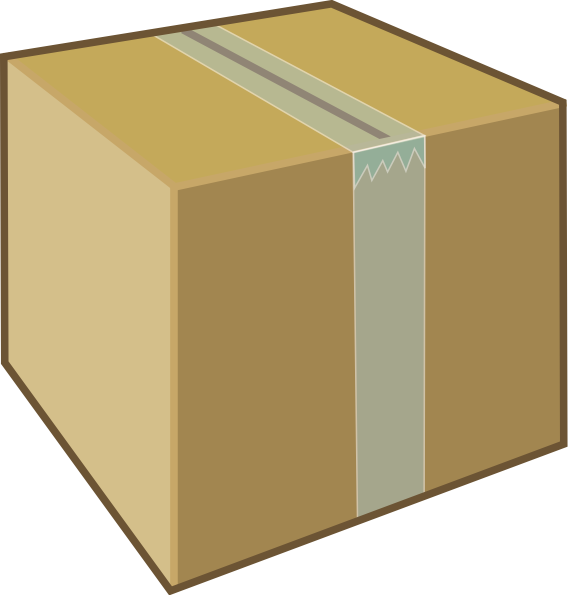 (v, 10)
(u, 9)
(v, 10)
(v, 10)
(u, 9)
24
READ()
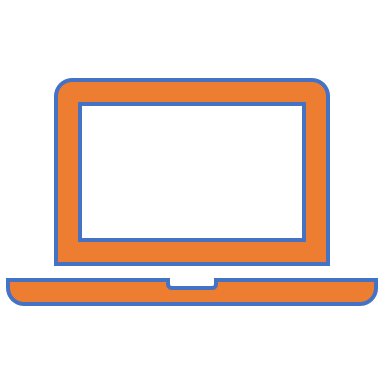 get()
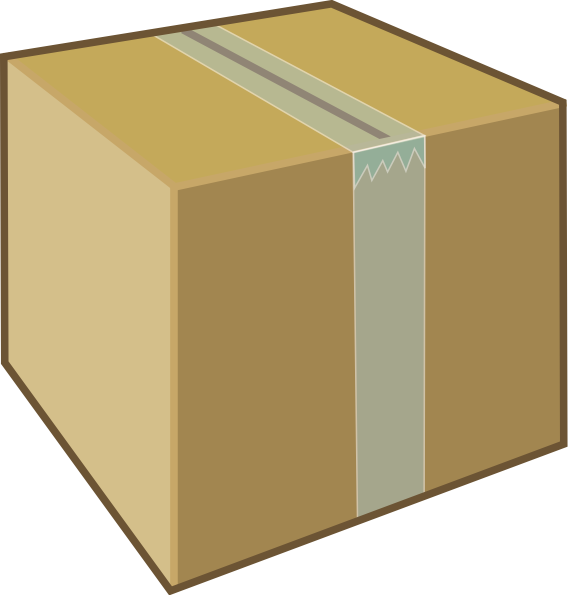 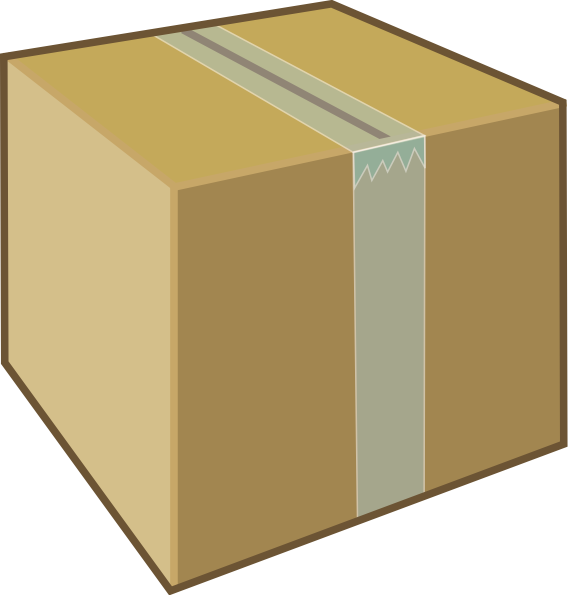 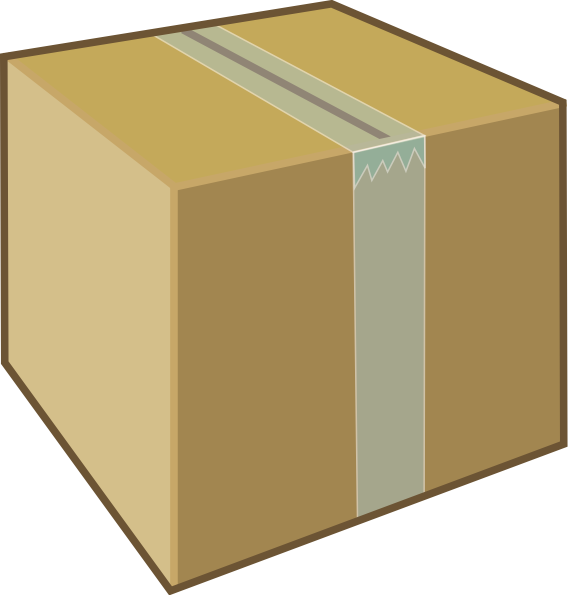 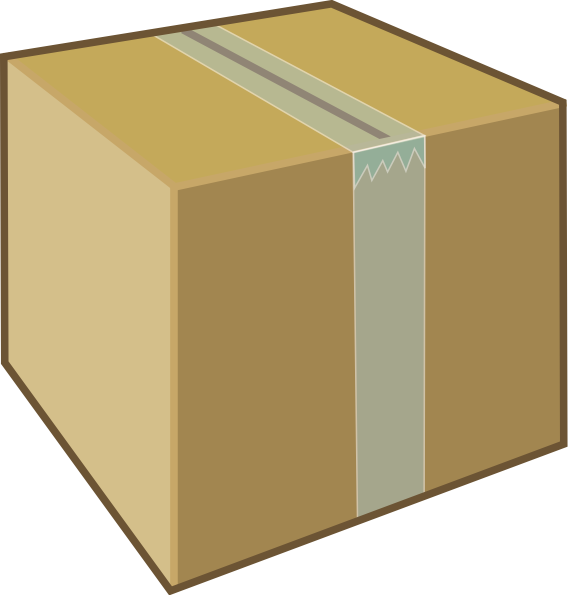 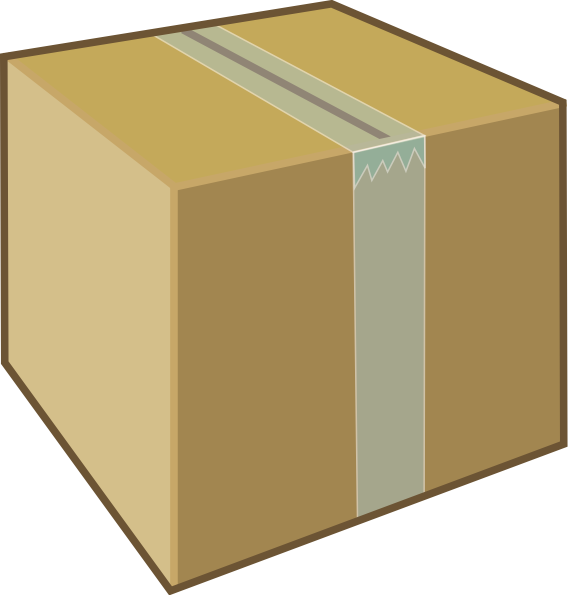 (v, 10)
(u, 9)
(v, 10)
(v, 10)
(u, 9)
25
READ()
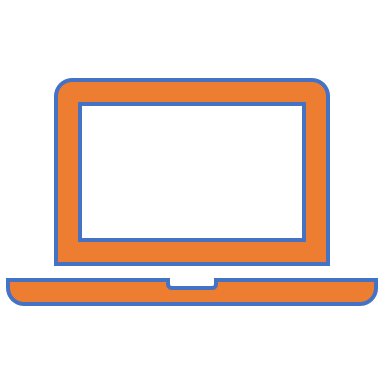 get()
(u, 9)
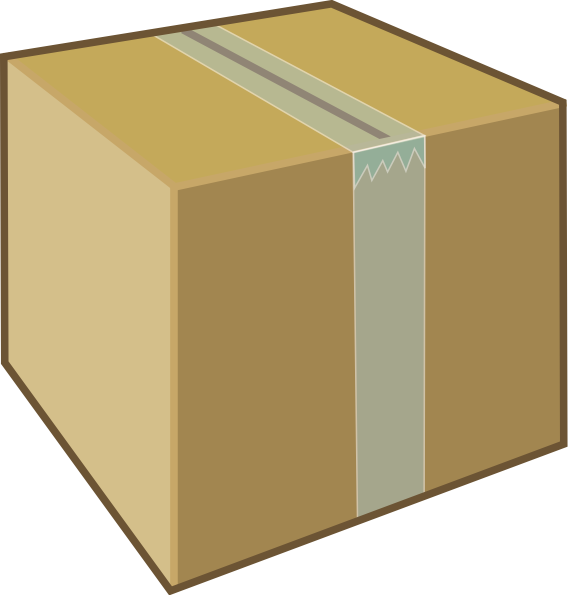 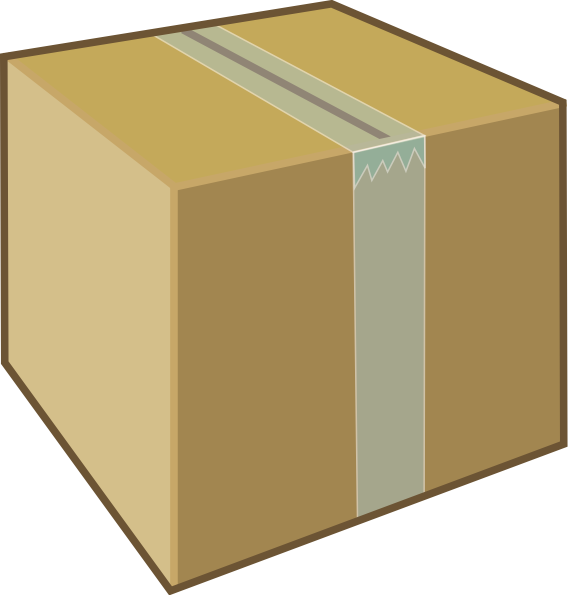 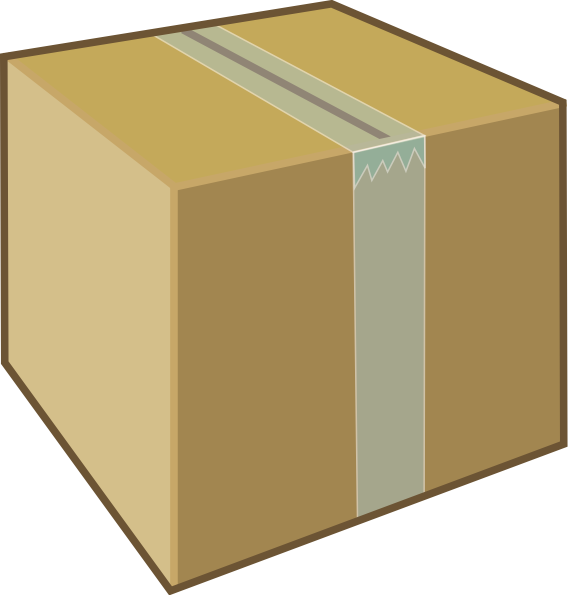 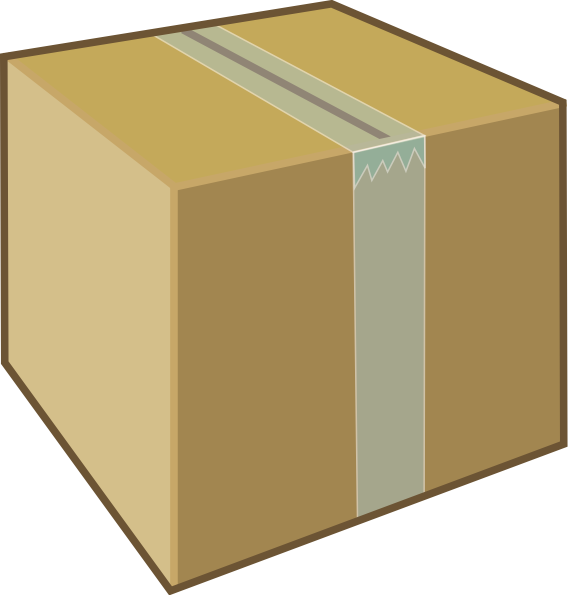 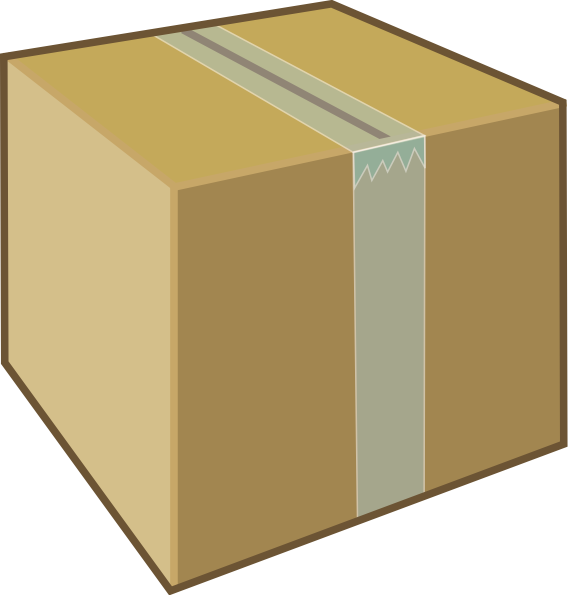 (v, 10)
(u, 9)
(v, 10)
(v, 10)
(u, 9)
26
READ()
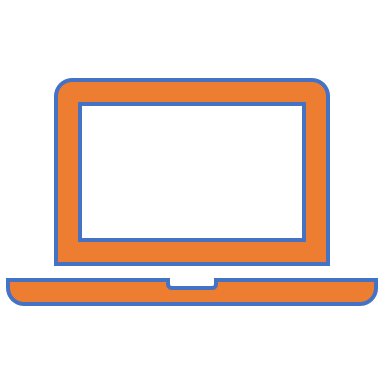 get()
(u, 9)
(v, 10)
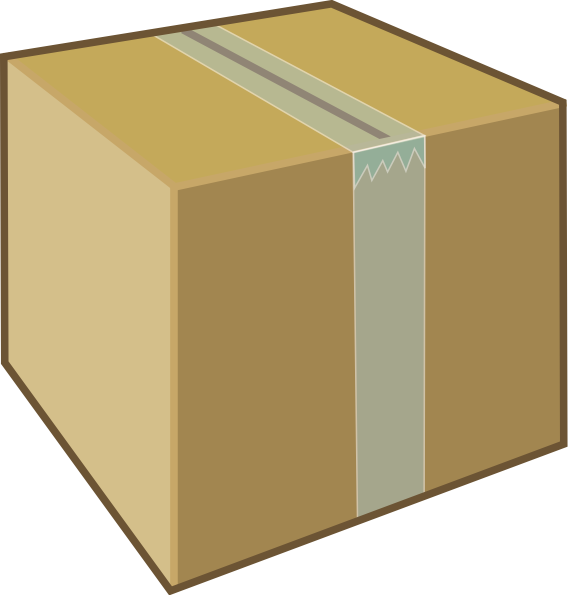 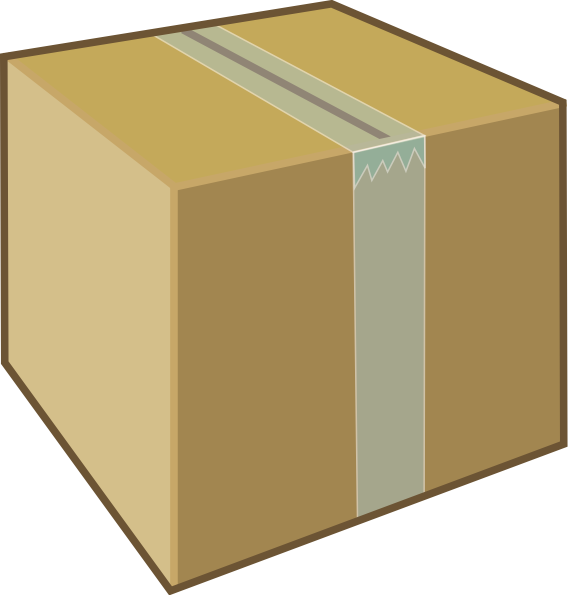 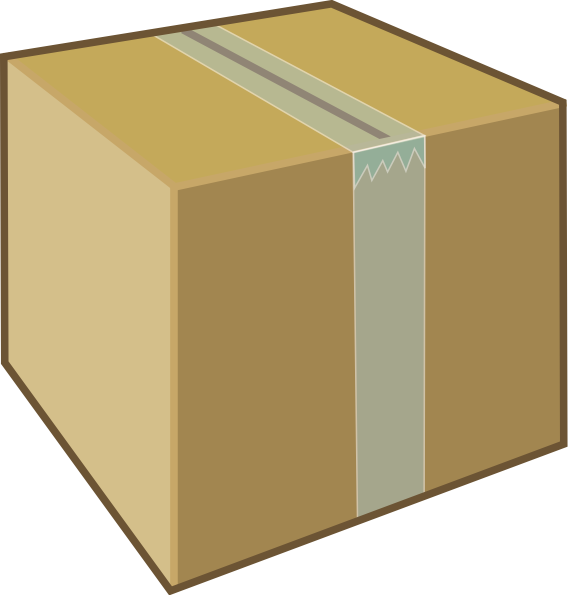 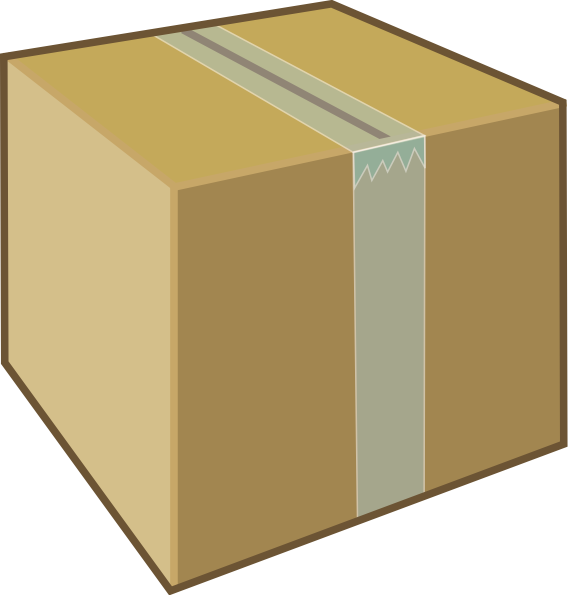 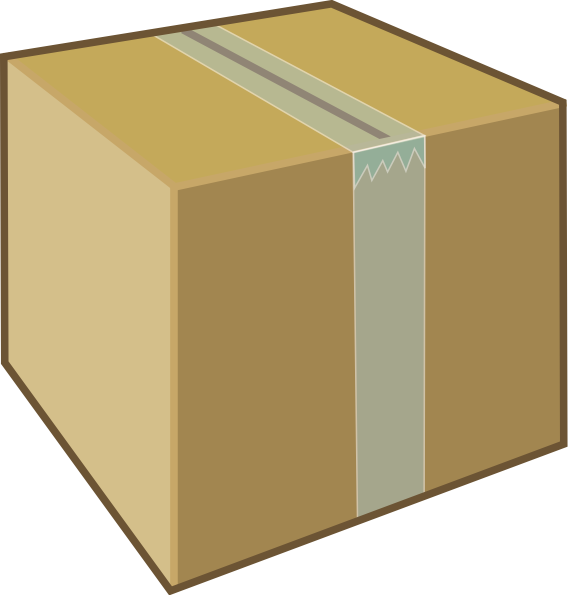 (v, 10)
(u, 9)
(v, 10)
(v, 10)
(u, 9)
27
READ()
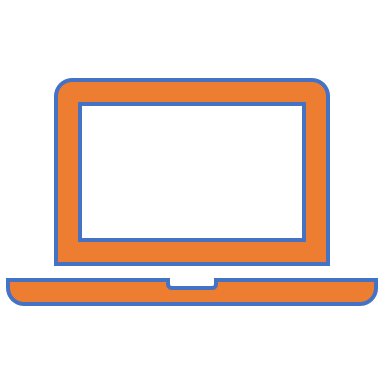 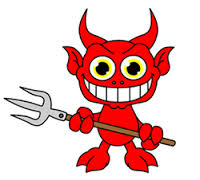 (u, 9)
(v, 10)
(z, 11)
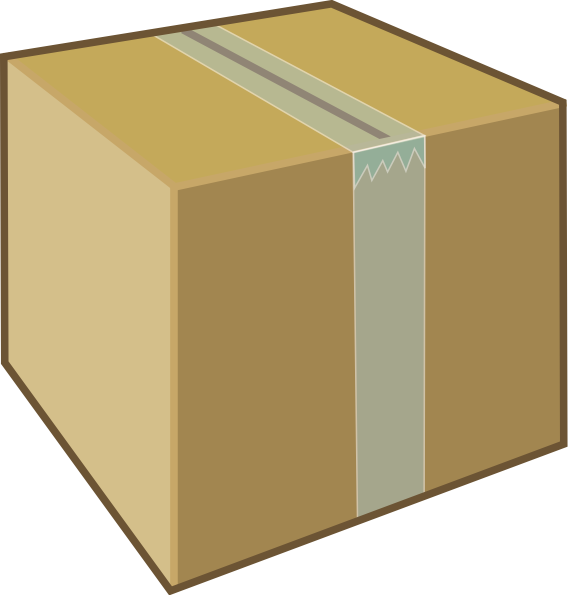 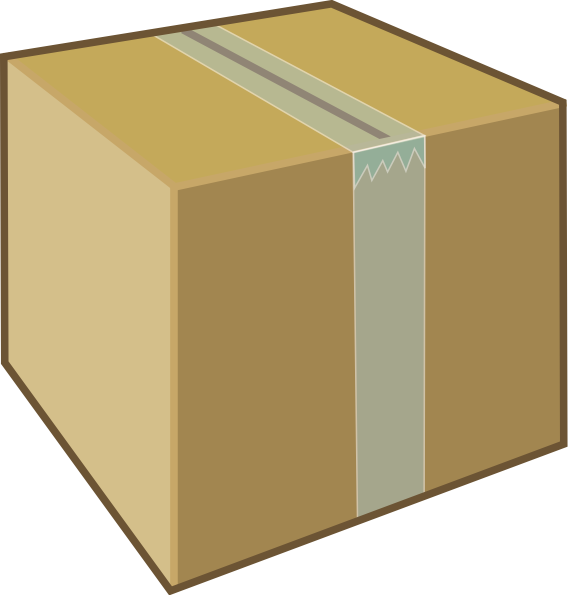 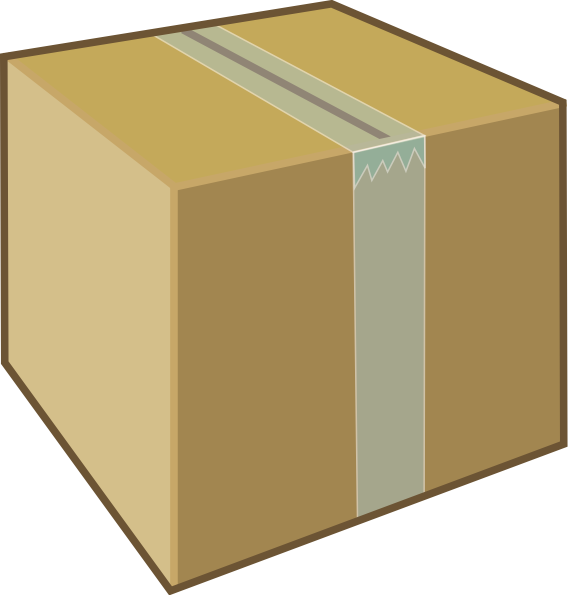 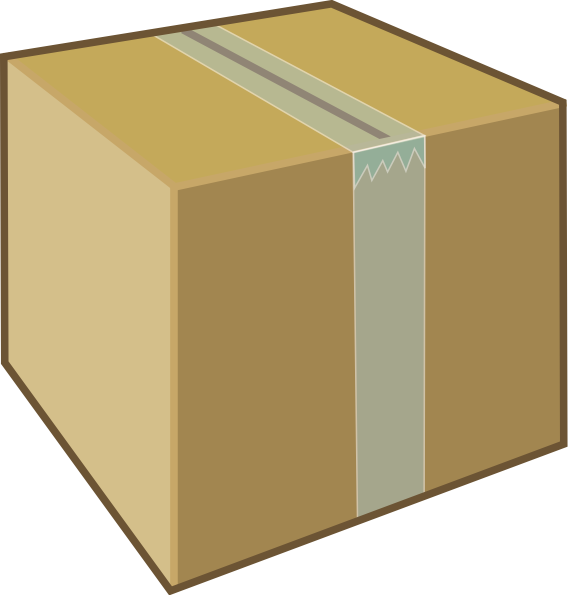 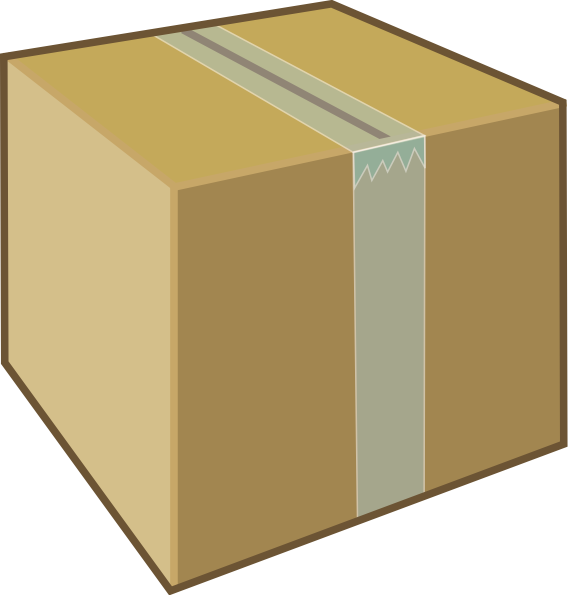 u
v
v
v
u
(v, 10)
(u, 9)
(v, 10)
(v, 10)
(u, 9)
28
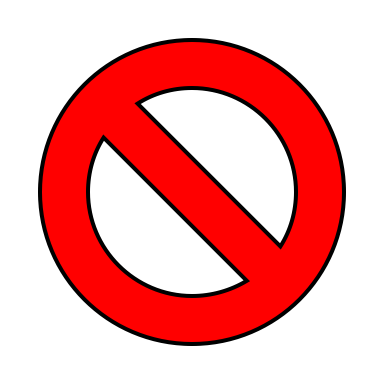 READ()
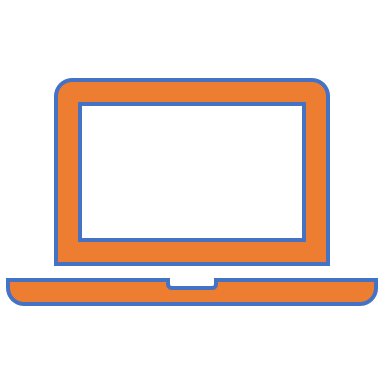 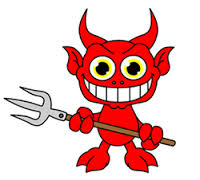 (u, 9)
(v, 10)
(z, 11)
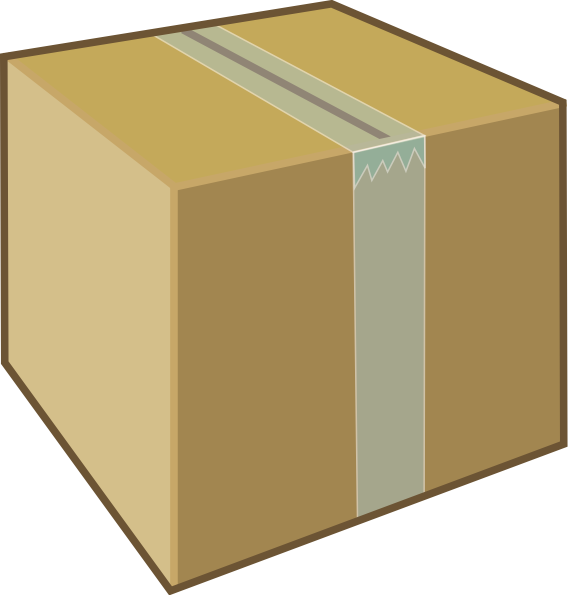 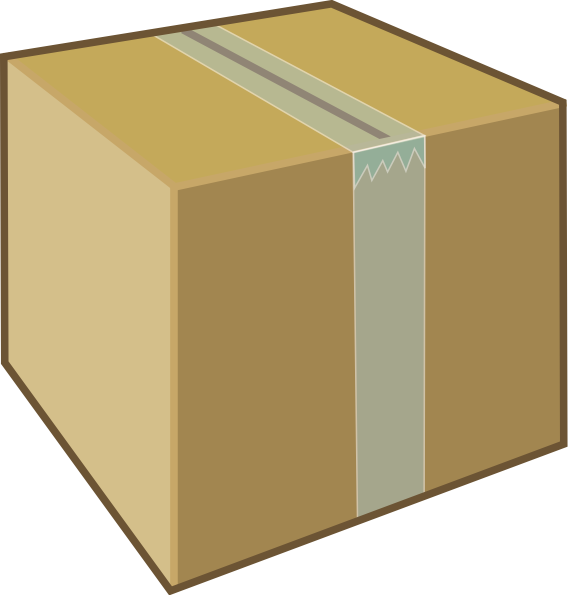 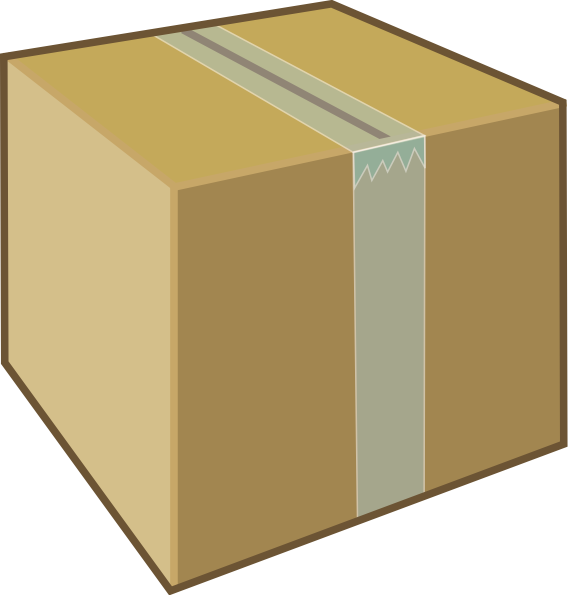 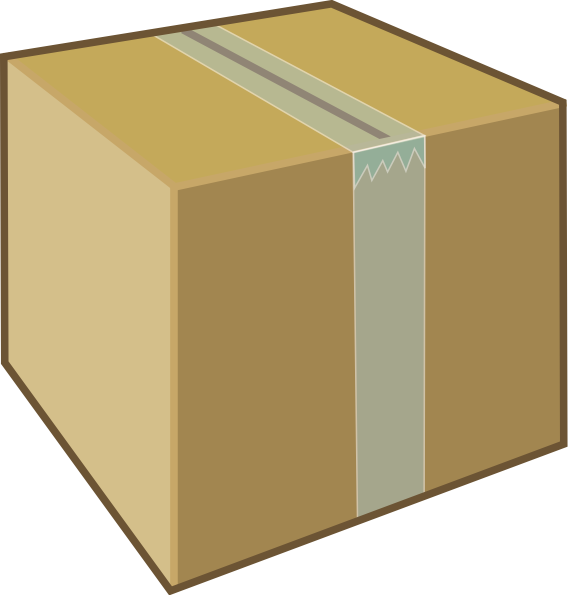 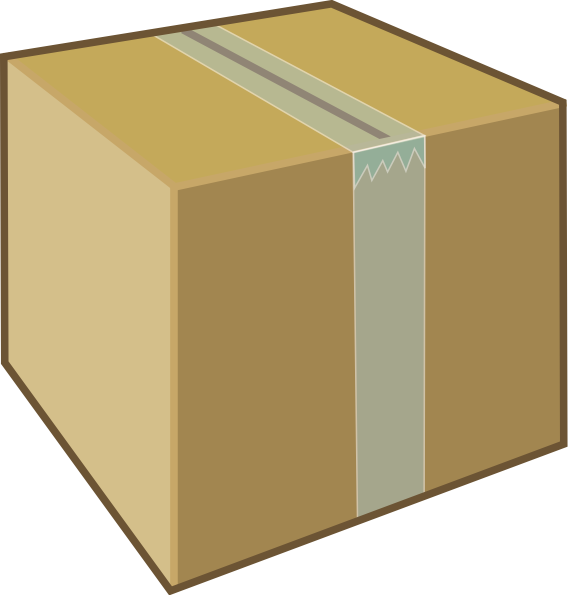 u
v
v
v
u
(v, 10)
(u, 9)
(v, 10)
(v, 10)
(u, 9)
29
[Speaker Notes: So we can’t return anything.
We need another solution.]
30
[Speaker Notes: Say: although in ABD we had to see a quorum, we needed to see v only once.
If they keep on being overwritten we won’t get the value f+1 times.
Why?]
What about concurrency?
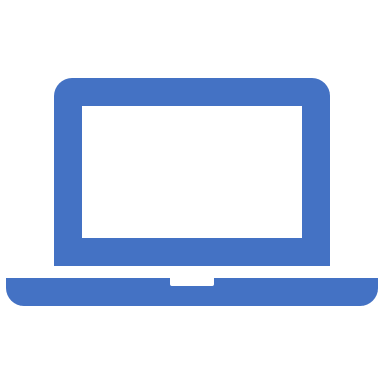 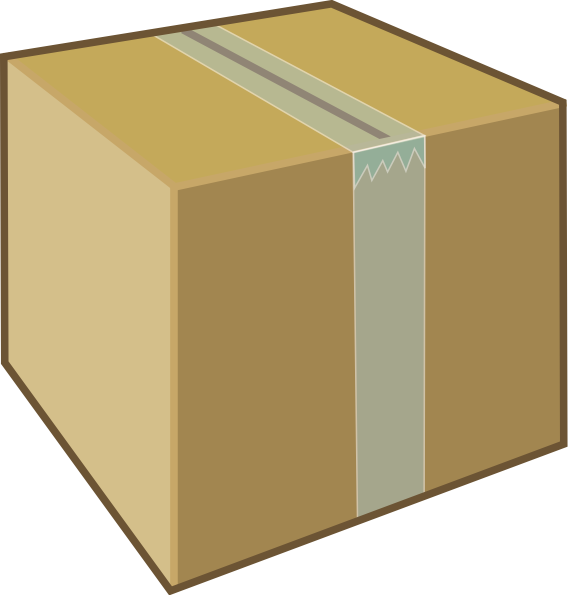 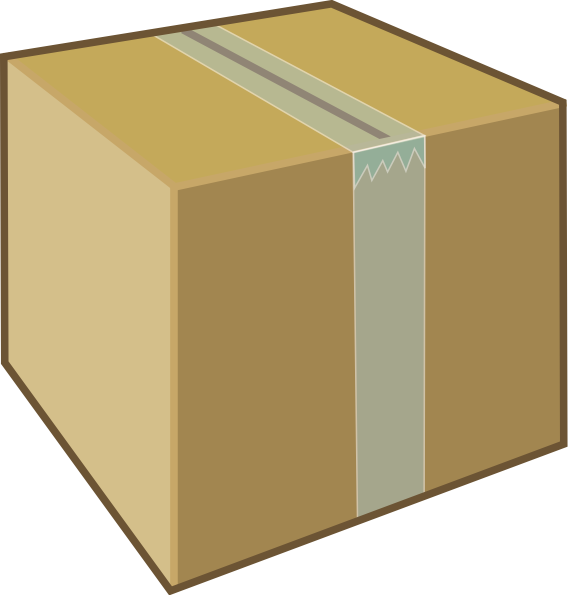 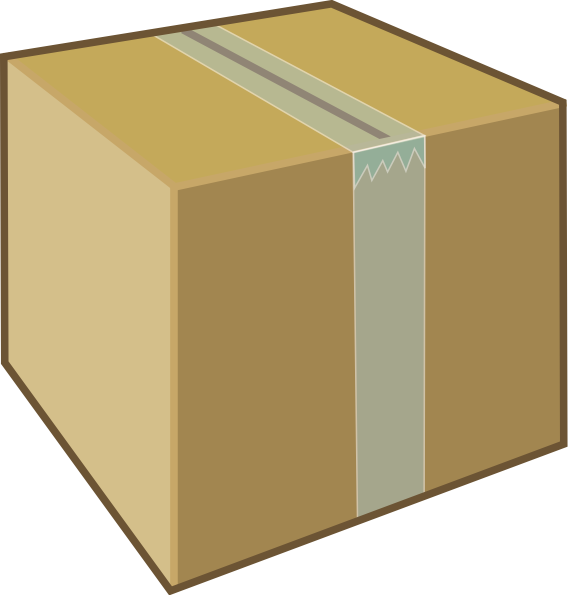 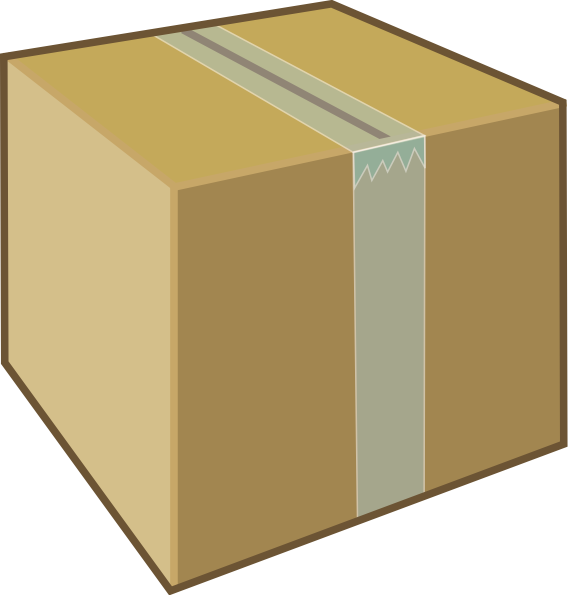 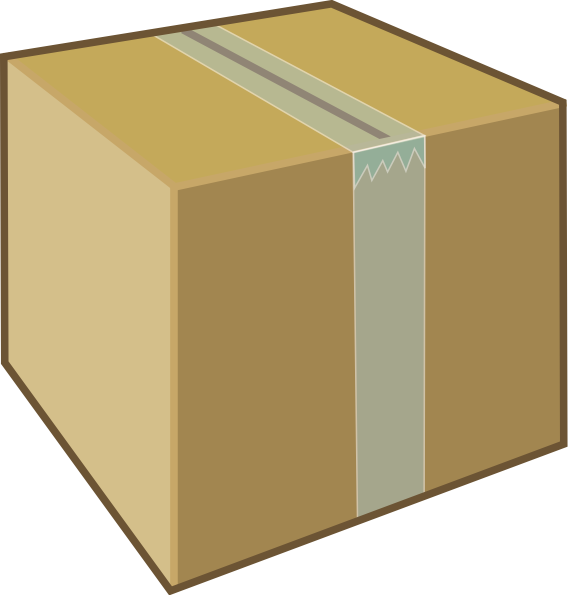 31
What about concurrency?
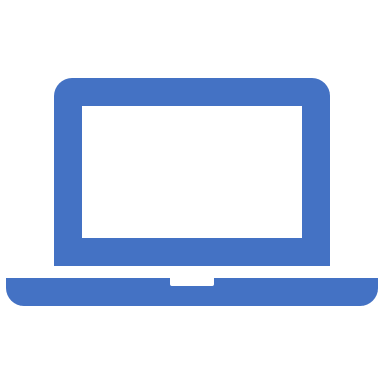 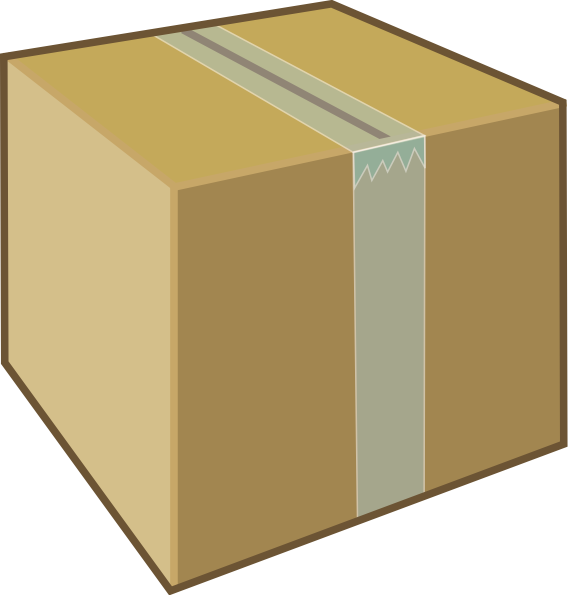 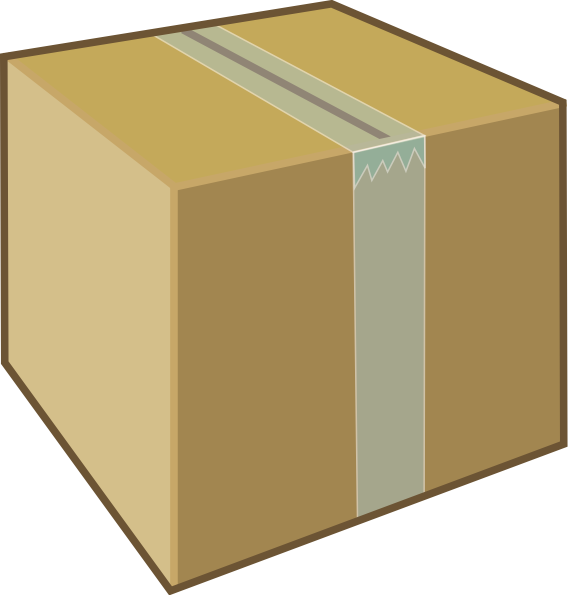 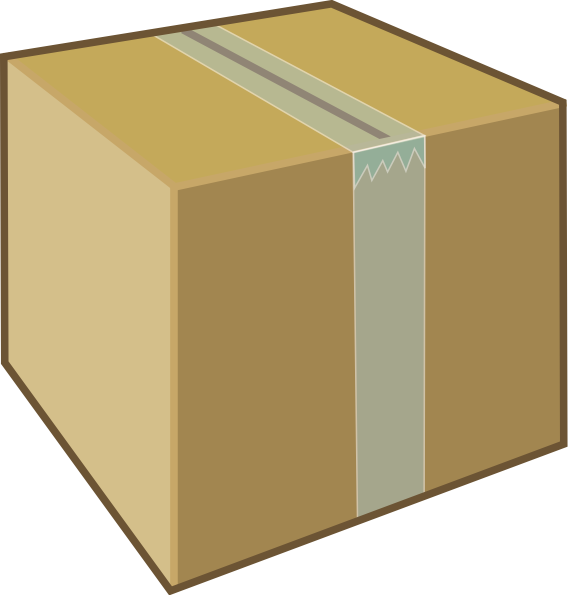 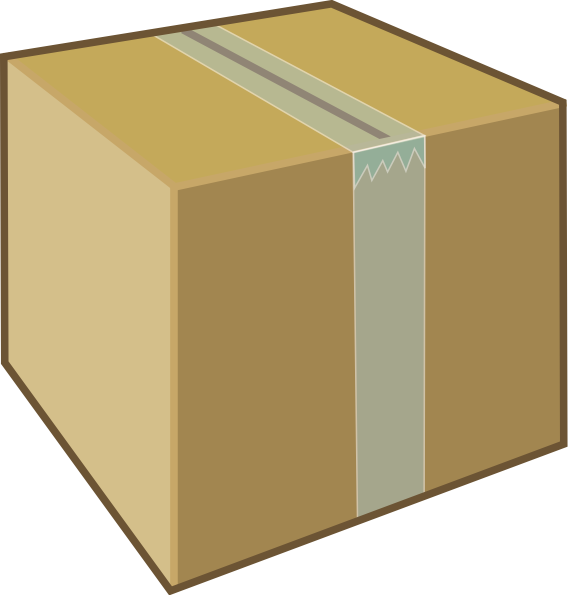 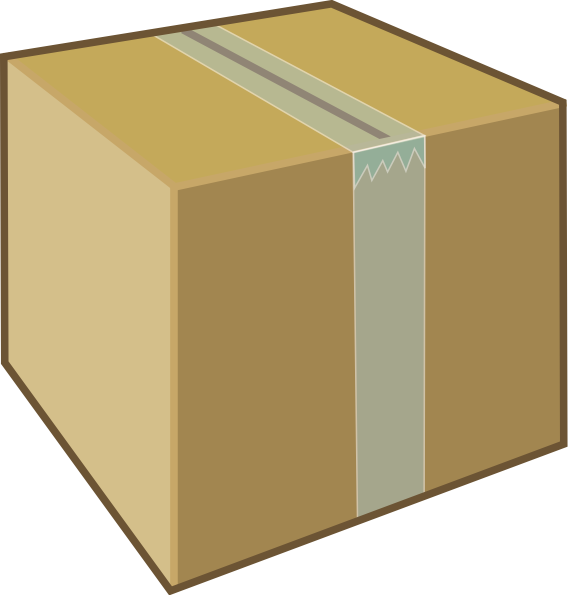 32
What about concurrency?
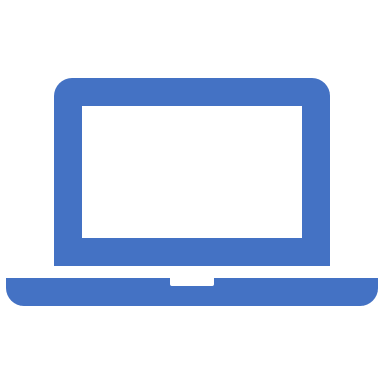 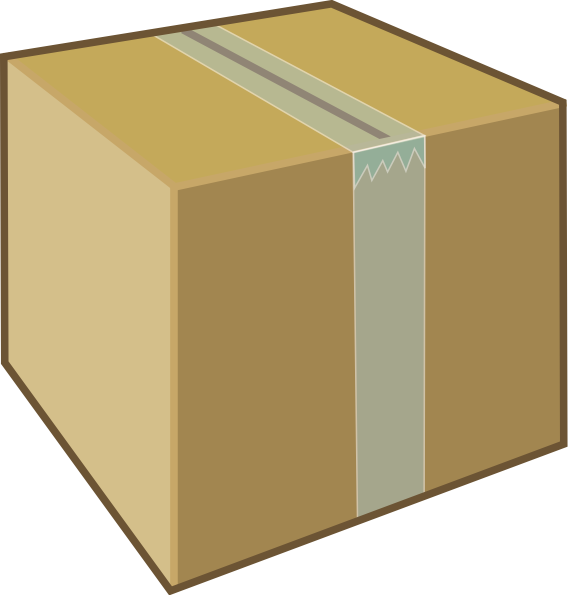 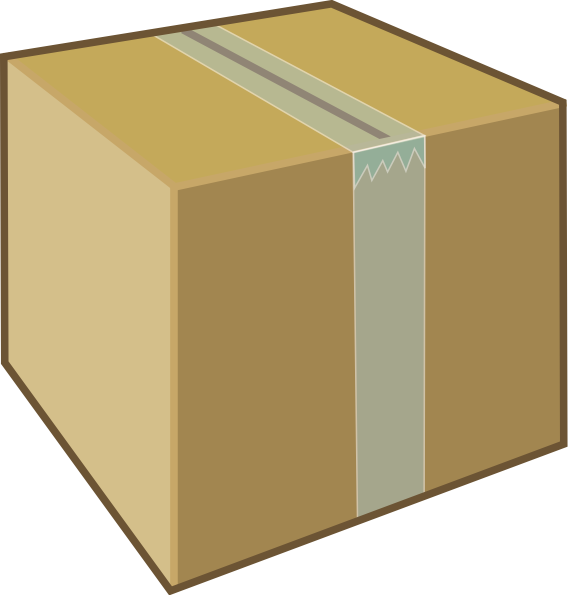 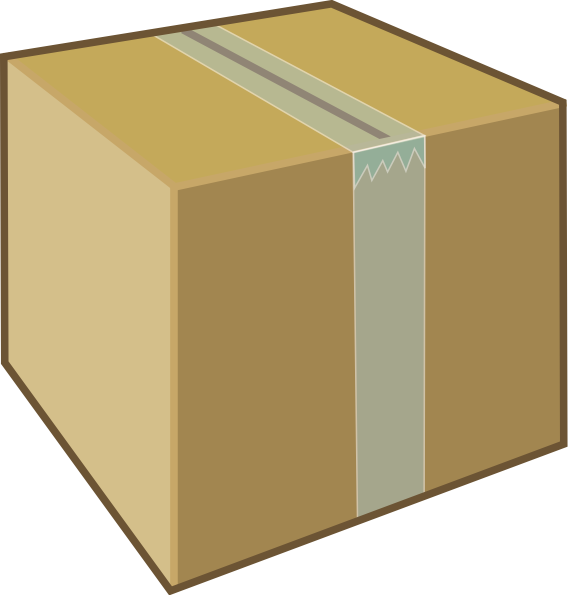 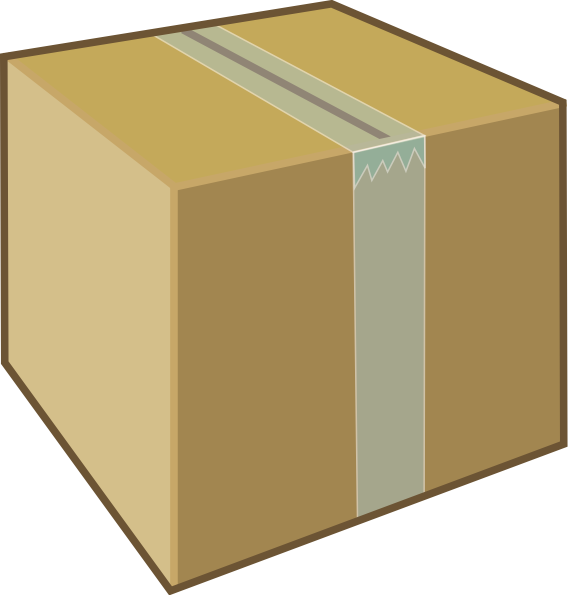 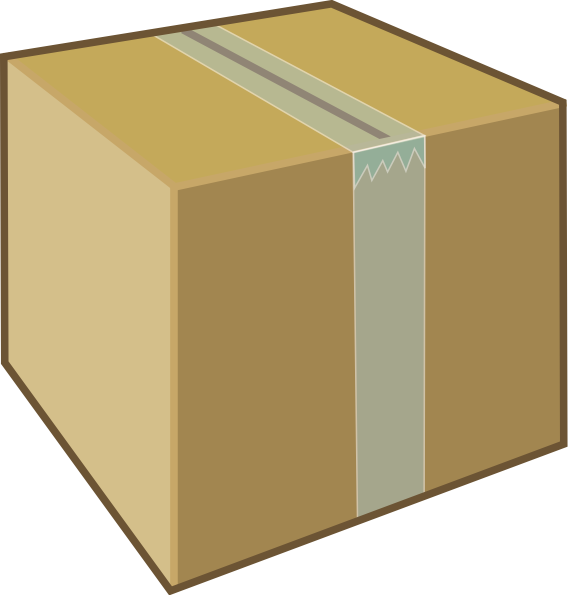 33
What about concurrency?
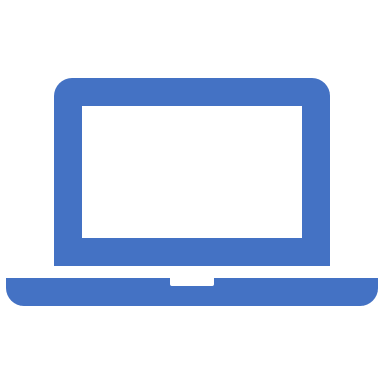 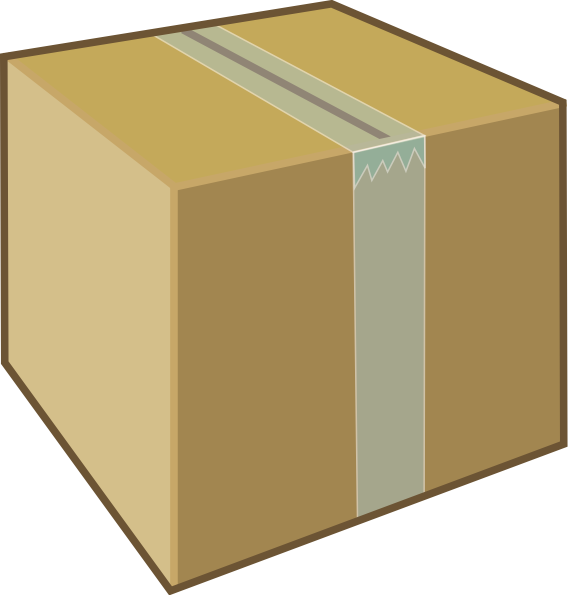 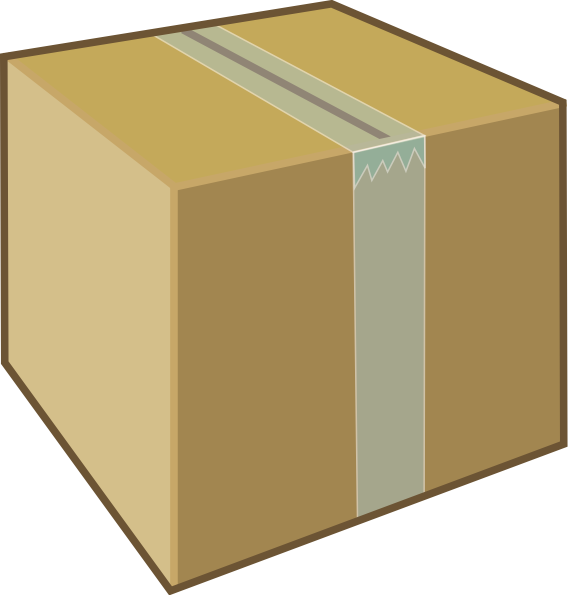 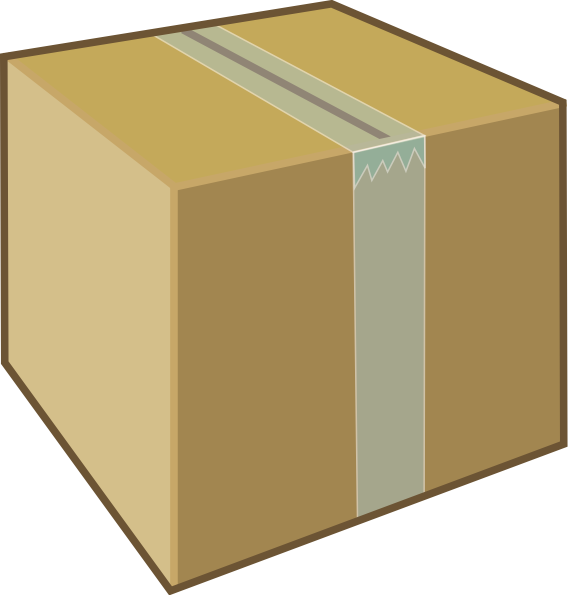 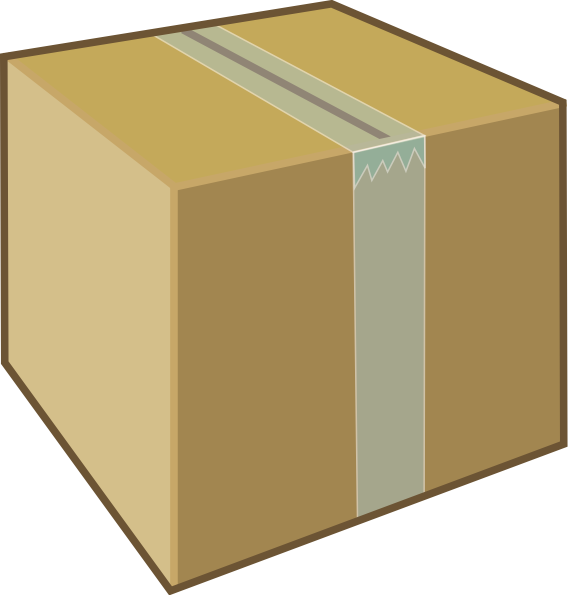 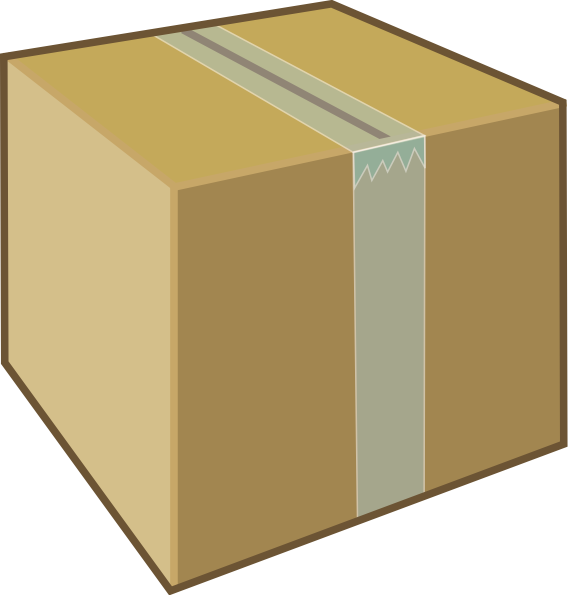 34
What about concurrency?
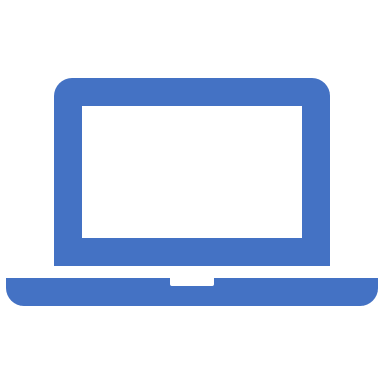 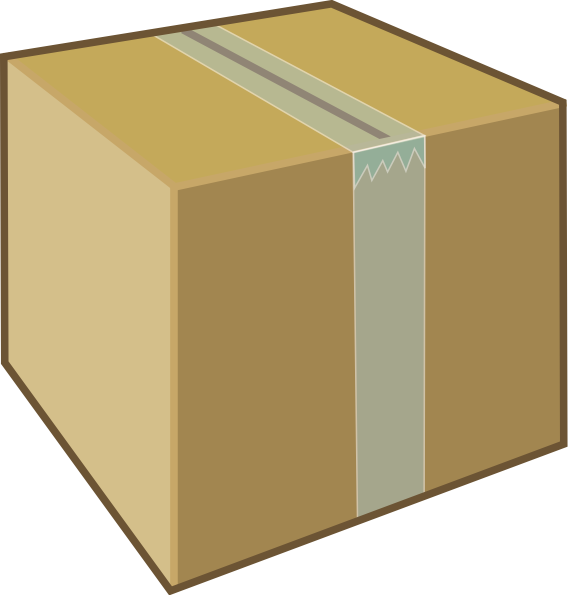 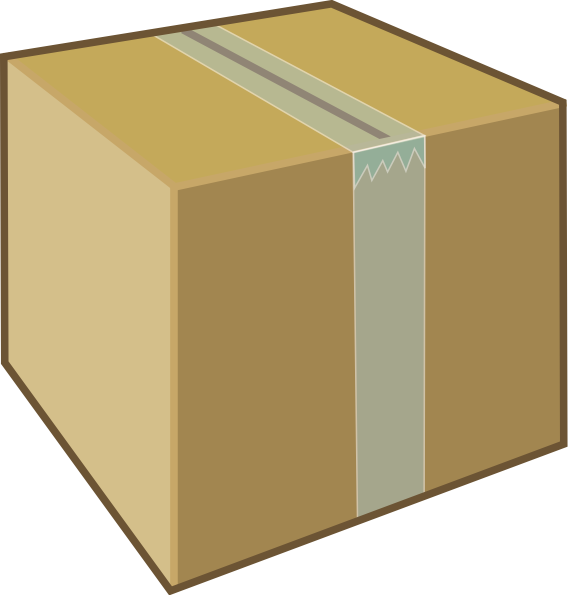 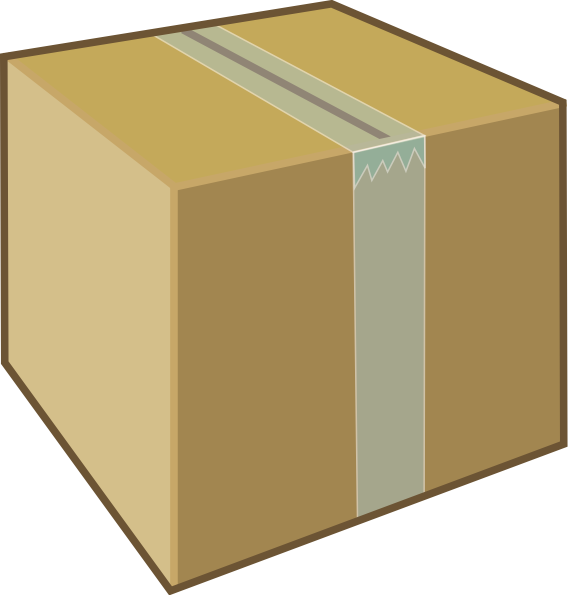 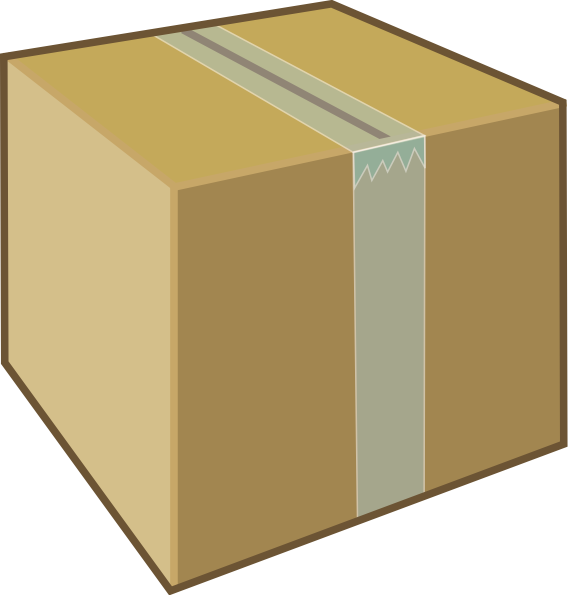 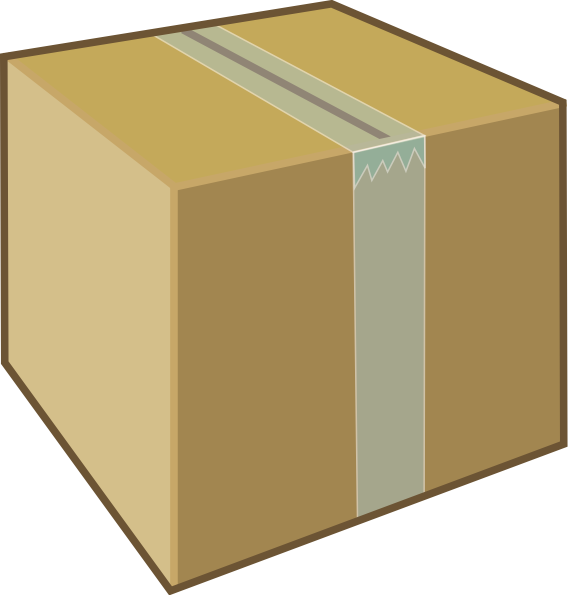 35
What about concurrency?
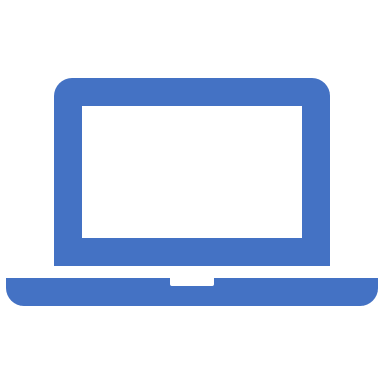 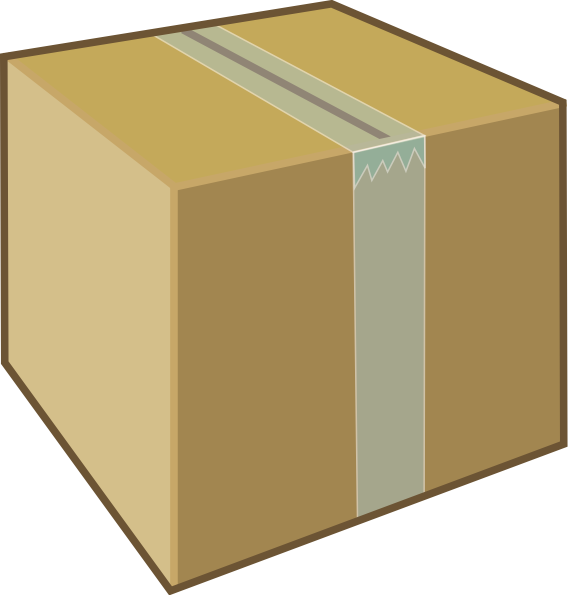 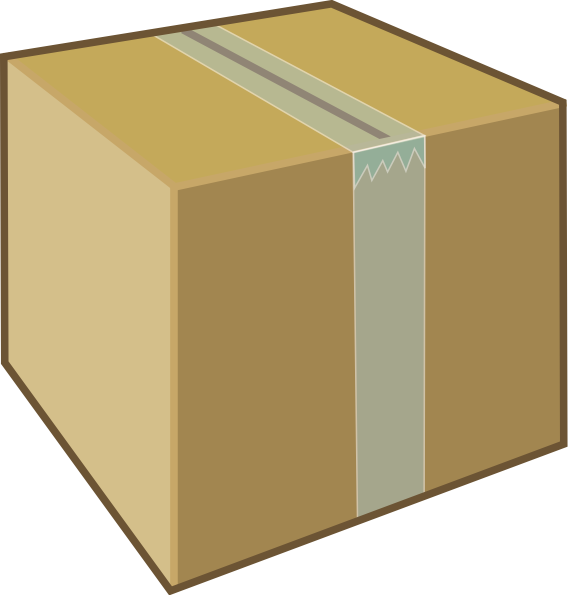 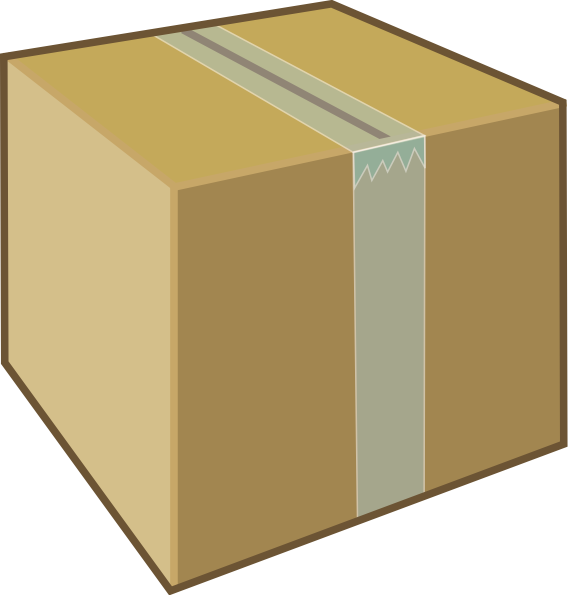 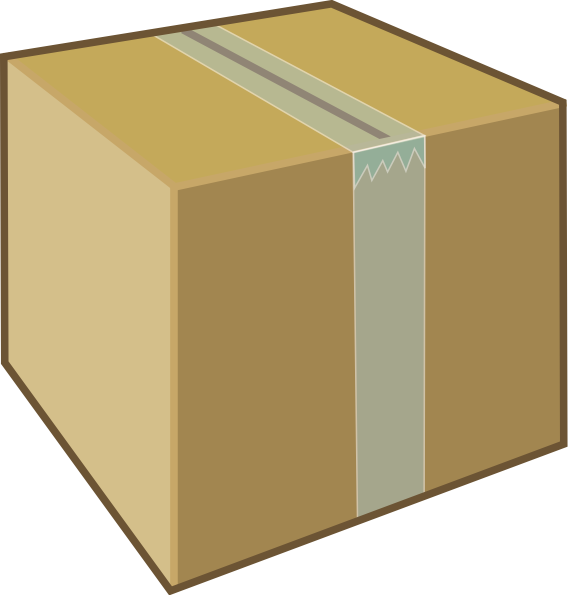 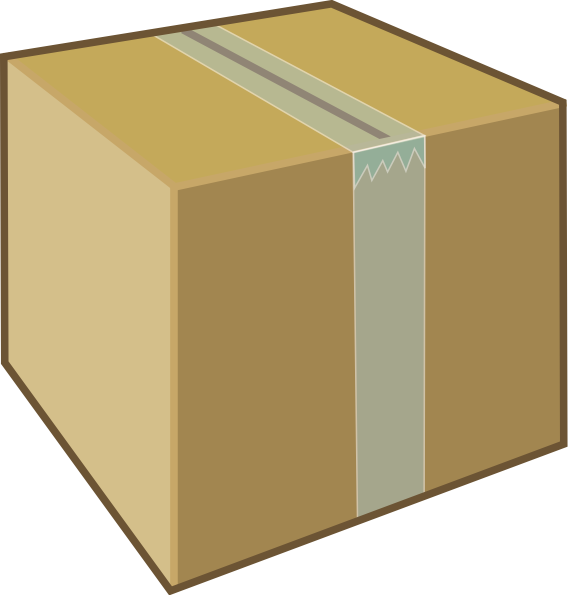 36
What about concurrency?
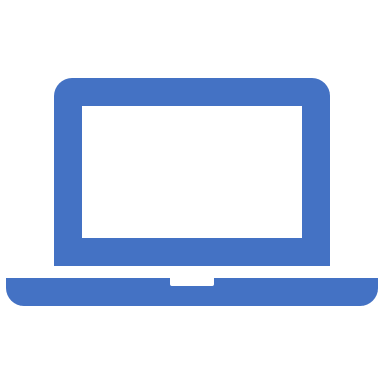 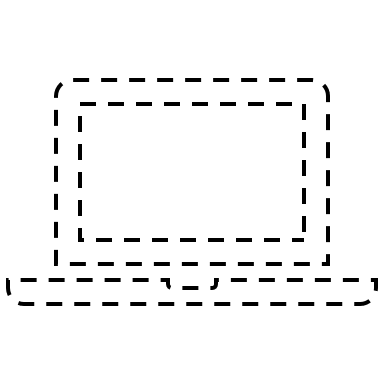 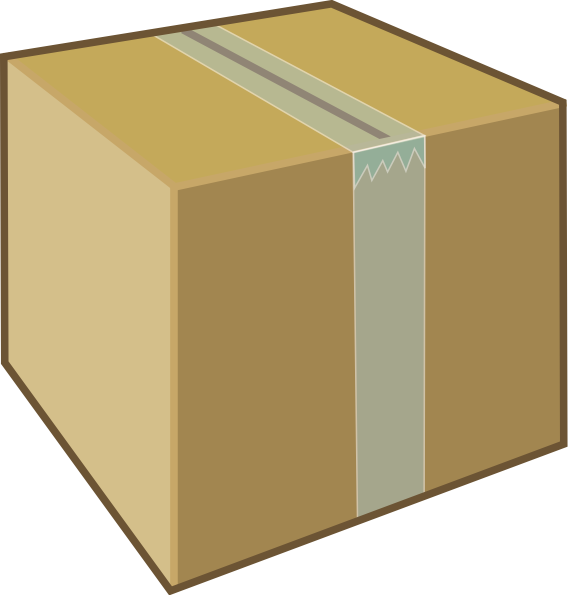 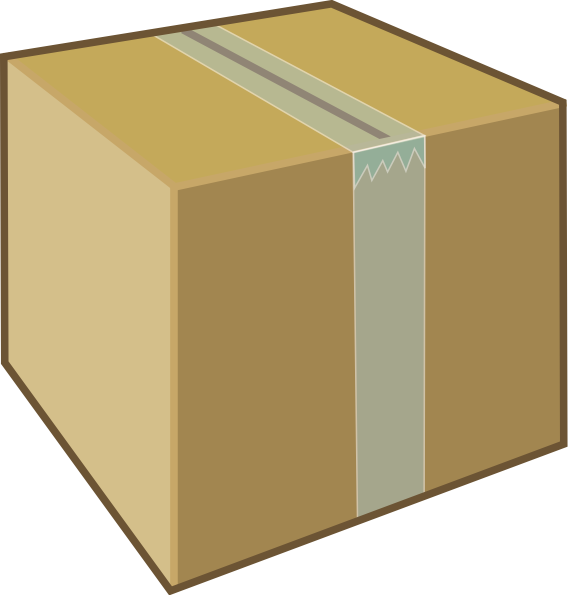 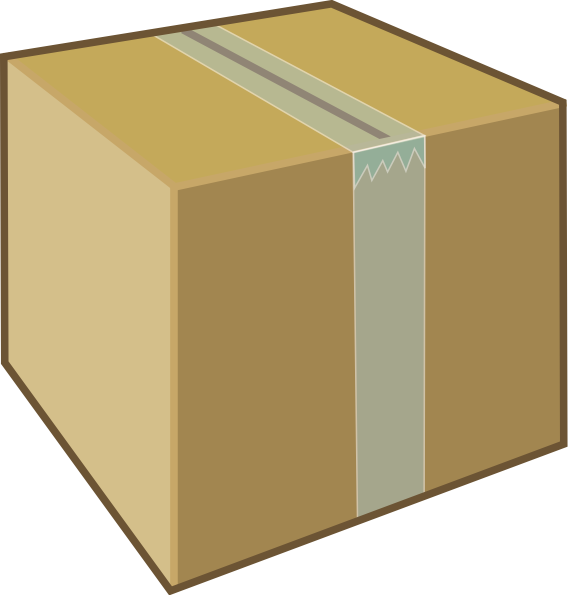 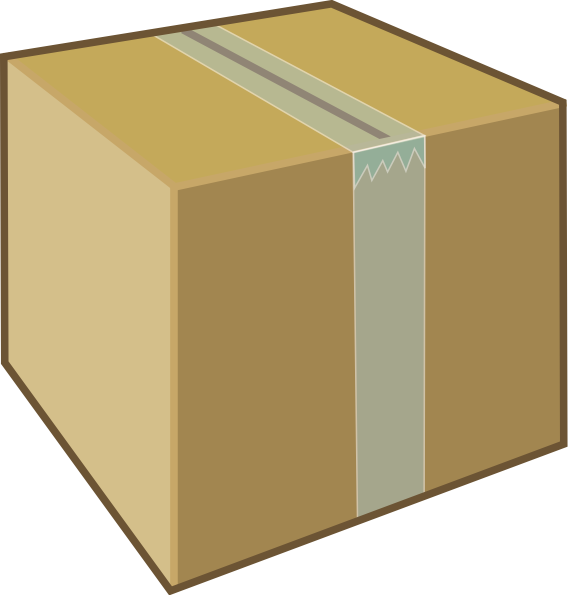 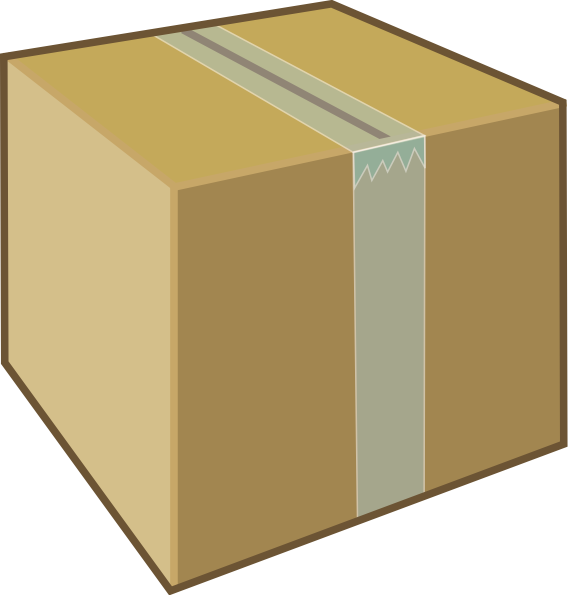 37
What about concurrency?
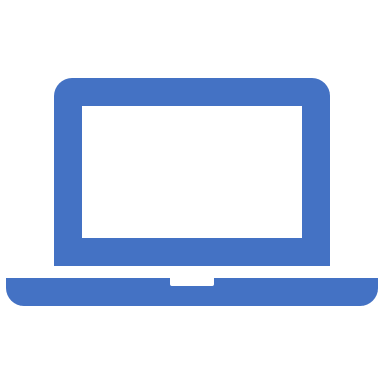 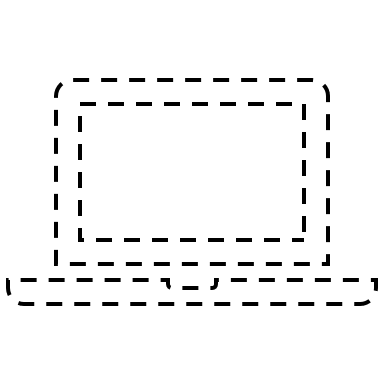 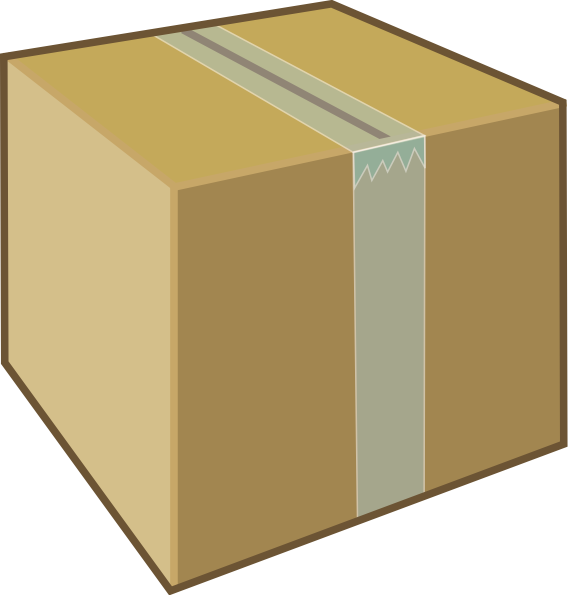 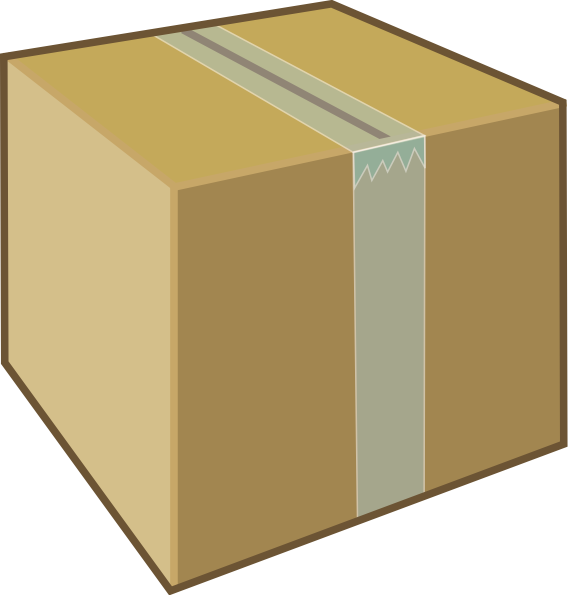 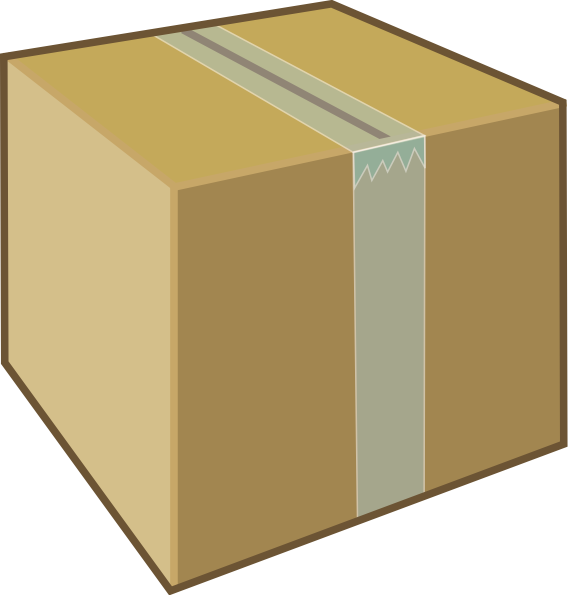 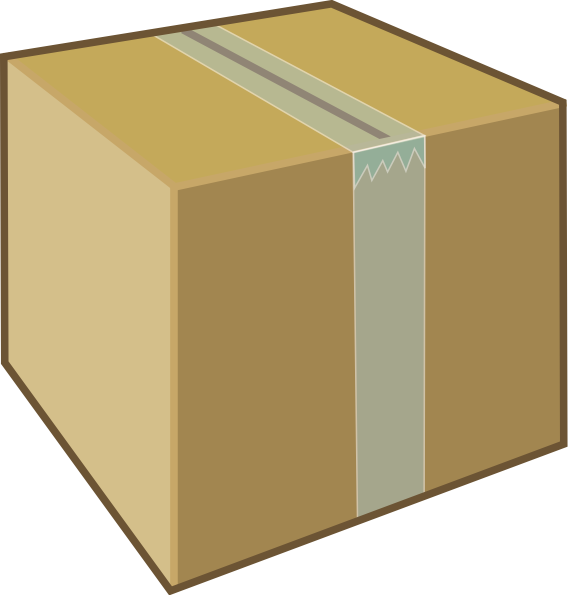 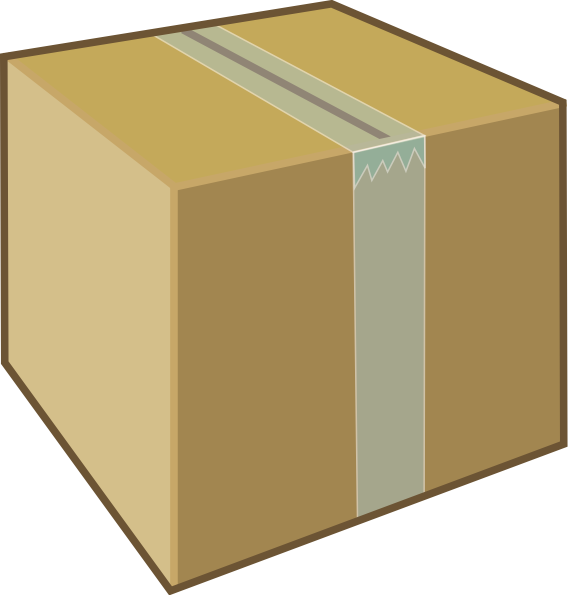 38
What about concurrency?
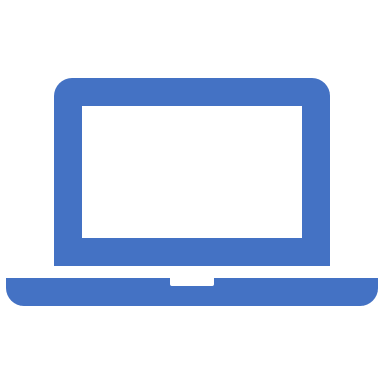 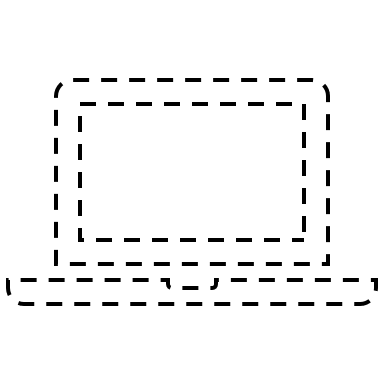 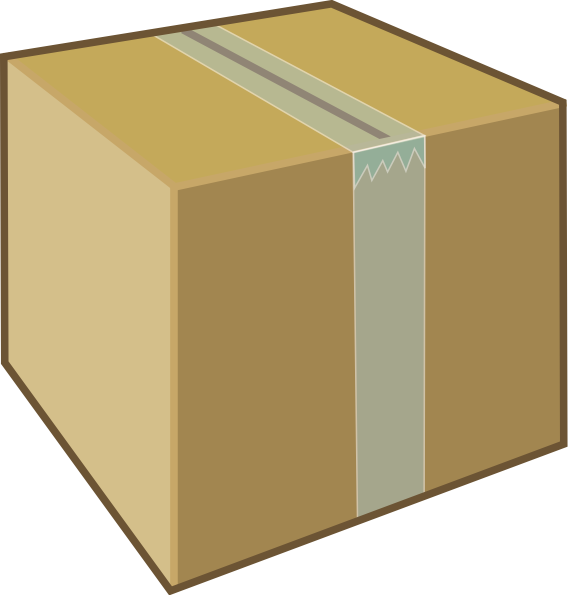 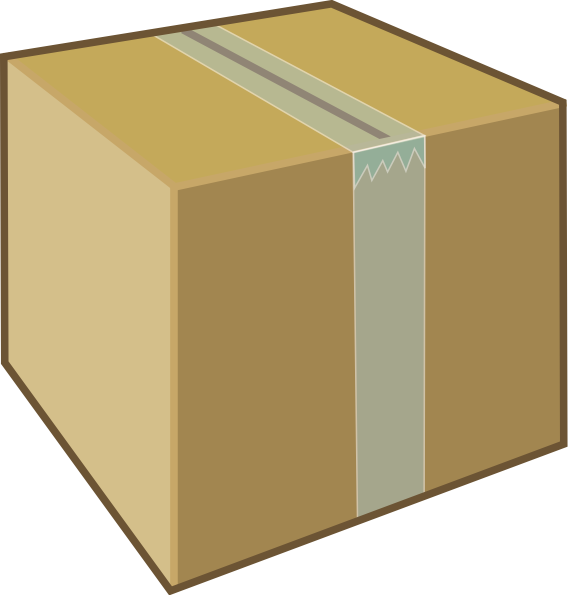 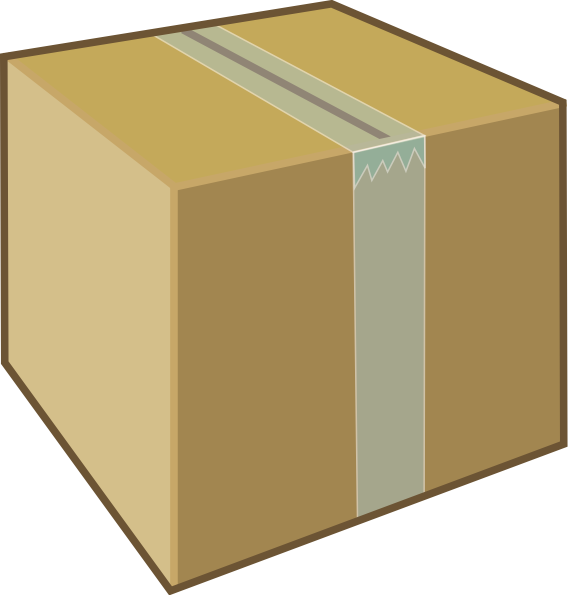 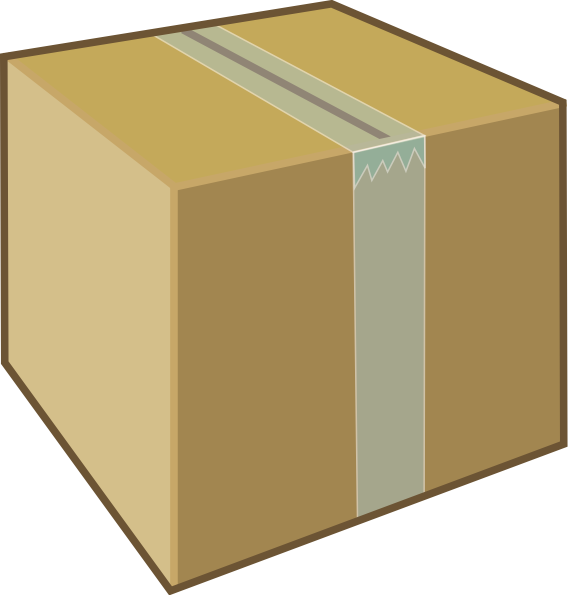 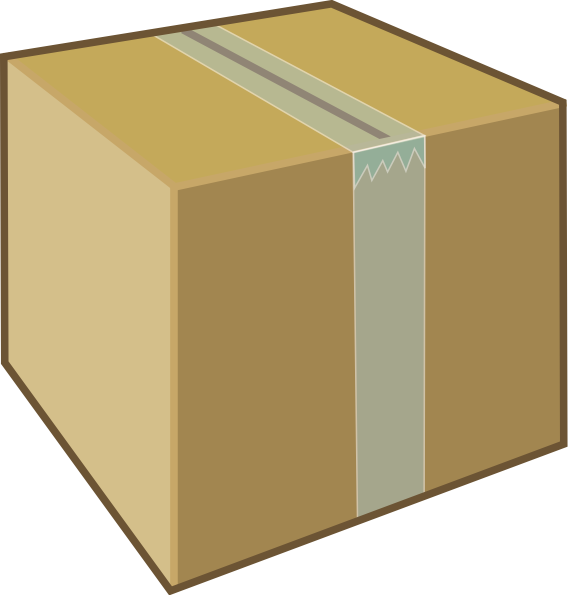 39
What about concurrency?
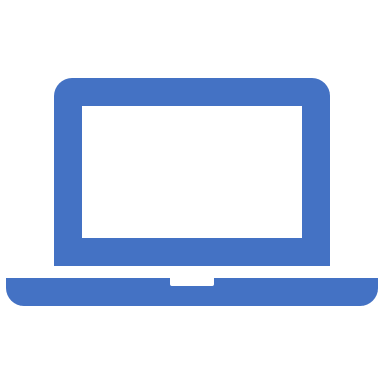 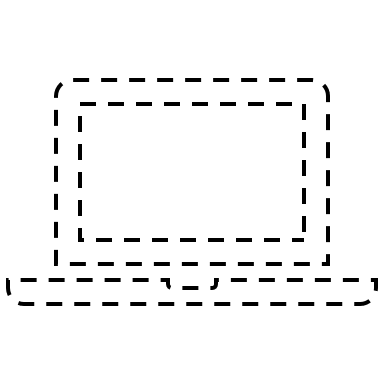 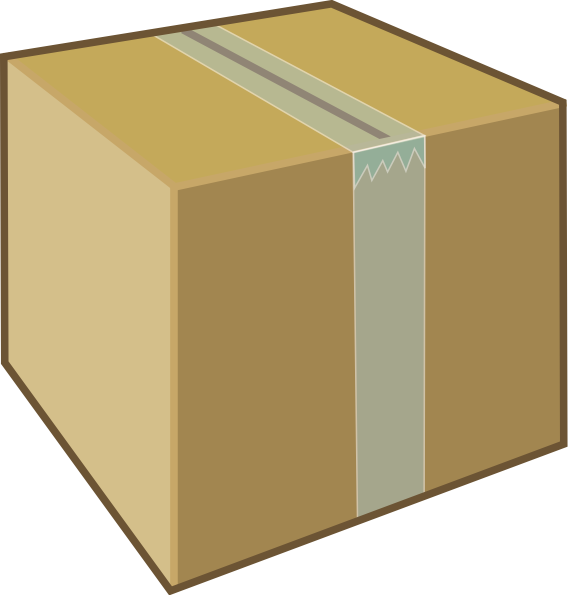 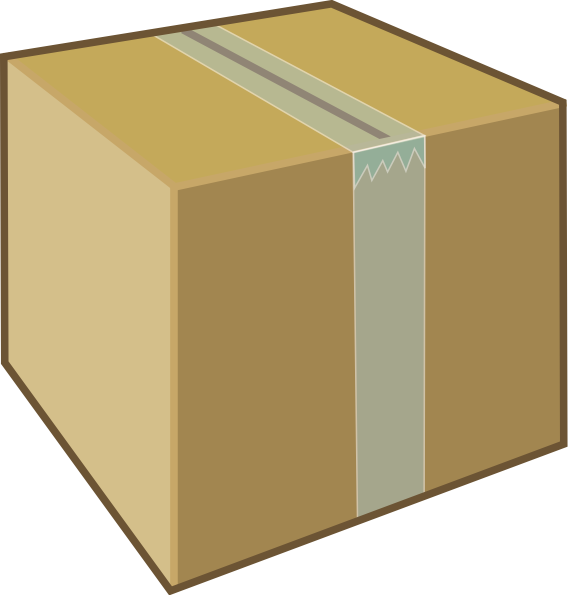 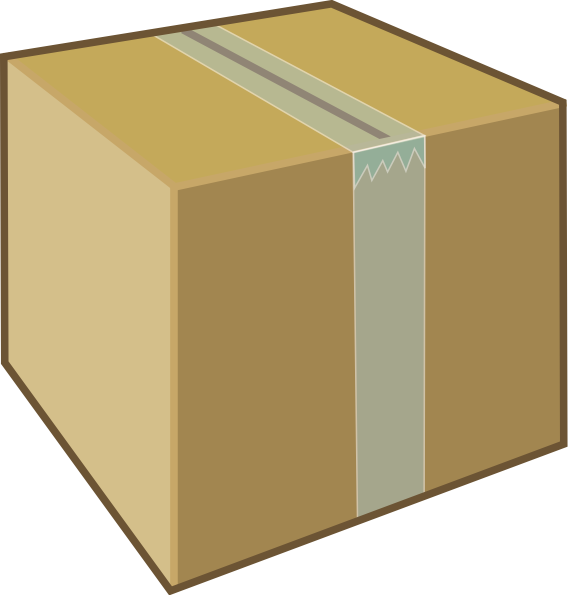 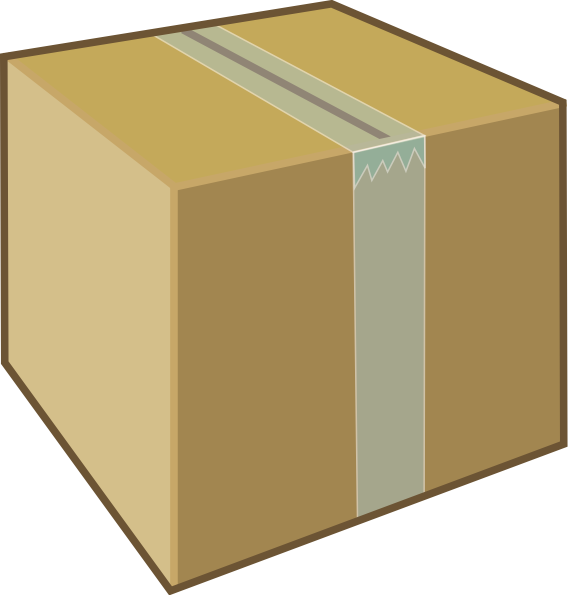 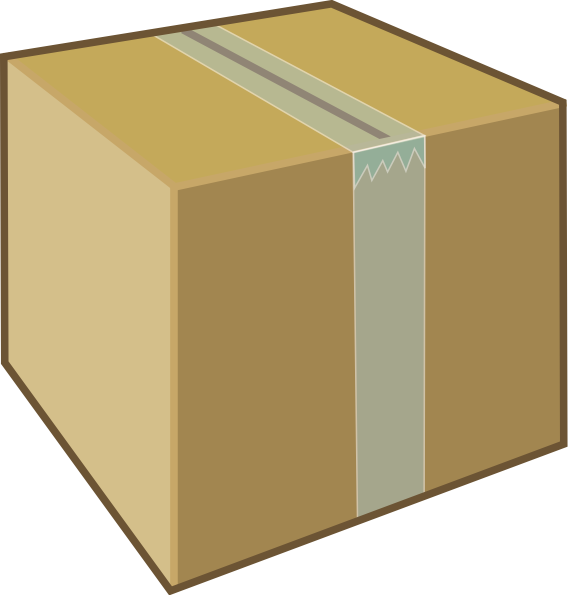 40
What about concurrency?
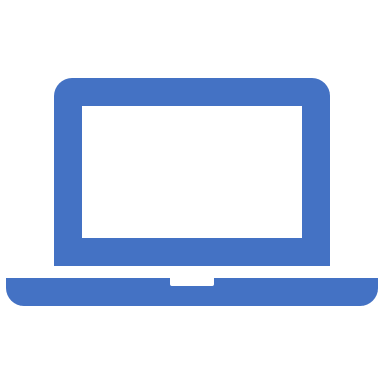 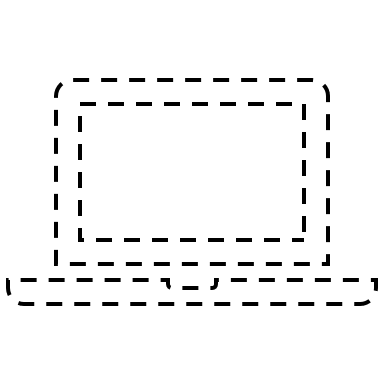 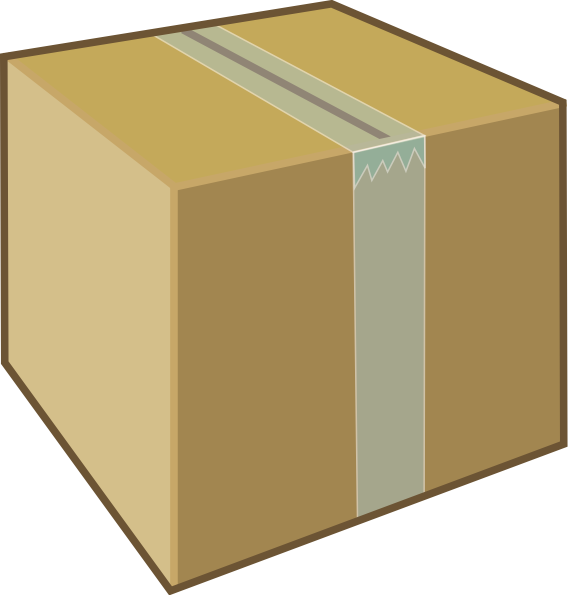 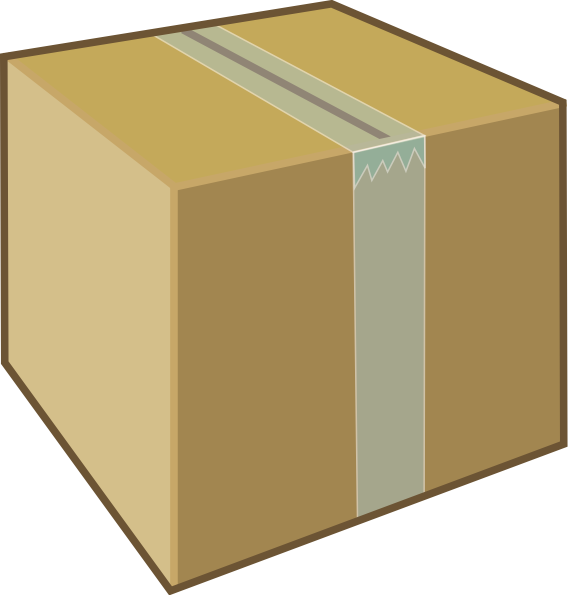 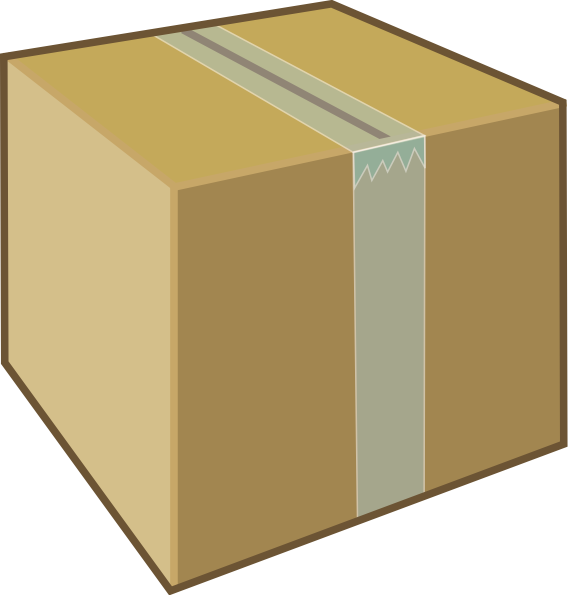 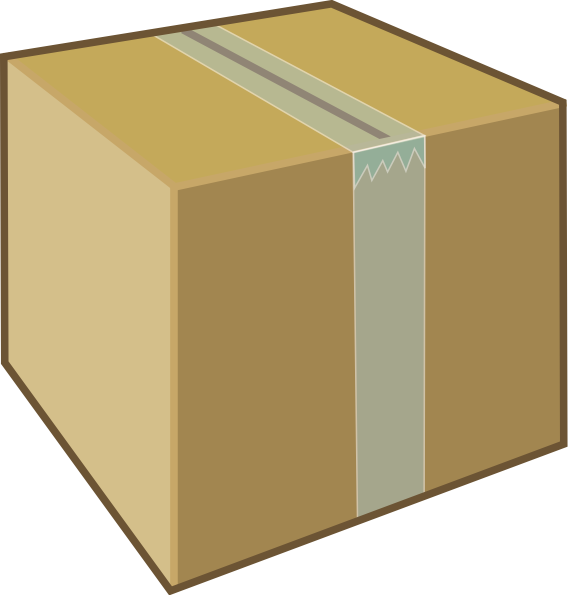 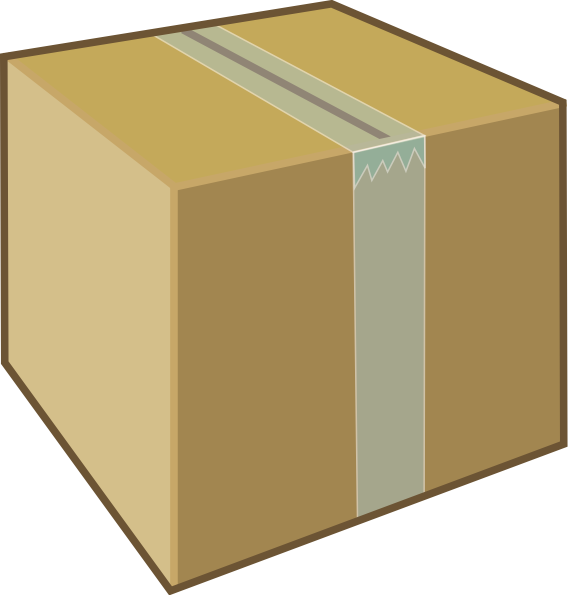 41
What about concurrency?
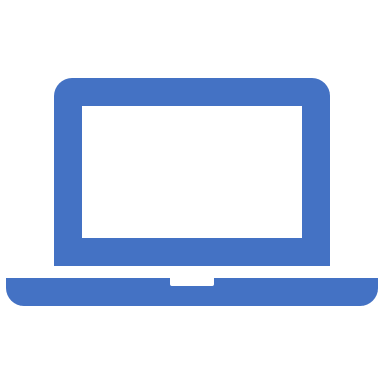 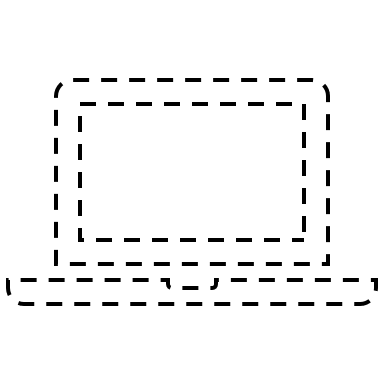 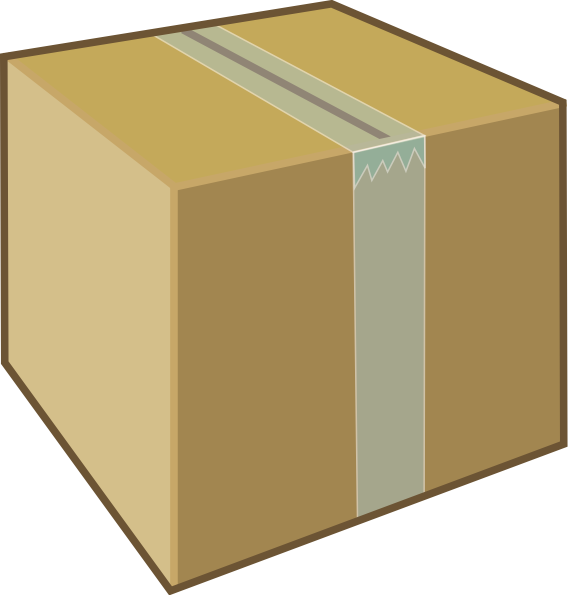 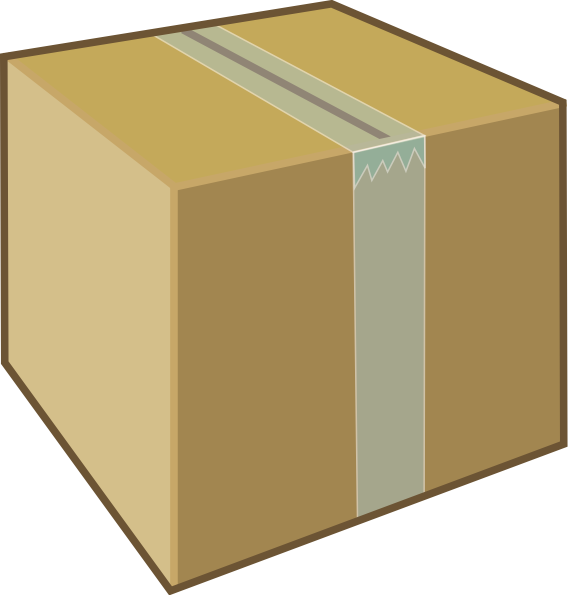 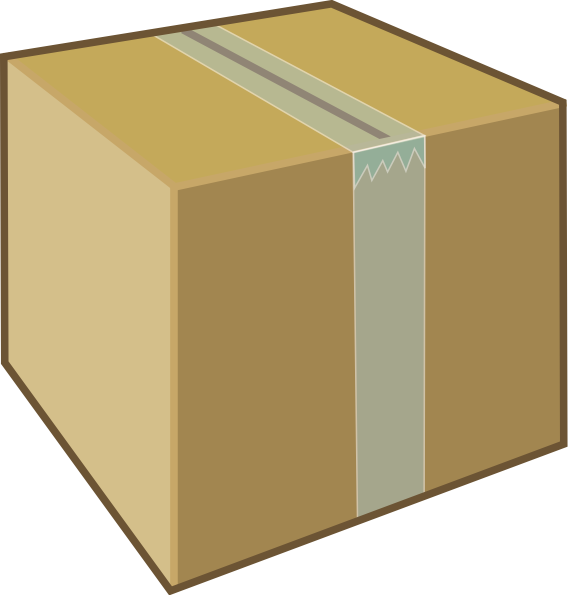 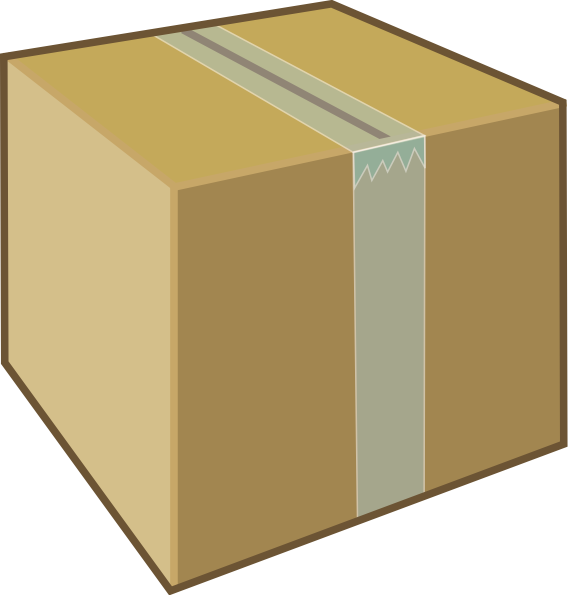 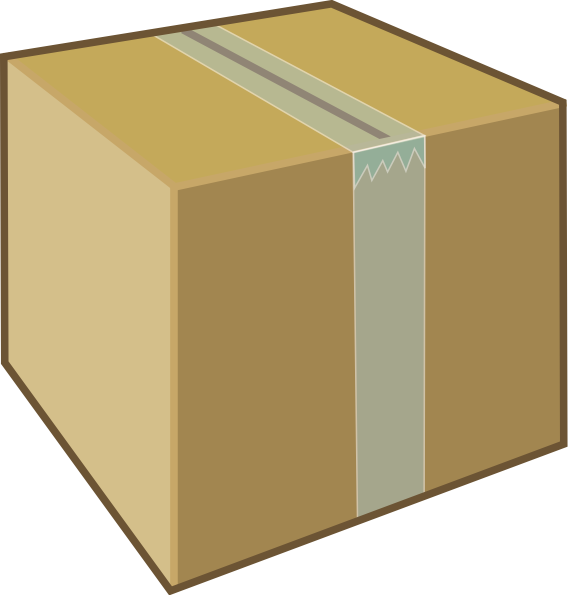 42
What about concurrency?
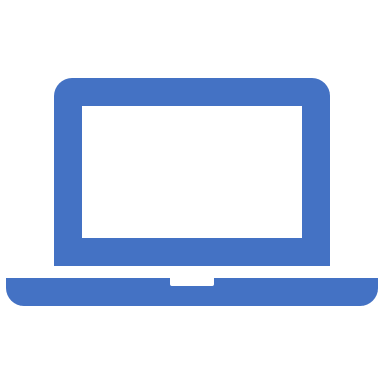 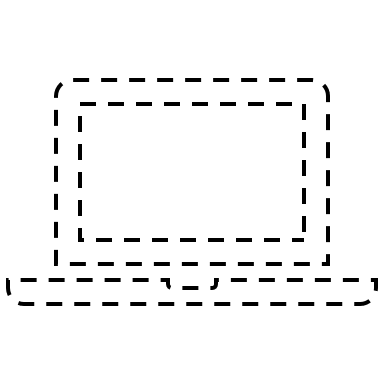 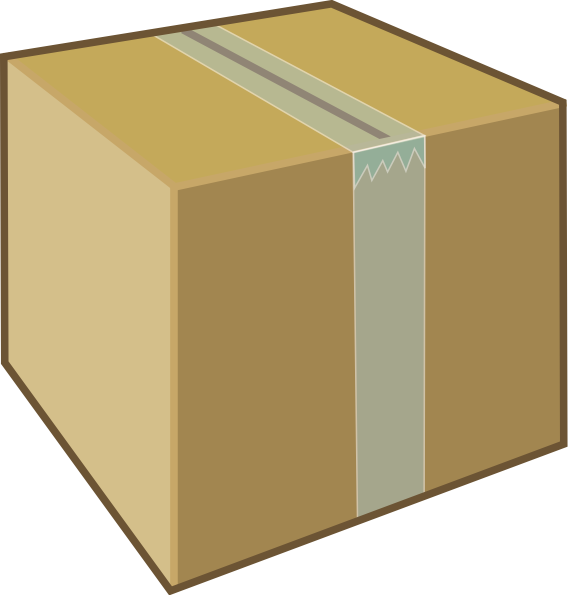 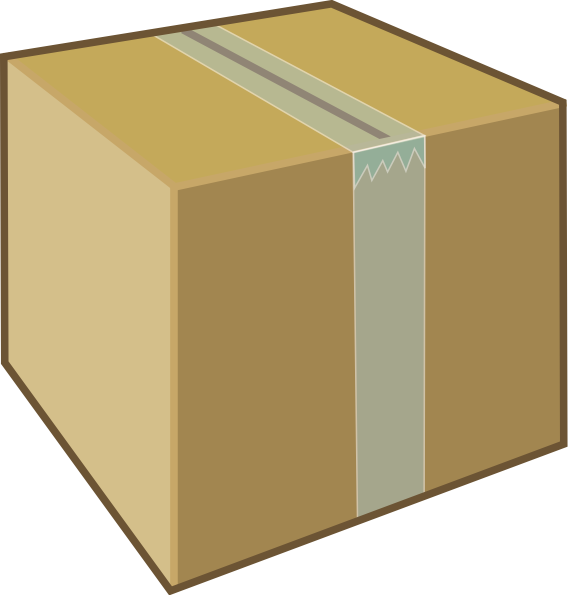 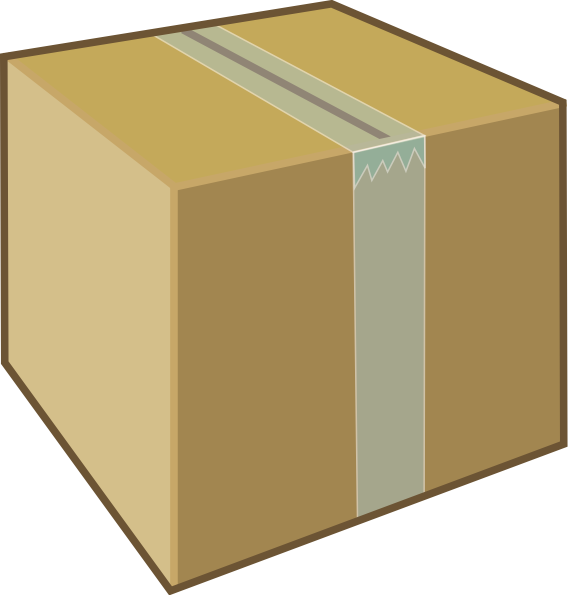 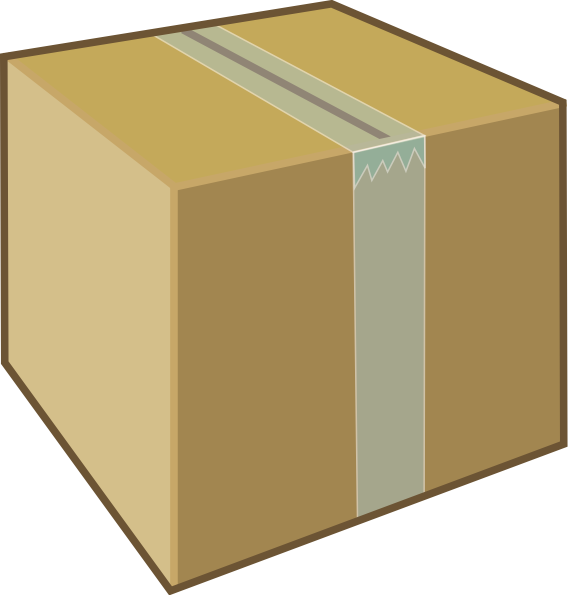 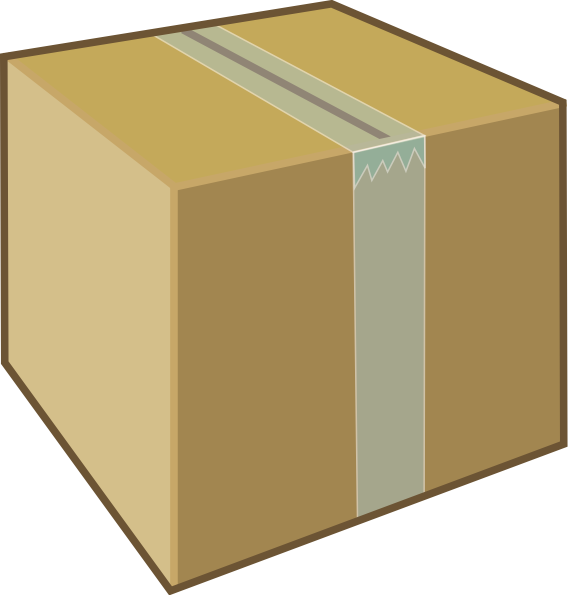 43
What about concurrency?
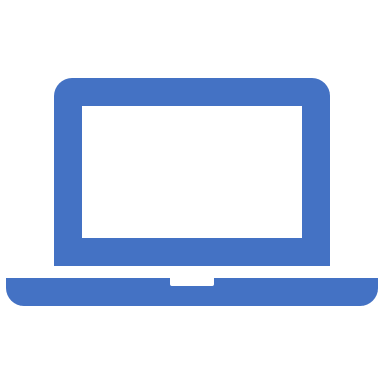 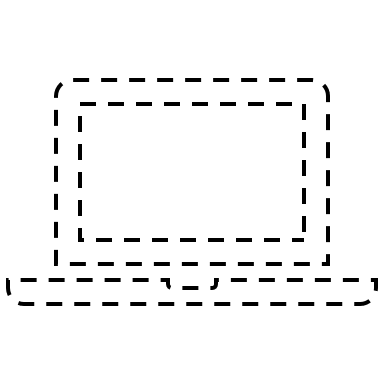 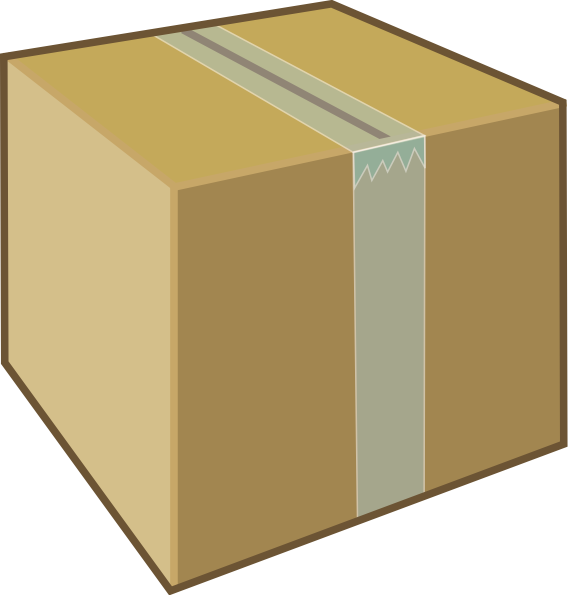 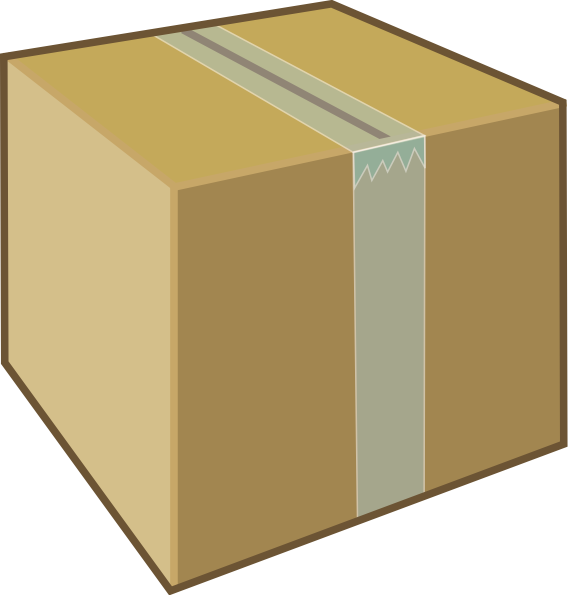 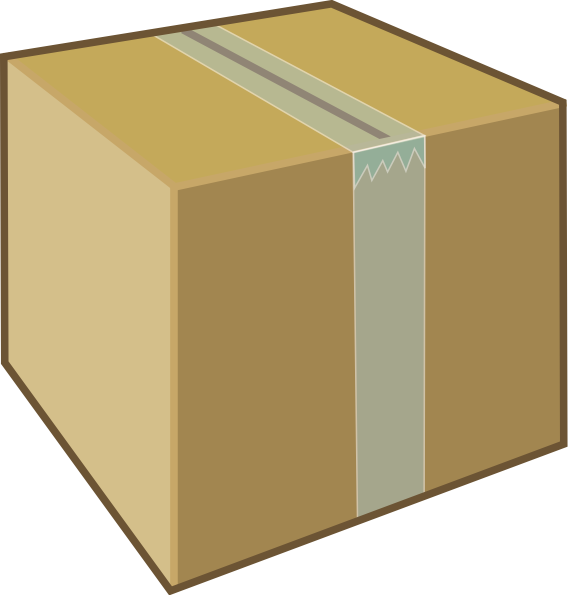 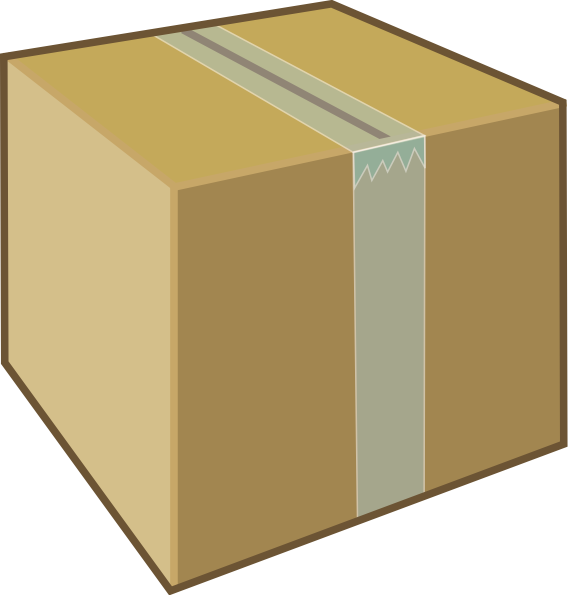 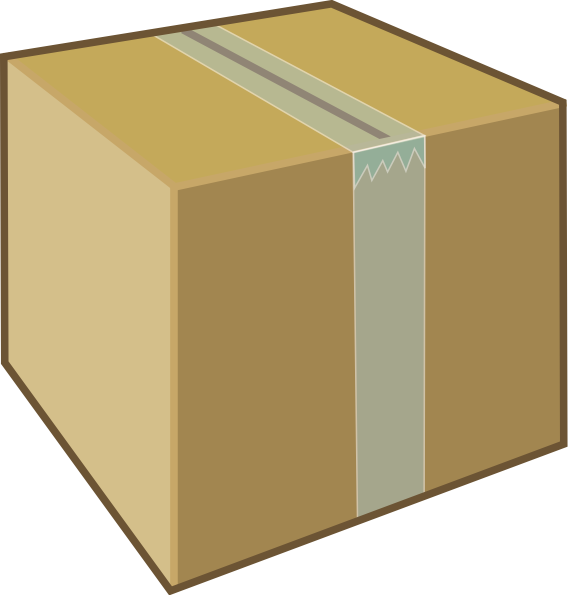 44
What about concurrency?
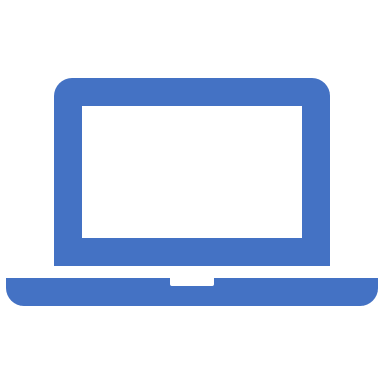 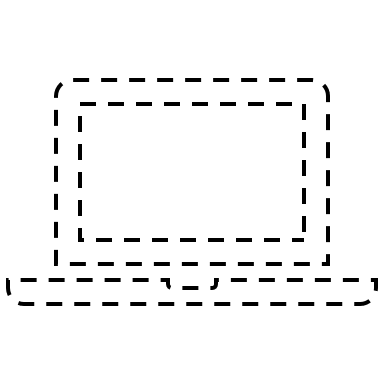 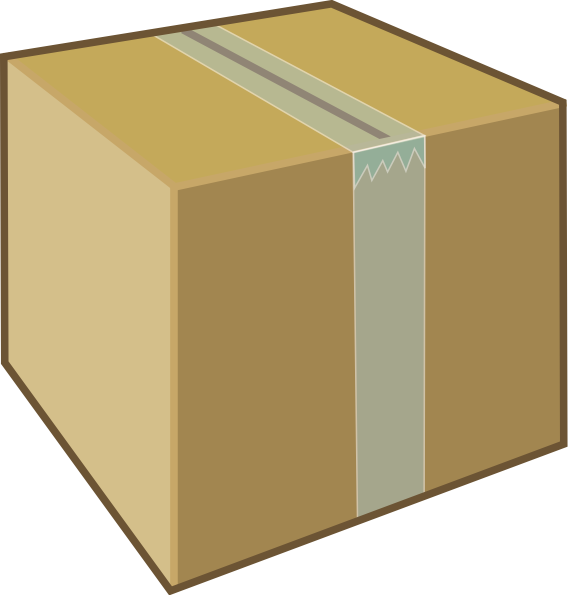 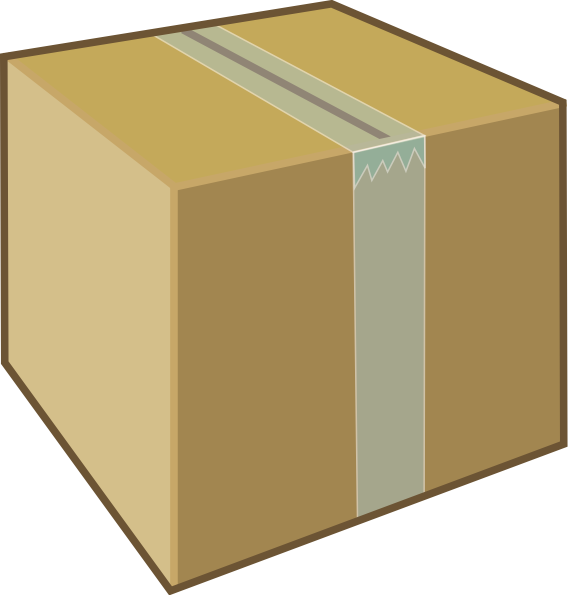 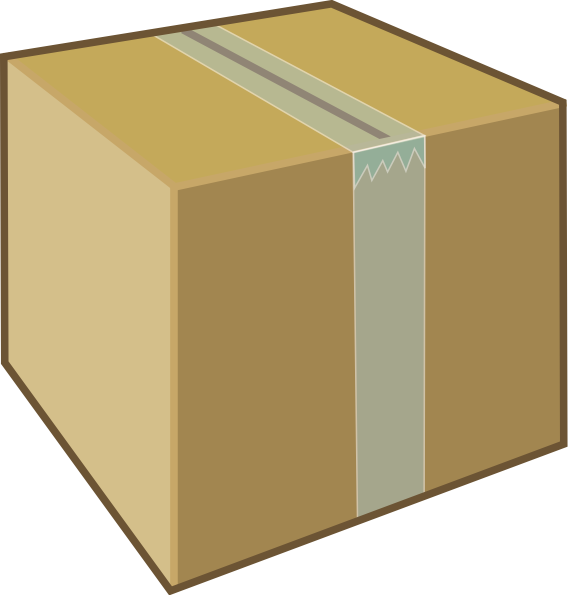 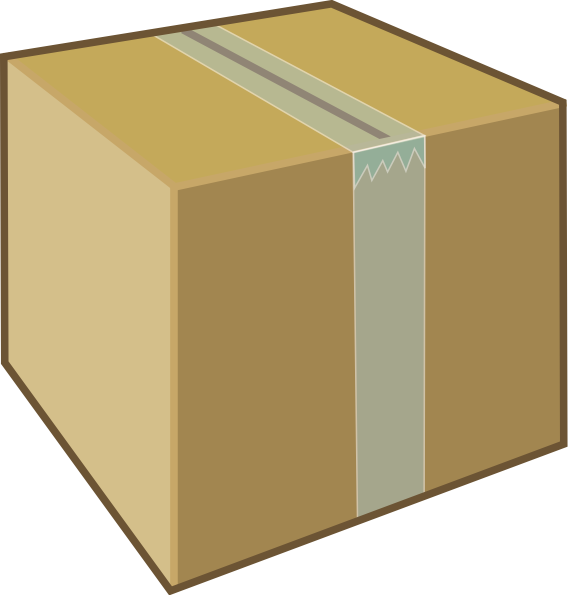 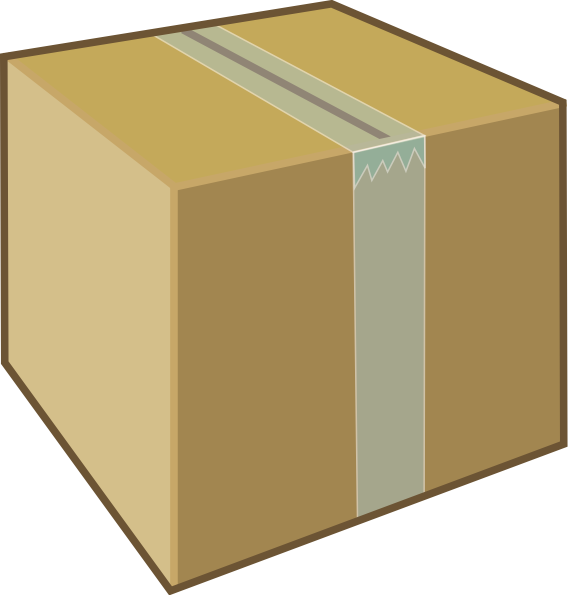 45
What about concurrency?
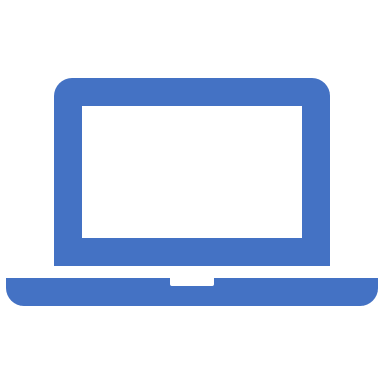 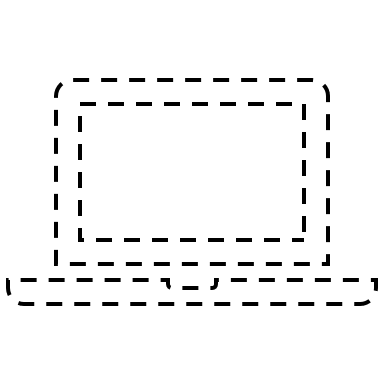 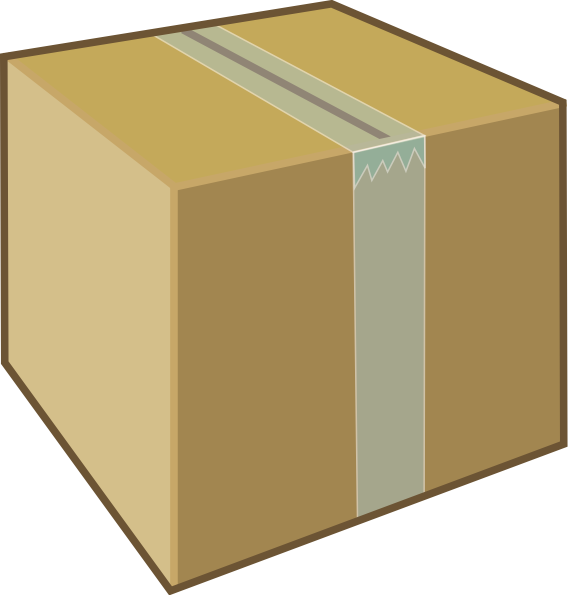 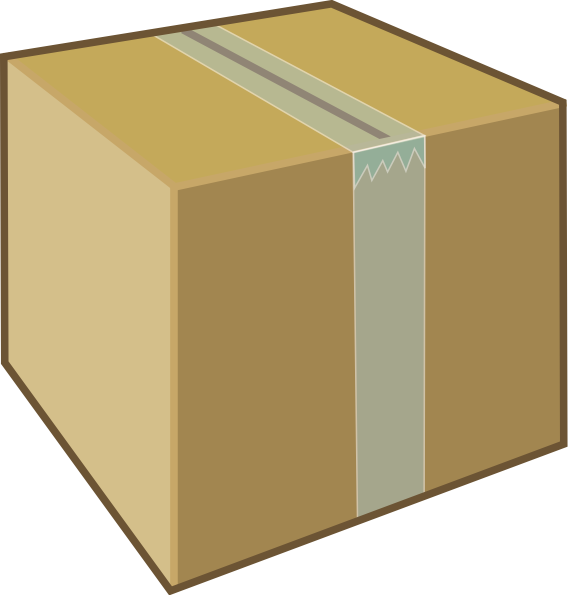 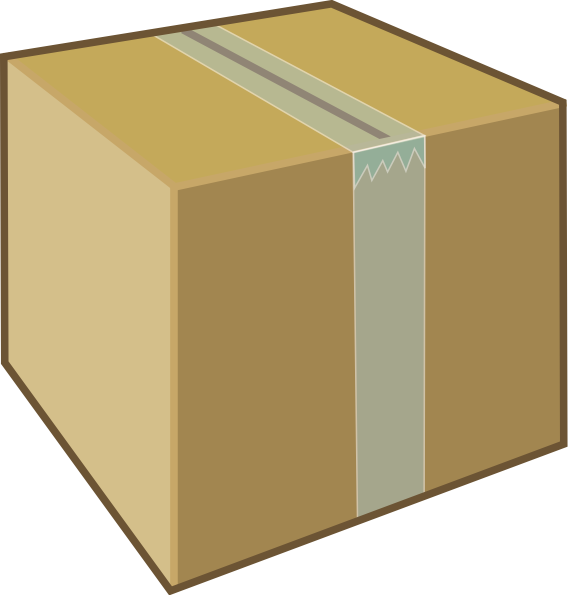 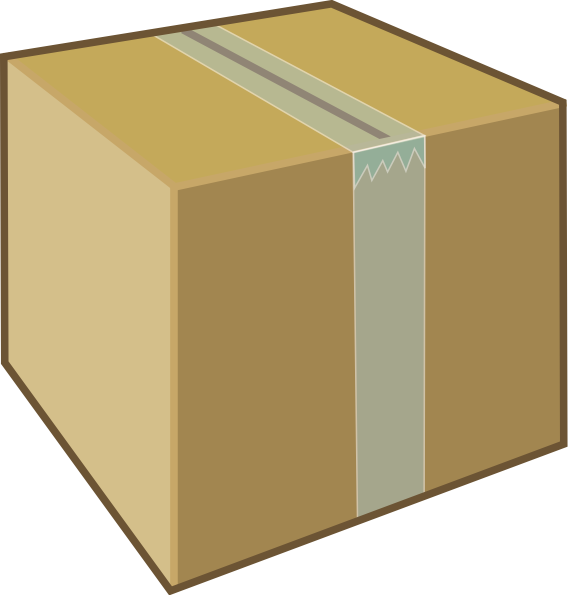 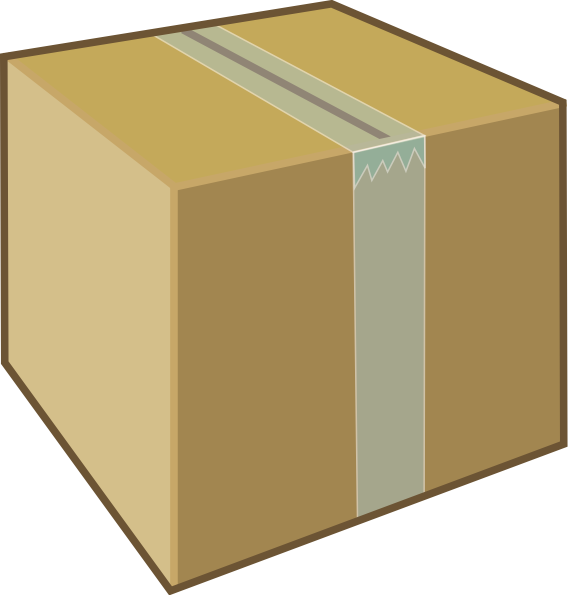 46
What about concurrency?
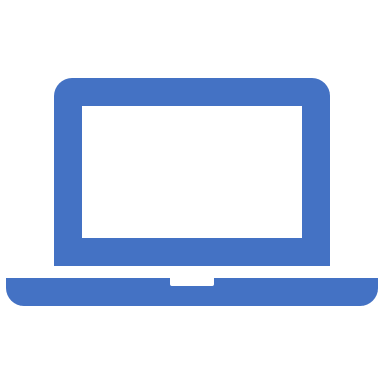 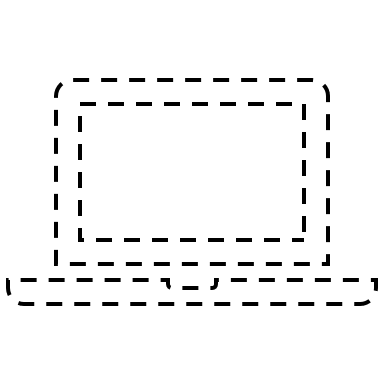 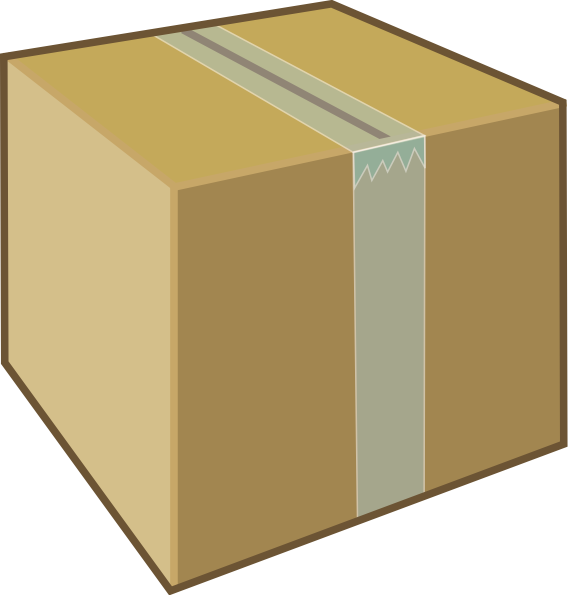 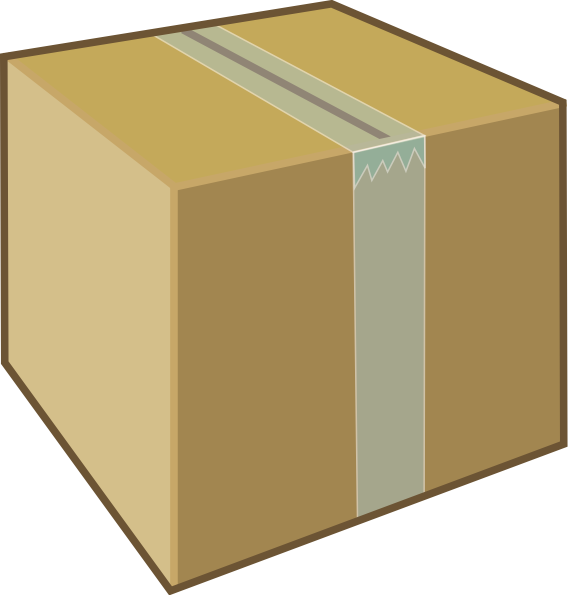 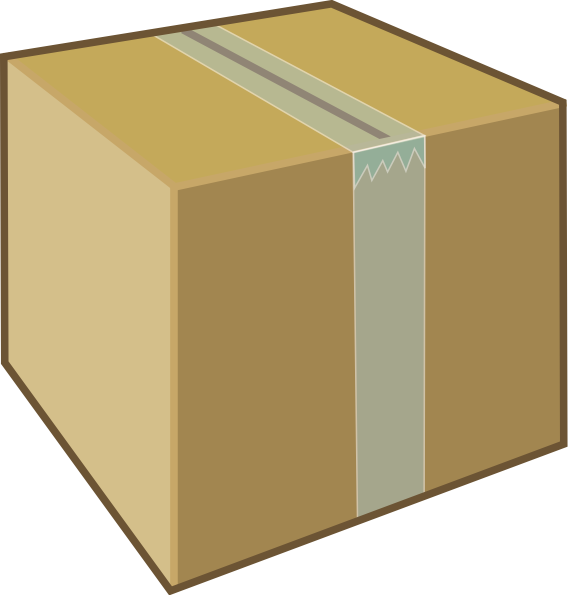 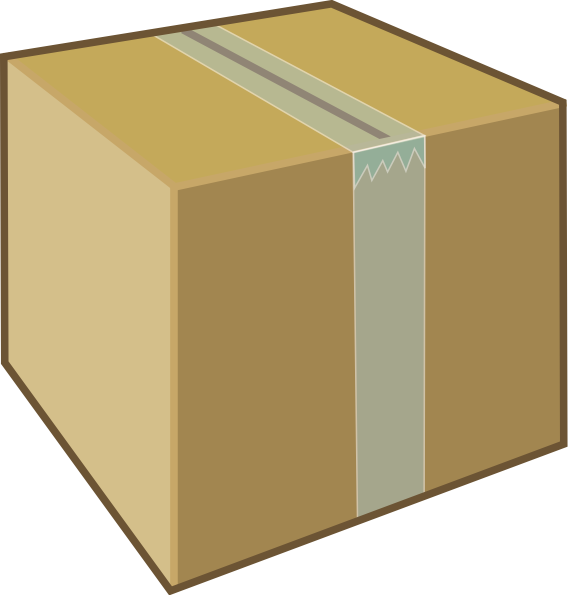 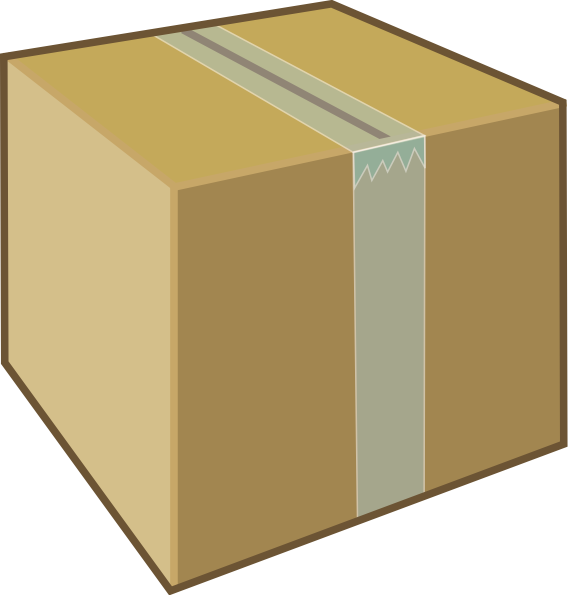 47
What about concurrency?
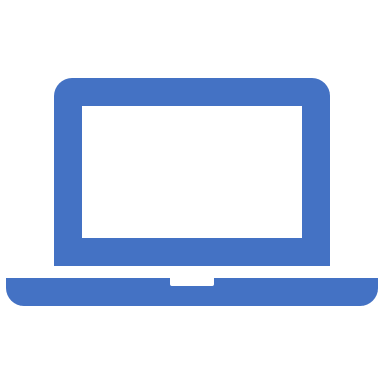 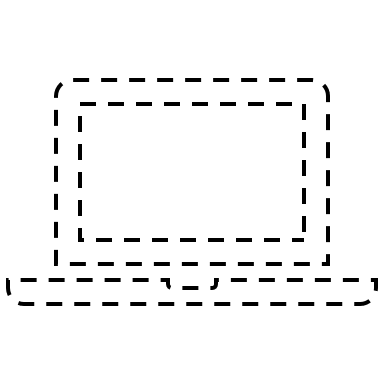 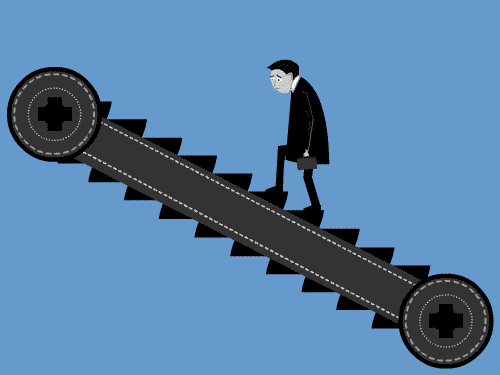 return ???
48
Erasure-coded storage
v
v
Encode
Decode
49
[Speaker Notes: So we had to find \tau times something in the same color.
Just like byzantine case.]
Erasure-coded storage
Example without failures
v
Decode
u
Encode
50
[Speaker Notes: So we had to find \tau times something in the same color.
Just like byzantine case.]
Erasure-coded storage
Example without failures
v
Decode
u
Encode
51
[Speaker Notes: So we had to find \tau times something in the same color.
Just like byzantine case.]
Erasure-coded storage
Example without failures
v
Decode
u
Encode
52
[Speaker Notes: So we had to find \tau times something in the same color.
Just like byzantine case.]
Erasure-coded storage
Example without failures
v
Decode
u
Encode
53
[Speaker Notes: So we had to find \tau times something in the same color.
Just like byzantine case.]
Erasure-coded storage
Example without failures
v
Decode
u
Encode
54
[Speaker Notes: So we had to find \tau times something in the same color.
Just like byzantine case.]
Erasure-coded storage
??
Decode
u
Encode
55
[Speaker Notes: Remember the guy from the Treadmill? Here he is again (GIF)]
Erasure-coded storage
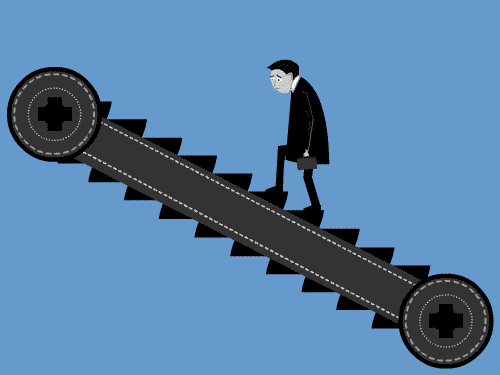 ??
Decode
u
Encode
56
[Speaker Notes: Remember the guy from the escalator? Here he is again (GIF)]
Erasure-coded storage
57
[Speaker Notes: There exist such algorithms in the literature.]
Agenda
58
Disintegrated Storage
ABD needs to see the newest value once.

In our scenarios the value (or parts of it) need to be seen multiple times.

What do existing algorithms do?
59
What do existing algorithms do?
Store values forever (worst-case)
Androulaki, Cachin, Dobre, Vukolić [OPODIS ‘14]
Bazzi, Ding [DISC ‘04]
Cachin, Tessaro [DSN ‘06]
Cadambe, Lynch, Medard, Musial [NCA ‘14]
Dobre, Karame, Li, Majuntke, Suri, Vukolić [SIGSAC ‘13]
Dutta, Guerraoui, Levy [DISC ‘08]
Goodson, Wylie, Ganger, Reiter [DSN ‘04]
Martin, Alvisi, Dahlin [DISC ‘02]
Peterson [TOPLAS ’83]
Forgo wait freedom
Abraham, Chockler, Keidar, Malkhi [IPL ‘07]

Forgo regularity
Jayanti, Chandra, Toueg [JACM ‘98]
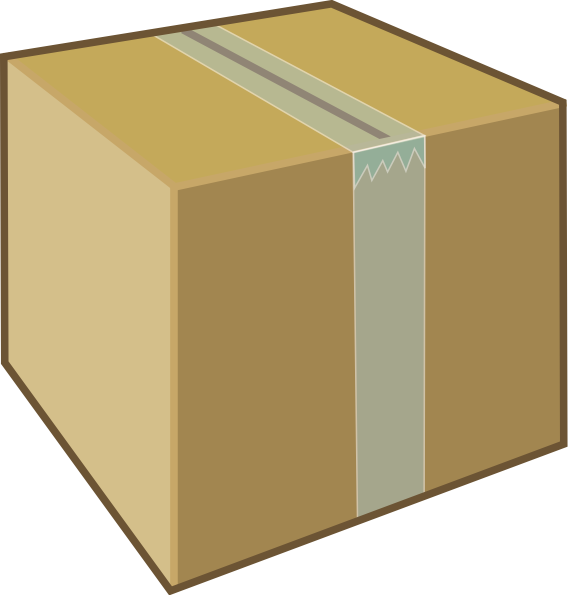 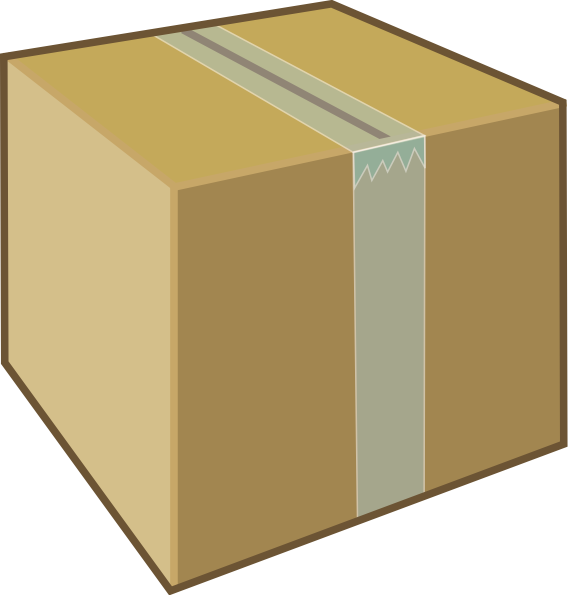 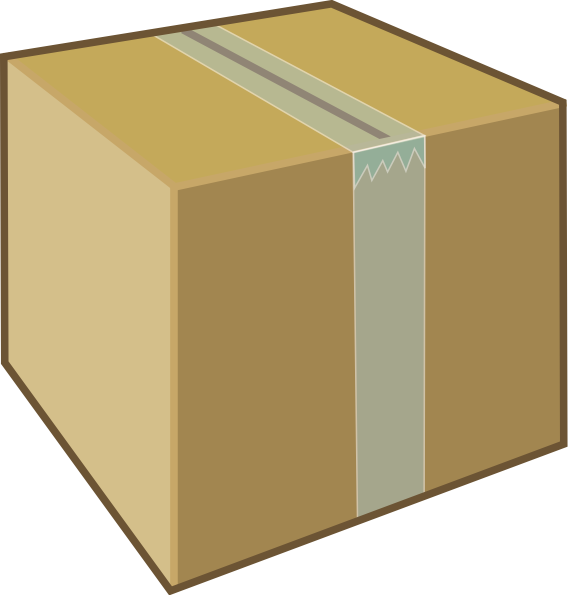 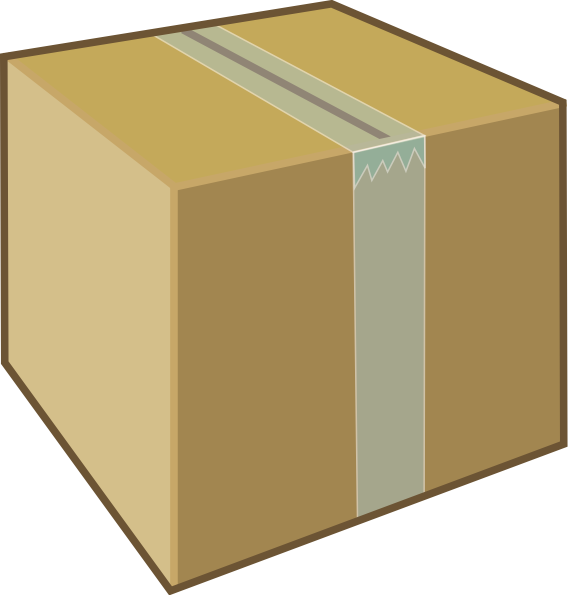 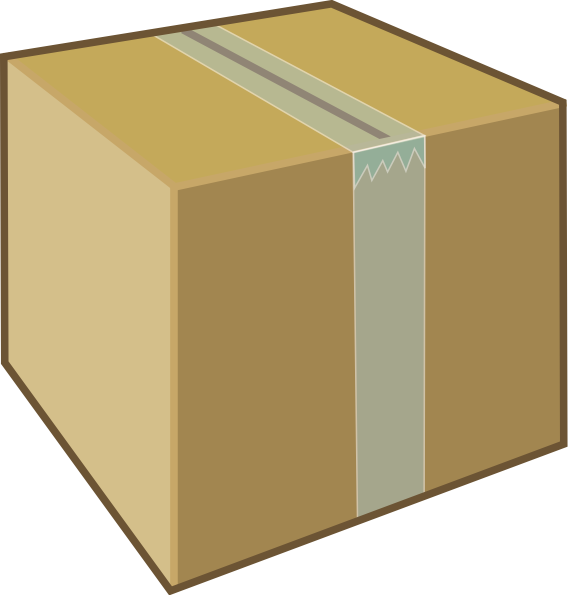 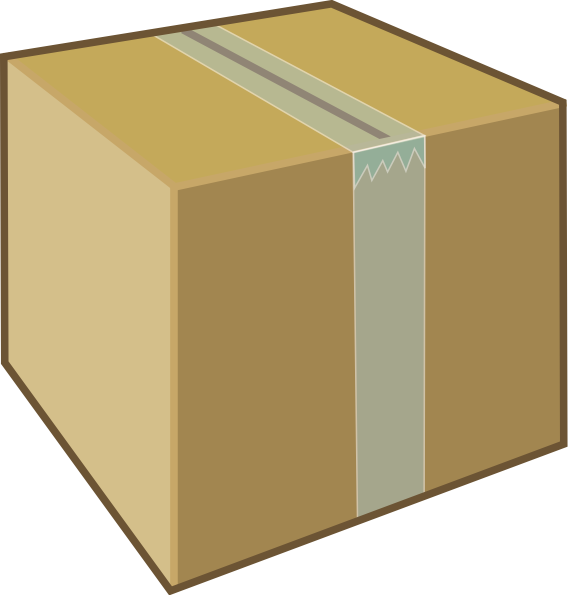 60
What do existing algorithms do?
Store values forever (worst-case)
Androulaki, Cachin, Dobre, Vukolić [OPODIS ‘14]
Bazzi, Ding [DISC ‘04]
Cachin, Tessaro [DSN ‘06]
Cadambe, Lynch, Medard, Musial [NCA ‘14]
Dobre, Karame, Li, Majuntke, Suri, Vukolić [SIGSAC ‘13]
Dutta, Guerraoui, Levy [DISC ‘08]
Goodson, Wylie, Ganger, Reiter [DSN ‘04]
Martin, Alvisi, Dahlin [DISC ‘02]
Peterson [TOPLAS ’83]
Forgo wait freedom
Abraham, Chockler, Keidar, Malkhi [IPL ‘07]

Forgo regularity
Jayanti, Chandra, Toueg [JACM ‘98]
INHERENT?
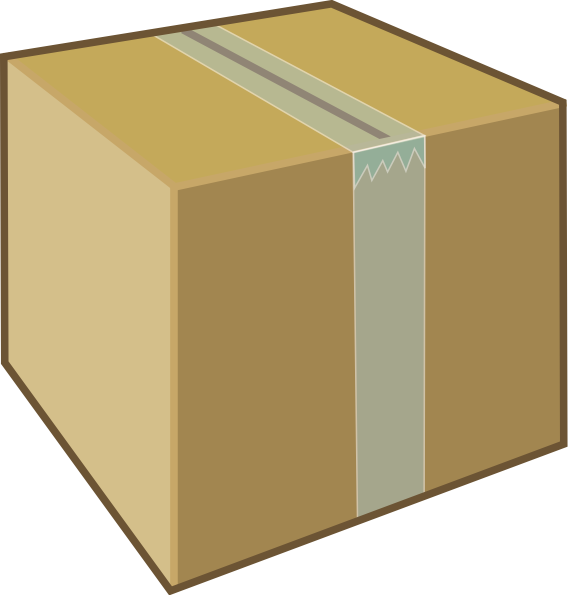 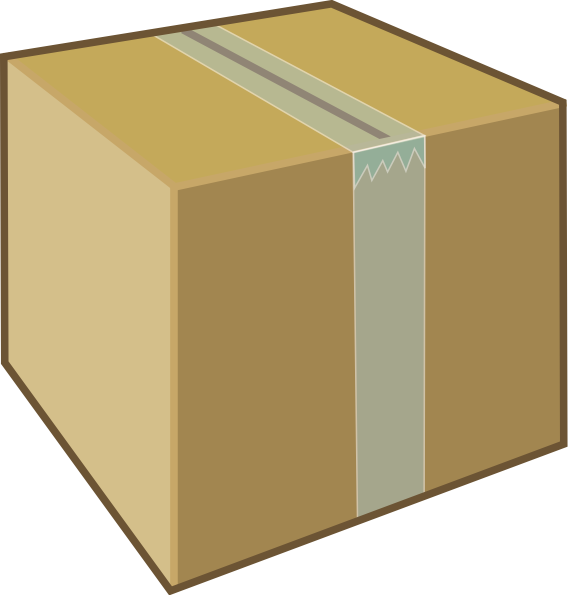 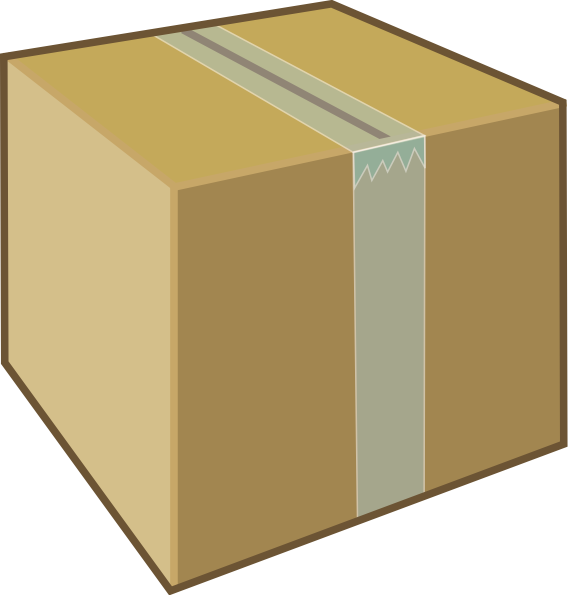 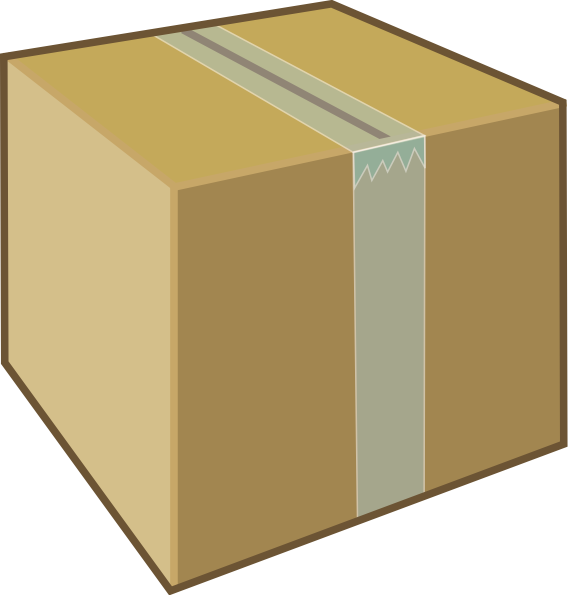 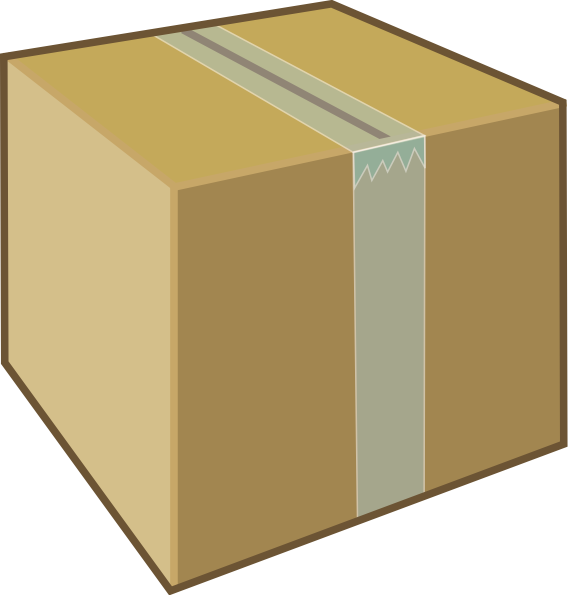 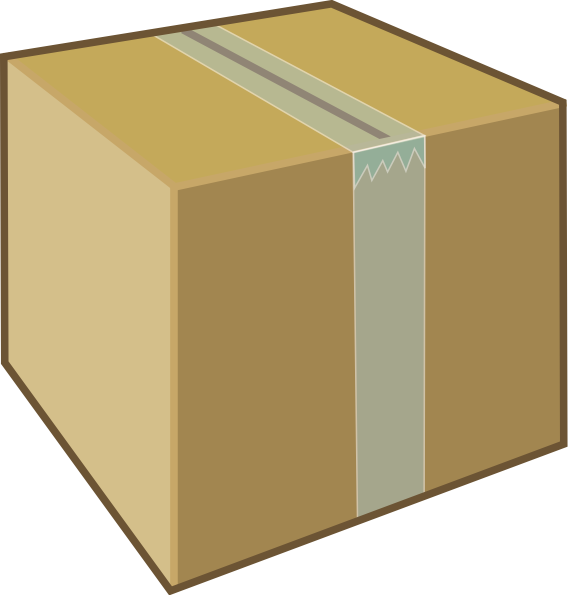 61
[Speaker Notes: We want to prove that this is inherent in *all* algorithms.
 * check if missing malkhi and reiter]
The meta-data challenge
On one hand, look for lower bound on storage space.
On the other, don’t count meta-data.
e.g., allow unbounded timestamps

How do we ensure no information leak through meta-data?
62
How do we ensure no information leak?
63
How do we ensure no information leak?
64
Disintegration flavors
General Case
Special Case
65
[Speaker Notes: Ok but “pertaining” and “originated” is not too formal, we must define this thoroughly…]
Disintegration flavors
66
[Speaker Notes: Ok but “pertaining” and “originated” is not too formal, we must define this thoroughly…
Don’t talk about TS]
Formalizing
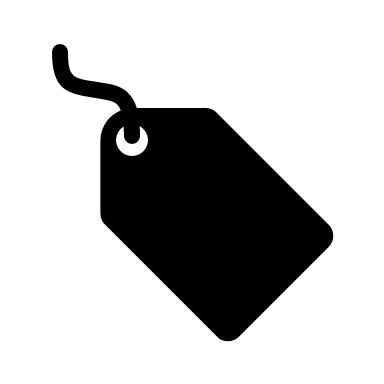 Track each block’s origin write/value using Labels.

An analysis tool, abstract state of the block.Not timestamps, not meta-data, not known to the algorithm.
67
WRITE invocation: i
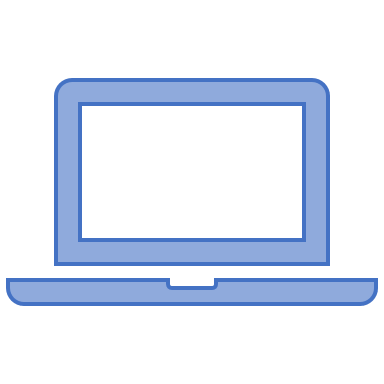 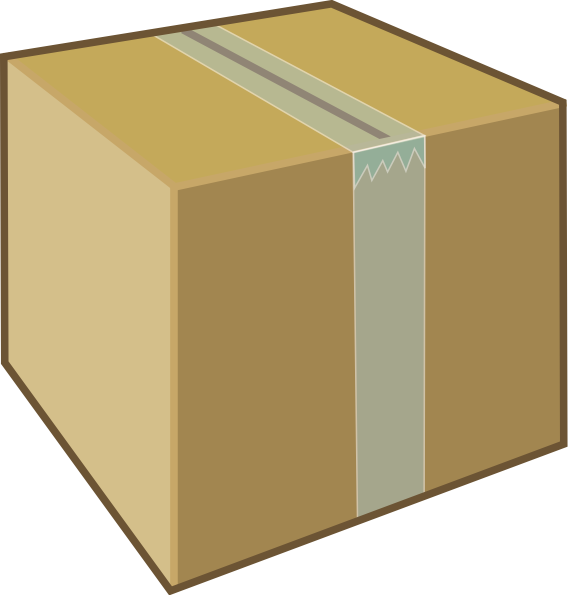 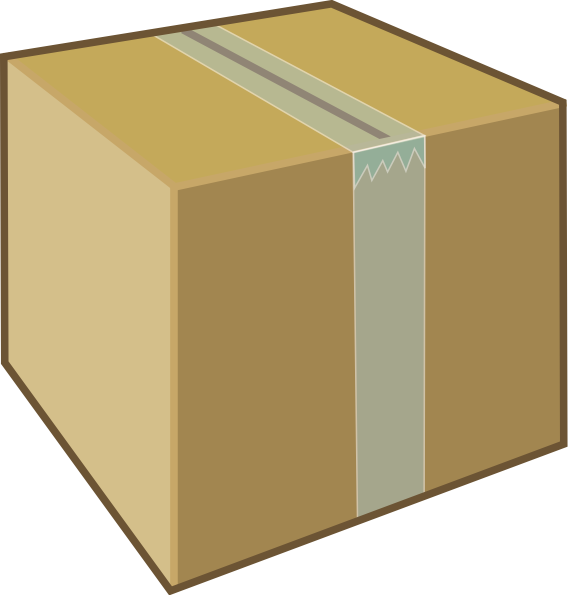 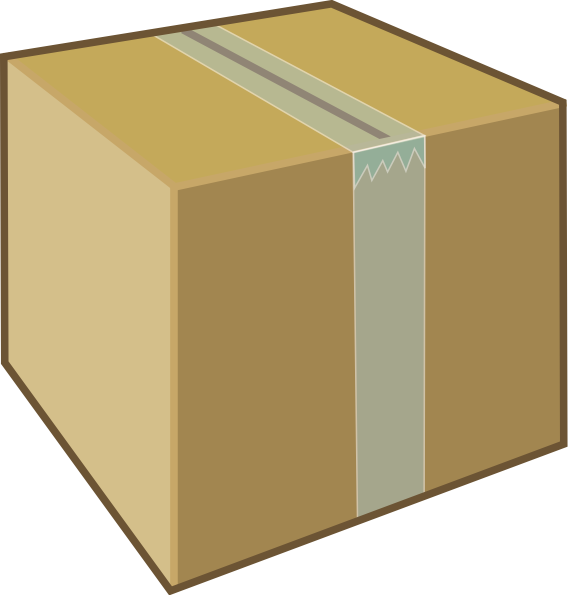 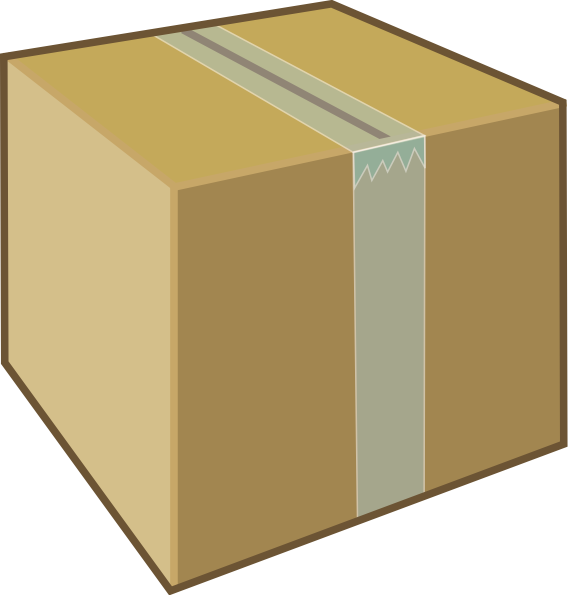 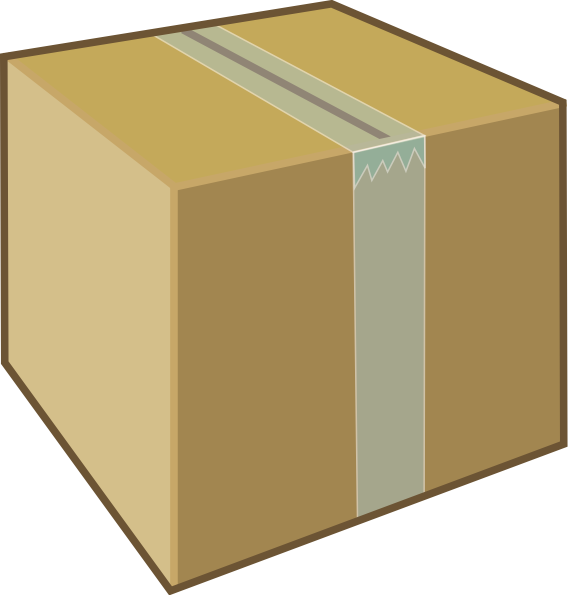 68
WRITE invocation: i
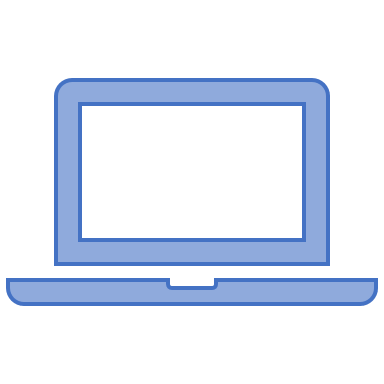 put(a)
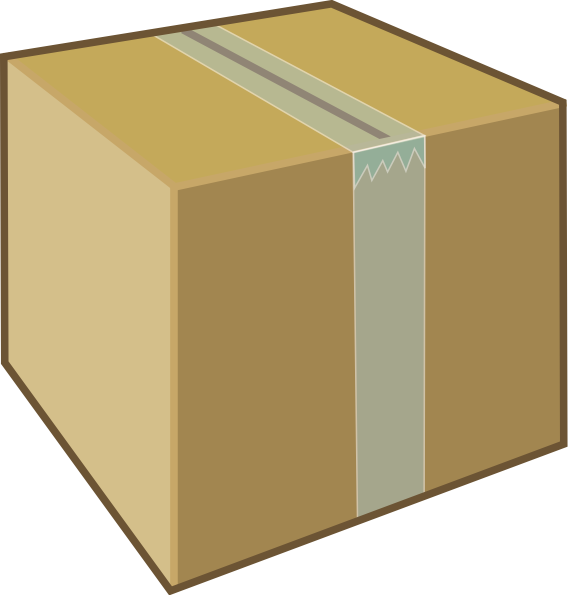 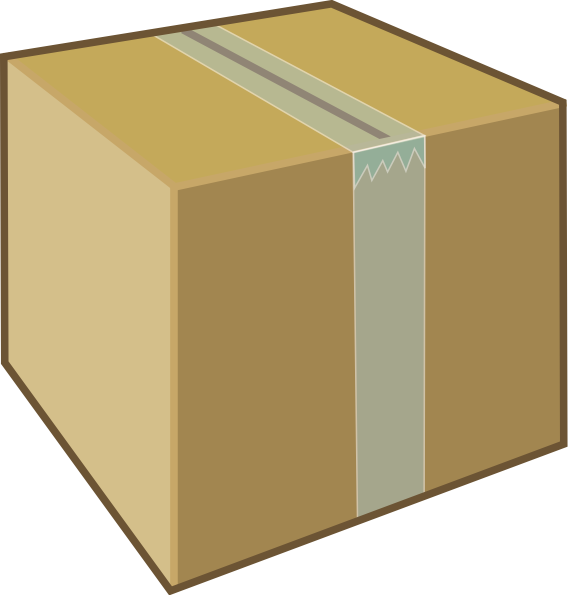 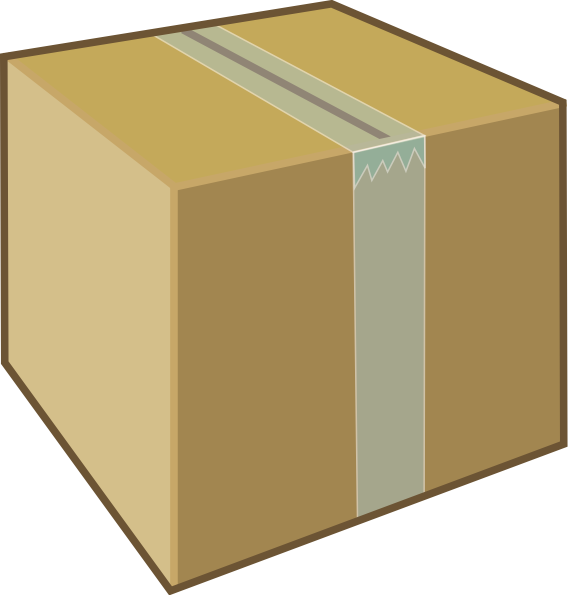 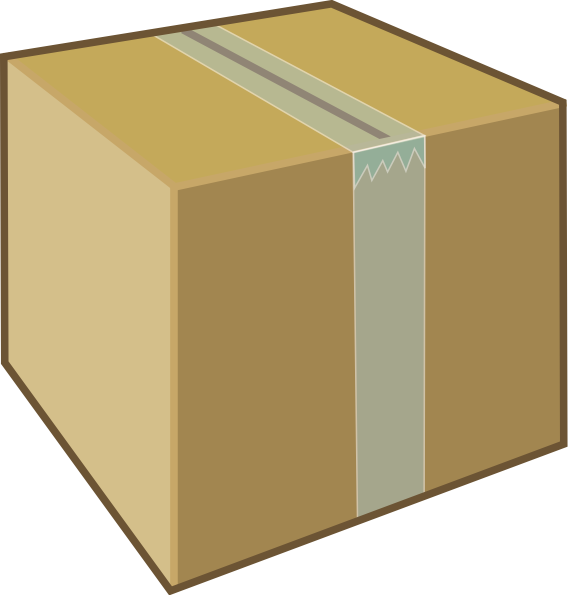 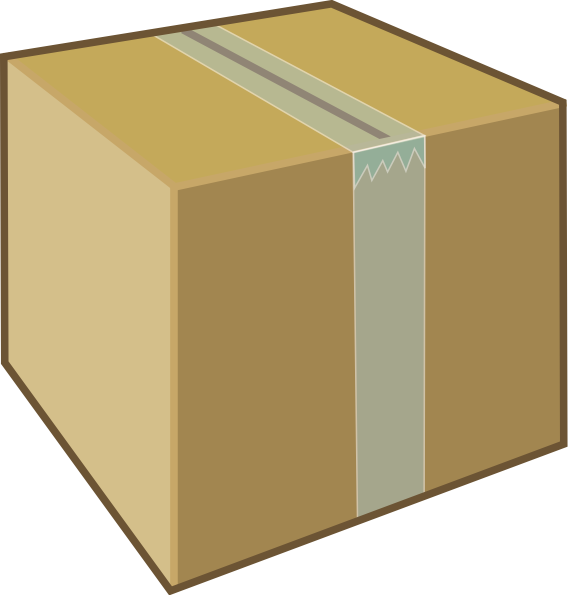 a
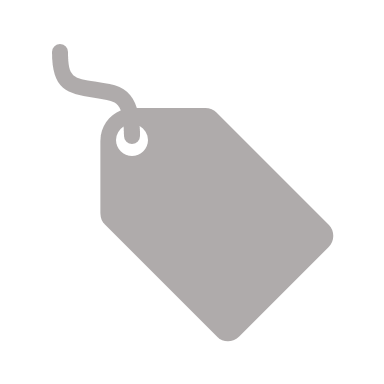 i
1
69
WRITE invocation: i
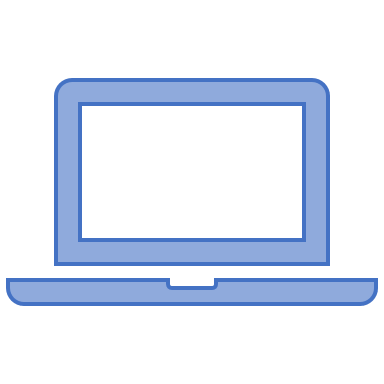 put(b)
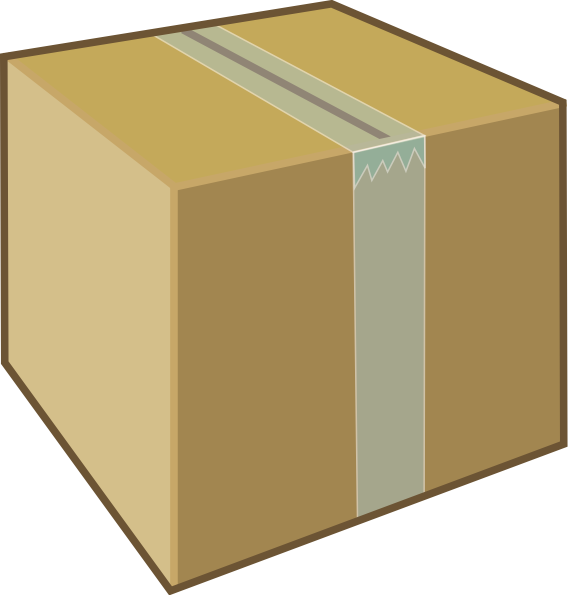 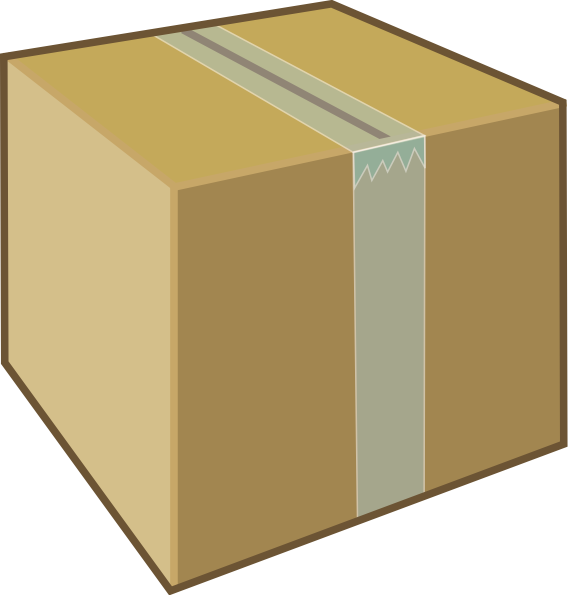 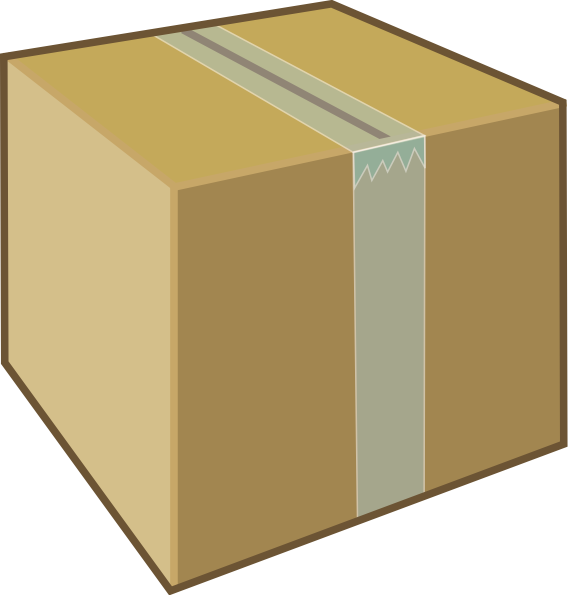 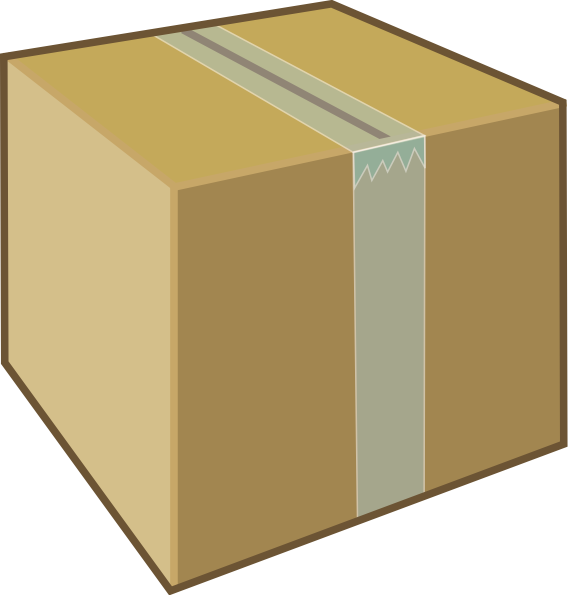 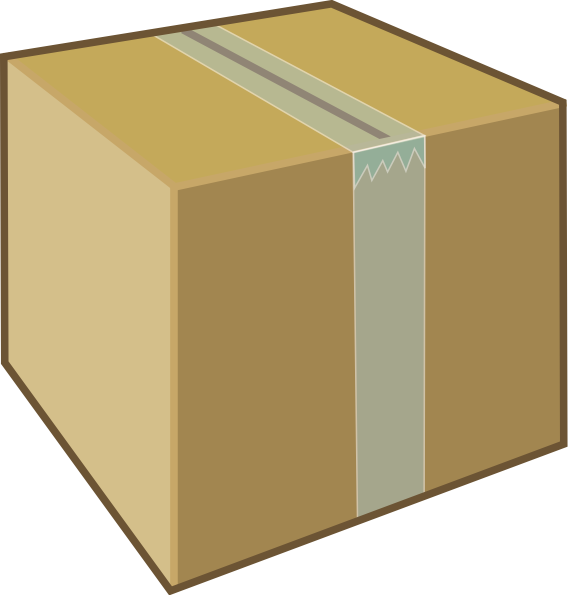 a
b
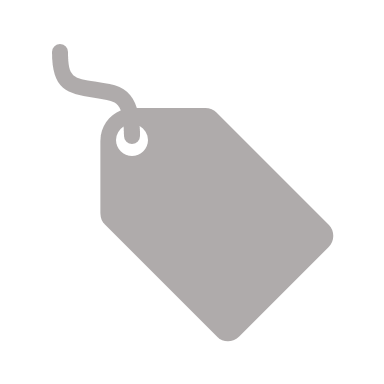 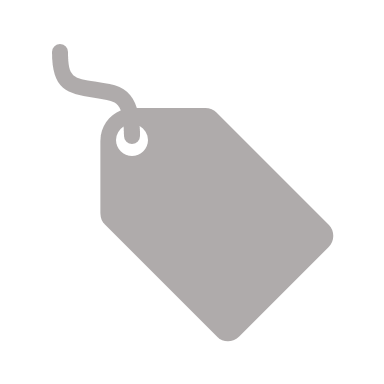 i
1
i
2
70
WRITE invocation: i
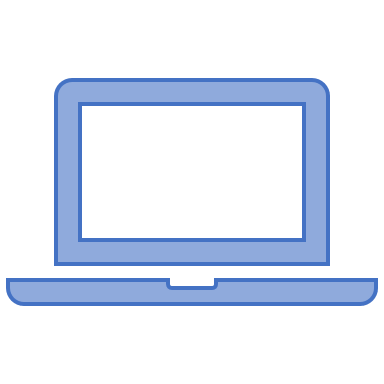 put(c)
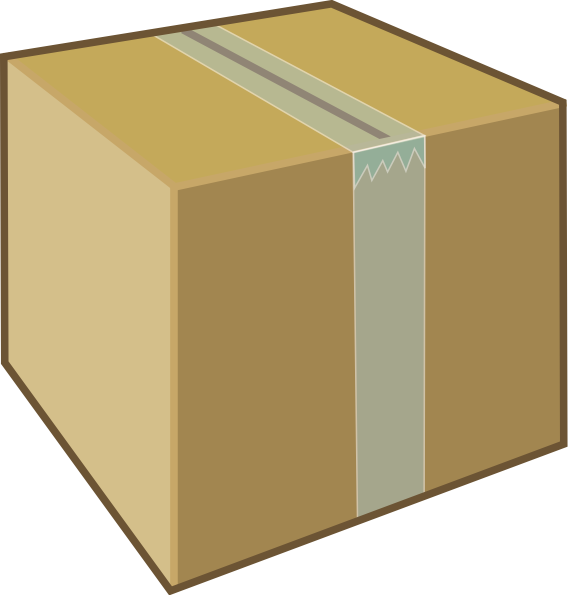 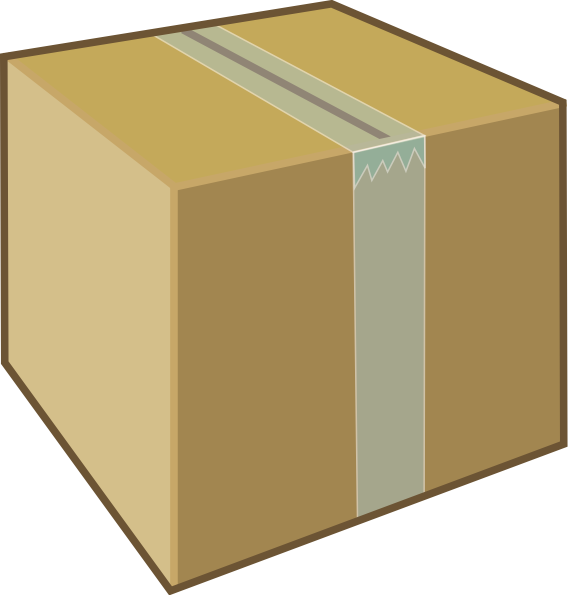 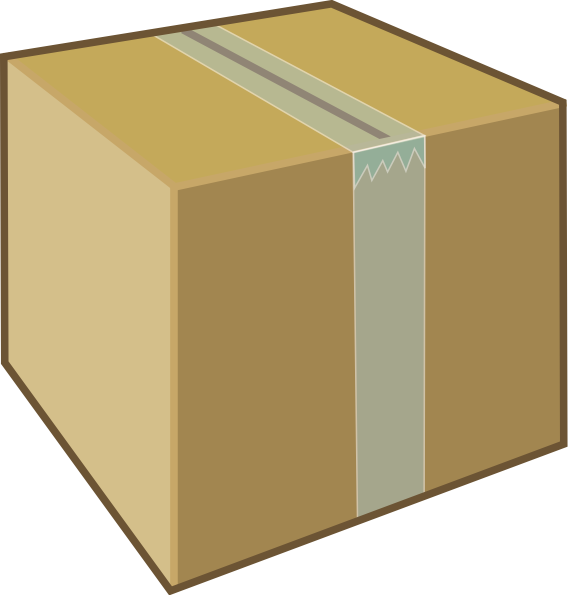 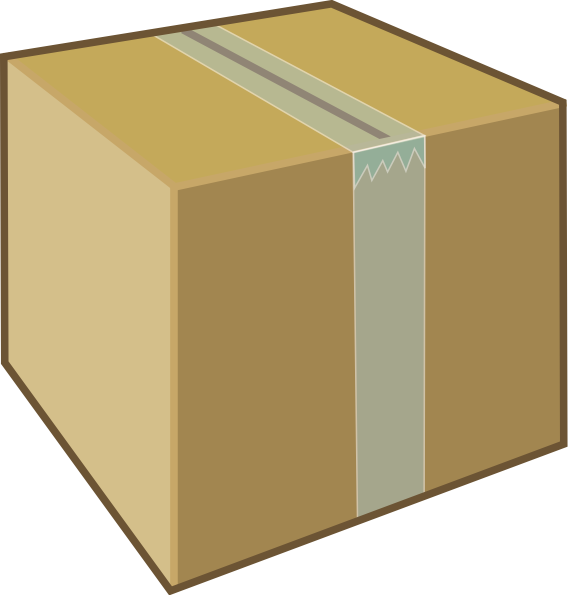 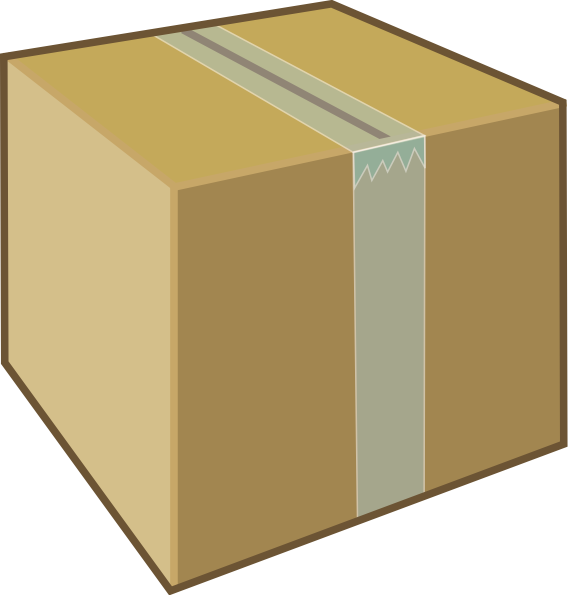 a
c
b
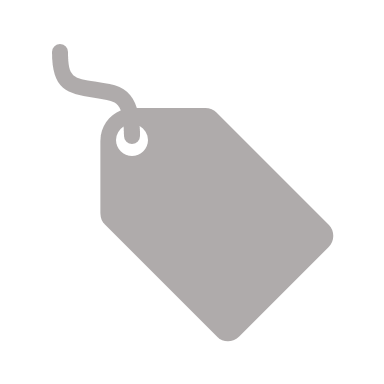 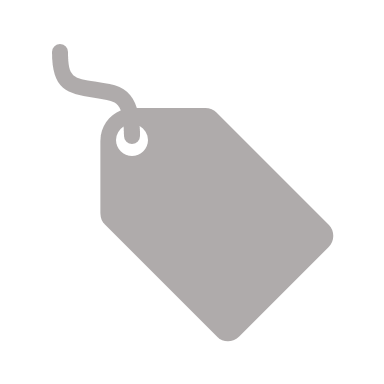 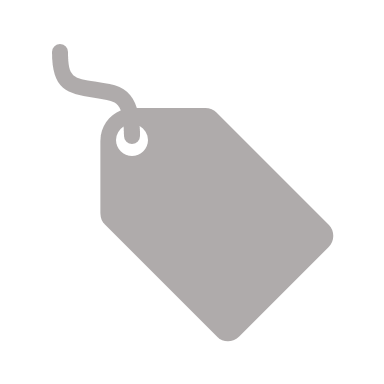 i
1
i
2
i
3
71
WRITE invocation: i
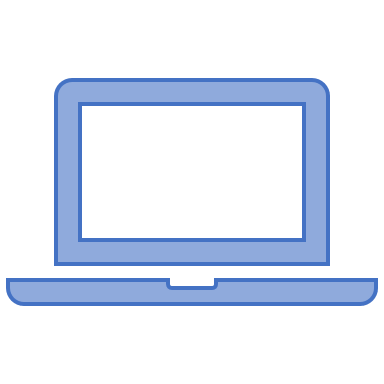 put(d)
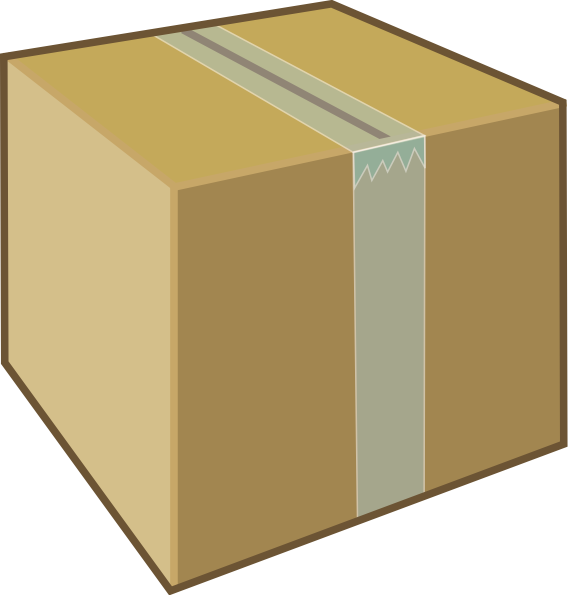 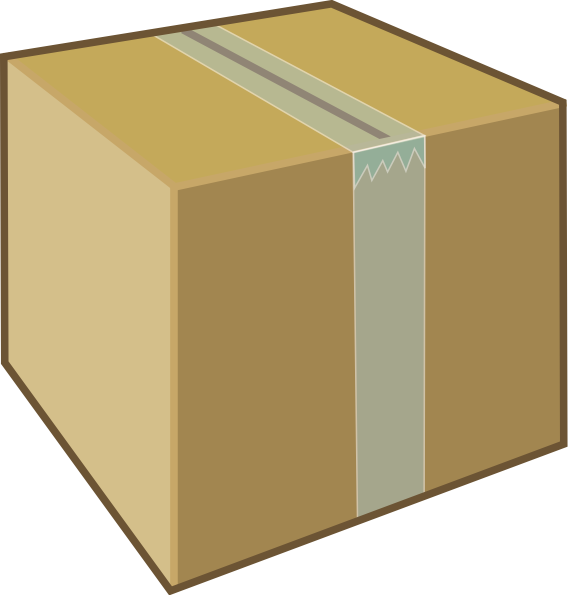 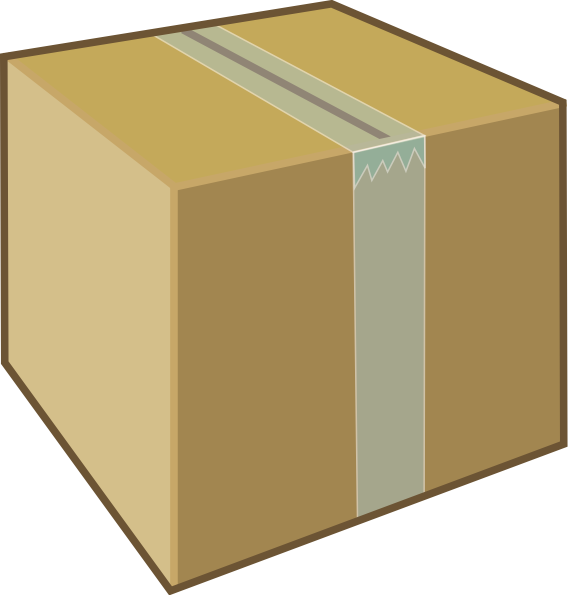 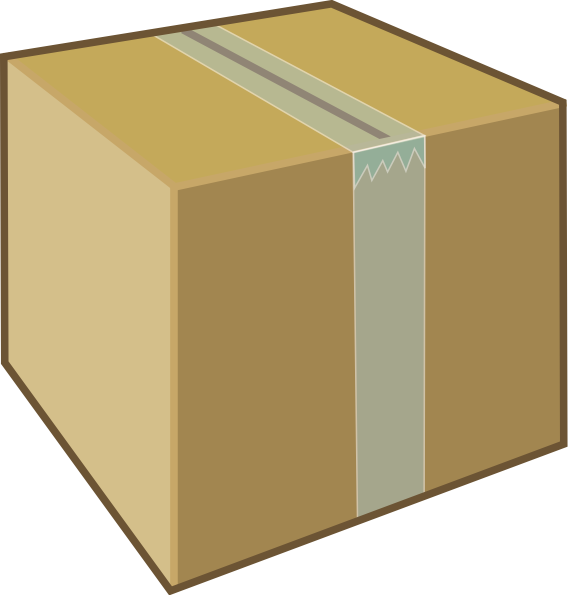 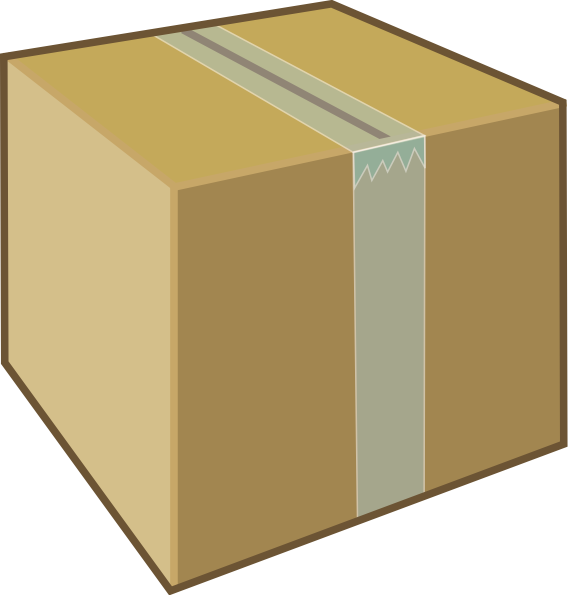 a
d
c
b
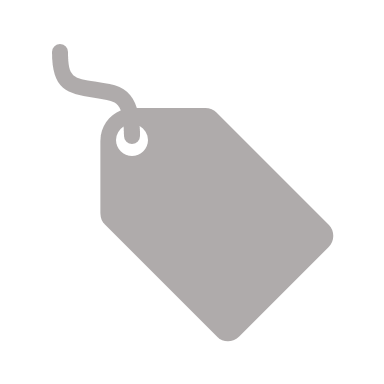 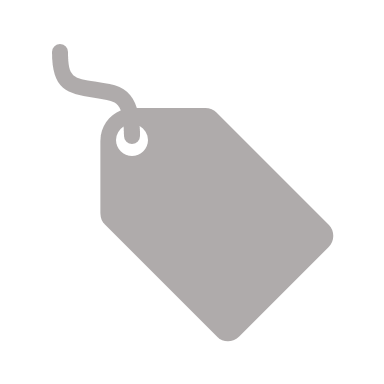 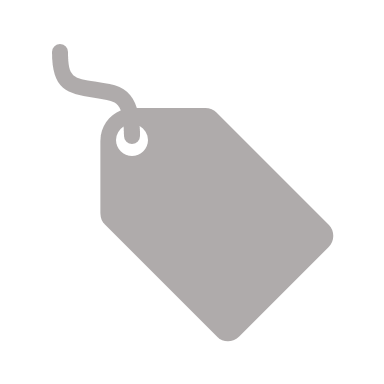 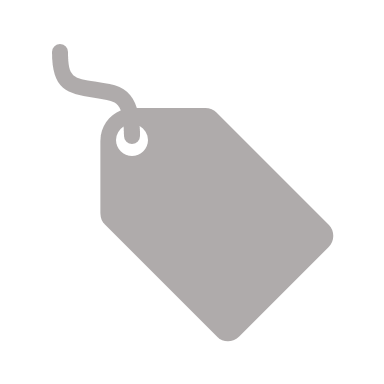 i
1
i
2
i
3
i
4
72
WRITE invocation: i
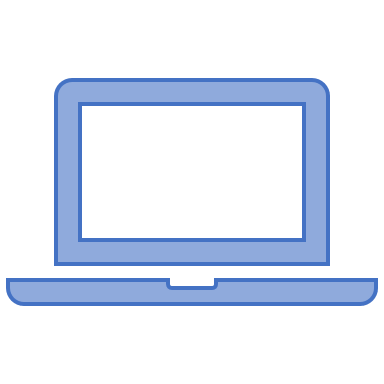 put(e)
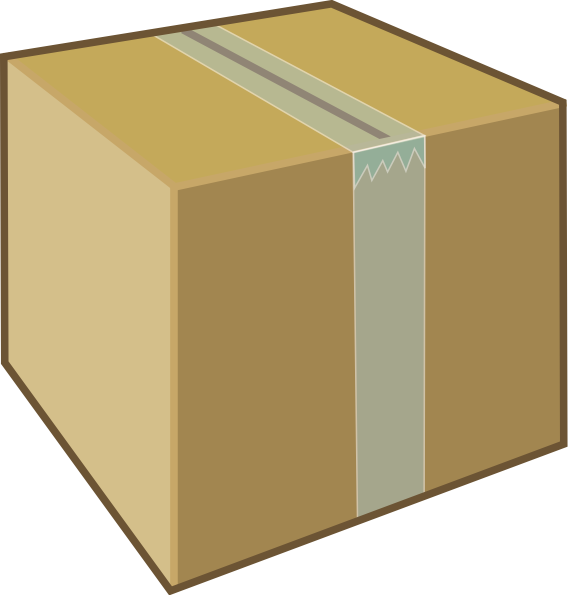 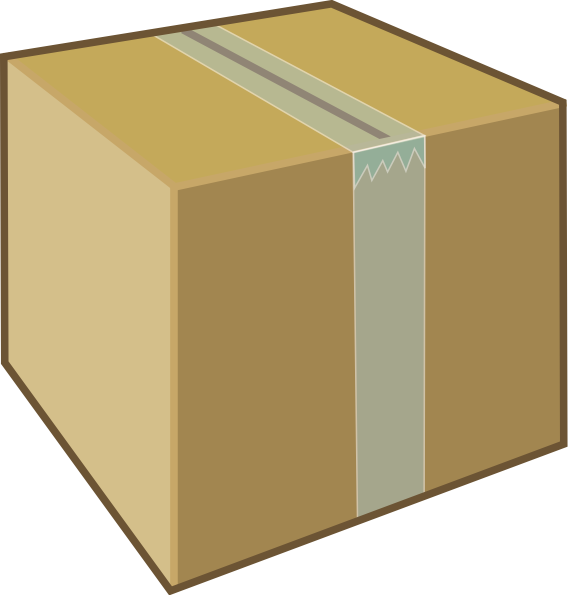 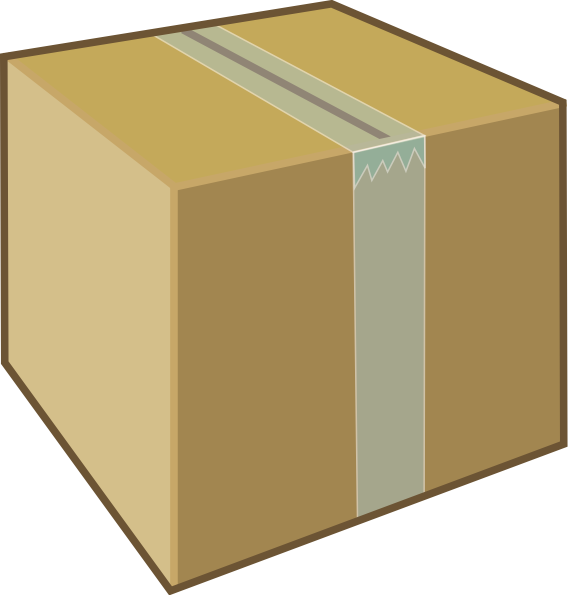 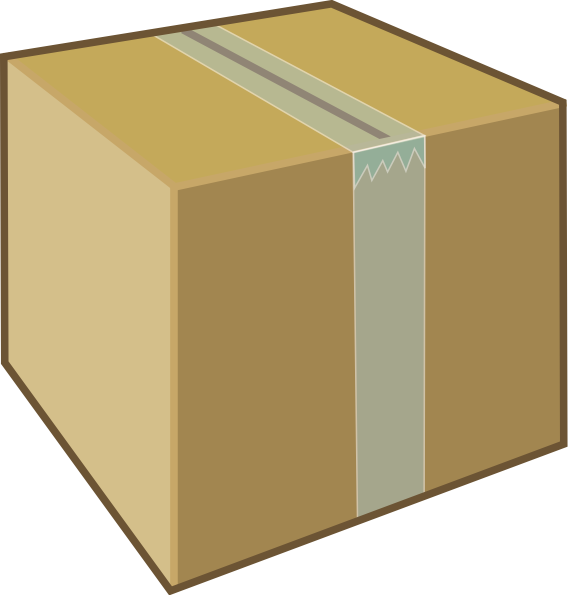 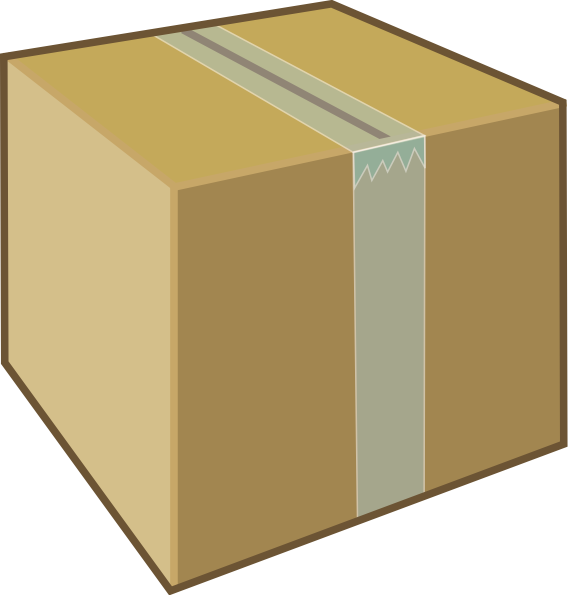 a
d
c
b
e
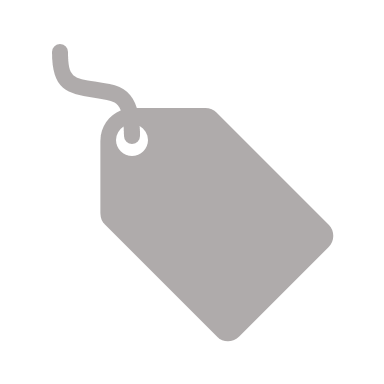 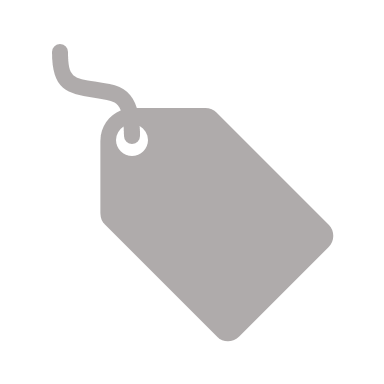 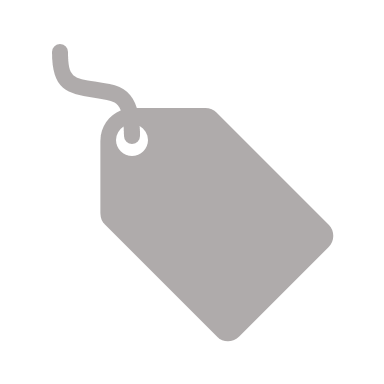 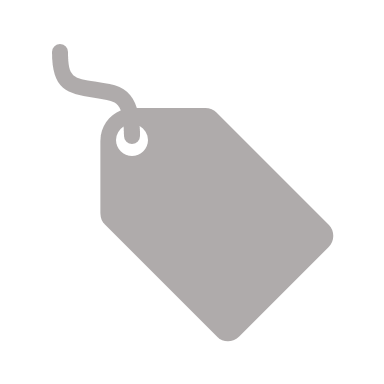 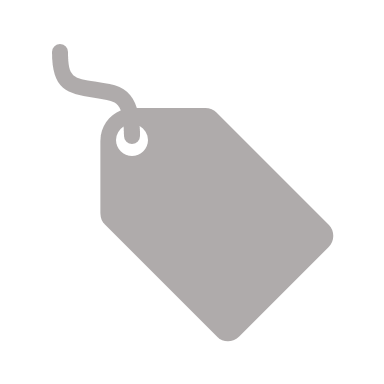 i
1
i
2
i
3
i
4
i
5
73
WRITE invocation: i
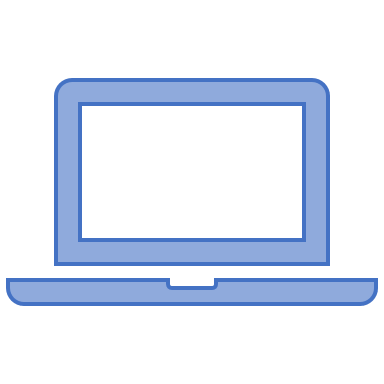 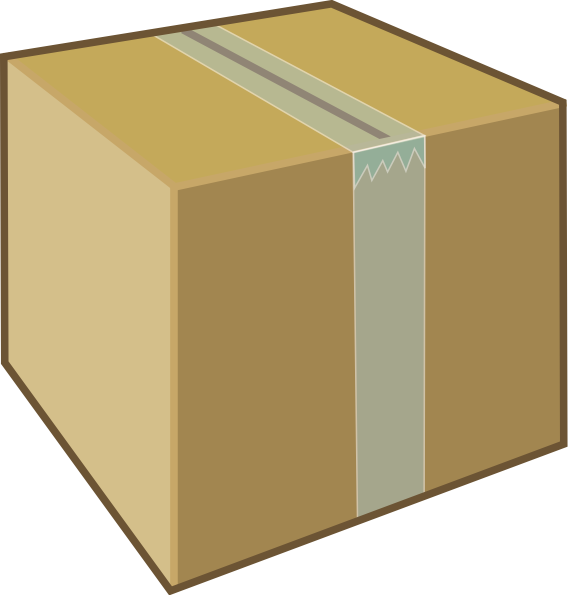 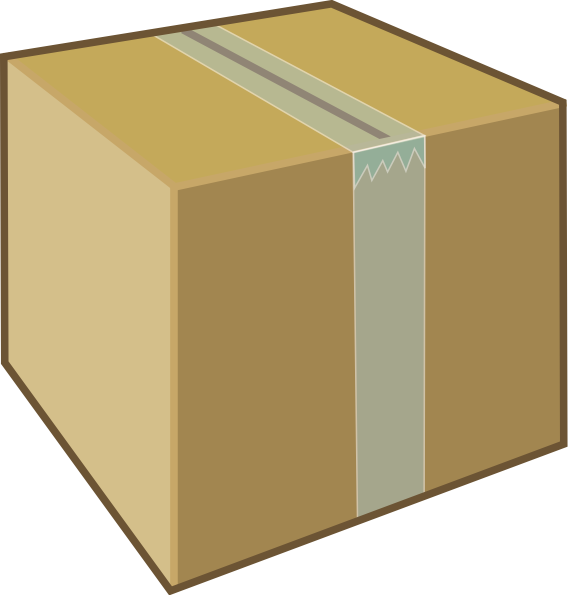 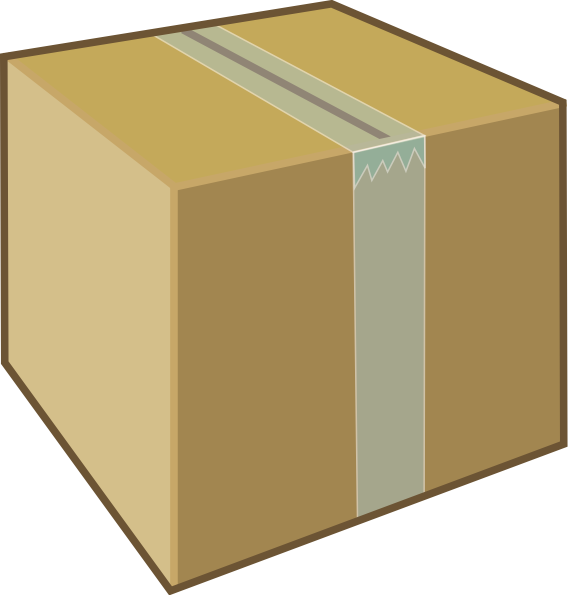 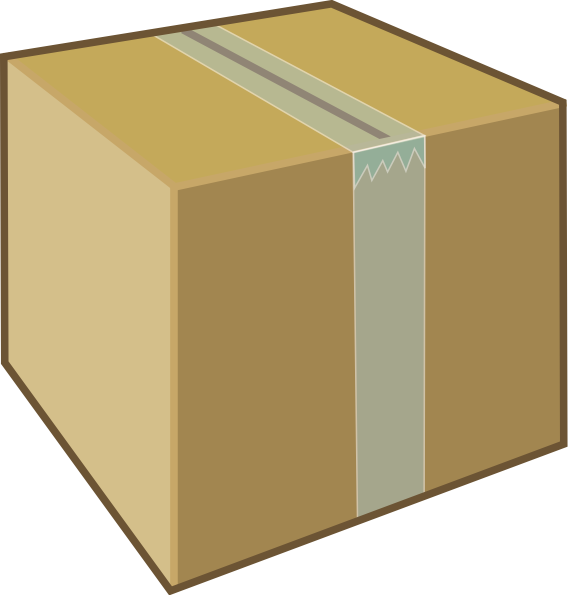 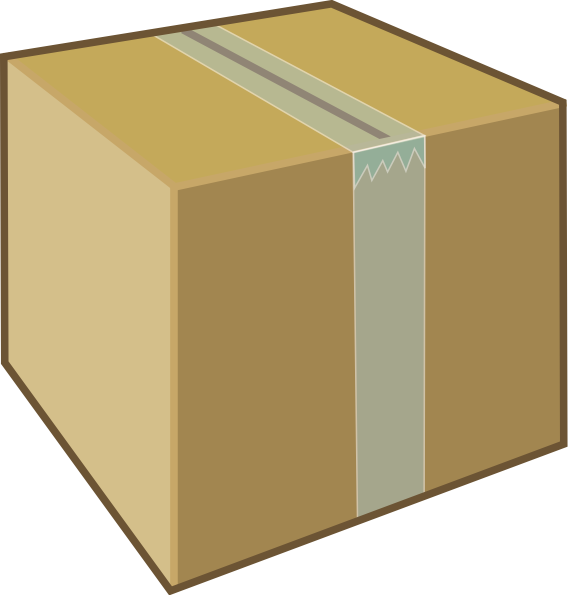 a
d
c
b
e
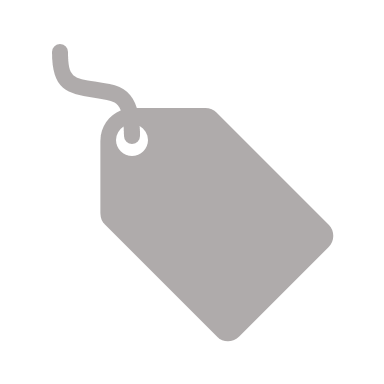 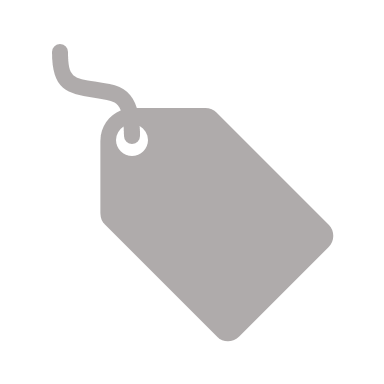 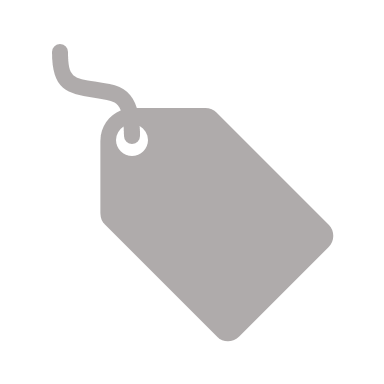 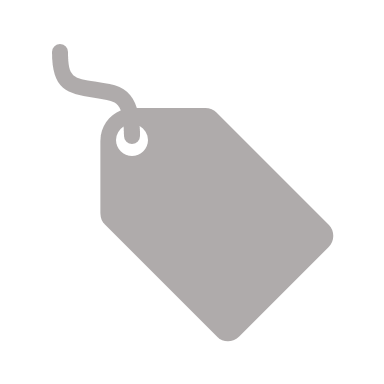 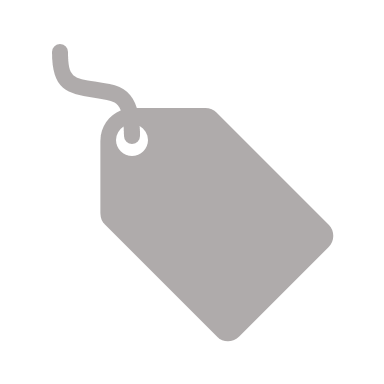 i
1
i
2
i
3
i
4
i
5
74
WRITE invocation: j
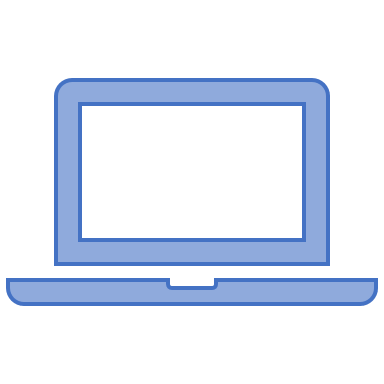 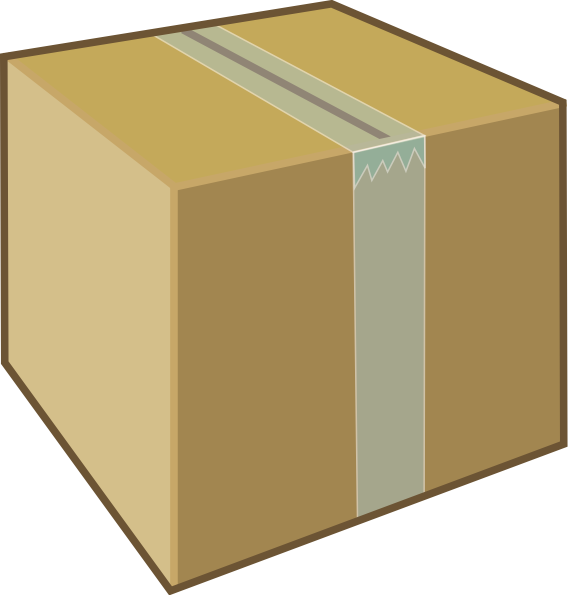 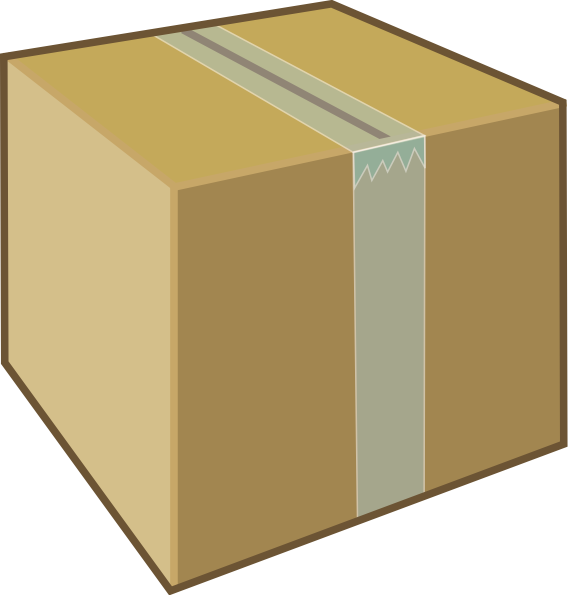 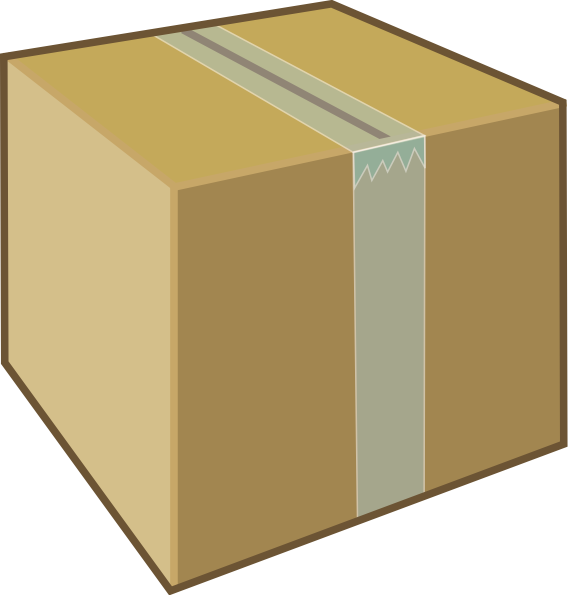 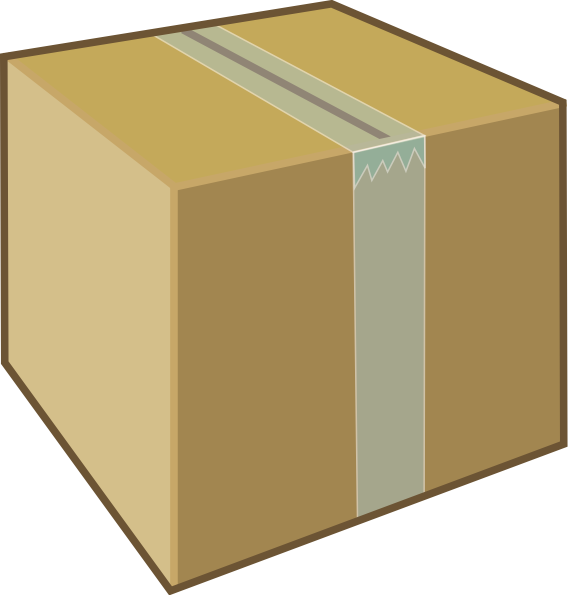 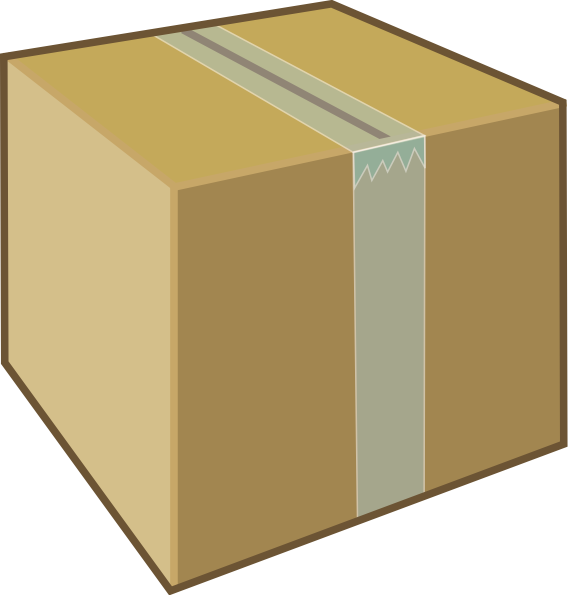 a
d
c
b
e
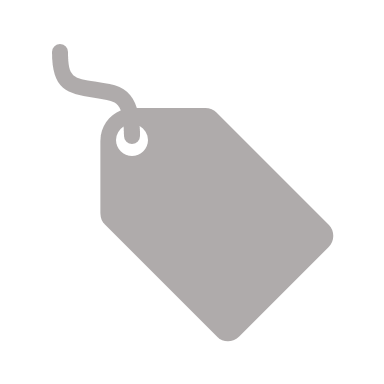 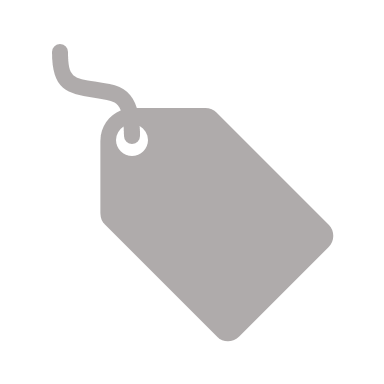 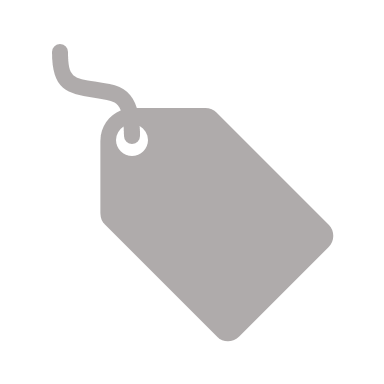 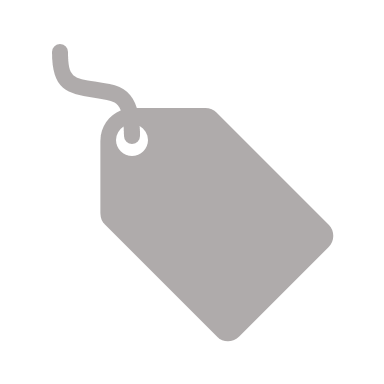 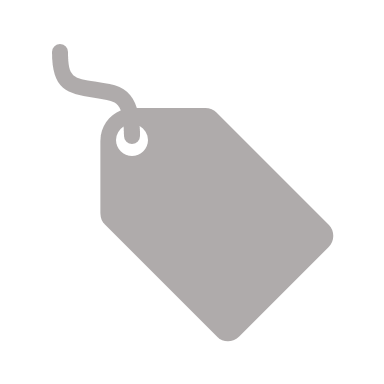 i
1
i
2
i
3
i
4
i
5
75
WRITE invocation: j
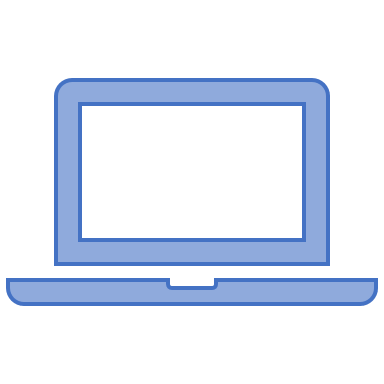 put(x)
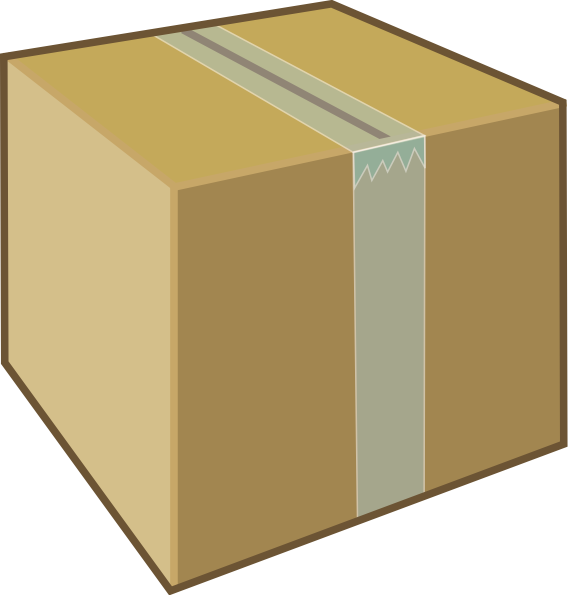 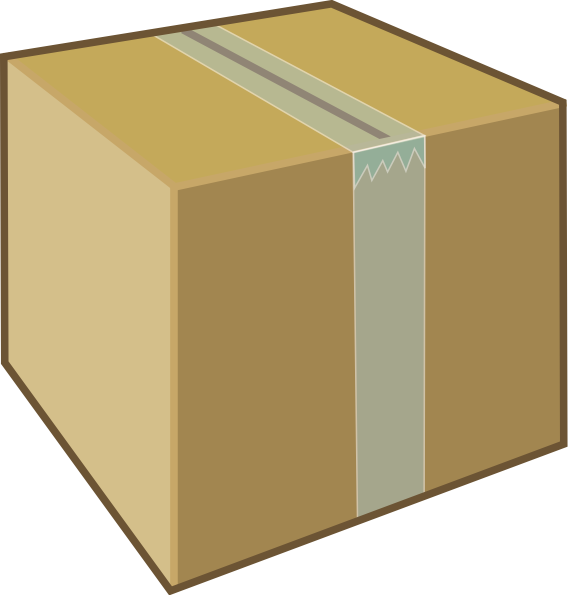 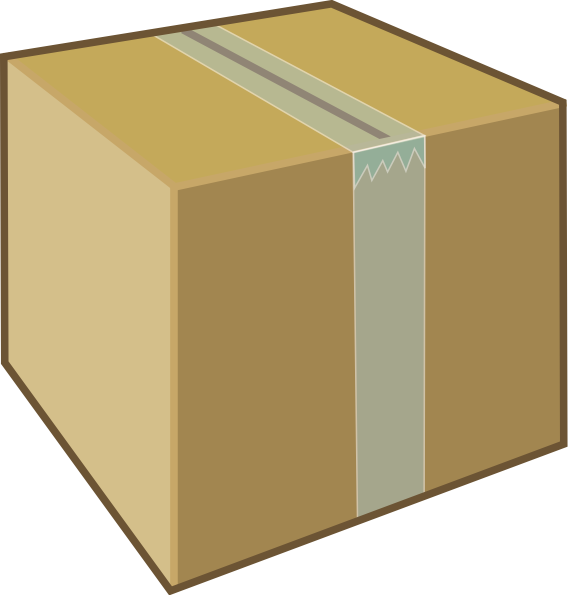 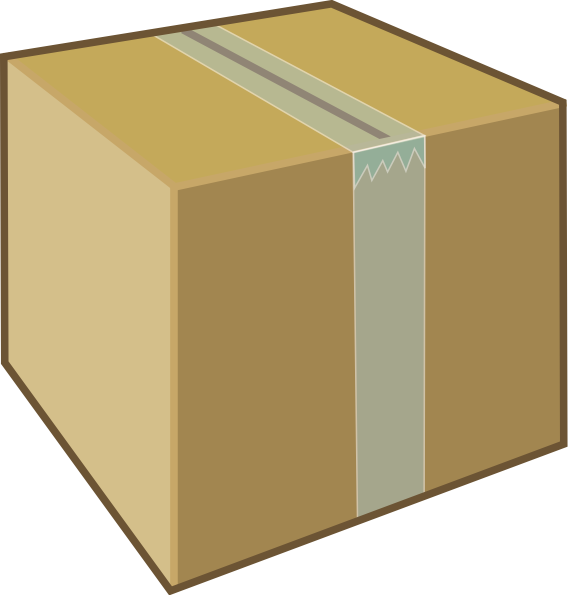 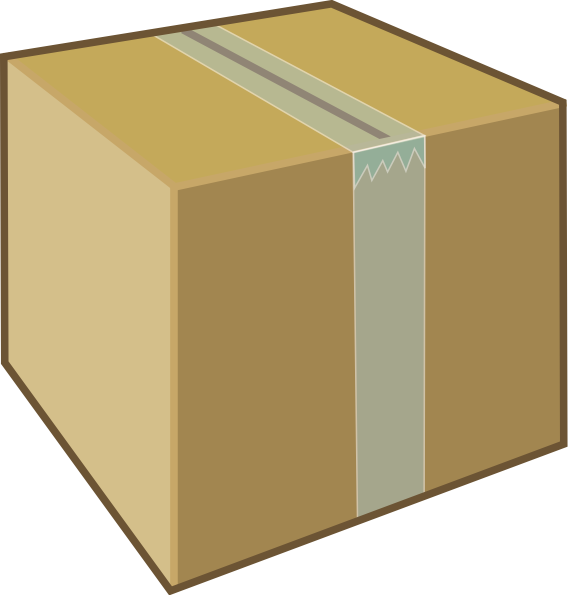 a
x
c
b
e
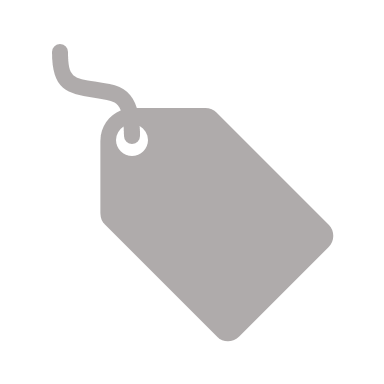 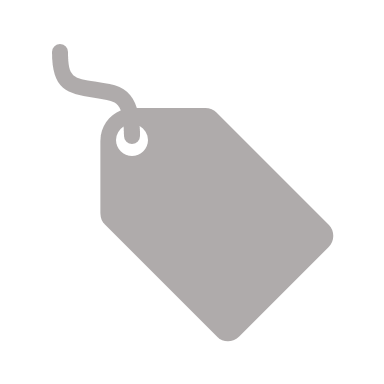 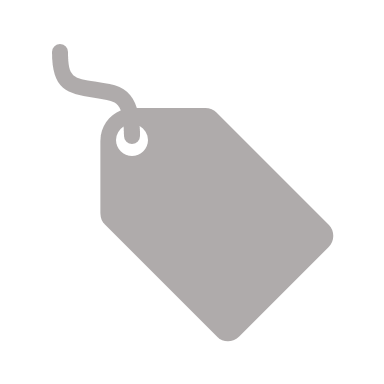 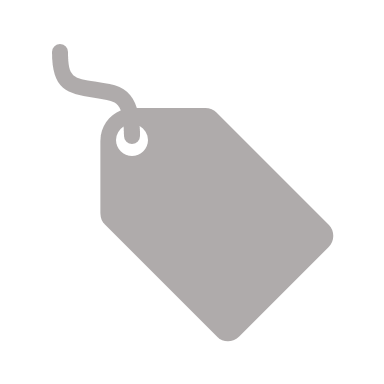 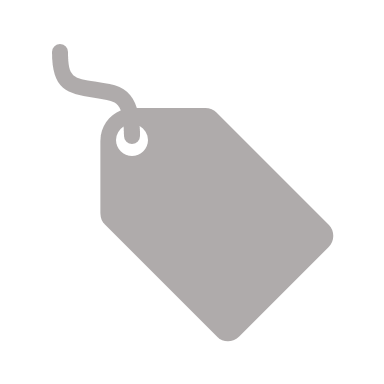 i
1
i
2
i
3
j
1
i
5
76
WRITE invocation: j
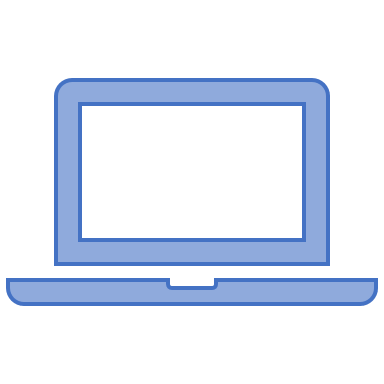 put(y)
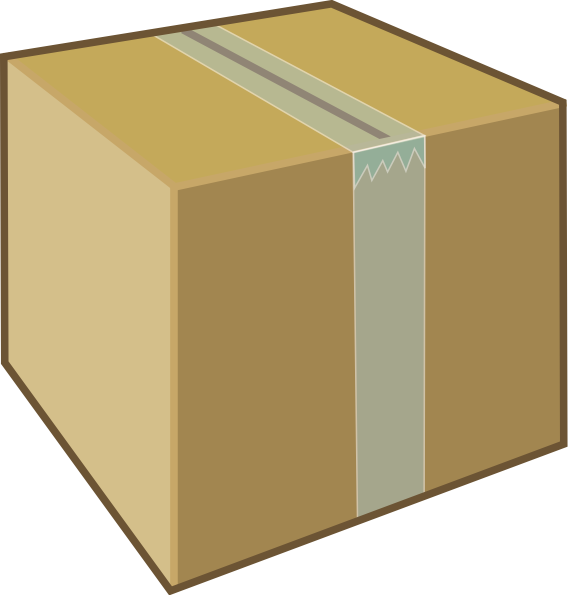 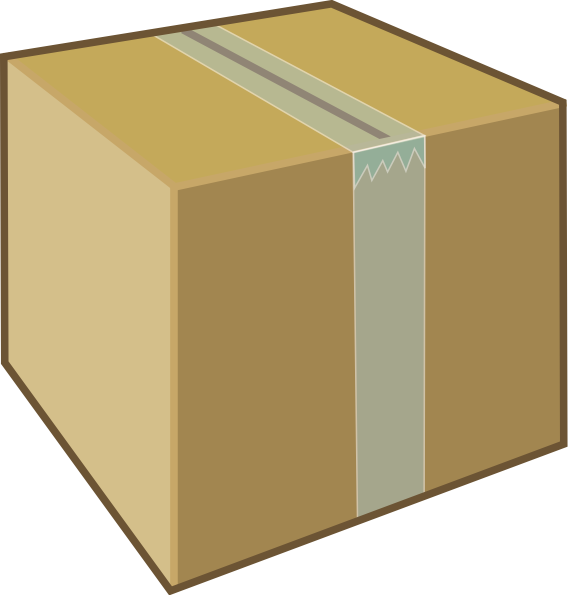 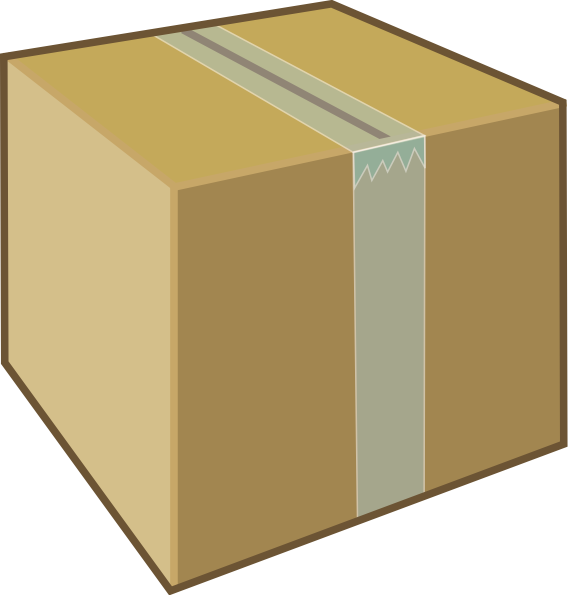 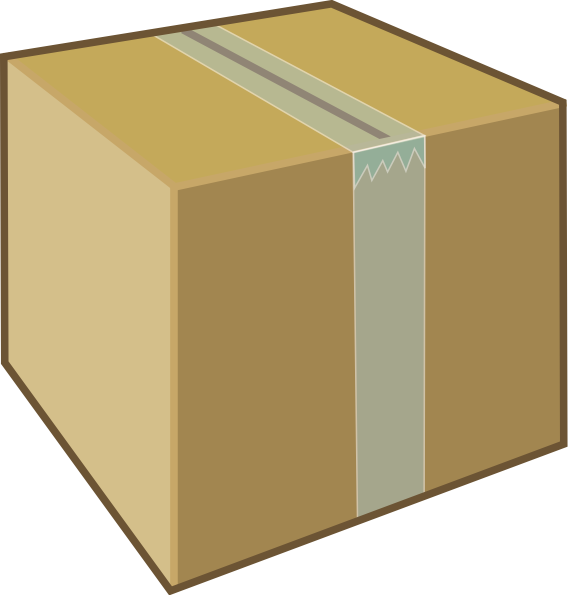 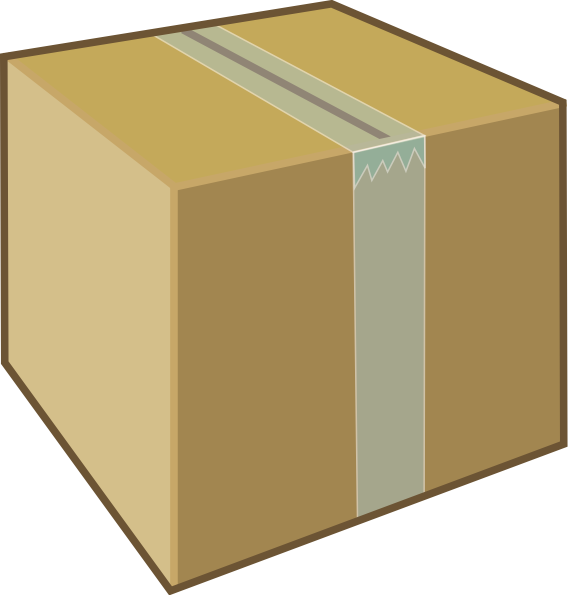 a
x
c
y
e
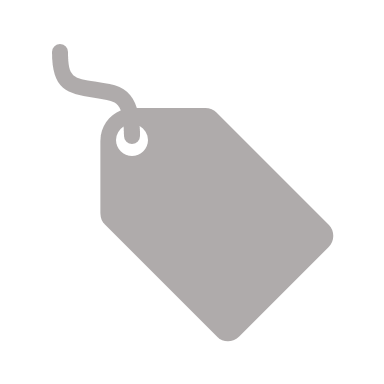 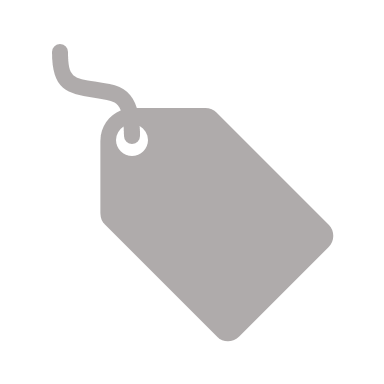 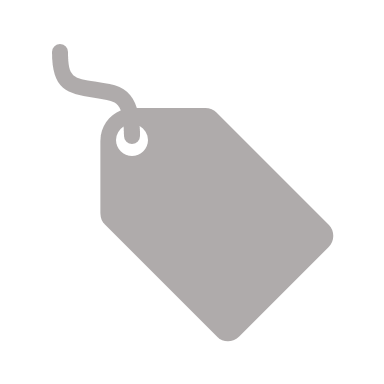 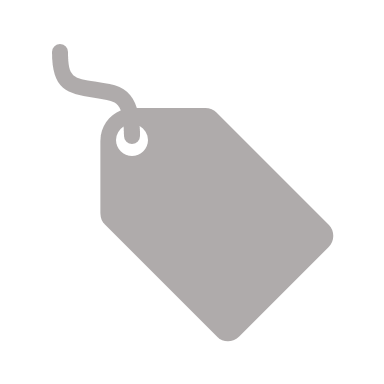 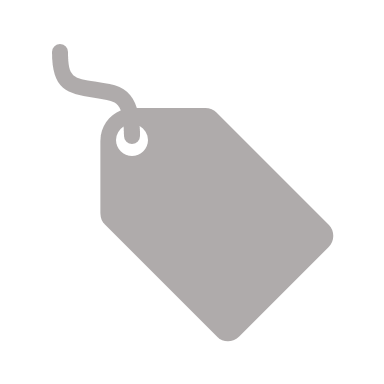 i
1
j
2
i
3
j
1
i
5
77
WRITE invocation: j
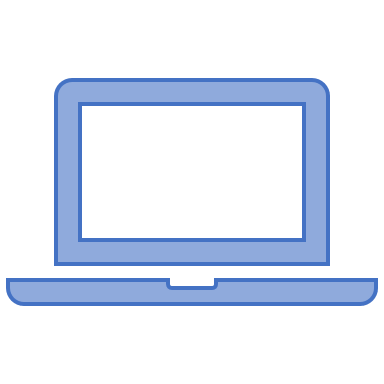 put(z)
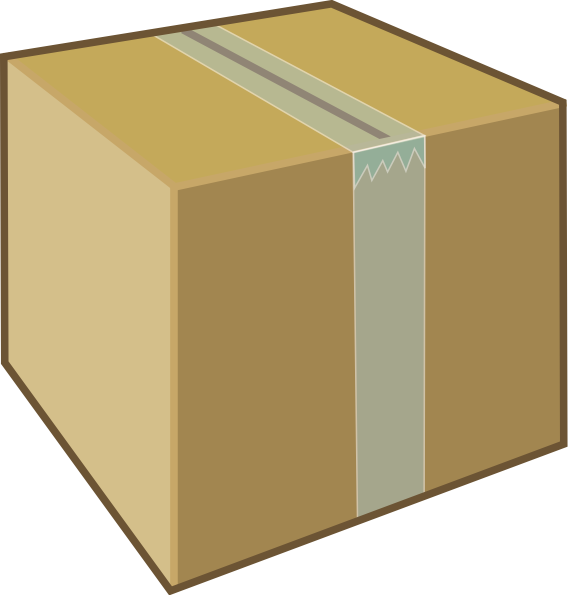 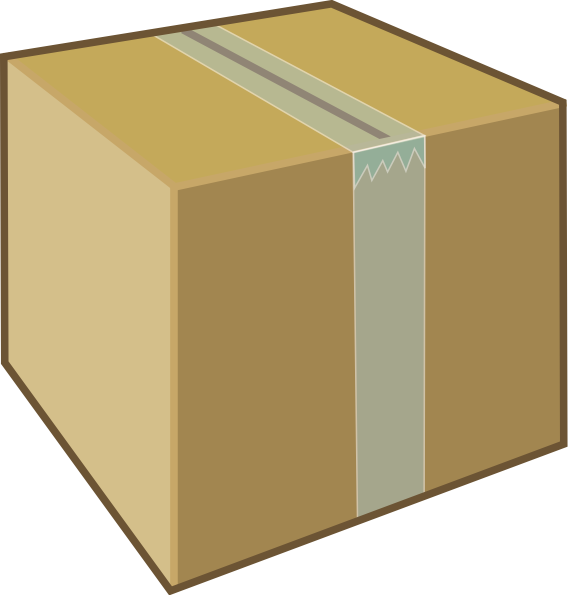 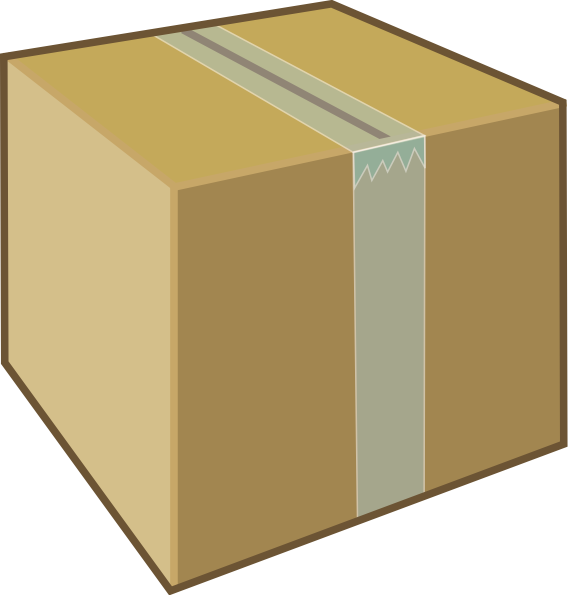 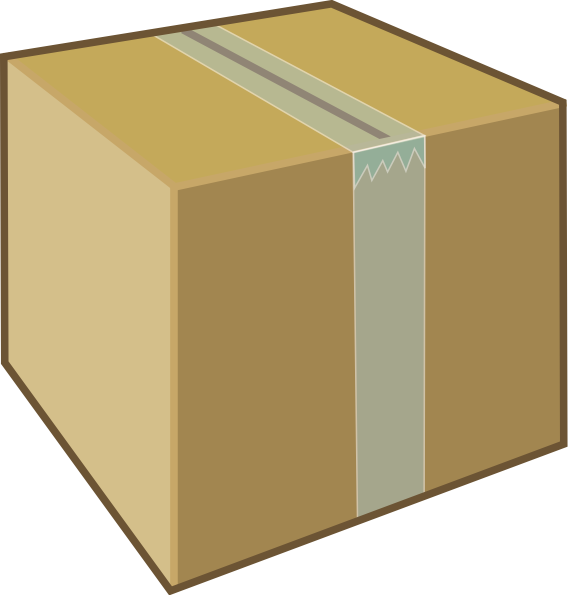 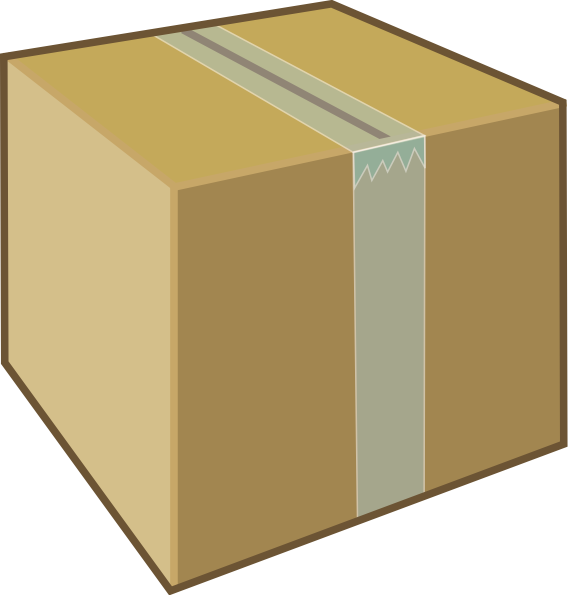 z
x
c
y
e
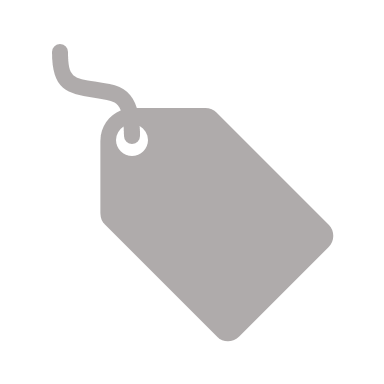 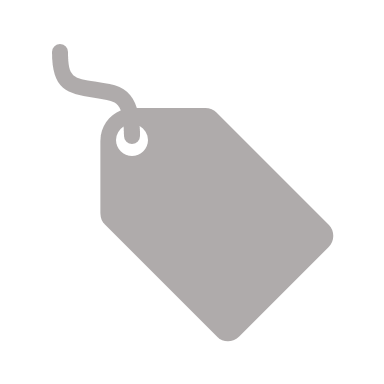 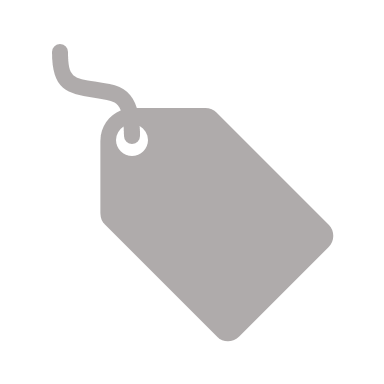 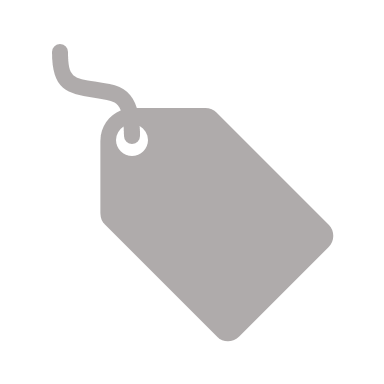 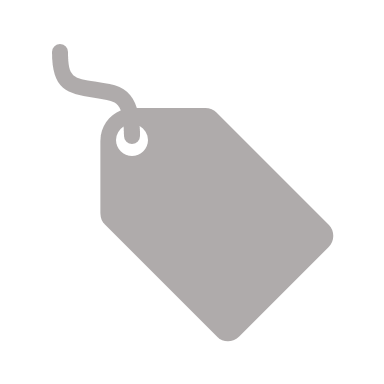 j
3
j
2
i
3
j
1
i
5
78
READ
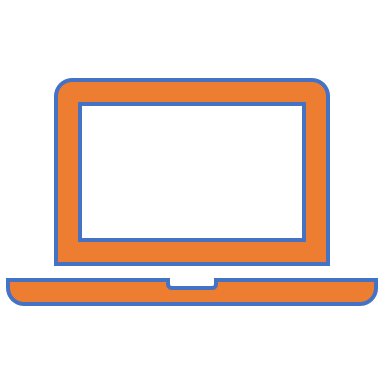 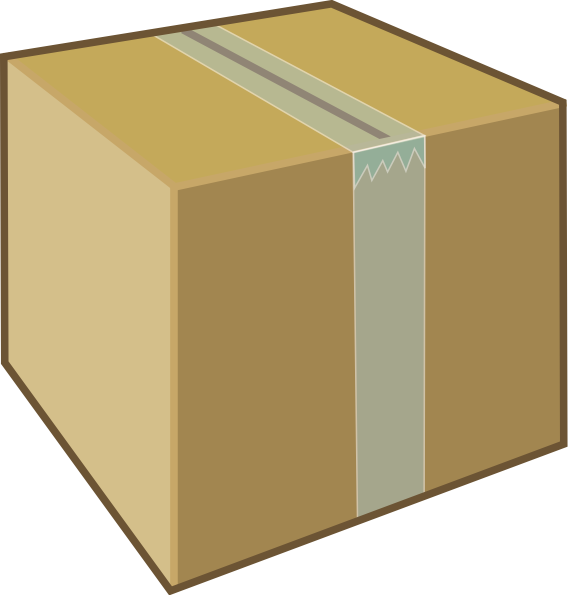 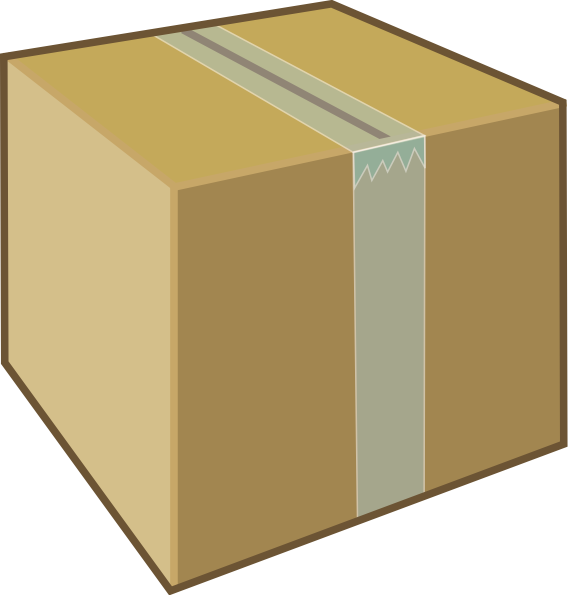 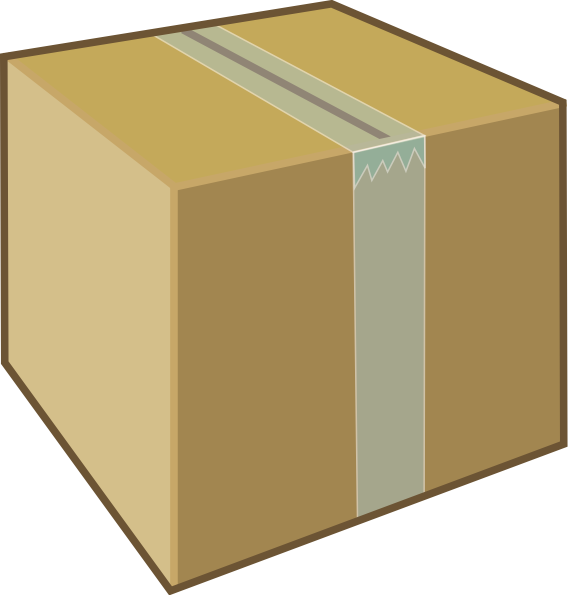 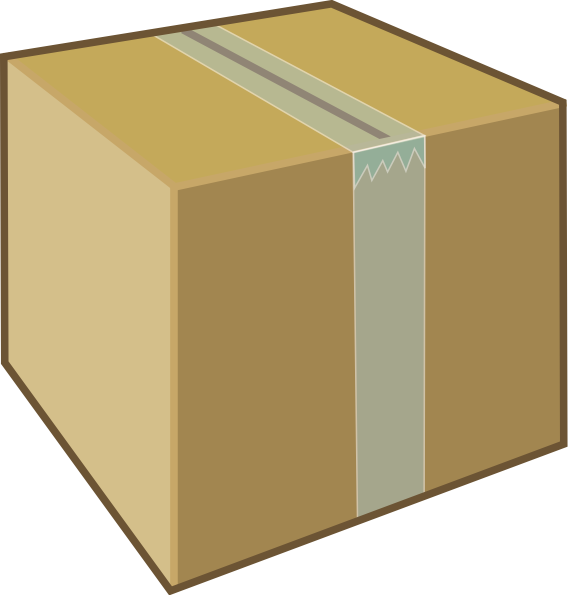 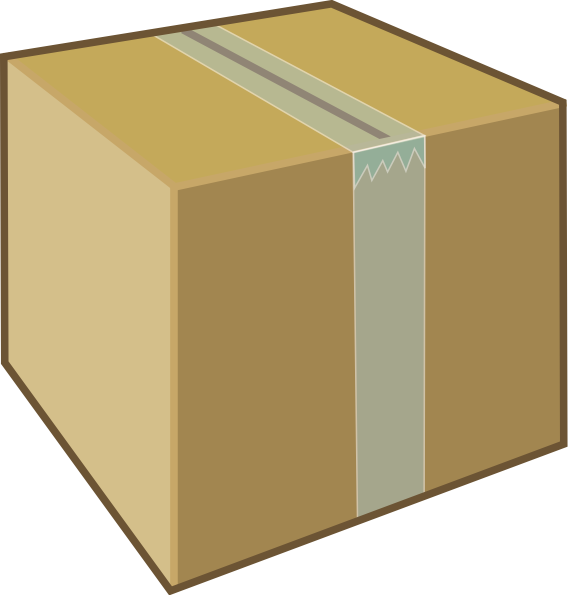 z
x
c
y
e
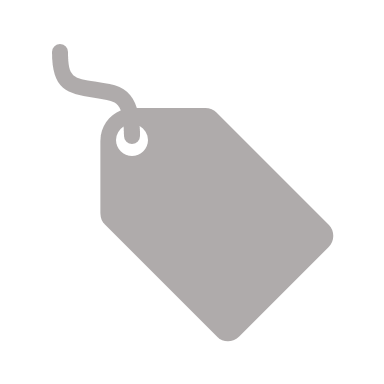 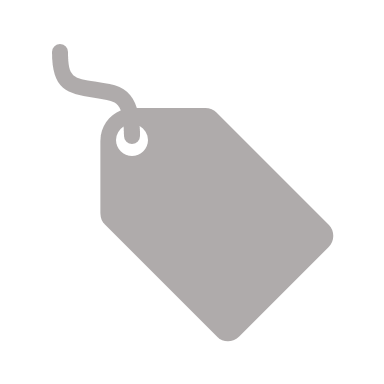 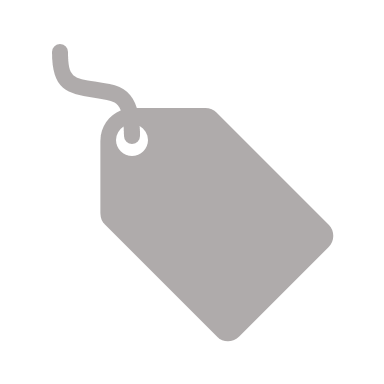 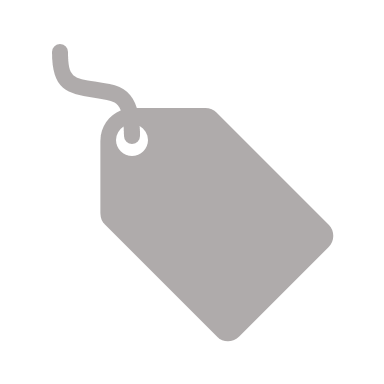 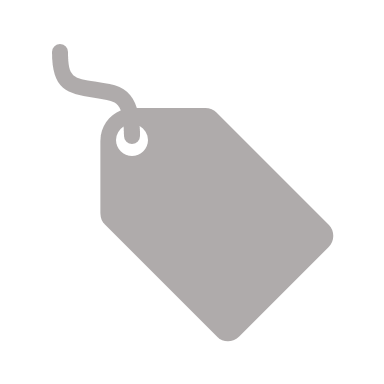 j
3
j
2
i
3
j
1
i
5
79
READ
Local labels
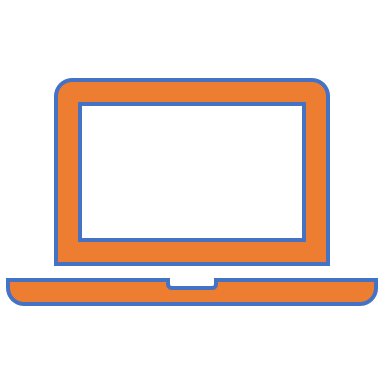 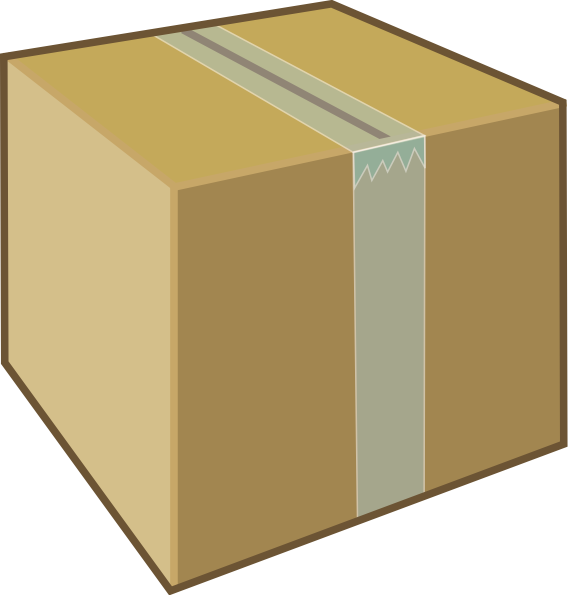 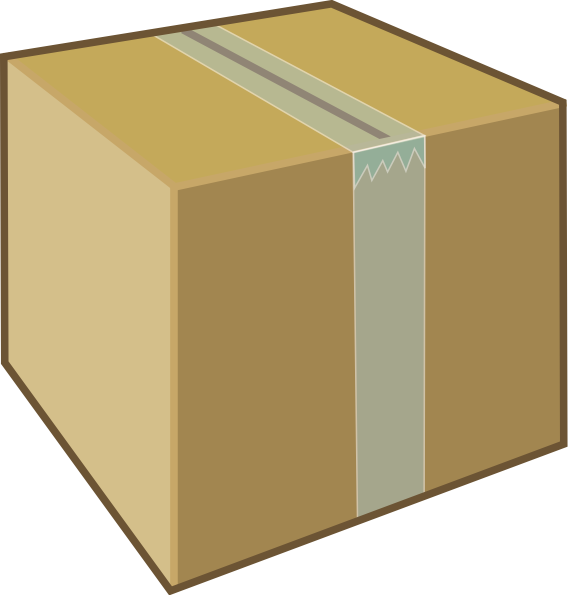 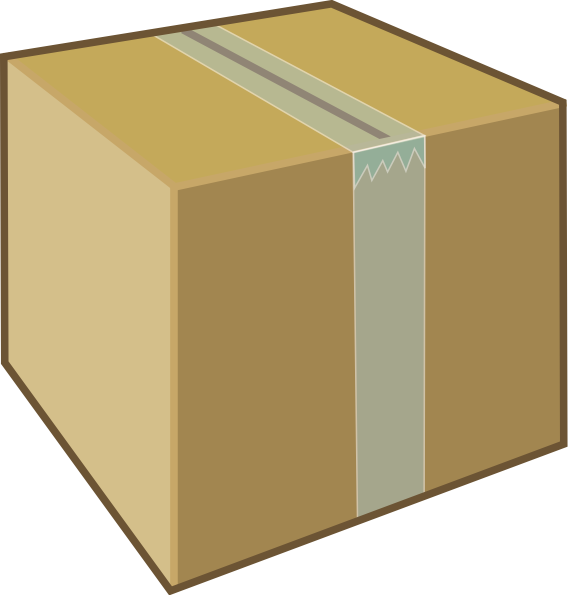 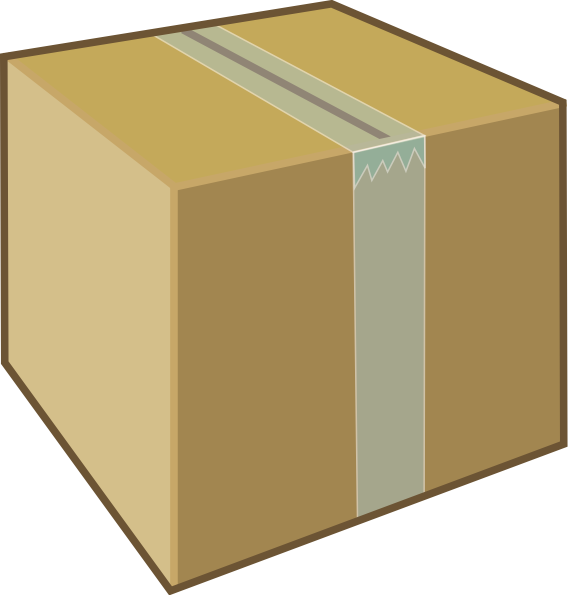 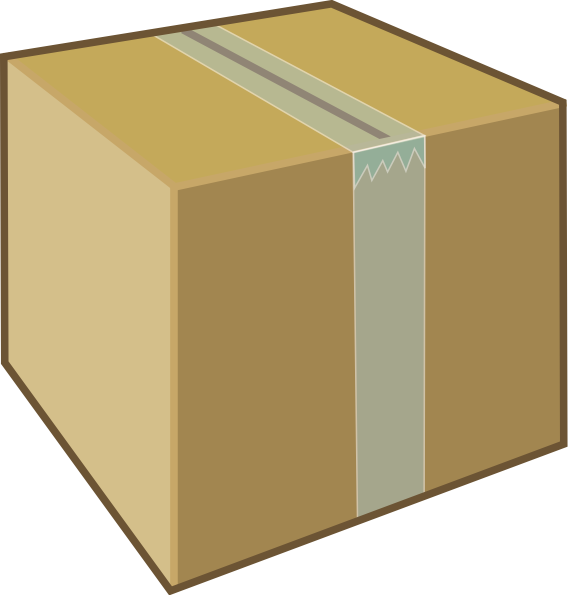 z
x
c
y
e
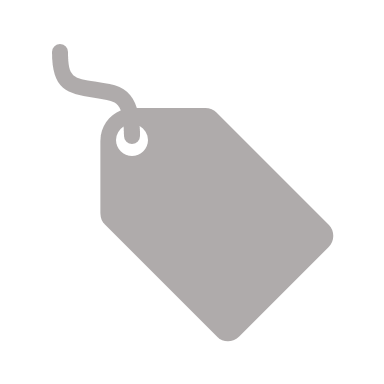 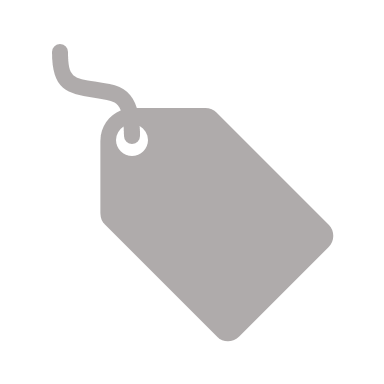 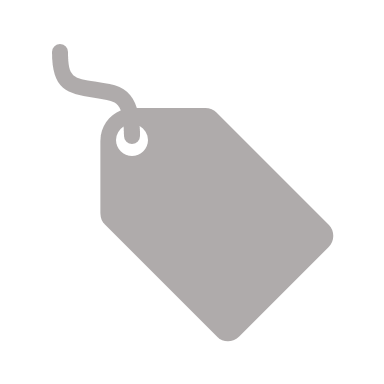 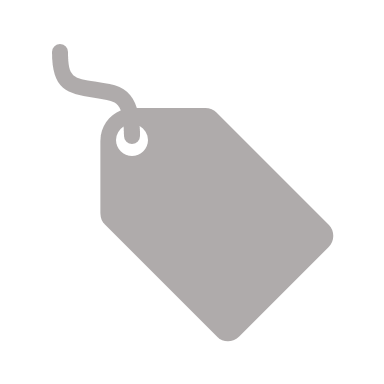 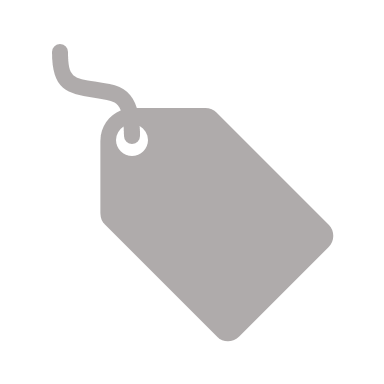 j
3
j
2
i
3
j
1
i
5
80
READ
Local labels
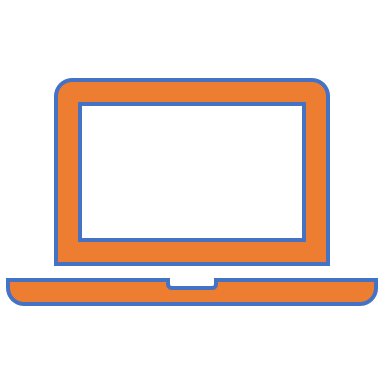 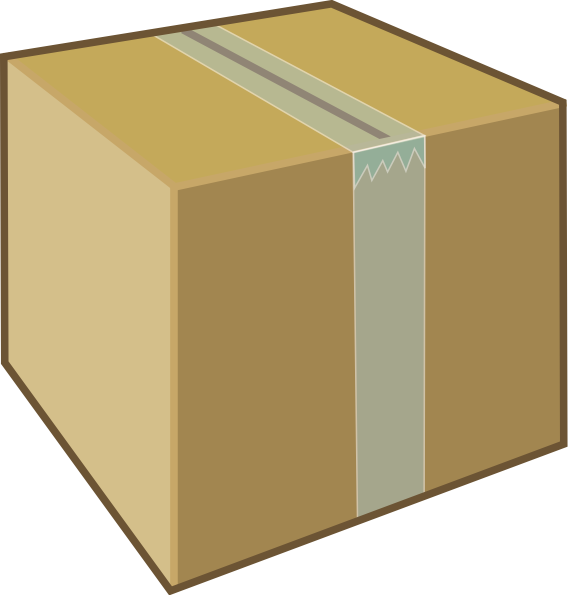 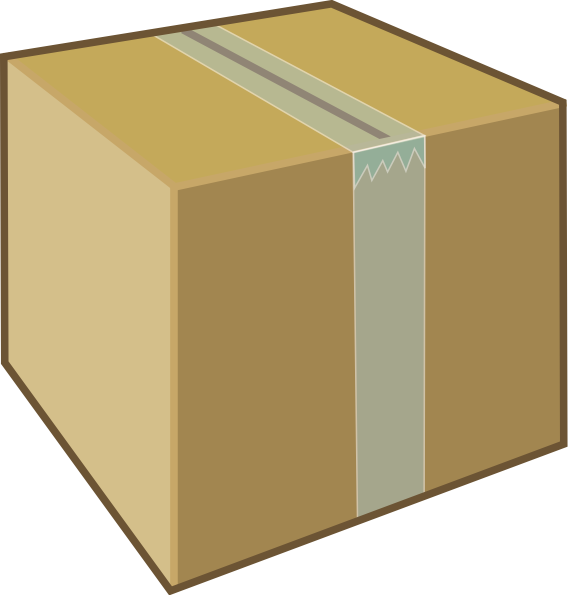 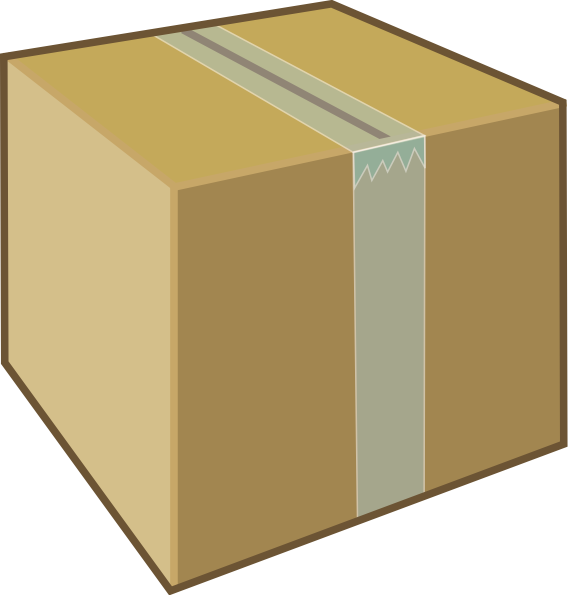 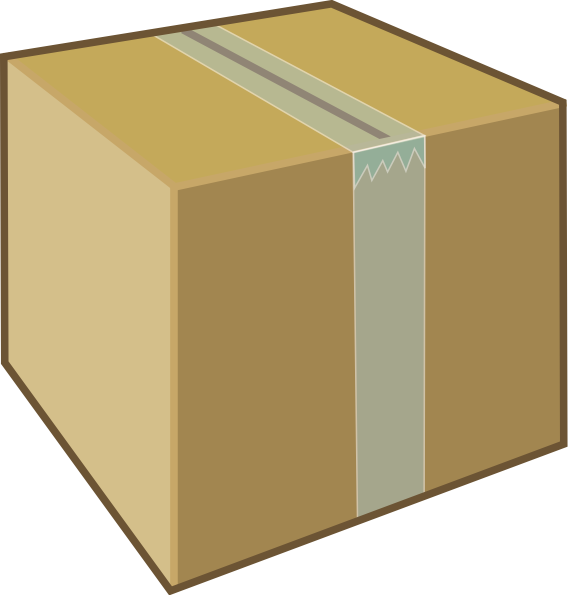 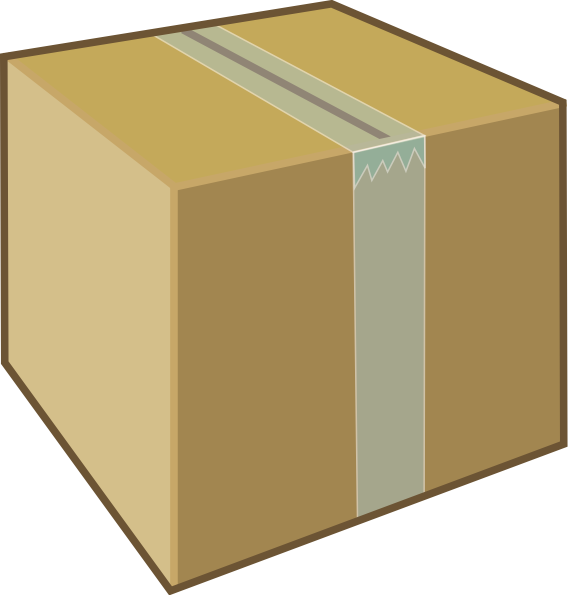 z
x
c
y
e
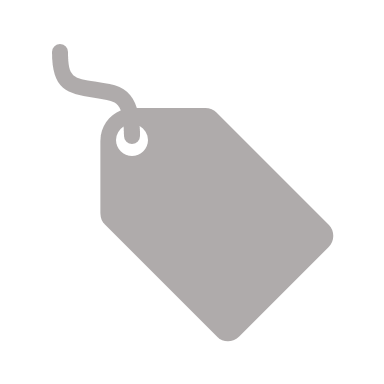 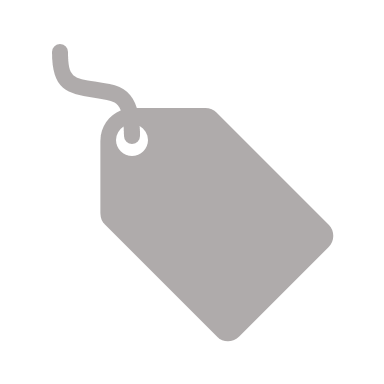 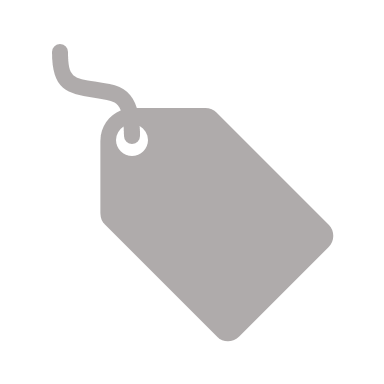 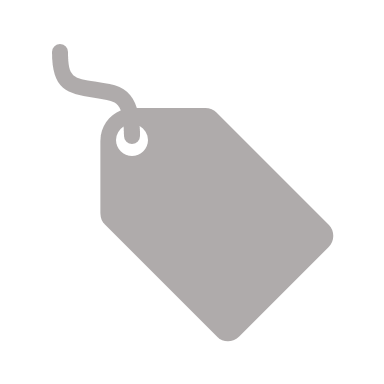 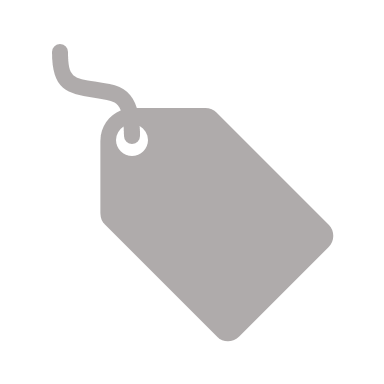 j
3
j
2
i
3
j
1
i
5
81
READ
Local labels
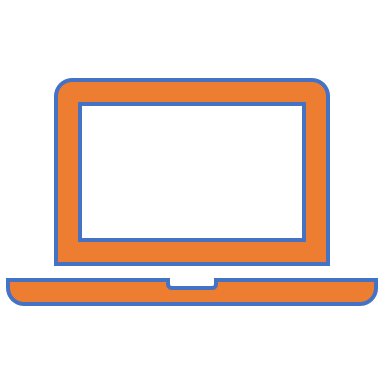 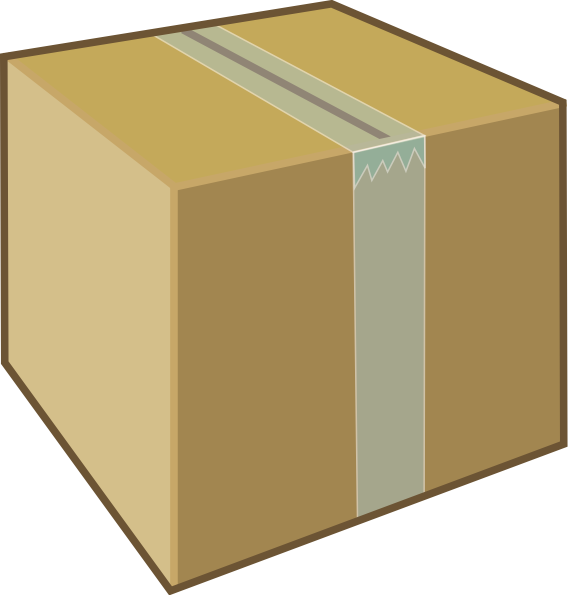 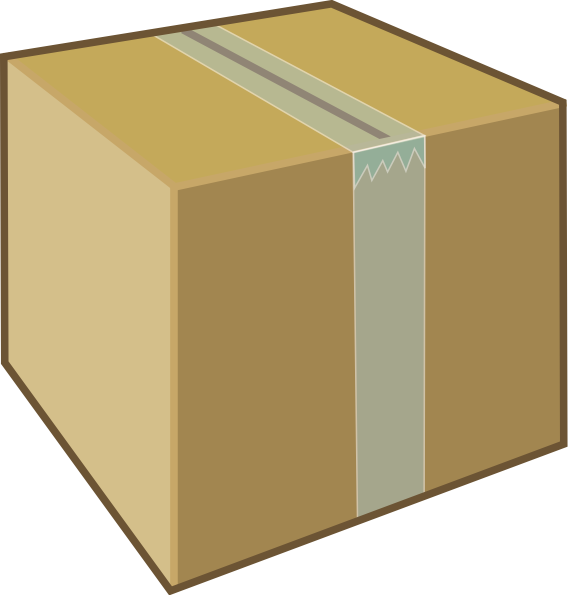 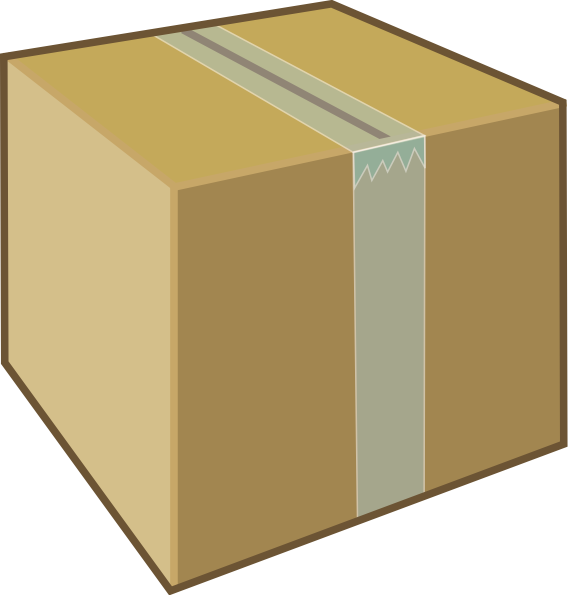 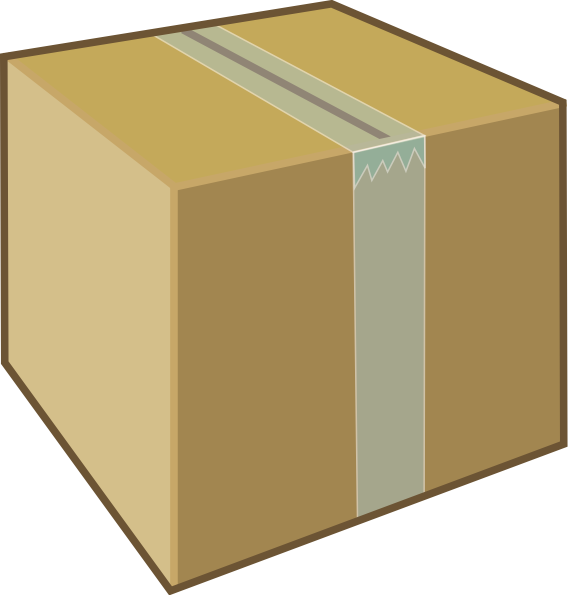 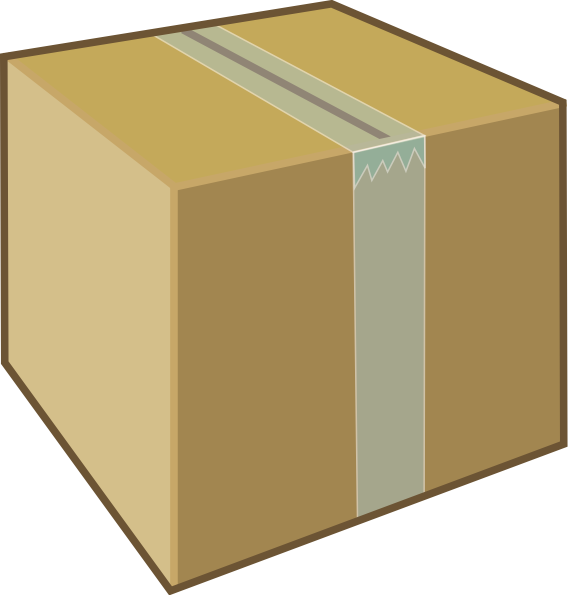 z
x
c
y
e
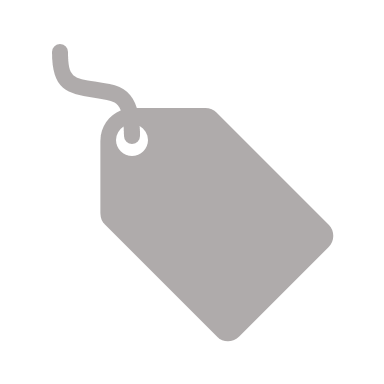 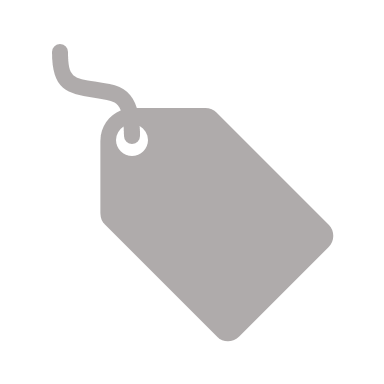 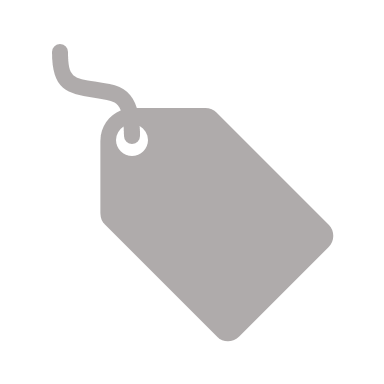 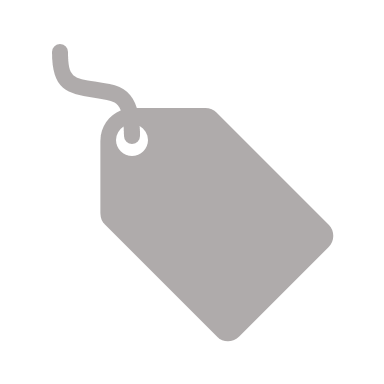 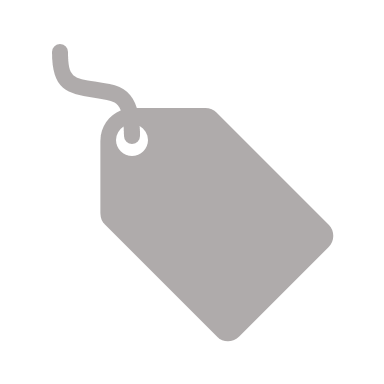 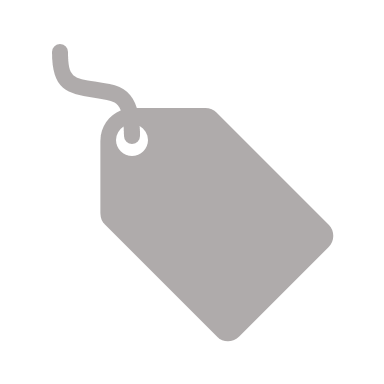 j
1
j
3
j
2
i
3
j
1
i
5
82
READ
Local labels
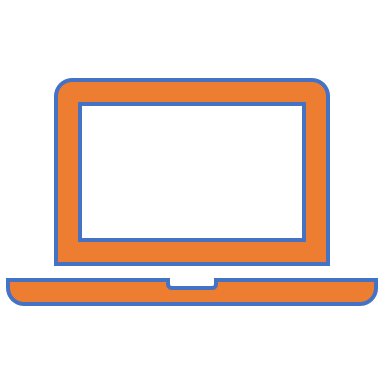 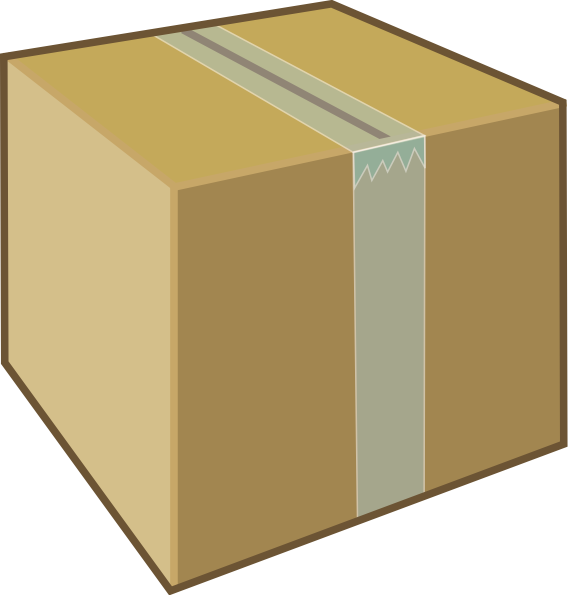 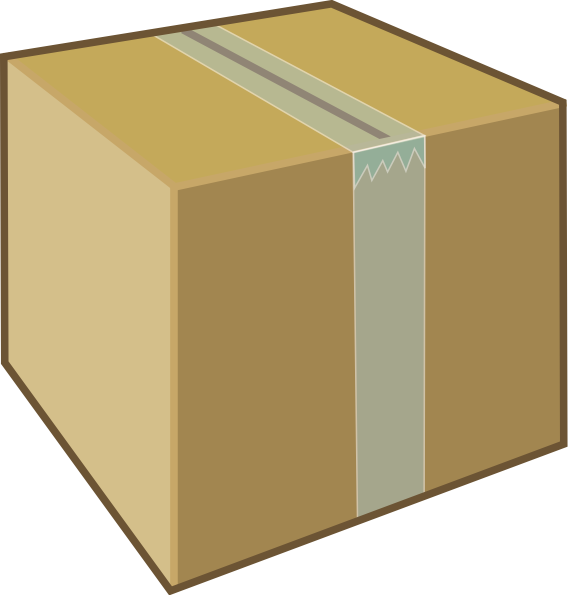 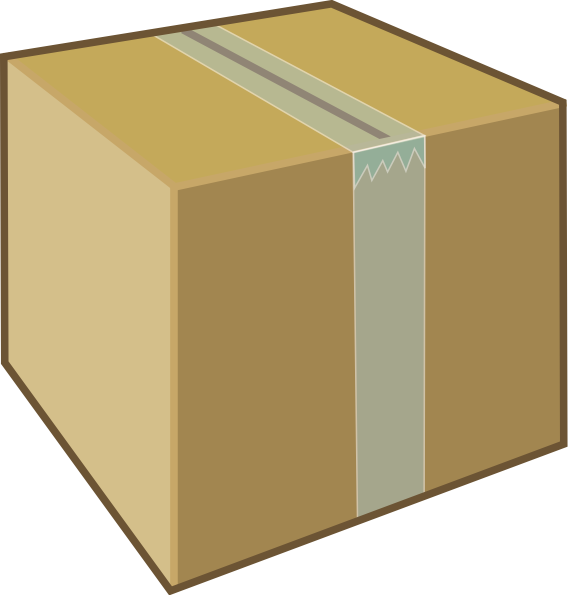 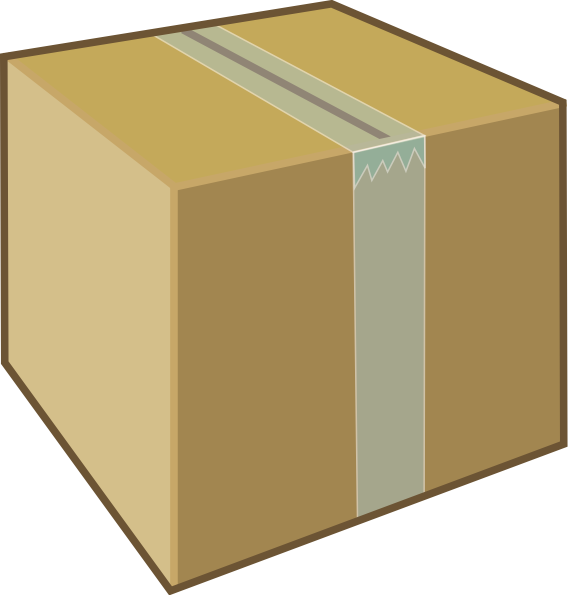 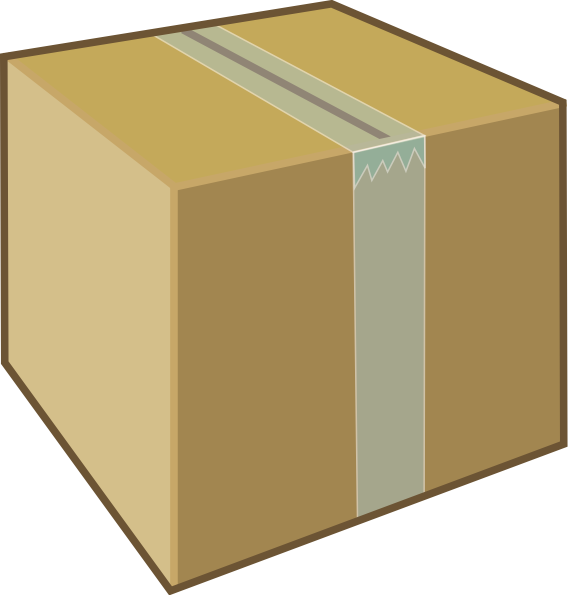 z
x
c
y
e
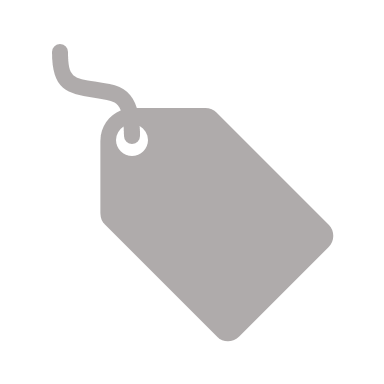 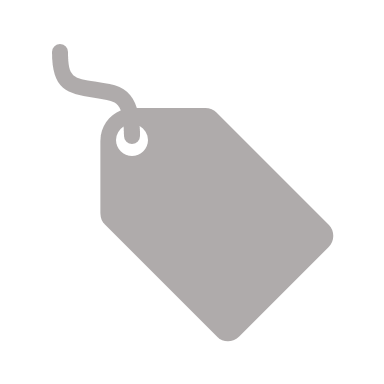 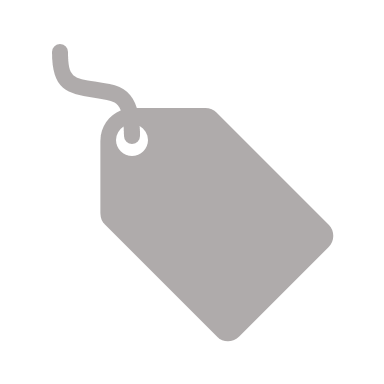 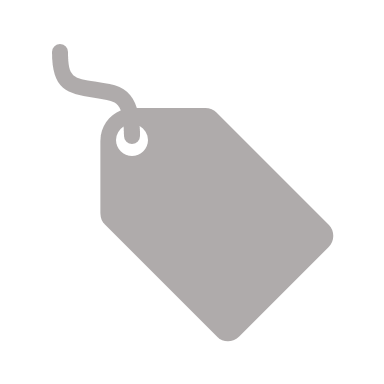 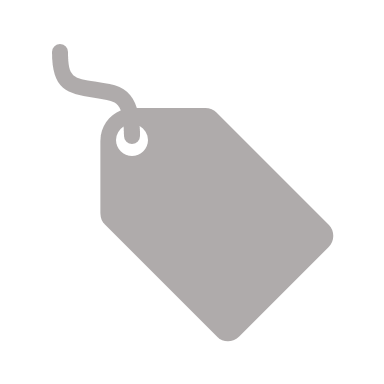 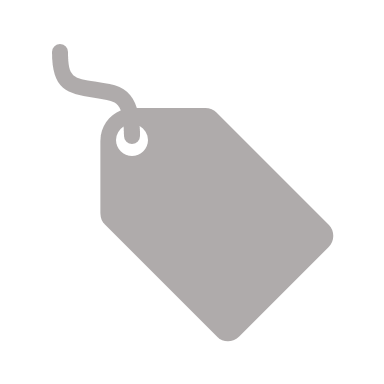 j
1
j
3
j
2
i
3
j
1
i
5
83
READ
Local labels
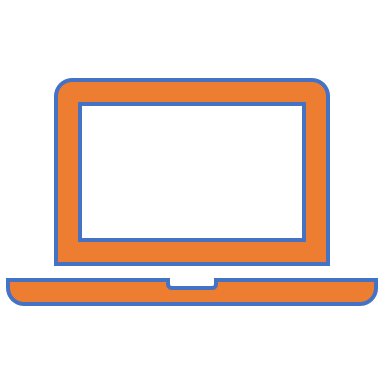 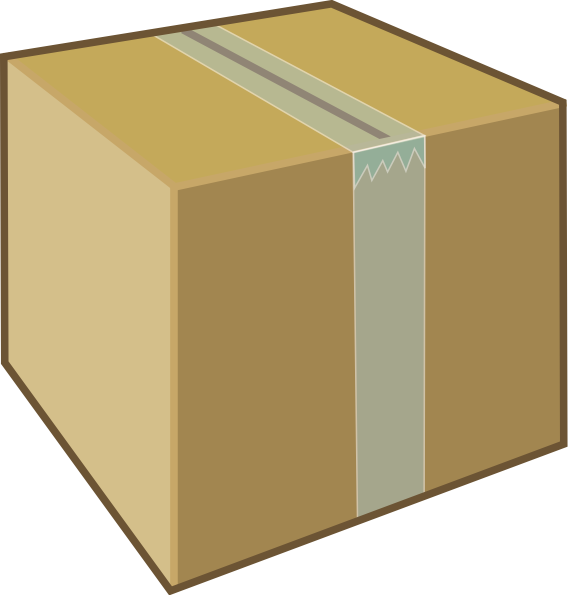 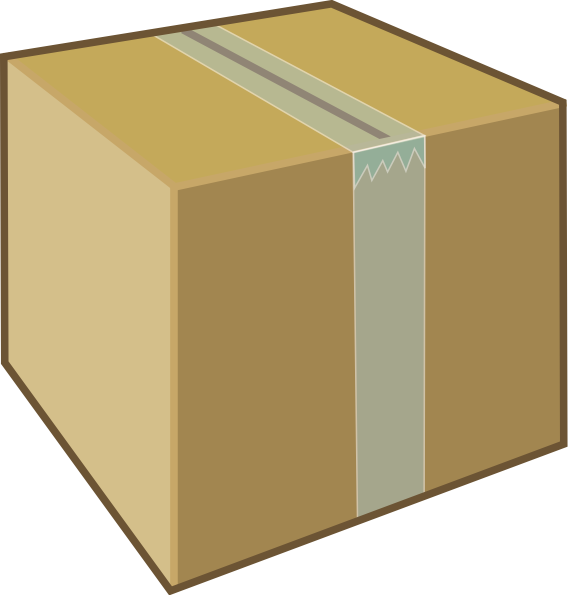 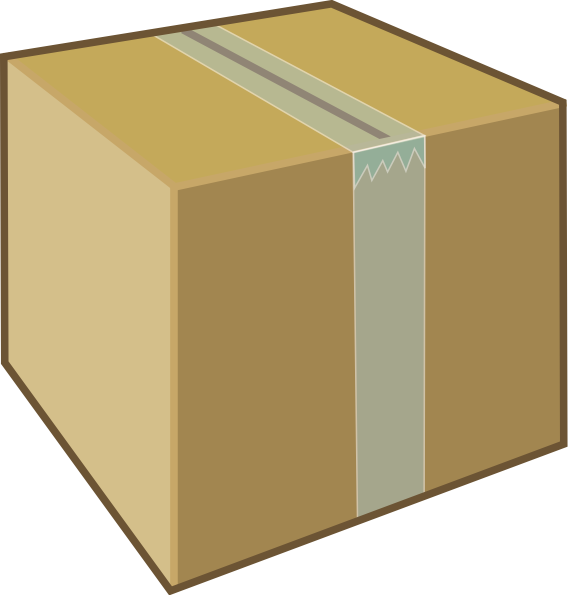 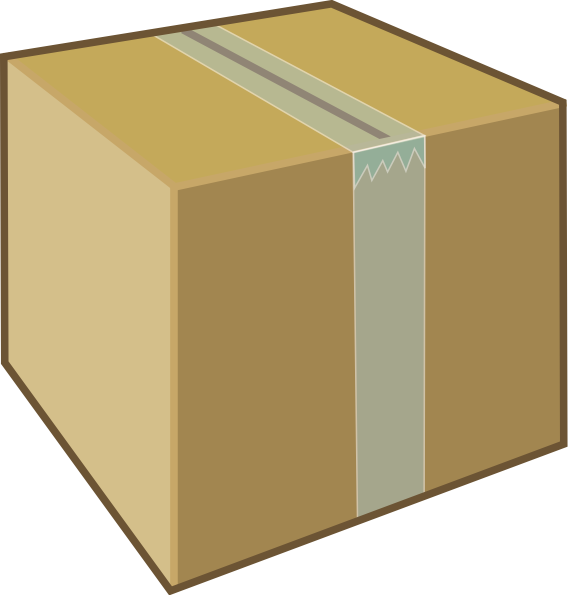 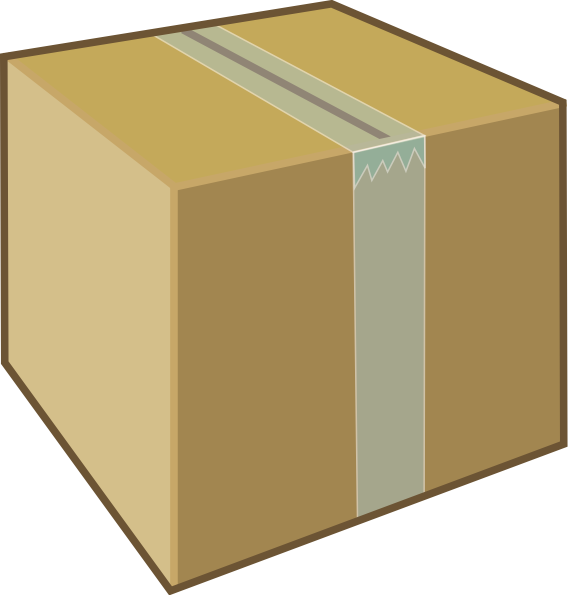 z
x
c
y
e
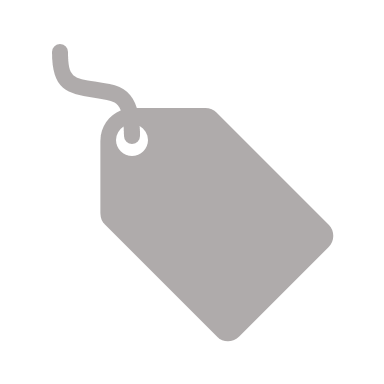 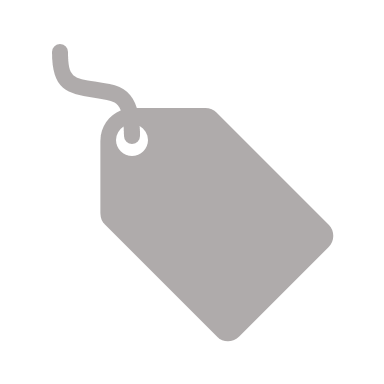 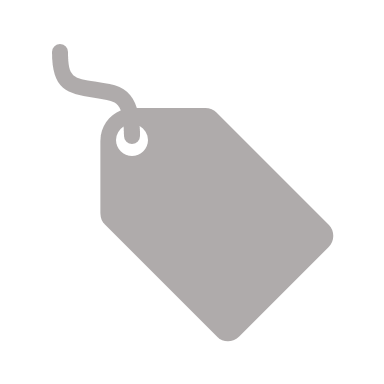 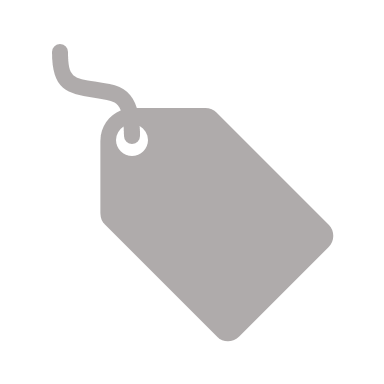 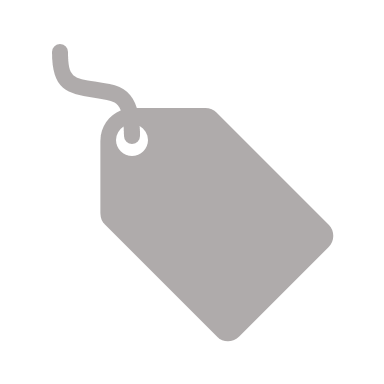 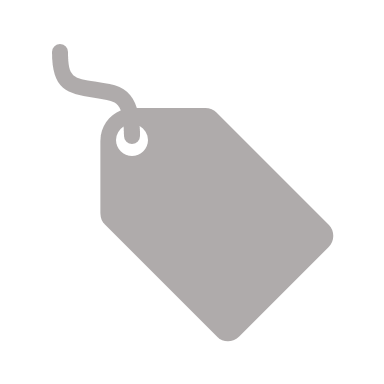 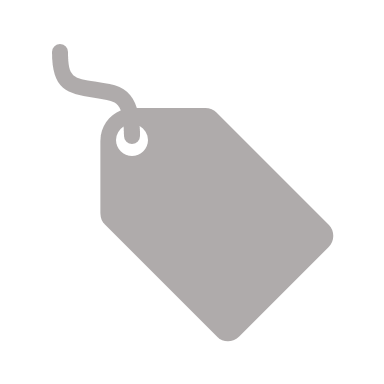 j
1
i
5
j
3
j
2
i
3
j
1
i
5
84
READ
Local labels
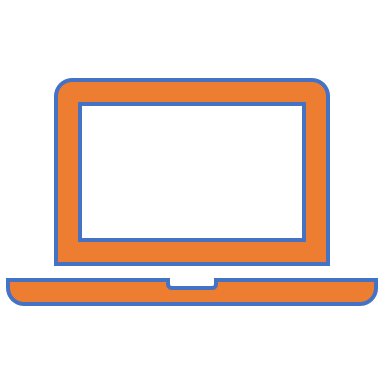 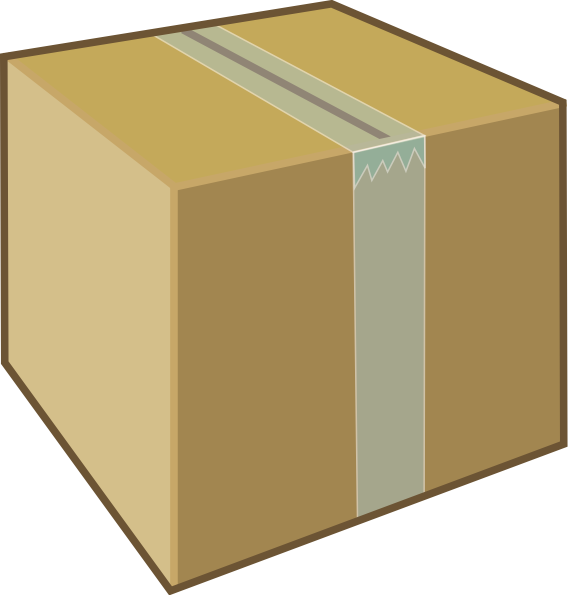 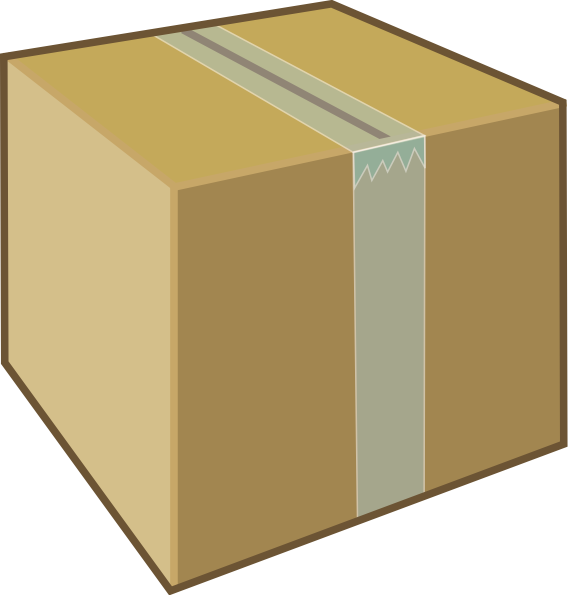 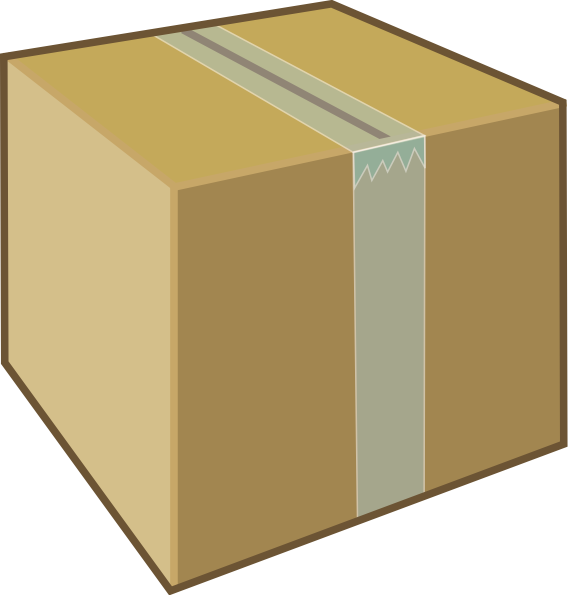 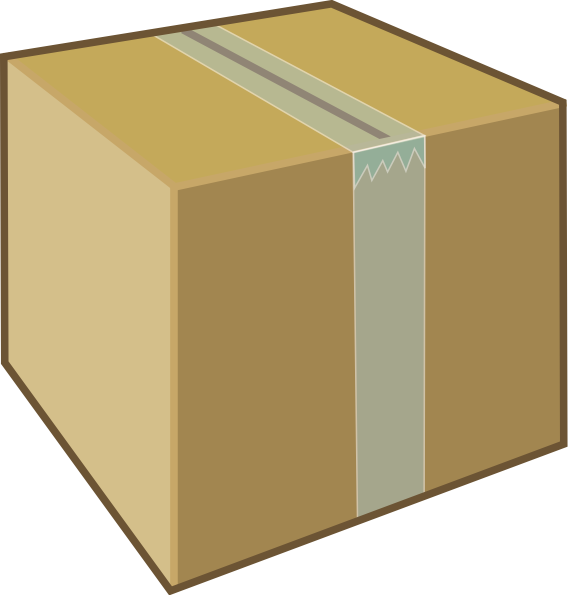 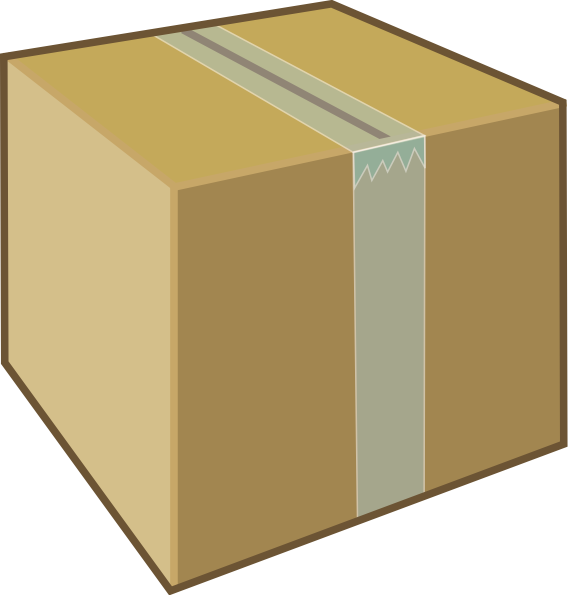 z
x
c
y
e
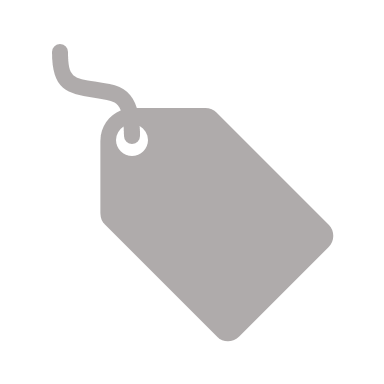 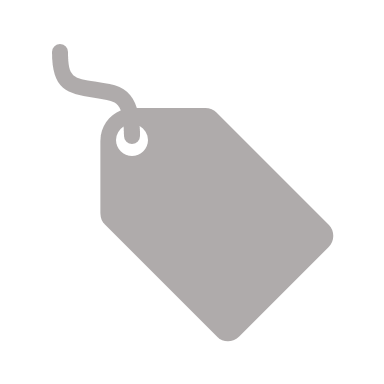 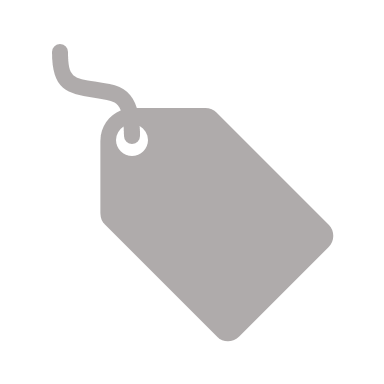 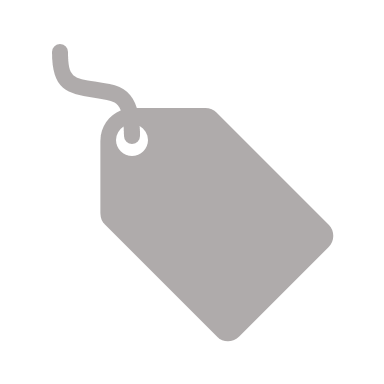 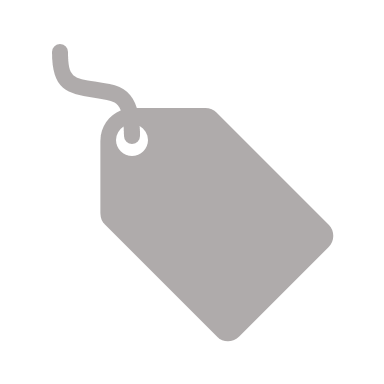 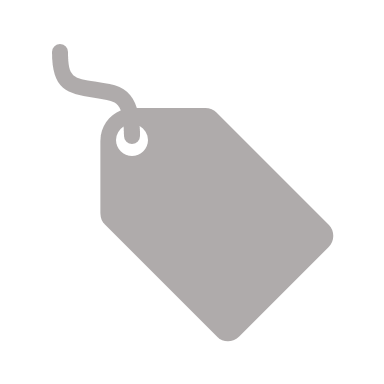 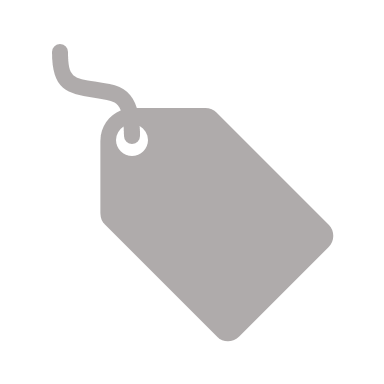 j
1
i
5
j
3
j
2
i
3
j
1
i
5
85
READ
Local labels
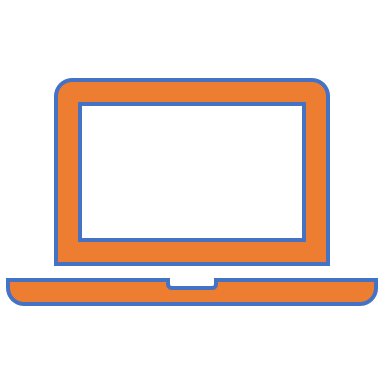 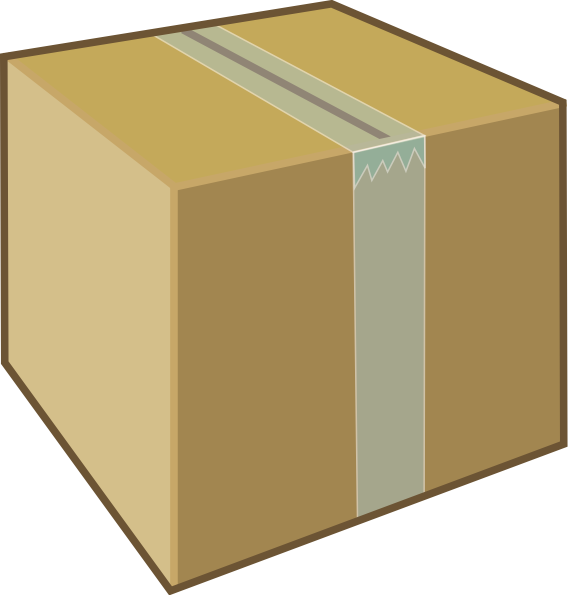 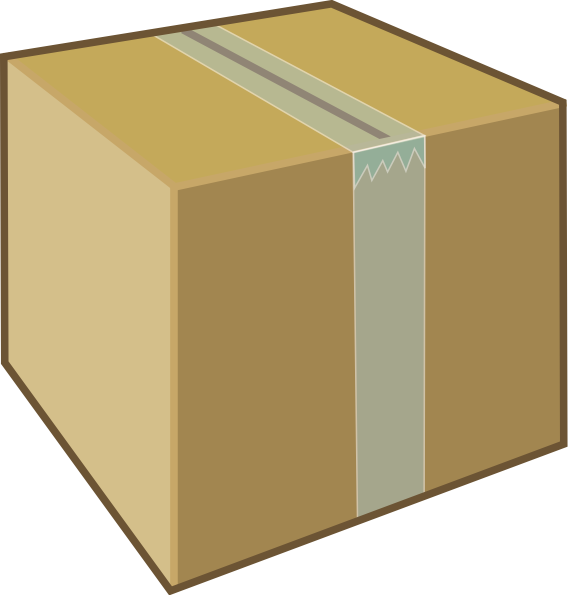 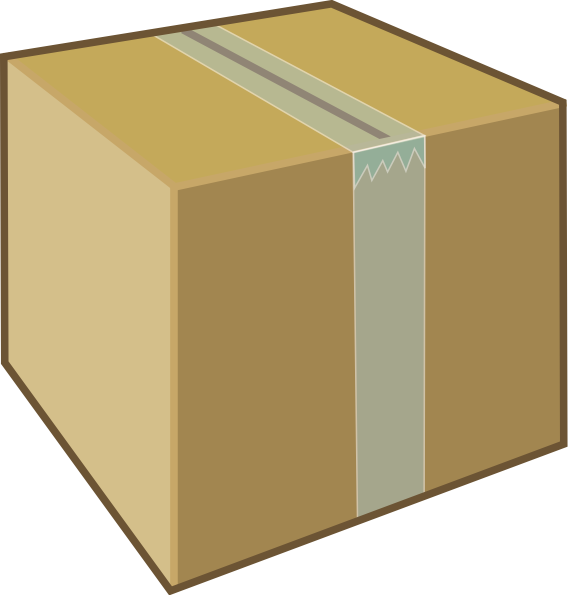 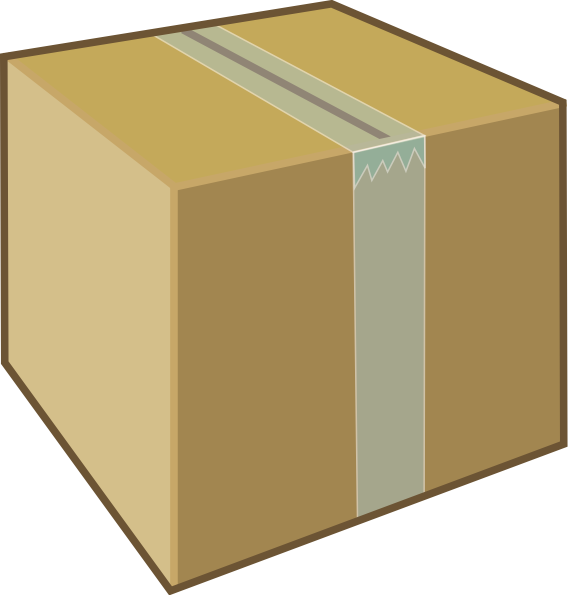 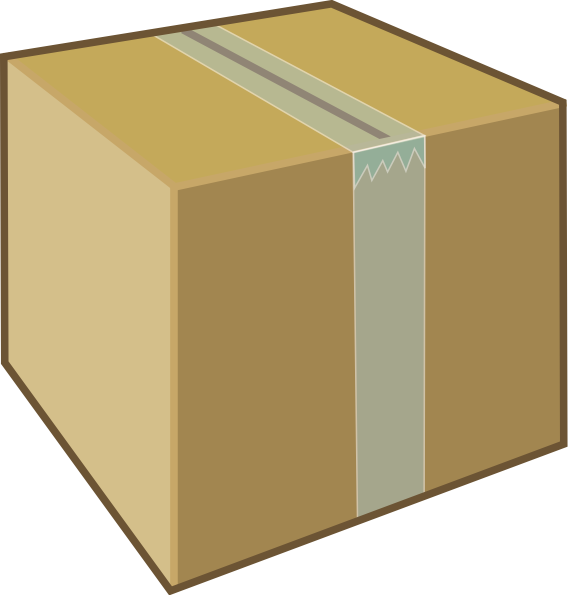 z
x
c
y
e
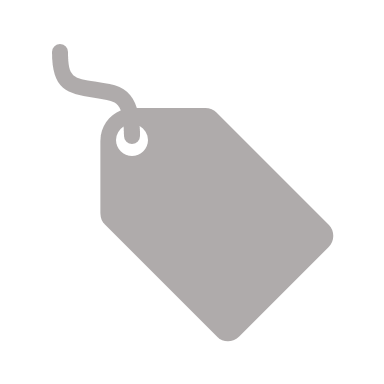 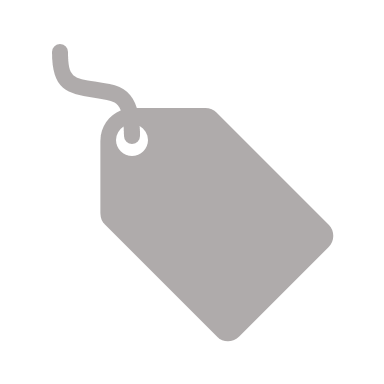 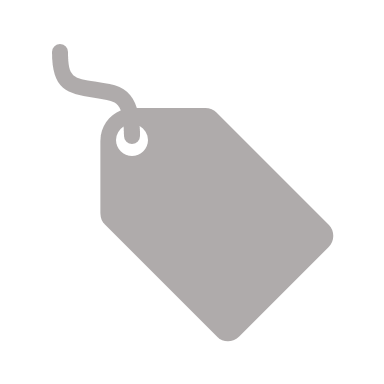 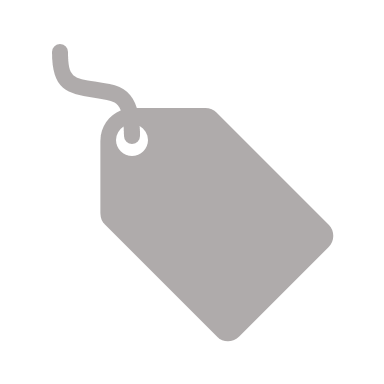 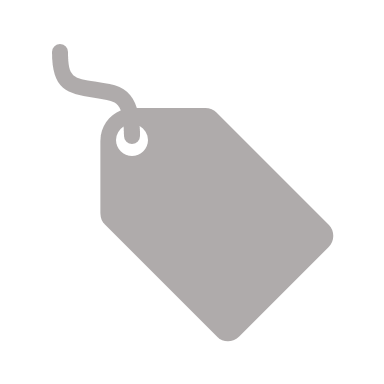 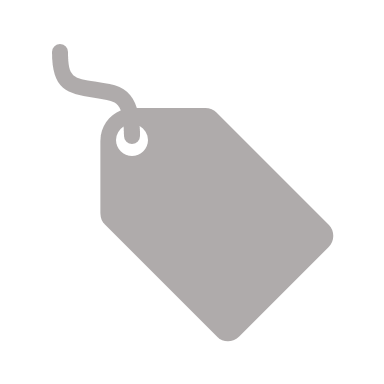 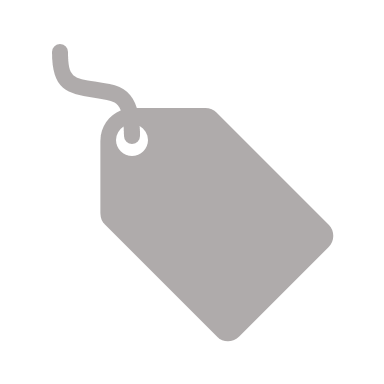 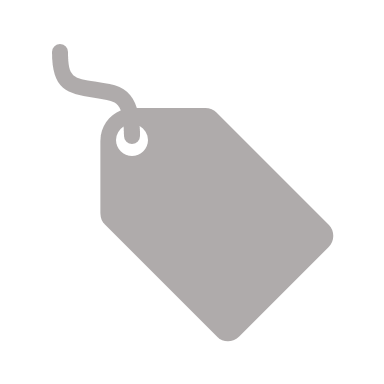 j
1
i
5
j
2
j
3
j
2
i
3
j
1
i
5
86
READ
Local labels
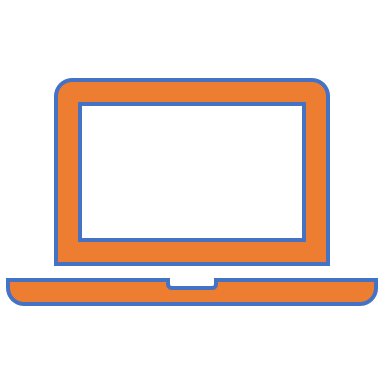 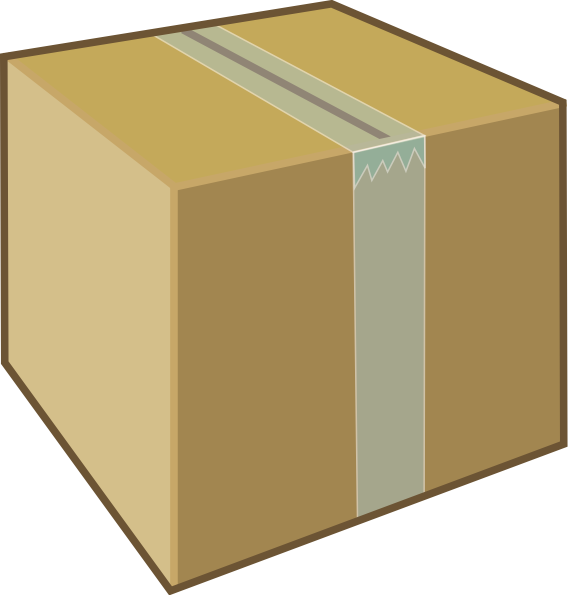 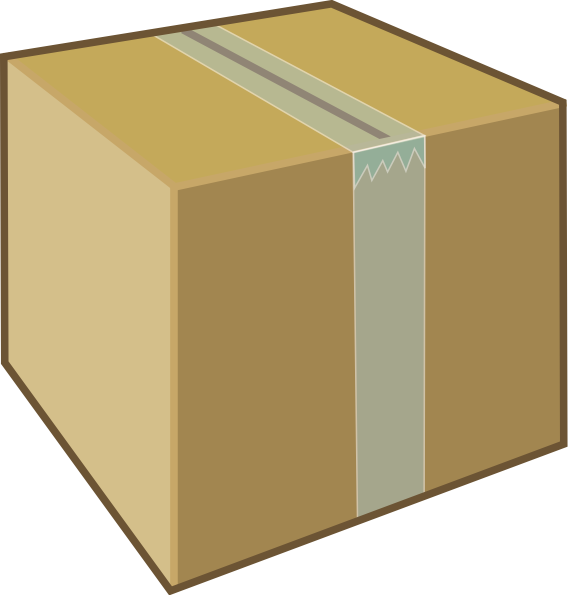 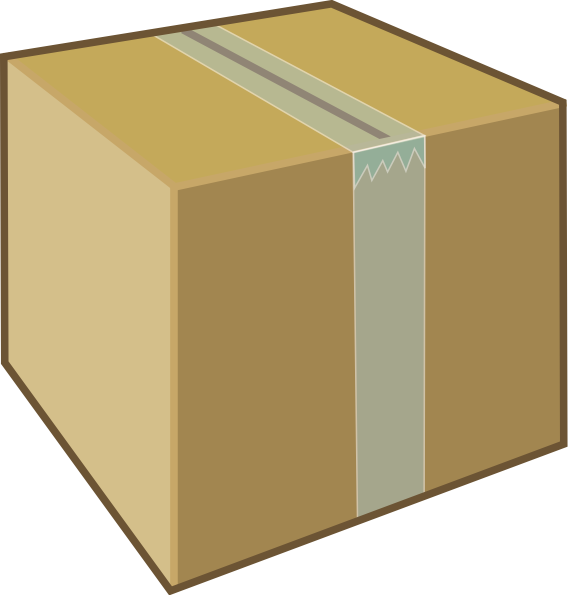 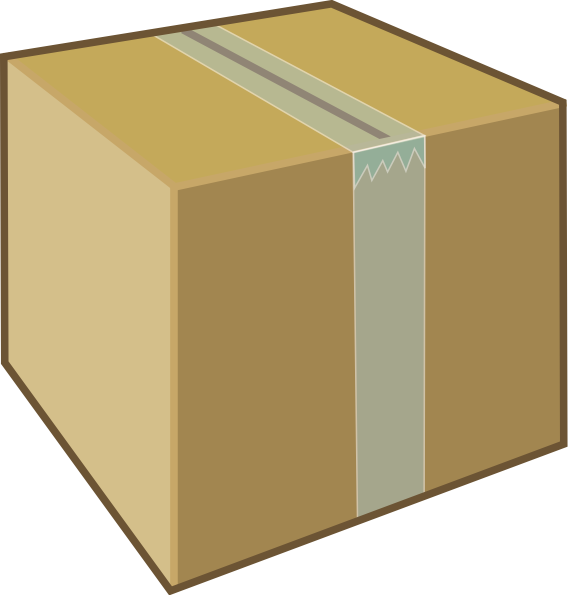 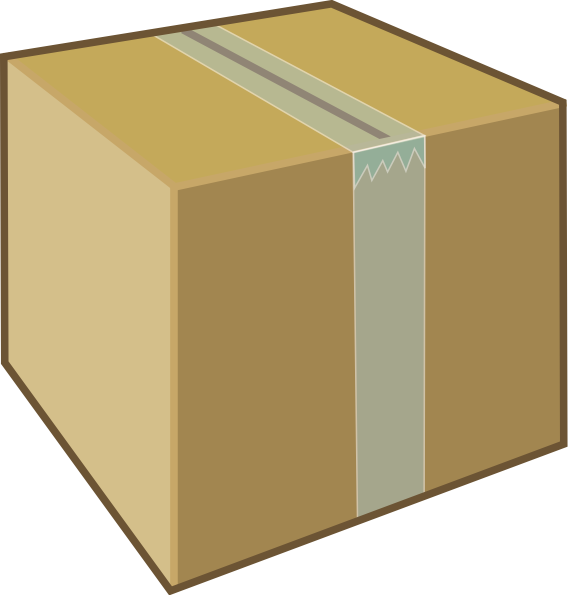 z
x
c
y
e
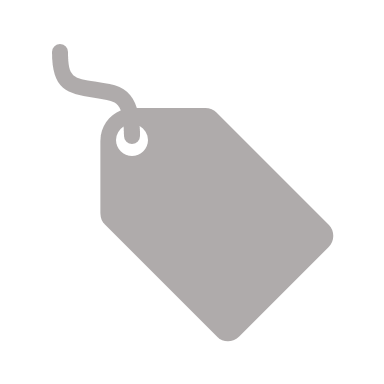 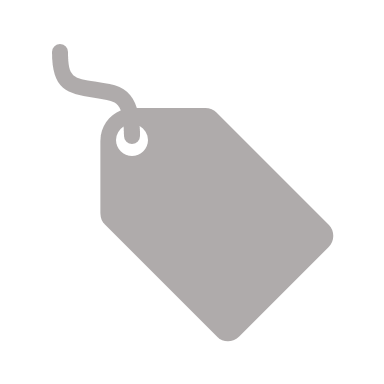 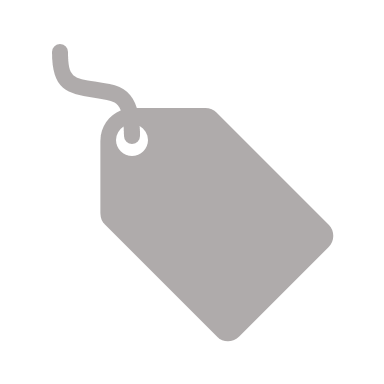 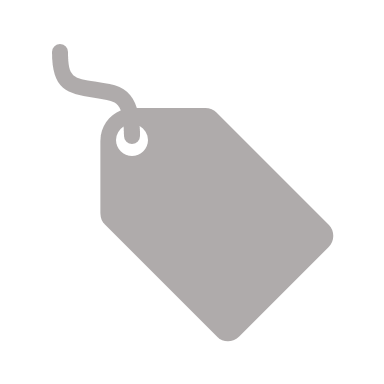 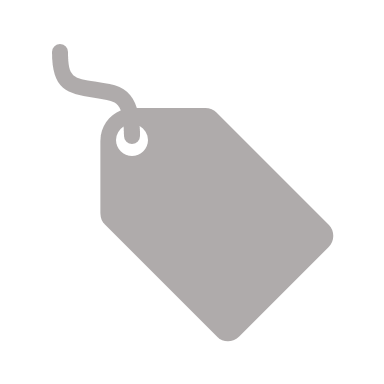 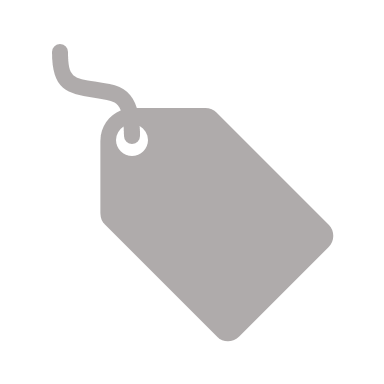 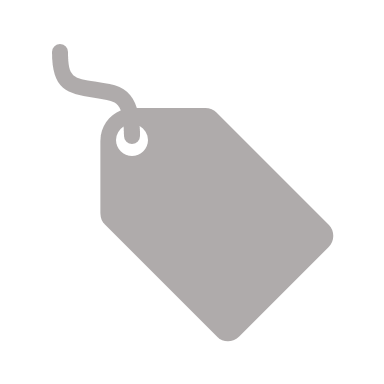 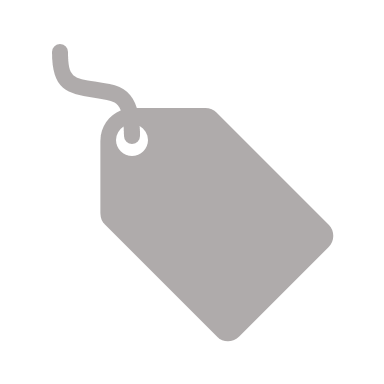 j
1
i
5
j
2
j
3
j
2
i
3
j
1
i
5
87
Formalizing continued
Origin write of a label: the write invocation which created the label

Origin value of a label: the value written by the label’s origin write
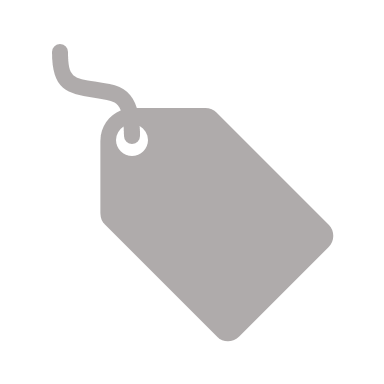 i
3
88
[Speaker Notes: Now we can define tau-disintegration and common write.]
Formalizing continued
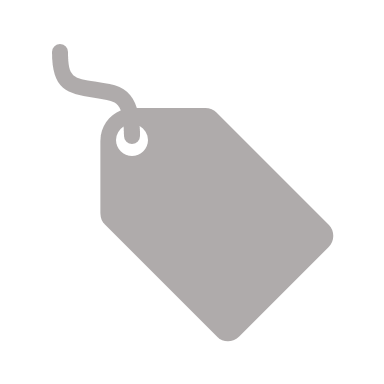 i
3
89
[Speaker Notes: Now we can define tau-disintegration and common write.]
Local labels
Formalizing continued
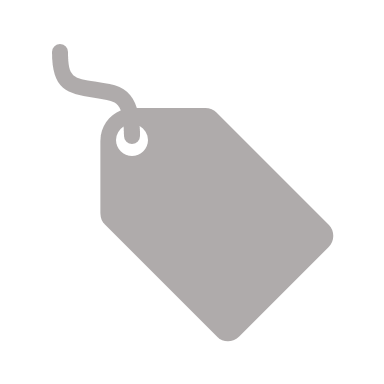 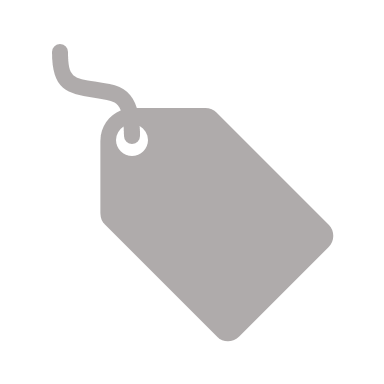 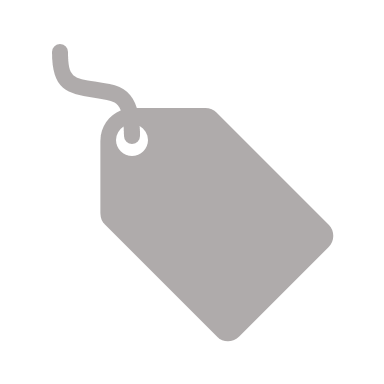 j
1
i
5
j
2
90
Agenda
91
Lower bounds on shared storage space consumption
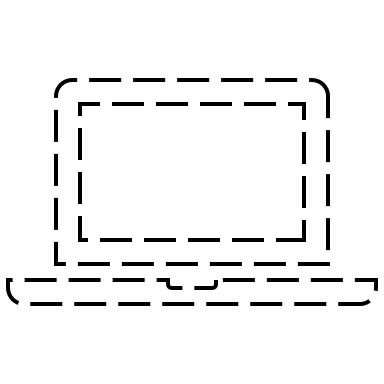 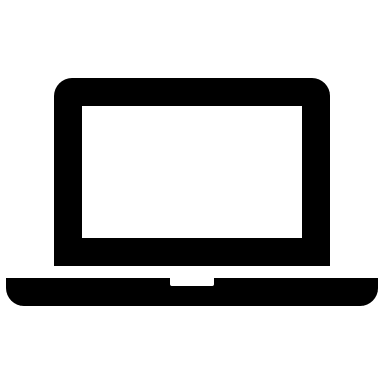 92
[Speaker Notes: So we actually have a special case of disintegrated storage when only parts of a value are stored and the local labels need to have a common write rather than a common value.]
Lower bounds on shared storage space consumption
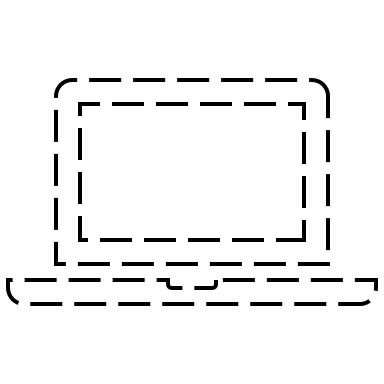 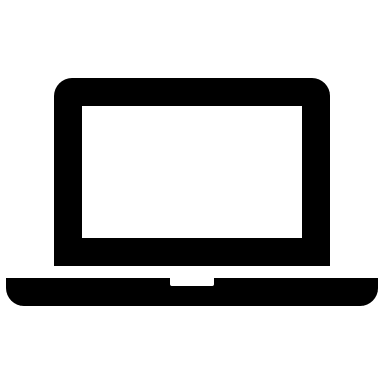 93
Lower bounds on shared storage space consumption
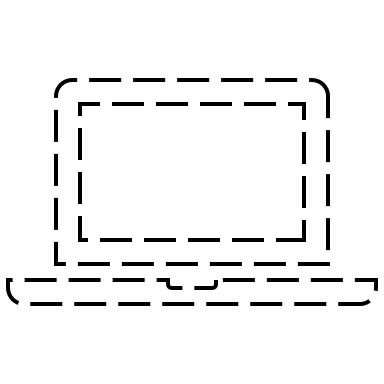 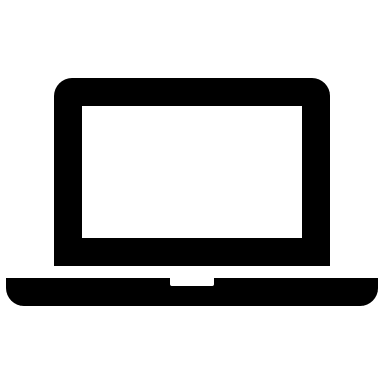 94
Lower bounds on shared storage space consumption
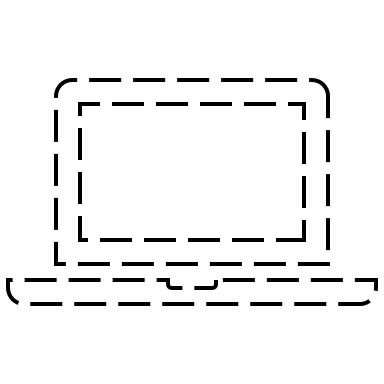 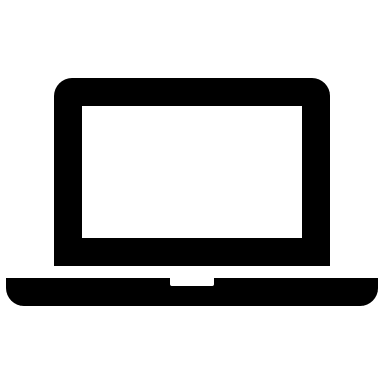 95
[Speaker Notes: EXPLAIN WHY VISIBLE READERS LINEAR IN R]
Lower bounds on shared storage space consumption
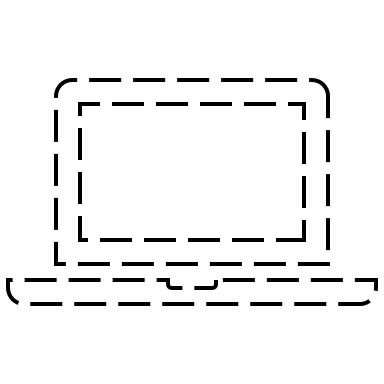 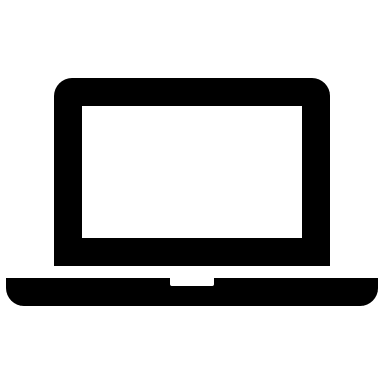 96
[Speaker Notes: For 1KB values it is a whopping 1.02 · 10^2457 TB.]
Agenda
97
Permanence of a value
98
[Speaker Notes: Start only with invisible readers, and say that generalizing to visible is technical and the same for adapting to common write

There is a value v that we can force to be permanently stuck in the storage, if we limit our writes from now on.

Ok what do I do with these permanent values? Remember that I showed you an example where if the reader is wait-free we cannot have blocks overwritten?]
Using permanent values to blow up the storage
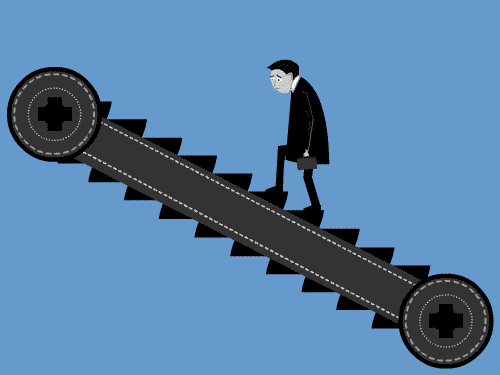 99
[Speaker Notes: Recall the example of erasure codes, if values keep on being replaced the reader will never return.
So from wait freedom, eventually some value must remain permanent.
From wait-freedom and regularity, we can keep adding permanent values.

Why does a become permanent?]
The Key Lemmas
100
Using permanent values to blow up the storage
a
b
c
d
e
f
g
h
i
j
k
l
m
n
o
p
r
s
t
x
y
z
u
v
w
Remaining values
Burnt values
101
Using permanent values to blow up the storage
b
c
d
e
f
g
h
i
j
k
l
m
n
o
p
r
s
t
x
y
z
a
u
v
w
Remaining values
Burnt values
102
Using permanent values to blow up the storage
b
c
d
e
f
g
h
i
j
k
l
m
n
o
p
r
s
t
x
y
z
a
u
v
w
Remaining values
Burnt values
103
Using permanent values to blow up the storage
c
d
e
f
g
h
i
j
k
l
m
n
o
p
r
s
t
x
y
z
a
u
v
w
b
Remaining values
Burnt values
104
Using permanent values to blow up the storage
x
y
t
u
v
w
n
o
p
r
s
h
i
j
k
l
m
a
e
f
z
g
b
c
d
Remaining values
Burnt values
105
[Speaker Notes: In the end the treadmill is turned off and the guy can finally get some rest
It only cost us storing the whole domain…]
Using permanent values to blow up the storage
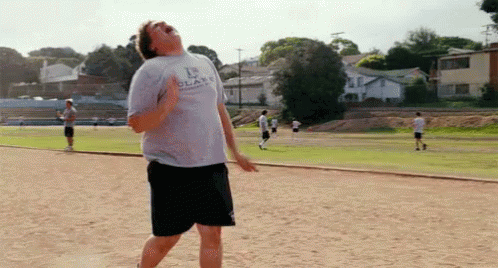 x
y
t
u
v
w
n
o
p
r
s
h
i
j
k
l
m
a
e
f
z
g
b
c
d
Remaining values
Burnt values
106
[Speaker Notes: In the end our guy can’t finish his walk and finally get some rest
It only cost us storing the whole domain…]
Related work
Chaudhuri, Kosa, and Welch:One-write algorithms for multi-valued regular and atomic registers [ACTA ‘00]

Chockler, Guerraoui, and Keidar:Amnesic distributed storage [DISC ‘07]

Spiegelman, Cassuto, Chockler, and Keidar:Space bounds for reliable storage: Fundamental limits of coding [PODC ‘16]

Yuanhao Wei:On multi-version coding for distributed storage [arXiv ’18]
107
[Speaker Notes: There are few other works that prove lower bounds and there are still many open problems which we’ll be glad to talk about offline.]
Conclusions
Formalize a property common to:
Byzantine-fault tolerant storage
Erasure-coded storage
And more…

Prove lower bounds on their storage cost.
Exponential in value size with invisible readers.
Linear in number of visible readers.

Bounds are asymptotically tight to existing algorithms.
108
[Speaker Notes: Remove effects from slide]